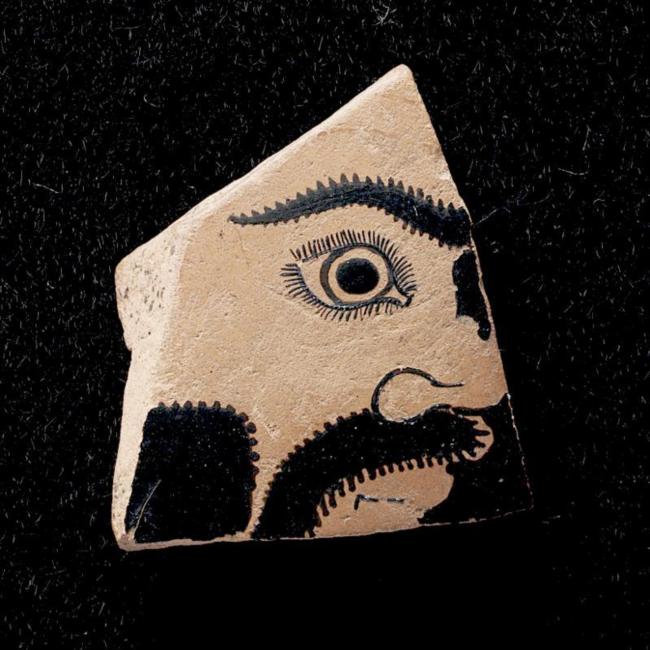 ΙΑ112: Αττική ερυθρόμορφη αγγειογραφία
της αρχαϊκής εποχής  



Μαθήματα 
4-5-6

                                                






Ευρυδίκη Κεφαλίδου
ΠΕΡΙΕΧΟΜΕΝΑ

 Αγγειογράφοι δίγλωσσων αγγείων:
 Ψίαξ, Πασέας και άλλοι

Εμπόριο αττικών αγγείων στην Ετρουρία

Επιγραφές «Καλών»

 Οι Πρωτοπόροι

Πρώιμοι ερυθρόμορφοι κυλικογράφοι
Άλλοι αγγειογράφοι δίγλωσσων αγγείων: 
Περ. 520- 500 π.Χ.

Ψίαξ και Πασέας



Ο Ψίαξ …
Υπογράφει σε δύο αλάβαστρα που κατασκεύασε ο κεραμέας ΄Ιλινος,
αλλά αναγνωρίζουμε το χέρι του και σε αμφορείς του κεραμέα Ανδοκίδη

Πρέπει να άρχισε να ζωγραφίζει γύρω στο 520 π.Χ., αρχικά στον μελανόμορφο ρυθμό, κατόπιν έκανε δίγλωσσα και ερυθρόμορφα αλλά χρησιμοποίησε 
και άλλες τεχνικές

Ζωγράφιζε για σχεδόν 20 χρόνια, μέχρι το περ. 500 π.Χ.

Συνολικά του αποδίδονται περίπου 60 σωζόμενα αγγεία, 
ενώ ακόμη 40 αγγεία θεωρείται ότι είναι έργα μαθητών του ή του κύκλου του
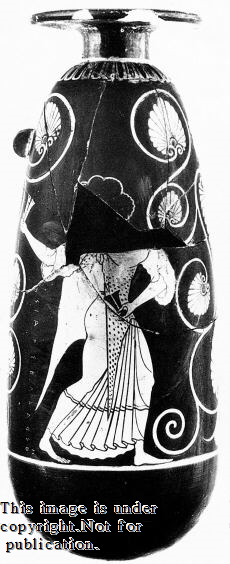 Αλάβαστρο στην Καρλσρούη
ΗΙLΙΝΟΣ ΕΠΟΙΗΣΕΝ
ΦΧΙΑΧΣ ΕΓΡΑΦΣΕΝ
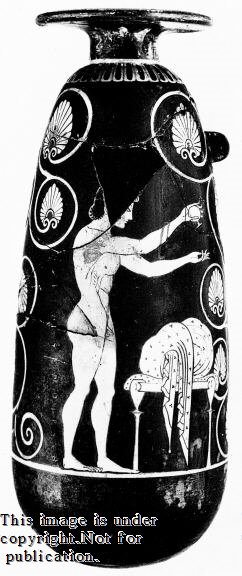 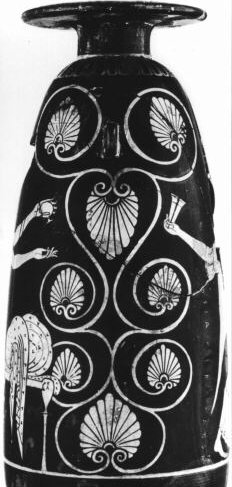 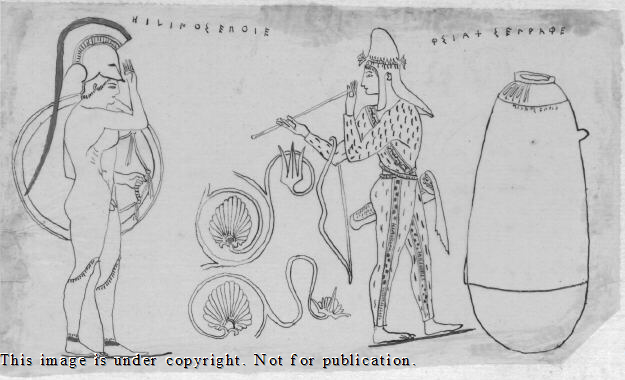 Αλάβαστρο στην Οδησσό (σχέδιο του j. Beazley) 
Σκύθης με ἀναξυρίδες (‘παντελόνι’), σκυθικό κάλυμμα κεφαλιού (ἀλωπεκίς), 
τόξο (ήταν δεινοί τοξότες λένε οι γραπτές πηγές – κυρίως ο Ηρόδοτος).
ΑΛΑΒΑΣΤΡΑ από αλάβαστρο (λίθινα), πηλό 
(μελανόμορφο κορινθιακό και 
ερυθρόμορφο αττικό ) και γυαλί
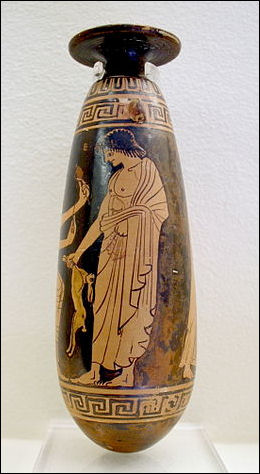 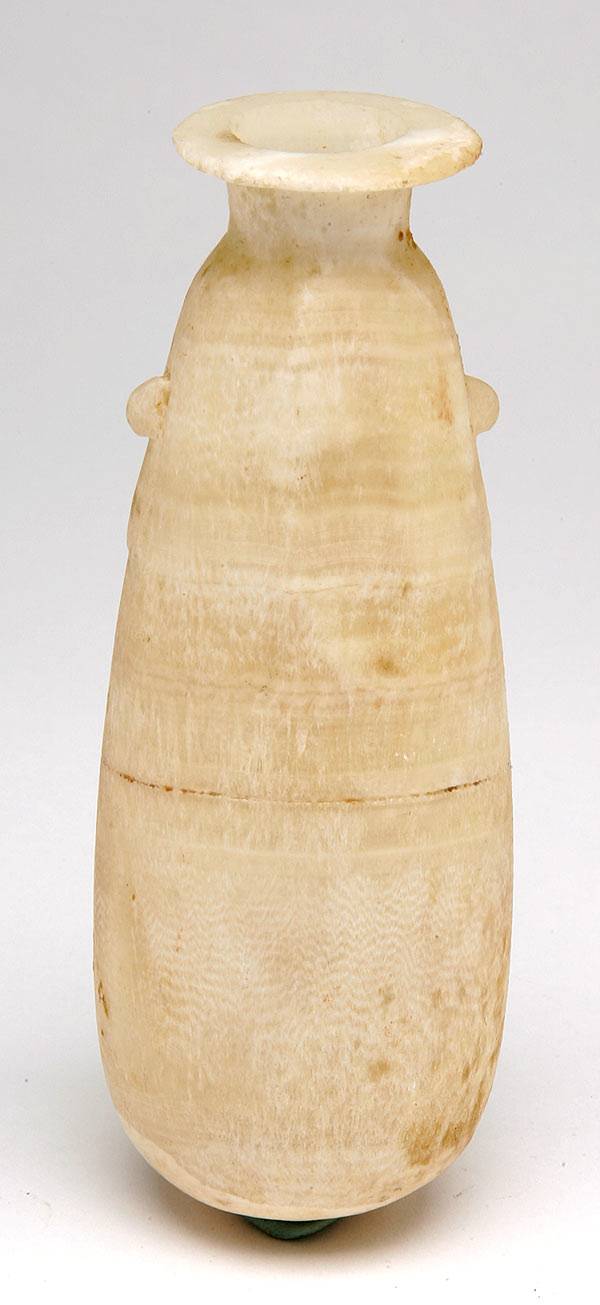 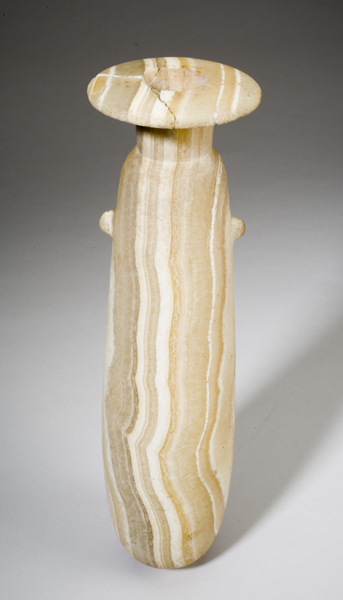 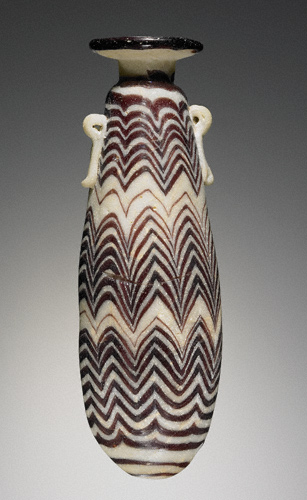 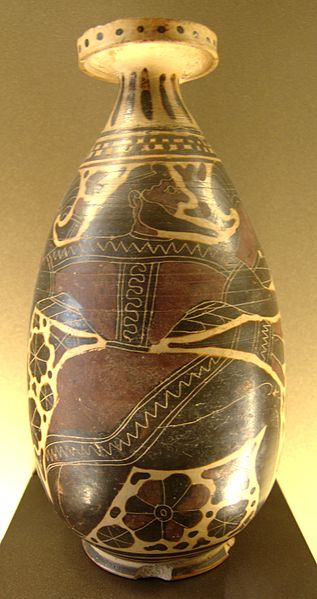 Ψίαξ 
Αμφορέας στο Βρετανικό Μουσείο.
Περίεργο και σπάνιο σχήμα = 
μόνο 3 τέτοιοι είναι γνωστοί = 
οι λαβές φθάνουν ως το χείλος 
Υπογράφει ο κεραμέας Ανδοκίδης  (γραπτή υπογραφή στο πάνω μέρος του χείλους)
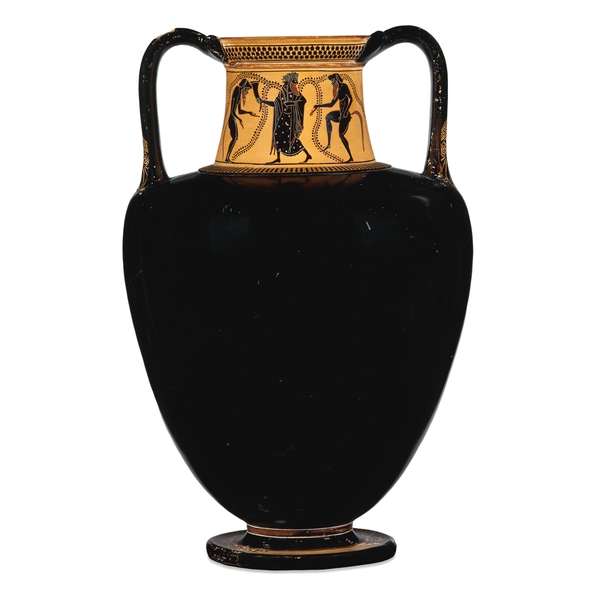 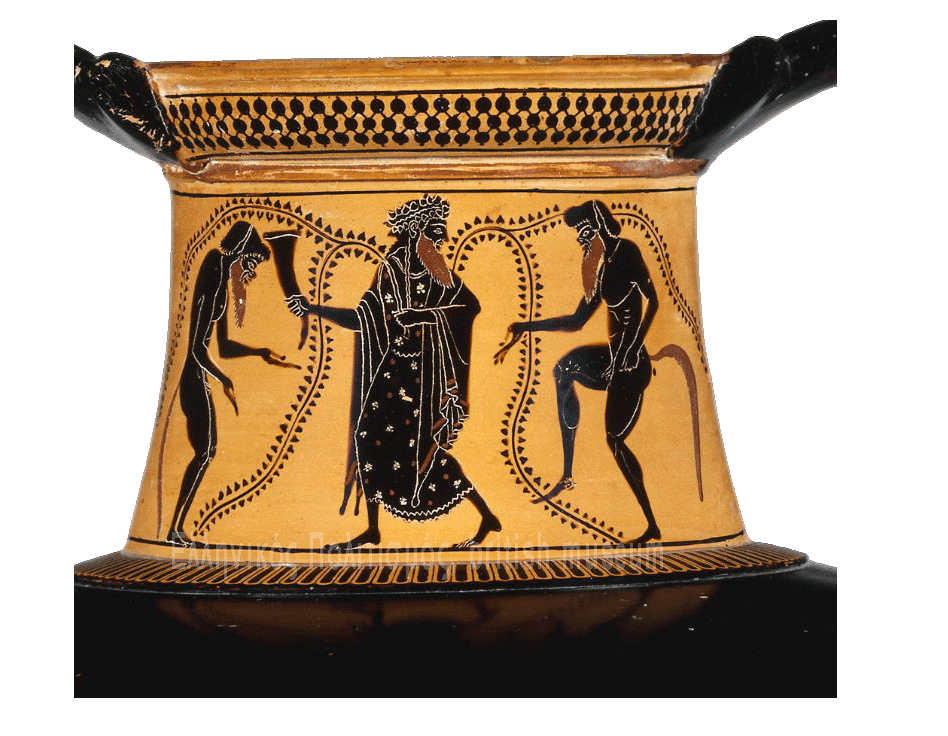 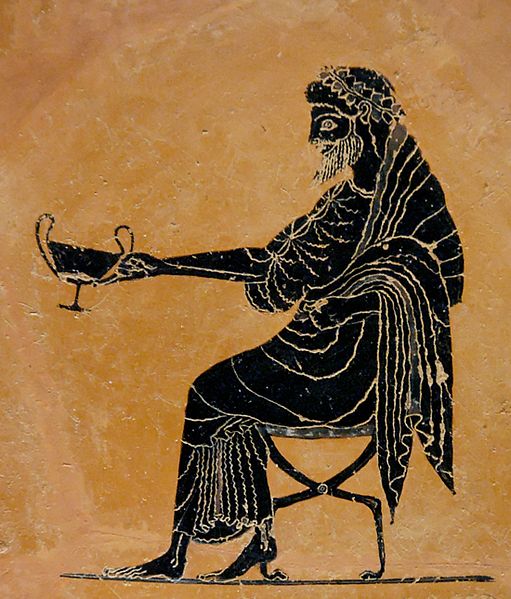 Ψίαξ
Πινάκιο
Φροντισμένες χαράξεις
 στα μελανόμορφα
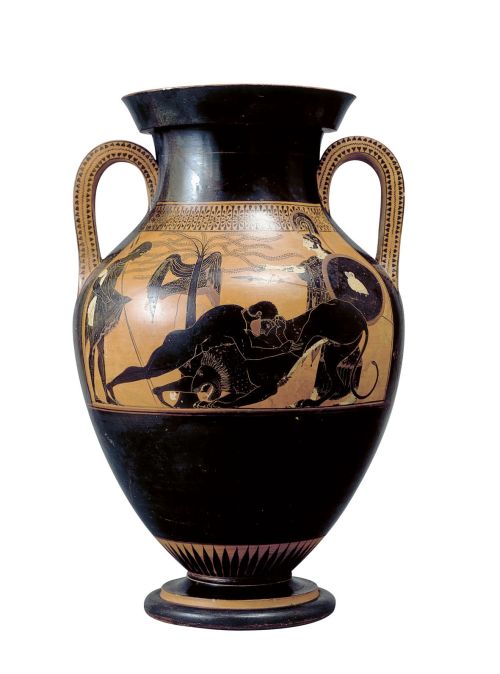 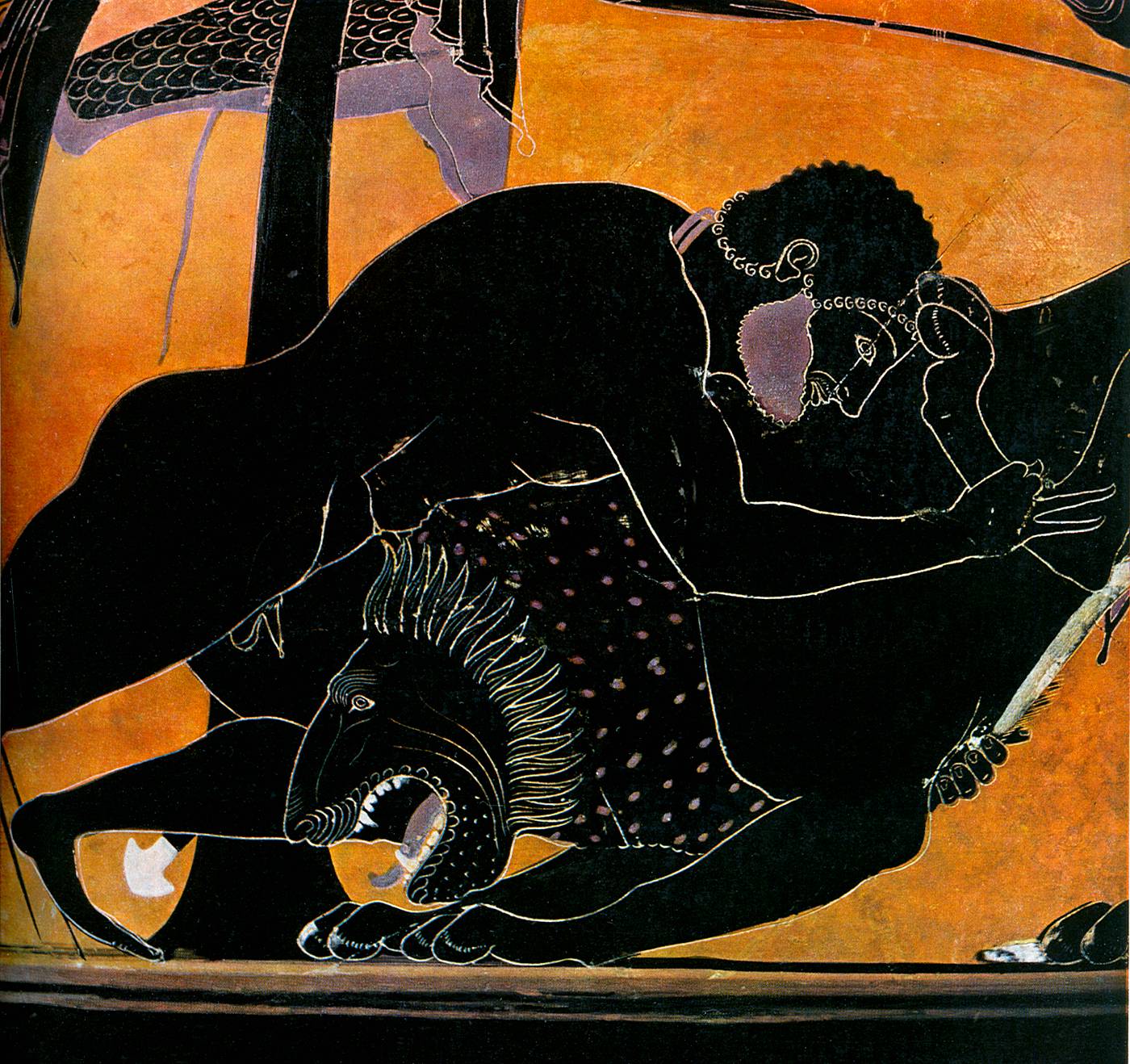 Ψίαξ
Αμφορέας
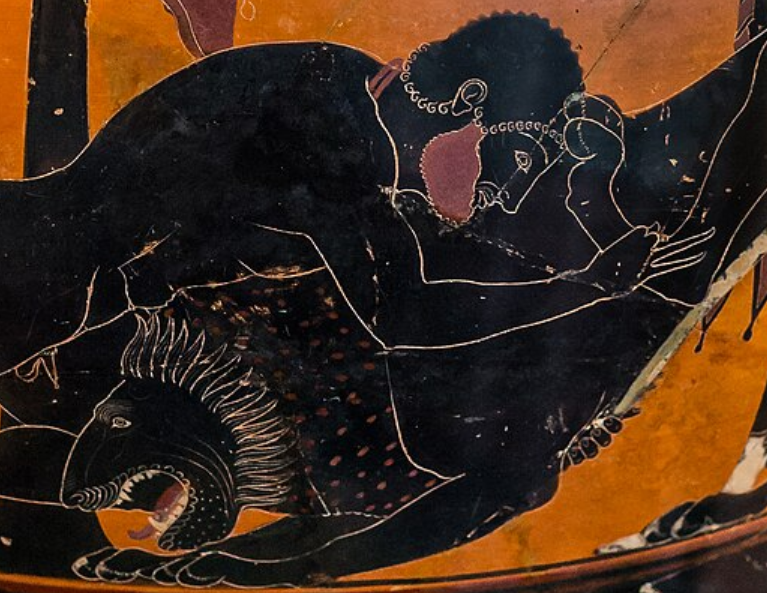 Ψίαξ
Δίγλωσσο παράδειγμα (επιγραφές =Ηρακλής, Ιόλαος, Ερμής) = σίγουρα από το ίδιο χέρι
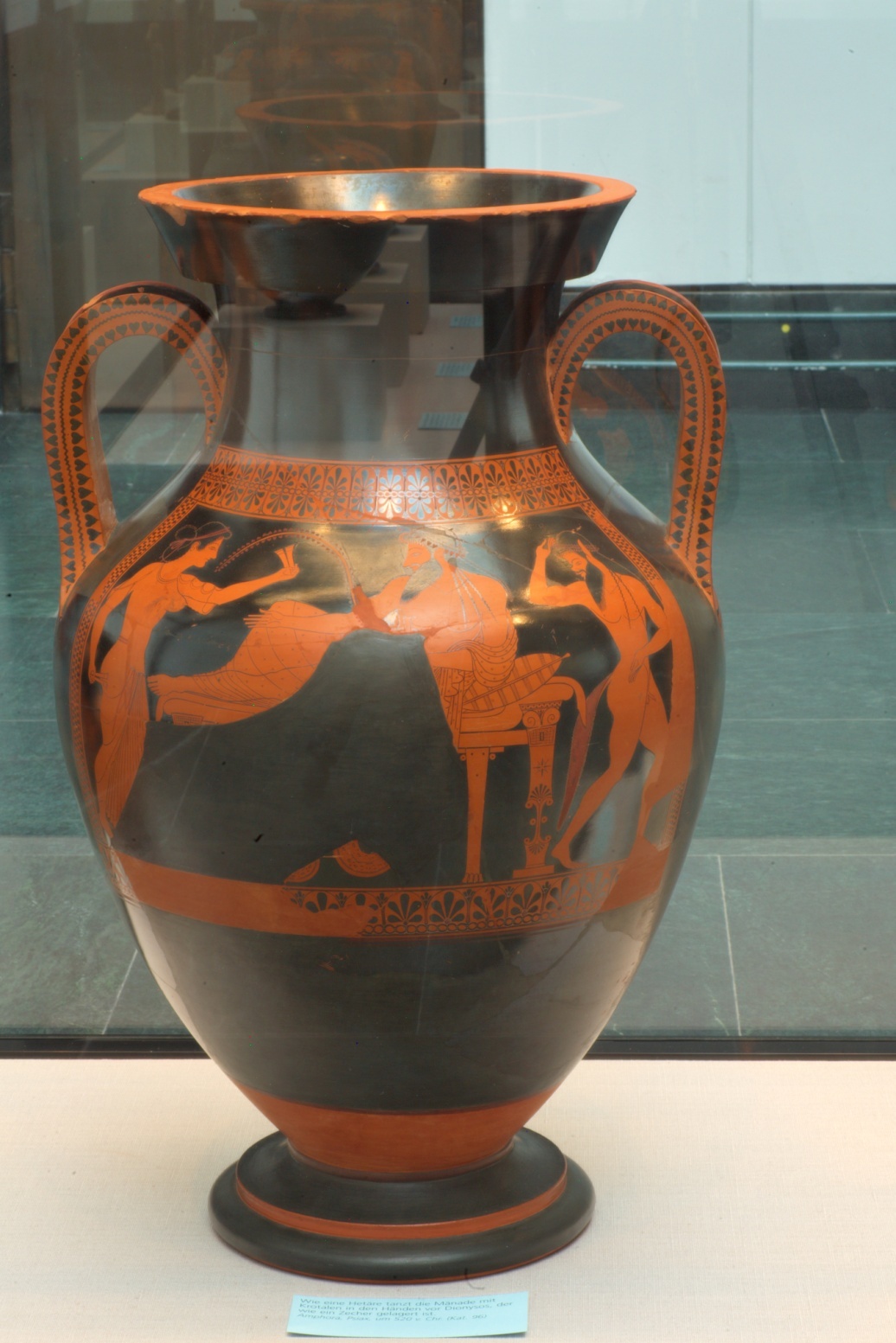 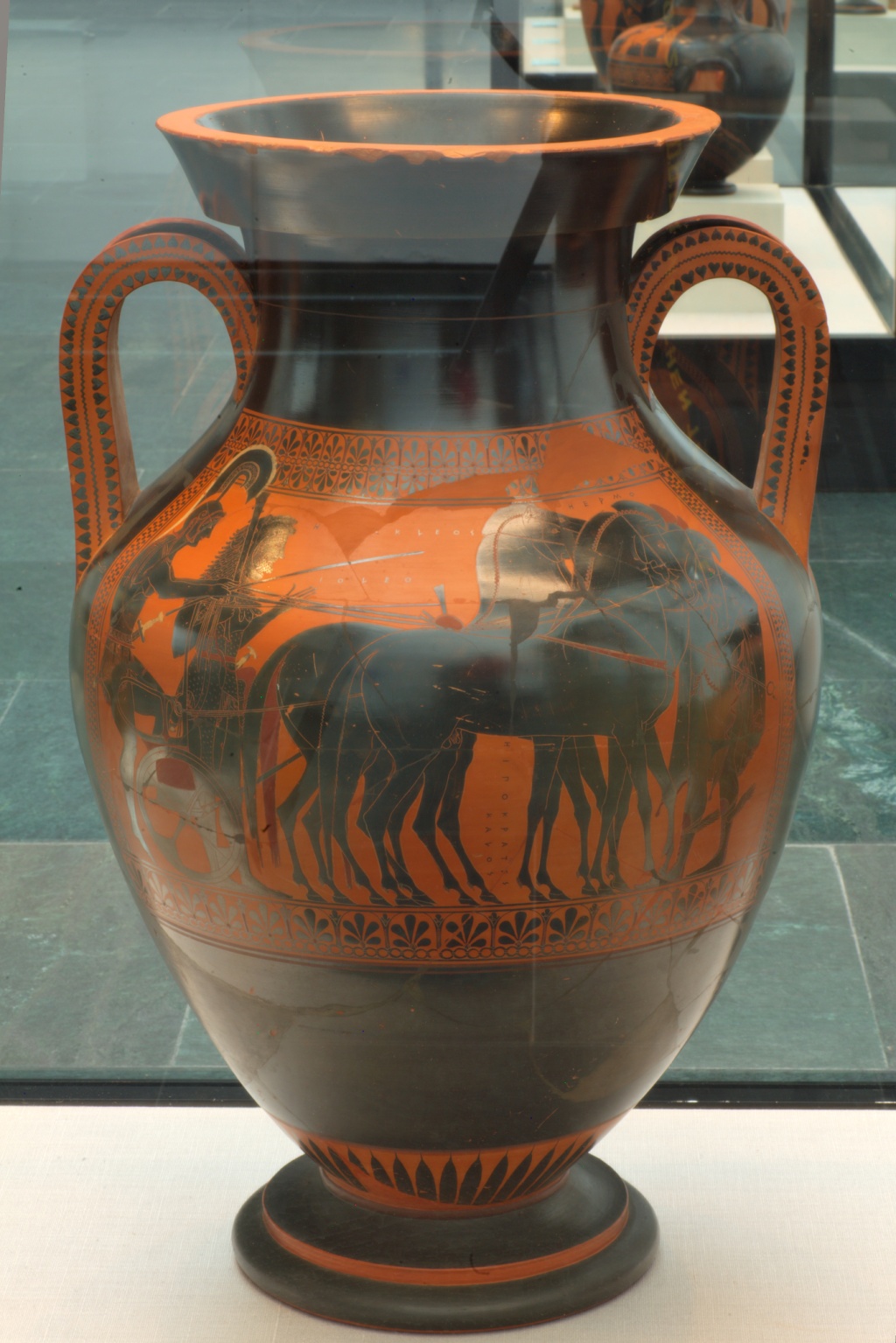 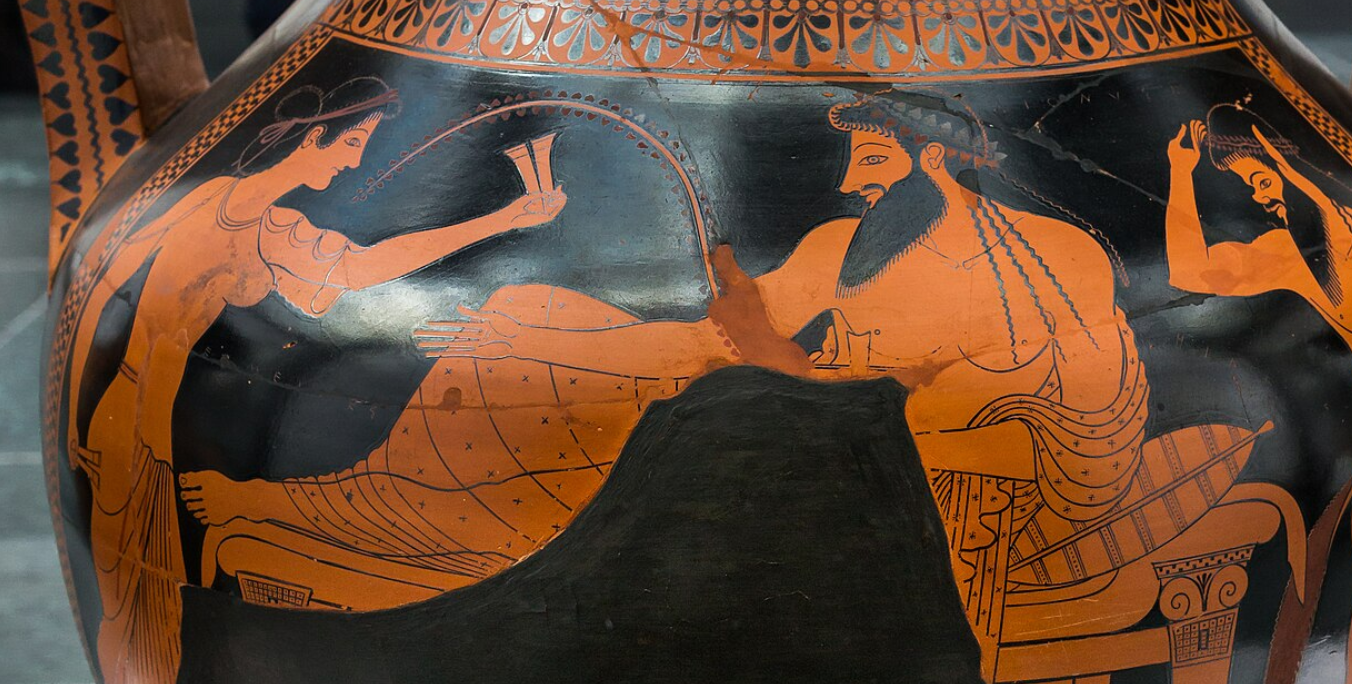 Ψίαξ
Τα φυτικά κλπ. κοσμήματα
πολλών αγγείων του 
είναι ακόμη μελανά
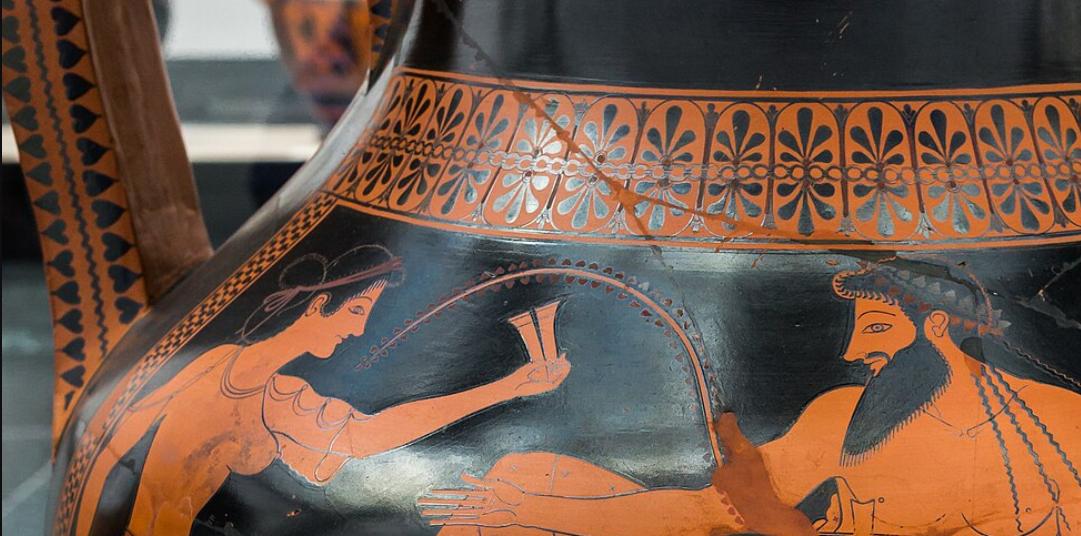 Ψίαξ
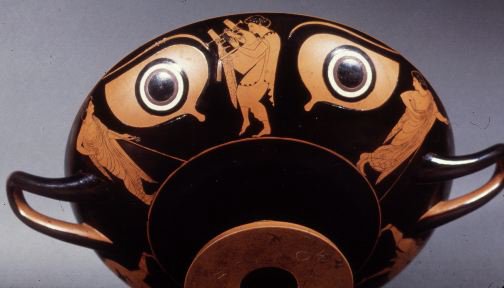 Στα ερυθρόμορφά του
αποδίδει ωραία τα ενδύματα
Αλλά δεν είναι τόσο καλός 
στην απόδοση της ανατομίας
Βλ. την κοιλιά του μεσαίου πολεμιστή και τη μη επιτυχή προσπάθεια απόδοσης του ποδιού σε όψη τριών τετάρτων
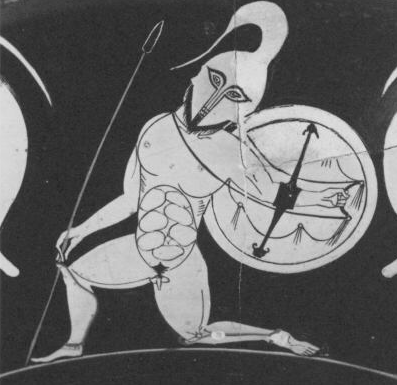 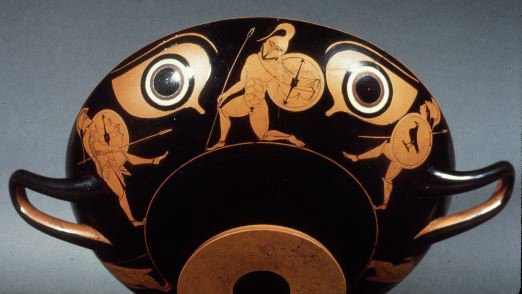 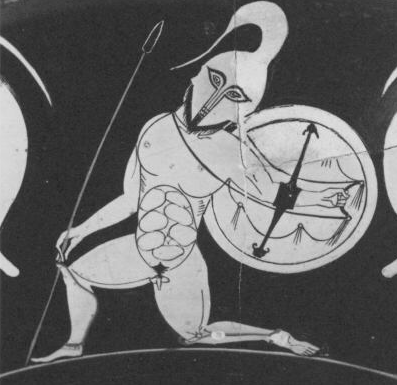 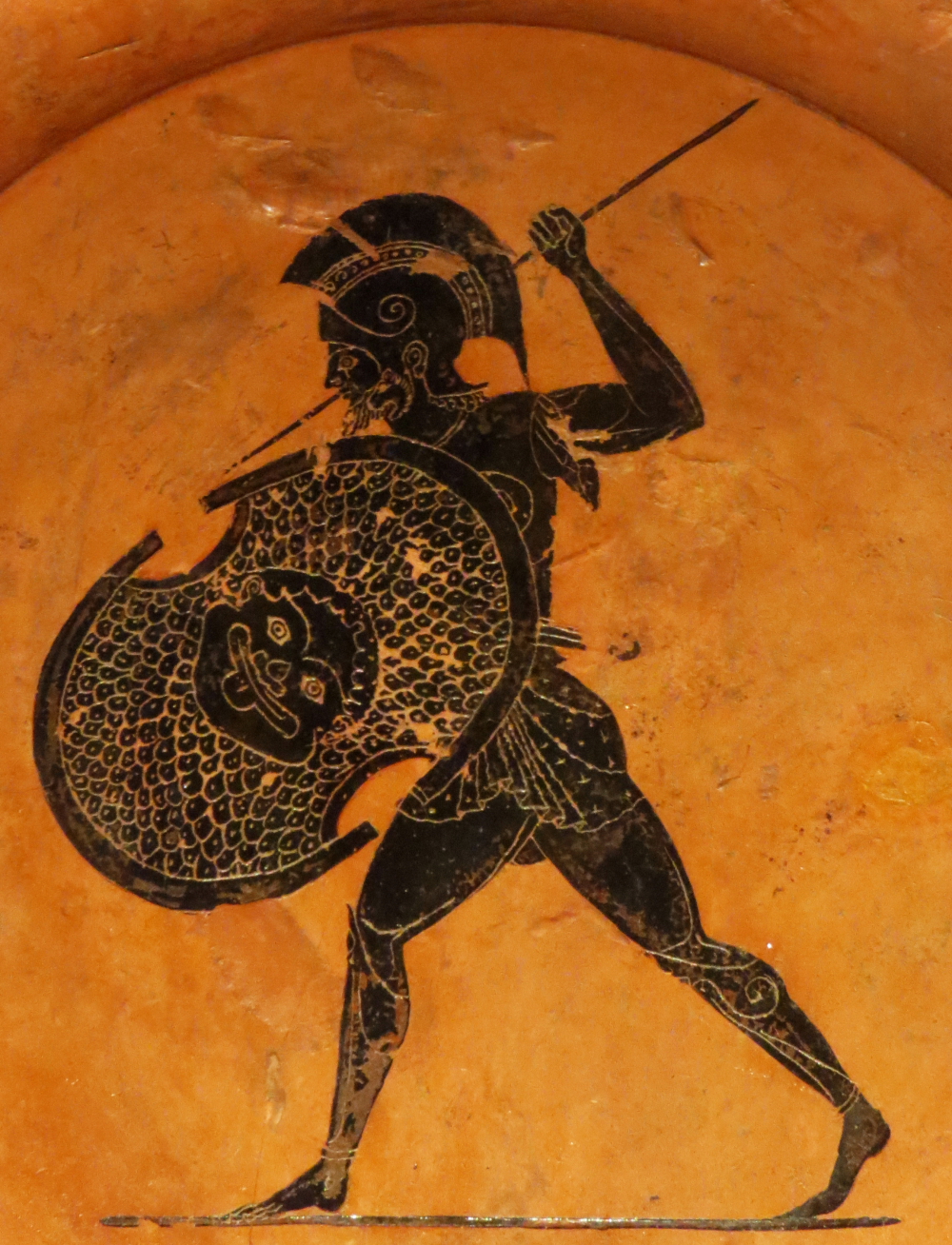 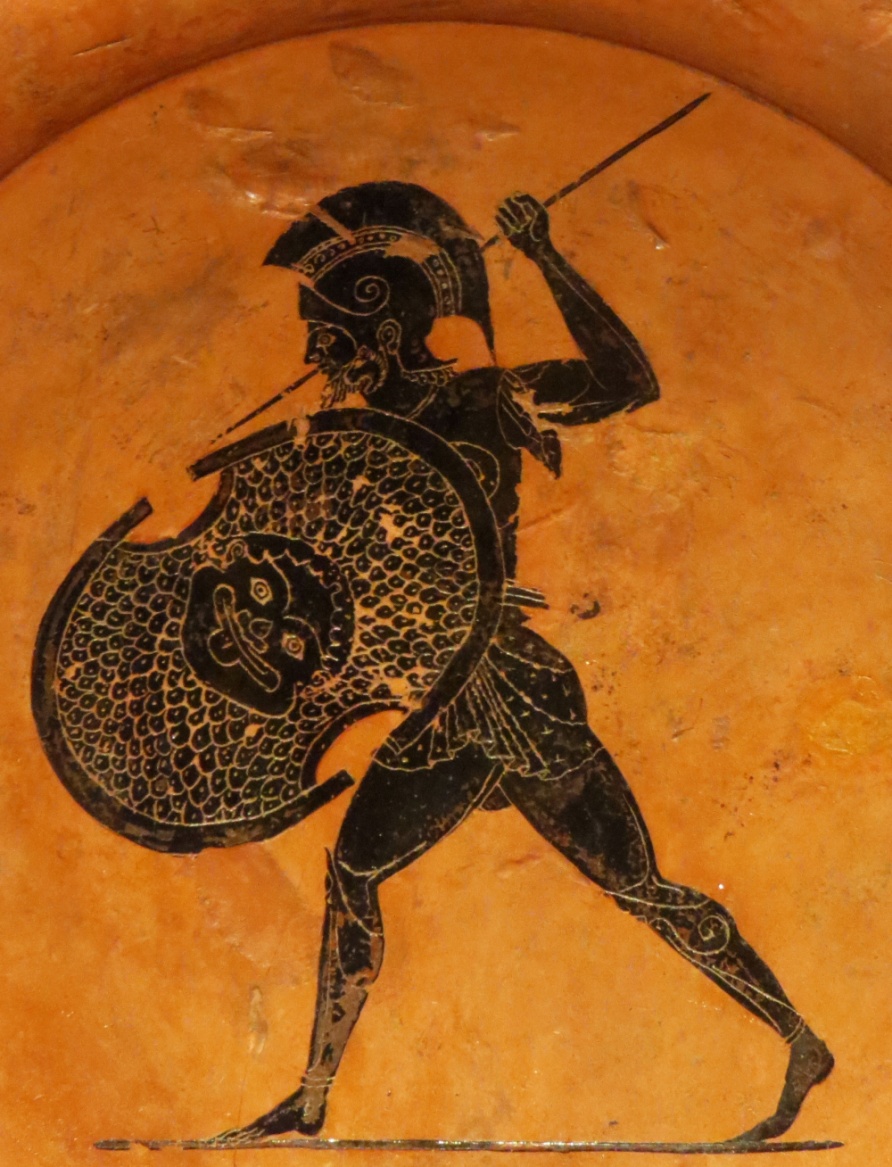 Ψίαξ. Κύρια όψη αμφορέα στην Φιλαδέλφεια, Η.Π.Α.  Δηλιακή Τριάδα = πρωτοεμφανίζεται το θέμα αυτή την εποχή (530-520 π.Χ.), ίσως σε σχέση με ιστορικά γεγονότα: προσπάθεια Πεισίστρατου να επηρεάσει το θρησκευτικό κέντρο των Ιώνων, τη Δήλο. Έκανε και μερική κάθαρση της Δήλου και βοήθησε στην Ιωνική επανάσταση …. Οι Δηλιακές τριάδες σταματούν γύρω στο 470 π.Χ.
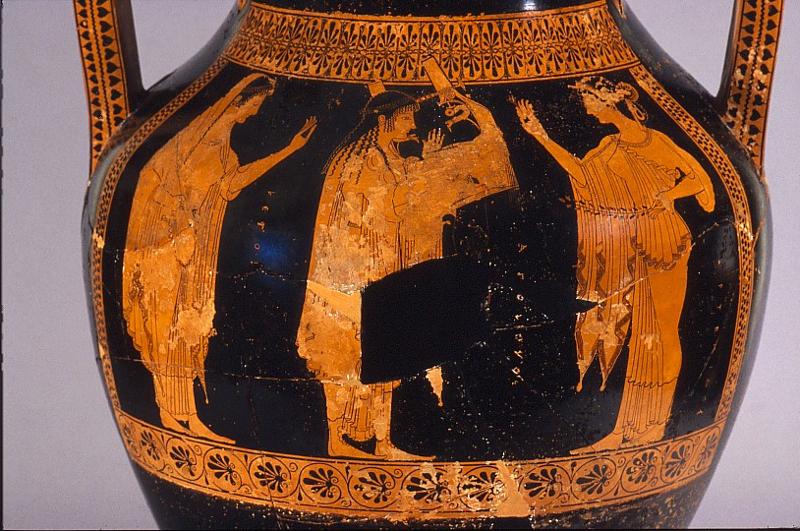 Ψίαξ. Πίσω όψη αμφορέα στην Φιλαδέλφεια, Η.Π.Α
(σκυθική αλωπεκίς αλλά όχι σκυθικά ρούχα ….  «θρακικές μπότες»)
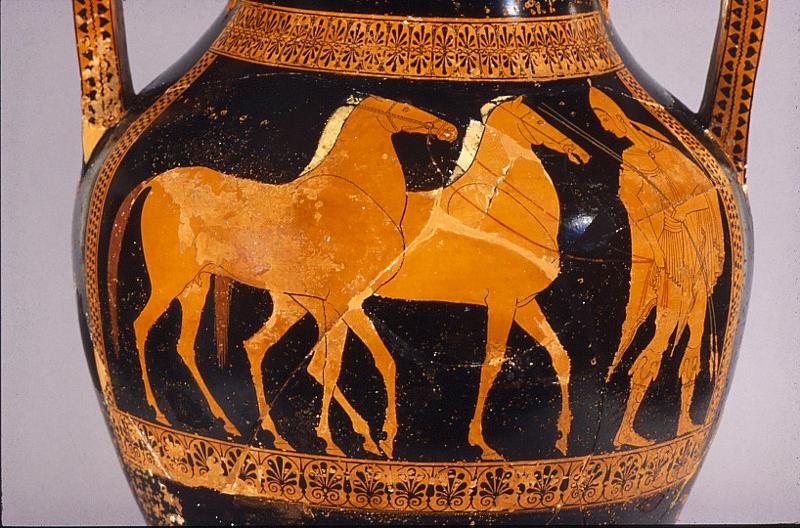 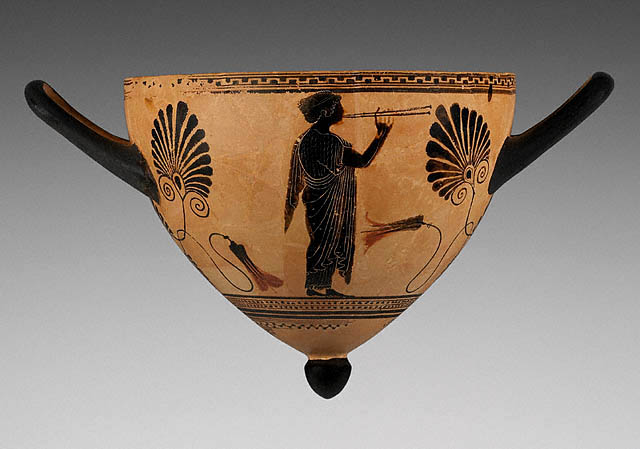 Ψίαξ

Μαστός
στο Μουσείο Getty
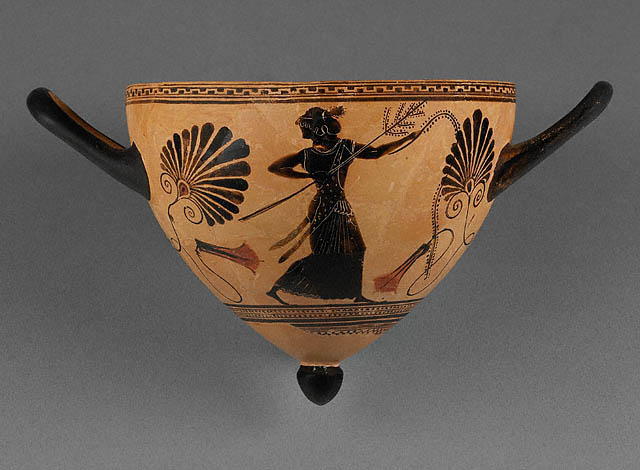 Ψίαξ
Άλλες τεχνικές – 1 
Κύλικα στο Μουσείο Getty
Νέοι και νέες
Χρησιμοποιείται παράλληλα εγχάρακτη διακόσμηση
και πρόσθετο άσπρο χρώμα.
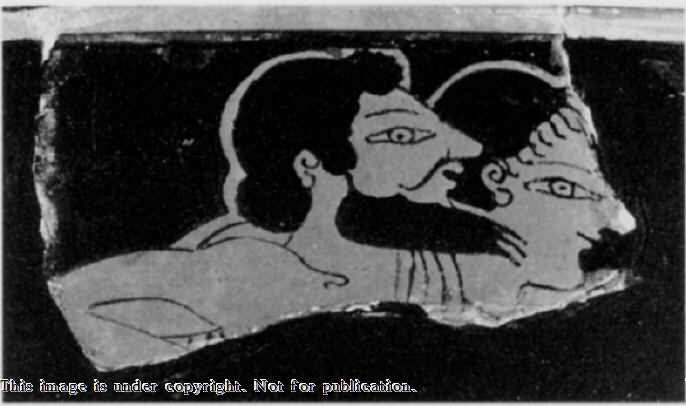 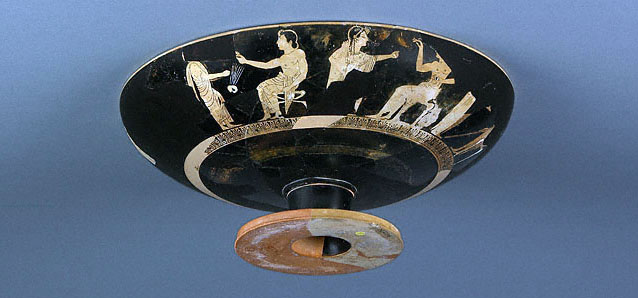 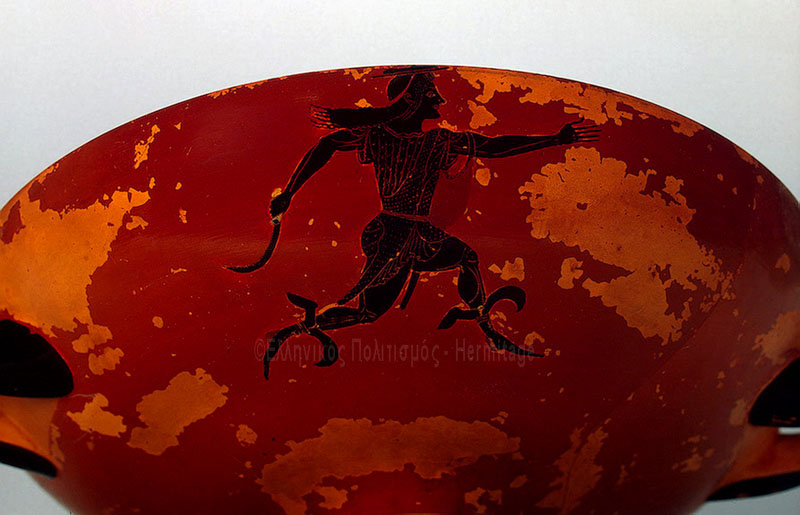 Ψίαξ  Άλλες τεχνικές – 2
Το εξωτερικό μιας κύλικας με κοραλλί επίχρισμα
Περσέας με άρπη (καμπύλο μαχαίρι) και κύβιση (‘ταγάρι’)
Ψίαξ = το εσωτερικό 
της προηγούμενης κύλικας
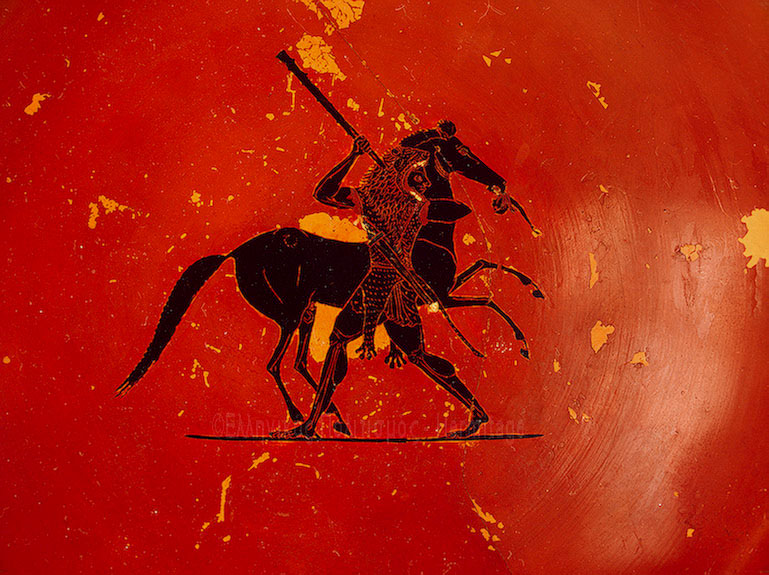 Ανθρωποφάγο άλογο του Διομήδη
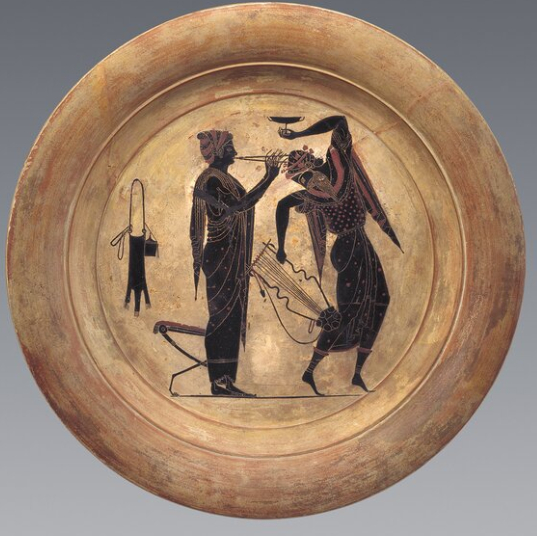 Ψίαξ
Άλλες τεχνικές – 3
=
Ζωγραφίζει και αγγεία 
λευκού βάθους, όπως αυτό το πινάκιο. Ωστόσο, οι μορφές
δεν είναι με περίγραμμα 
                       αλλά με την 
        μελανόμορφη τεχνική
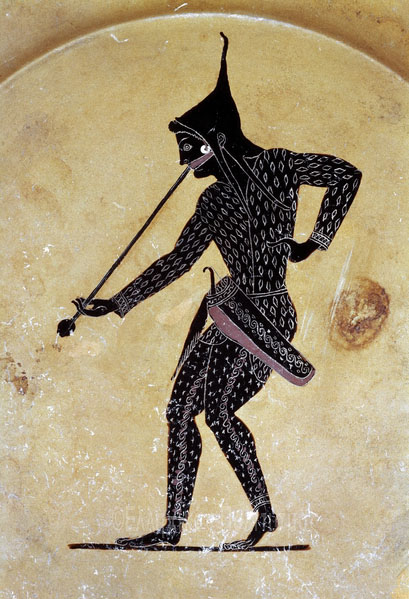 Ψίαξ
Πινάκιο στο Βρετανικό Μουσείο–λευκό βάθος
 Σκύθης τοξότης με σάλπιγγα και φορβειά 
(ιμάντας προσάρτησης πνευστών οργάνων). 

Πολλοί Σκύθες εικονίζοντα σε αττικά αγγεία 
του β΄μισού του 6ου αιώνα π.Χ.

Ο Πεισίστρατος έφερε Σκύθες ως μισθοφόρους και τους χρησιμοποιούσε
στην Αθήνα ως όργανα αποκατάστασης
της τάξης (σαν «αστυνομικούς»). 
 
Αυτό διήρκησε από τα μέσα του 6ου αι. π.Χ. 
ως περίπου το 514 π.Χ., 
όταν η εξάπλωση των Περσών 
απέκοψε τις επικοινωνίες με τη Σκυθία. 

Στην αττική αγγειογραφία οι Σκύθες τοξότες εμφανίζονται με τη σκυθική αμφίεση, 
χωρίς όμως τα συνήθη γένια των Σκυθών.
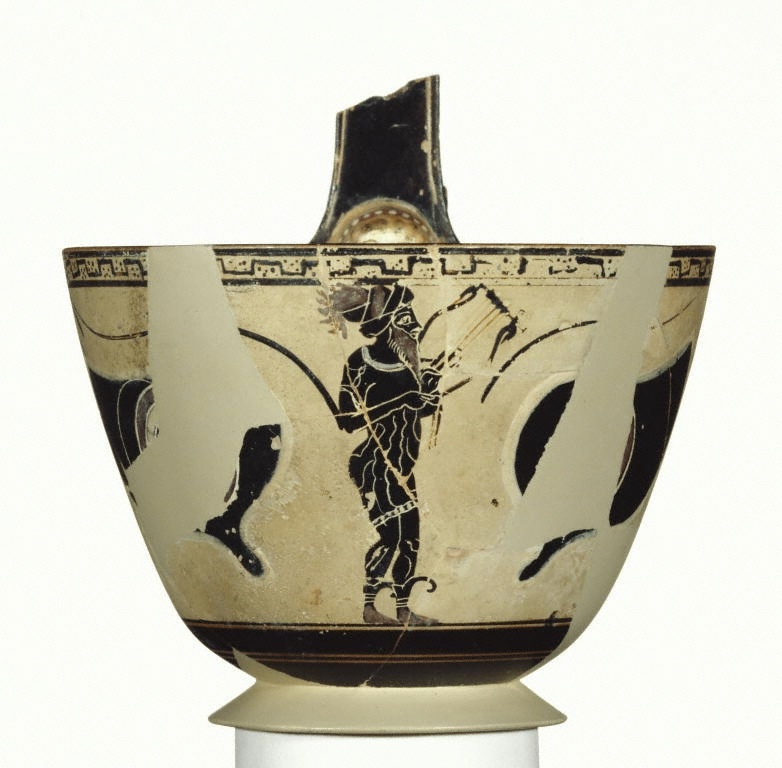 Δείχνει ιδιαίτερο ενδιαφέρον 
για αγγεία μικρού μεγέθους
Γενικά είναι λεπτολόγος  και  σχεδιάζει κομψές μορφές
Κύαθος με λευκό βάθος
Ψίαξ
Κύαθος
Δεν είναι ελληνικό σχήμα …
… αλλά ετρουσκικό, που το αντιγράφουν ήδη από καιρό οι αττικοί κεραμίστες 
Πρώτος μιμήθηκε το σχήμα ο Νικοσθένης και το εργαστήριό του
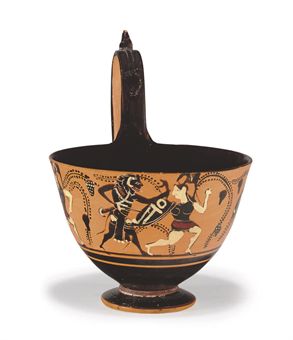 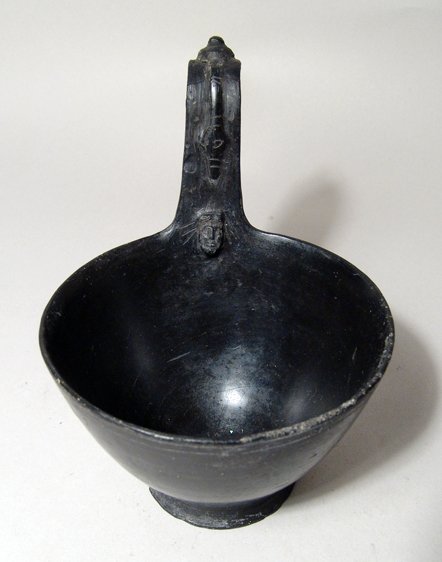 Ετρουσκικός (αριστερά) και αττικός κύαθος
Άλλο ετρουσκικό σχήμα που μιμήθηκαν οι αττικοί κεραμίστες: Νικοσθενικός αμφορέας …
και μάλιστα το προόριζαν κυρίως για εξαγωγή = 
οι πιο πολλοί Νικοσθενικοί αμφορείς βρέθηκαν στο Cerveteri της Ετρουρίας !
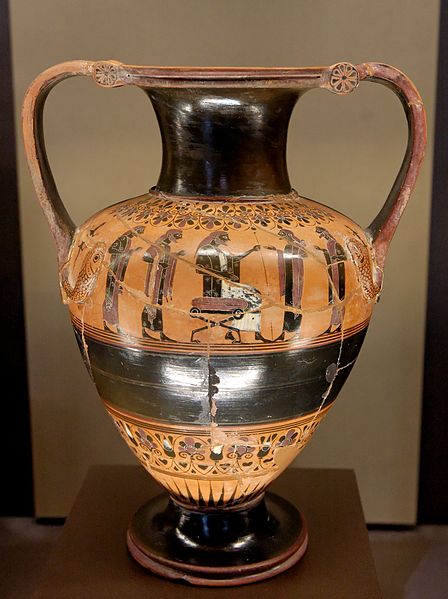 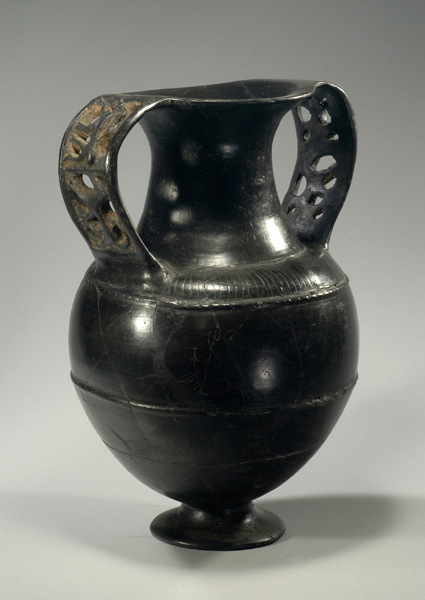 Ετρουσκικός αμφορέας
Αττικός Νικοσθενικός αμφορέας
Επίσης ετρουσκικής έμπνευσης =  ο μόνωτος κάνθαρος
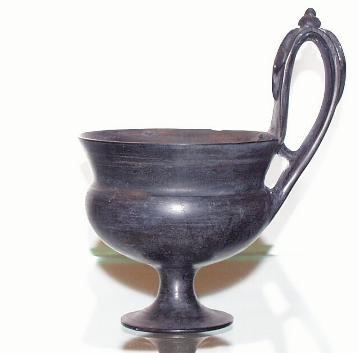 Ετρουσκικός μόνωτος κάνθαρος
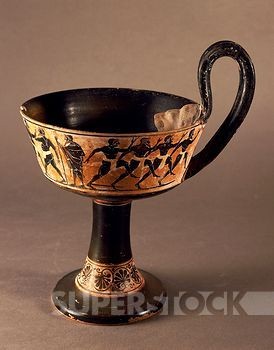 Αττικός μόνωτος κάνθαρος
ΑΤΤΙΚΑ ΑΓΓΕΙΑ ΣΤΗΝ ΕΤΡΟΥΡΙΑ - ΕΜΠΟΡΙΟ
Αττικά αγγεία άρχισαν να βρίσκονται σε ετρουσκικούς τάφους  
από αρχές του 18ου αιώνα
Οι πρώτοι συλλογείς τα θεωρούσαν ετρουσκικά 
αλλά μέχρι το τέλος του 18ου αιώνα είχαν καταλάβει ότι ήταν αττικά.

Το 1828-1829 ήρθαν στο φως οι τάφοι στο Vulci με χιλιάδες αγγεία, 
που ξεπέρασαν κατά πολύ εκείνα που είχαν βρεθεί στην Αττική μέχρι τότε. 
Οι ειδικοί άρχισαν να το ξανασκέφτονται! 

«Κατακλυσμός» αγγείων ... αλλά ήταν προφανές ότι είχαν κυρίως ελληνικά θέματα
 και ελληνικές επιγραφές.
Σκέφτηκαν λοιπόν ότι δεν μπορεί να είχαν ταξιδέψει τα αγγεία
αλλά οι αγγειογράφοι … και υπέθεσαν την ύπαρξη αττικών εργαστηρίων
είτε στην ίδια την Ετρουρία είτε στις κοντινές αποικίες της Κάτω Ιταλίας.

Το Vulci πάντα κυριαρχεί 
αλλά πολλά αγγεία βρέθηκαν και σε άλλες θέσεις της Ετρουρίας, 
π.χ. στην Ταρκύνια, το Cerveteri, το Orvieto, το Chiusi και αλλού.

Σήμερα ξέρουμε πια με βεβαιότητα ότι τα αγγεία έγιναν στην Αθήνα και την Αττική
και αποτελούσαν σημαντικό  εξαγωγικό προϊόν.
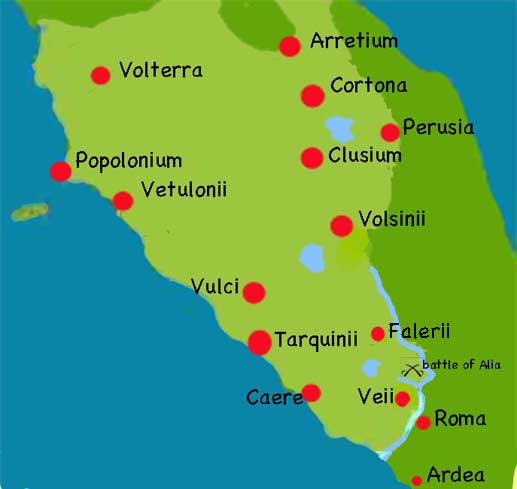 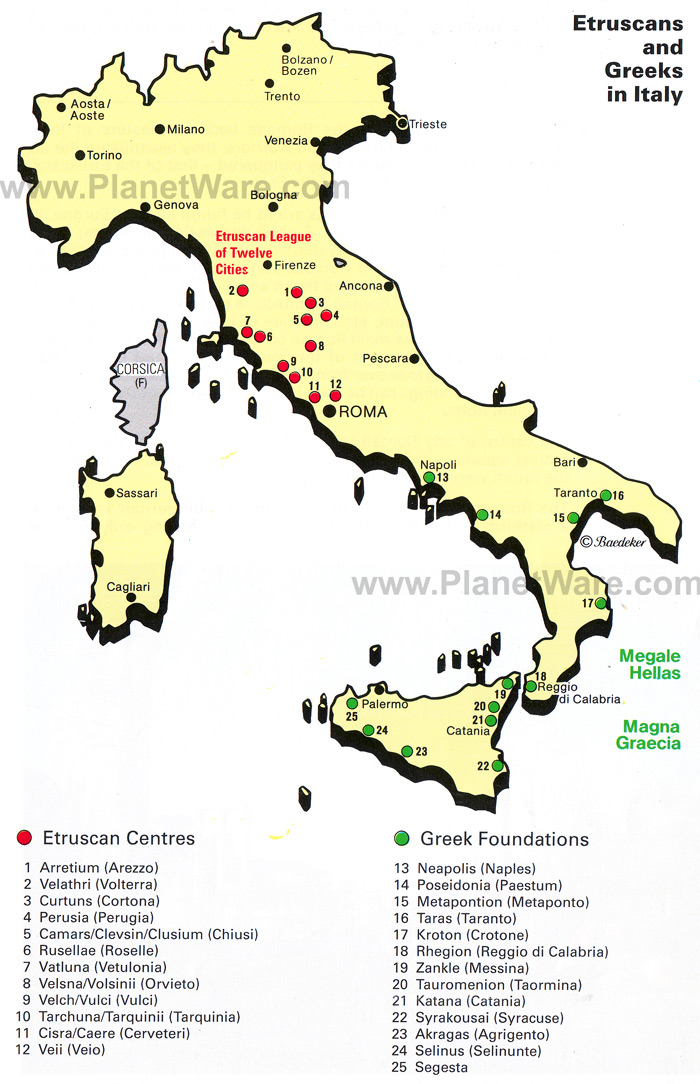 Σημαντικό ζήτημα:  τι σήμαιναν για τους Ετρούσκους, γιατί τα αγόραζαν?

Οι  Ετρούσκοι είχαν πολλά στοιχεία εξελληνισμού 
αλλά πάντως δεν μιλούσαν ελληνικά - άρα τι νόημα είχαν οι ελληνικές επιγραφές?

Και τι νόημα είχαν για αυτούς οι ελληνικές σκηνές, π.χ. ο Ετρούσκος
έτρωγε μαζί με τη γυναίκα του … και όταν έβλεπε τα συμπόσια 
που εικονίζουν είτε μόνο άνδρες είτε άνδρες και εταίρες … τι καταλάβαινε?
 
Και τι καταλάβαινε από τις ομοερωτικές παραστάσεις 
(οι οποίες ούτε ή άλλως δεν ήταν στη μόδα σε όλον τον ελληνικό κόσμο
 ούτε παντού το ίδιο αποδεκτές) ?
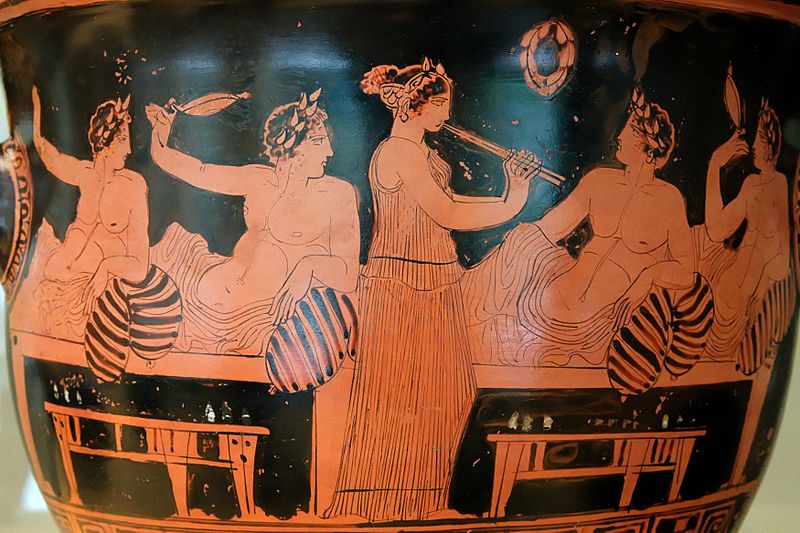 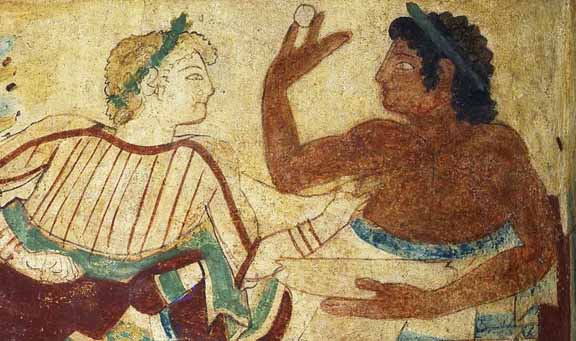 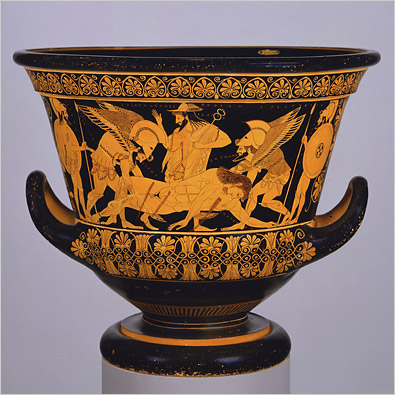 Ποιά ήταν η αξία αυτών των διακοσμημένων
 πήλινων αγγείων? 

Ποιά κοινωνικά/ οικονομικά στρώματα 
των Ετρούσκων τα αγόραζαν?

Ο κρατήρας π.χ. του Ευφρόνιου (περίπου 515 π.Χ.)
αγοράστηκε  από το ΜΜΑ για 1.200.000 $ το 1972
(μέσω  Ελβετού εμπόρου έργων τέχνης – R. Hecht)
και βρέθηκε στο Cerveteri 
(και τώρα πλέον γύρισε στην Ιταλία – Ρώμη - 2008)

Αυτό όμως δεν σημαίνει ότι ο Ετρούσκος 
που τον αγόρασε τον 6ο αιώνα π.Χ. πούλησε όλη την περιουσία του για να τον αποκτήσει!

Ορισμένοι αρχαιολόγοι, όπως o Michael Vickers, είπαν ότι τα αρχαία αγγεία 
ήταν πολύ φτηνά και μάλιστα ταξίδευαν στην Ετρουρία όχι ως εμπόρευμα καθεαυτά 
αλλά ως ‘σαβούρα’ (έρμα) των πλοίων που μετέφεραν πραγματικά εμπορικά αγαθά, 
π.χ. λάδι, μέταλλα, δημητριακά κλπ.
Θεωρούν ότι τα αγόραζαν οι φτωχοί Ετρούσκοι που δεν μπορούσαν να αγοράσουν 
τα ασημένια και χρυσά σκεύη – γι΄αυτό τα έβαζαν και στους τάφους τους, 
σαν φτωχά υποκατάστατα για τους νεκρούς.
Δεν μπορούμε να πούμε με σιγουριά εάν οι πλούσιοι ετρουσκικοί τάφοι
 είχαν όντως πολλά μεταλλικά αγγεία γιατί ελάχιστοι τάφοι έχουν  μείνει άθικτοι
 από τις μαζικές συλήσεις που έγιναν εκεί τον 18ο και 19ο αιώνα. 
Οι αρχαιοκάπηλοι μάλιστα άρπαζαν τα πολύτιμα αγγεία και άφηναν πίσω τα  πήλινα 
– αυτά άρχισαν να τα μαζεύουν και να τα πουλάνε
μόνο όταν άρχισαν να τα ζητούν οι συλλέκτες….
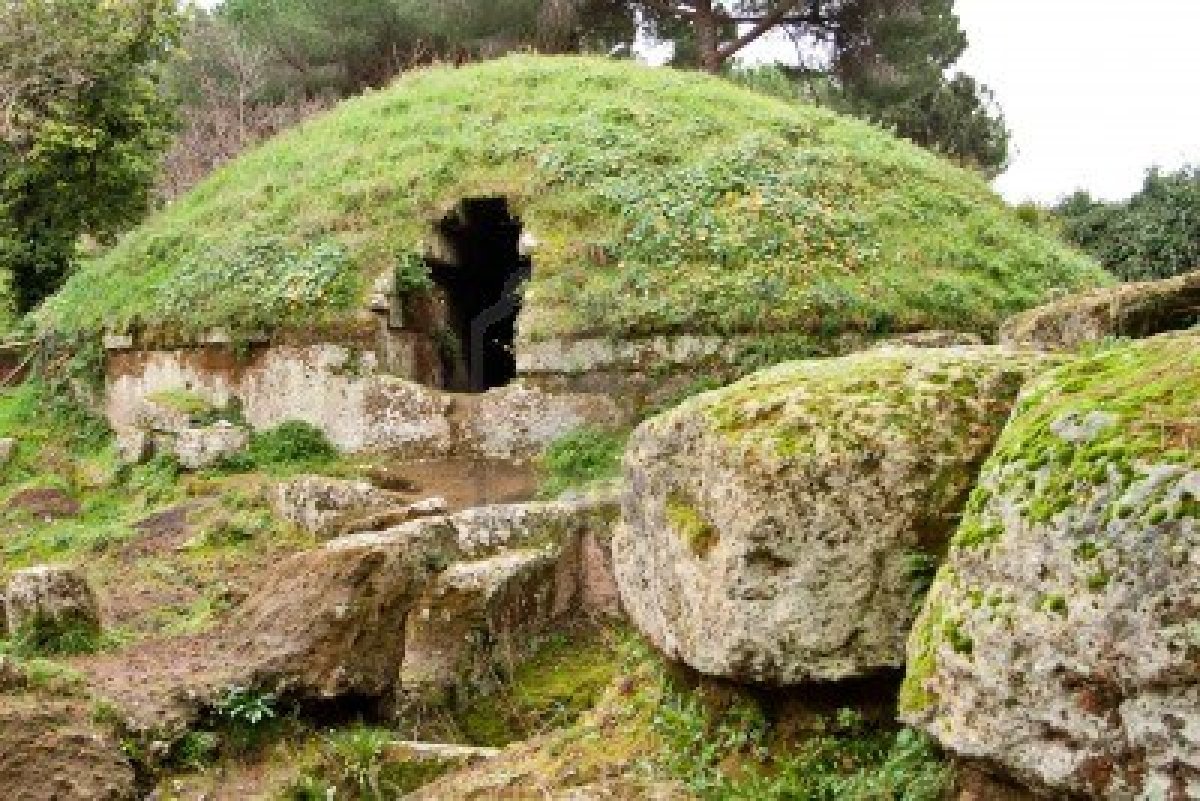 Ετρουσκικό νεκροταφείο
Καίρη 
(Cerveteri)
Ετρουσκικό νεκροταφείο
Καίρη (Cerveteri)
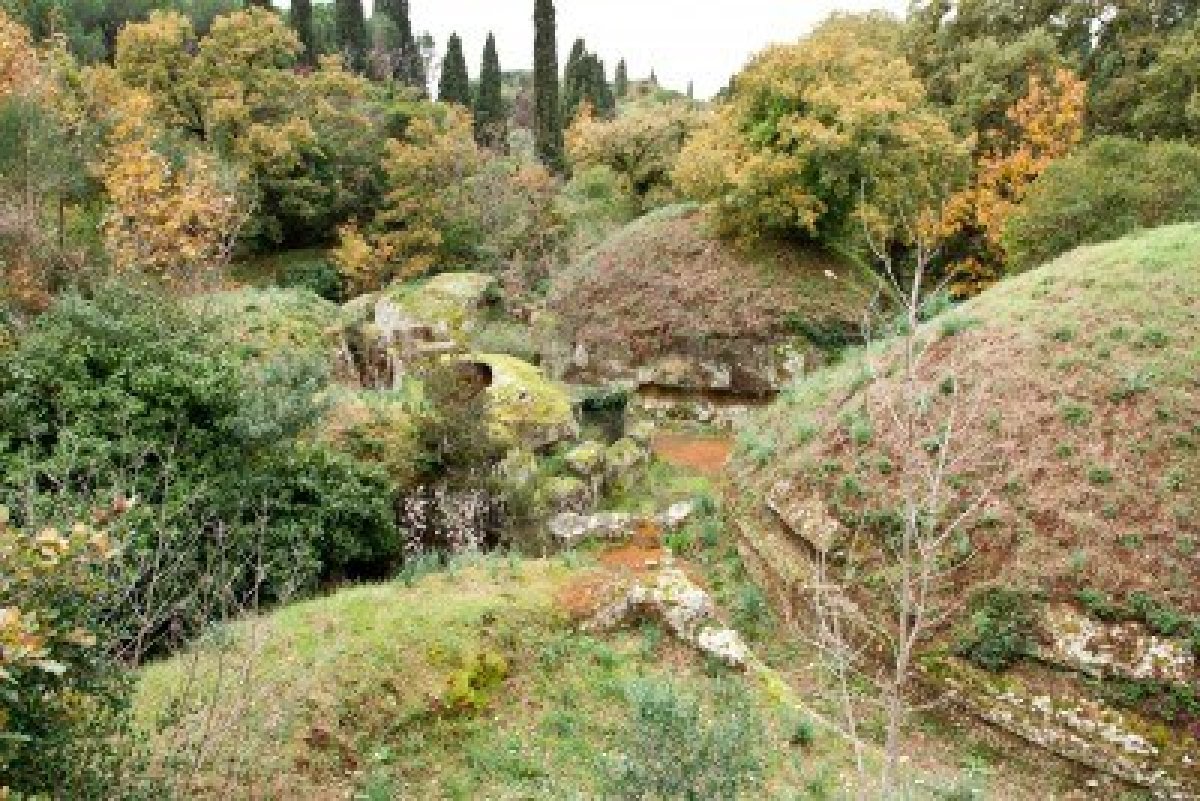 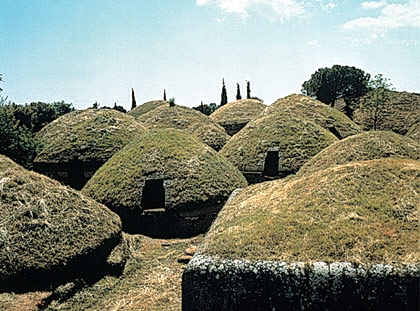 Ετρουσκικό νεκροταφείο
Καίρη  (Cerveteri)
Ένας από τους σπάνιους άθικτους ετρουσκικούς τάφους, ο Regolini-Galassi στο Cerveteri 
βρέθηκε το 1836 και έδωσε πάνω από 200 χρυσά και ασημένια σκεύη 
(σήμερα στο Μουσείο Βατικανού) 
Αλλά αυτός ο τάφος είναι του 7ου αιώνα π.Χ. και θα μπορούσε να πει κανείς 
ότι είναι παλαιότερος από την εποχή που μας ενδιαφέρει 
και ότι αργότερα κάποιος νόμος ή κάποιου άλλου είδους κοινωνικοπολιτική πίεση 
έκανε ‘μη εφικτή’ την τοποθέτηση πολύτιμων αγγείων στους τάφους.
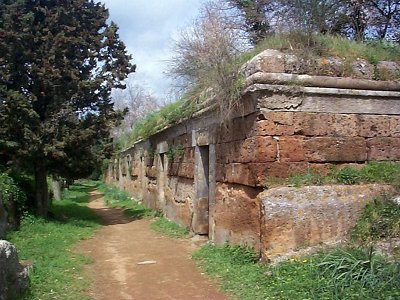 Ετρουσκικό νεκροταφείο
Καίρη (Cerveteri)
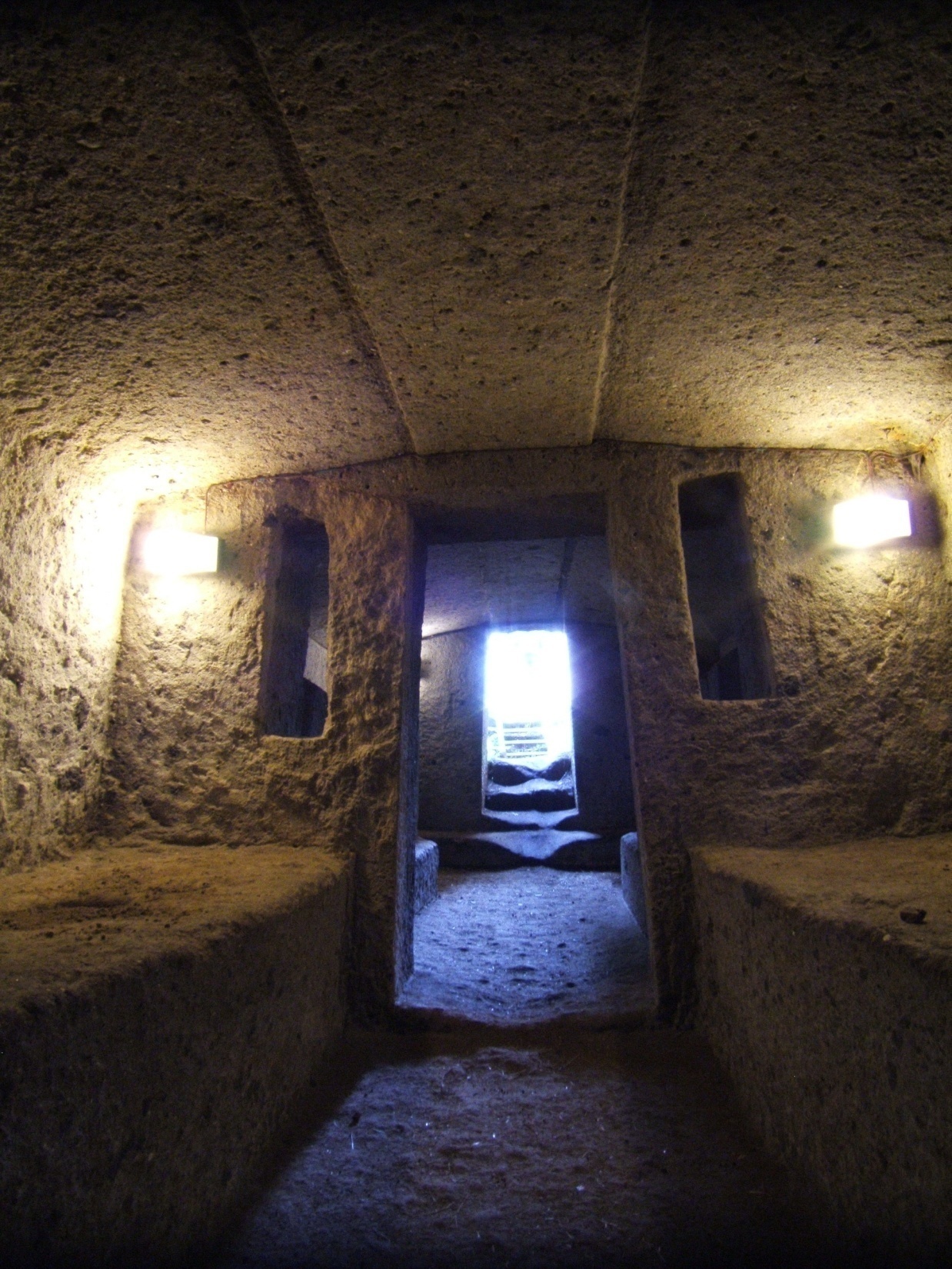 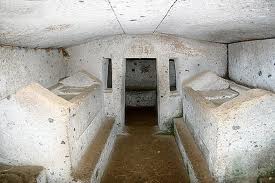 Ετρουσκικοί λαξευτοί τάφοι
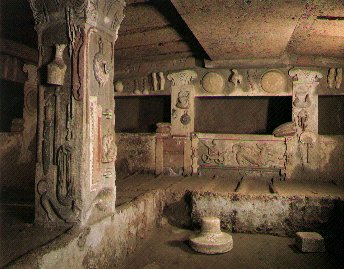 Σημαντική μαρτυρία για το θέμα αυτό είναι  η ετρουσκική  ταφική ζωγραφική, 
που δεν τη έλαβε υπόψη του ο Vickers
Βλέπουμε στις τοιχογραφίες εικόνες κυλικείων (έπιπλα για τις κύλικες) 
που έχουν και πήλινα και μεταλλικά αγγεία
ΕΔΩ = Tomba dei vasi dipinti, περ. 500 π.Χ. = Μεταλλικός ελικωτός κρατήρας, 2 αττικοί μελανόμορφοι αμφορείς και 2 αττικές μελανόμορφες κύλικες
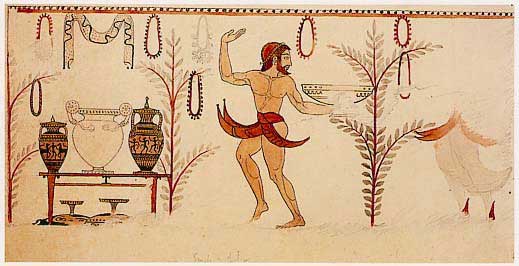 ΕΠΙΣΚΕΥΕΣ  ΣΕ ΑΤΤΙΚΑ ΑΓΓΕΙΑ ΠΟΥ ΒΡΙΣΚΟΥΜΕ ΣΕ ΕΤΡΟΥΣΚΙΚΟΥΣ ΤΑΦΟΥΣ

Αν ήταν τόσο φτηνά γιατί έμπαιναν στον κόπο να τα επισκευάζουν ξανά και ξανά?

Υποστηρίχθηκε η άποψη ότι δεν τα επισκεύαζαν οι Ετρούσκοι 
αλλά ότι είχαν φτάσει εξαρχής στην Ετρουρία ως μεταχειρισμένα – επισκευασμένα 
και άρα πολύ φτηνά. 
Ίσως όμως ένα γραπτό αγγείο,  ακόμη και επισκευασμένο, 
να ήταν λίγο πιο ακριβό από ένα ακόσμητο.

Και τι σημαίνει επισκευασμένο? Θα μπορούσε να ξαναχρησιμοποιηθεί? 
Αν ναι, αν δηλαδή οι αρχαίοι κεραμείς έκαναν υδατοστεγείς τις ενώσεις βάζοντας κασσίτερο, όπως και οι σύγχρονοι, τότε η έννοια του επισκευασμένου-μεταχειρισμένου αλλάζει.
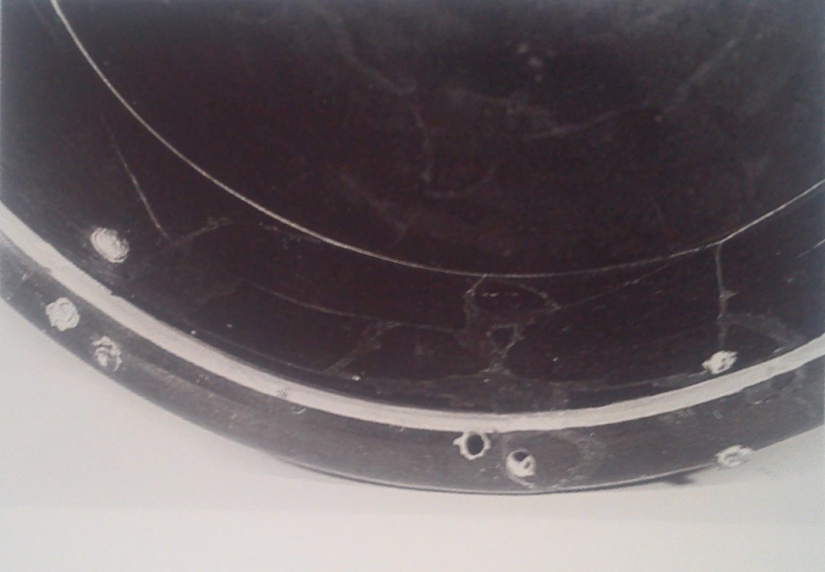 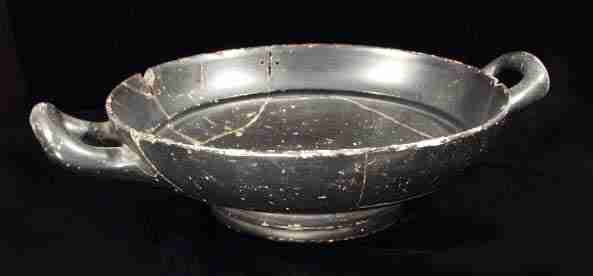 Το βέβαιο είναι ότι υπήρχε
 μεγάλη ζήτηση αττικών αγγείων στην Ετρουρία.
Αυτό φαίνεται και από την προσαρμογή
των αττικών κεραμέων 
στις ανάγκες / προτιμήσεις 
της ετρουσκικής αγοράς.
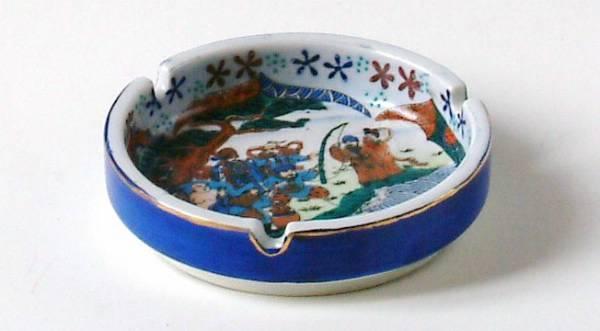 Πασέας: επίσης αξιόλογος ζωγράφος δίγλωσσων αγγείων
αλλά και καθαρά ερυθρόμορφων

Κυρίως =  
Πινάκια
και κύλικες

Η ακμή του: 
περ. 520-510 π.Χ.











Αθηνά, Αίας, Κασσάνδρα
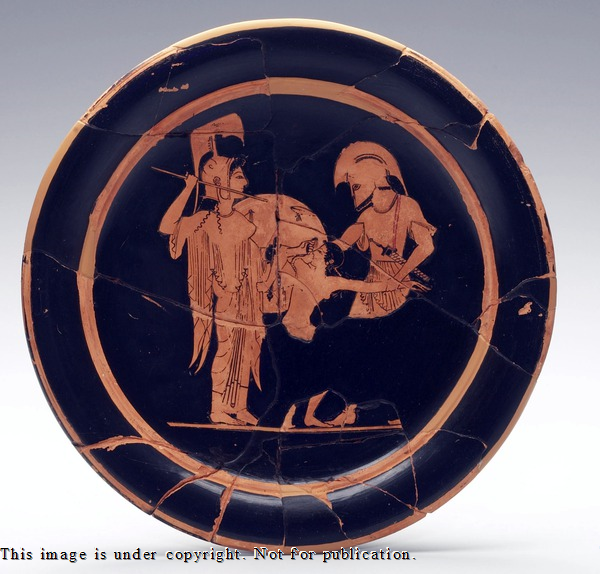 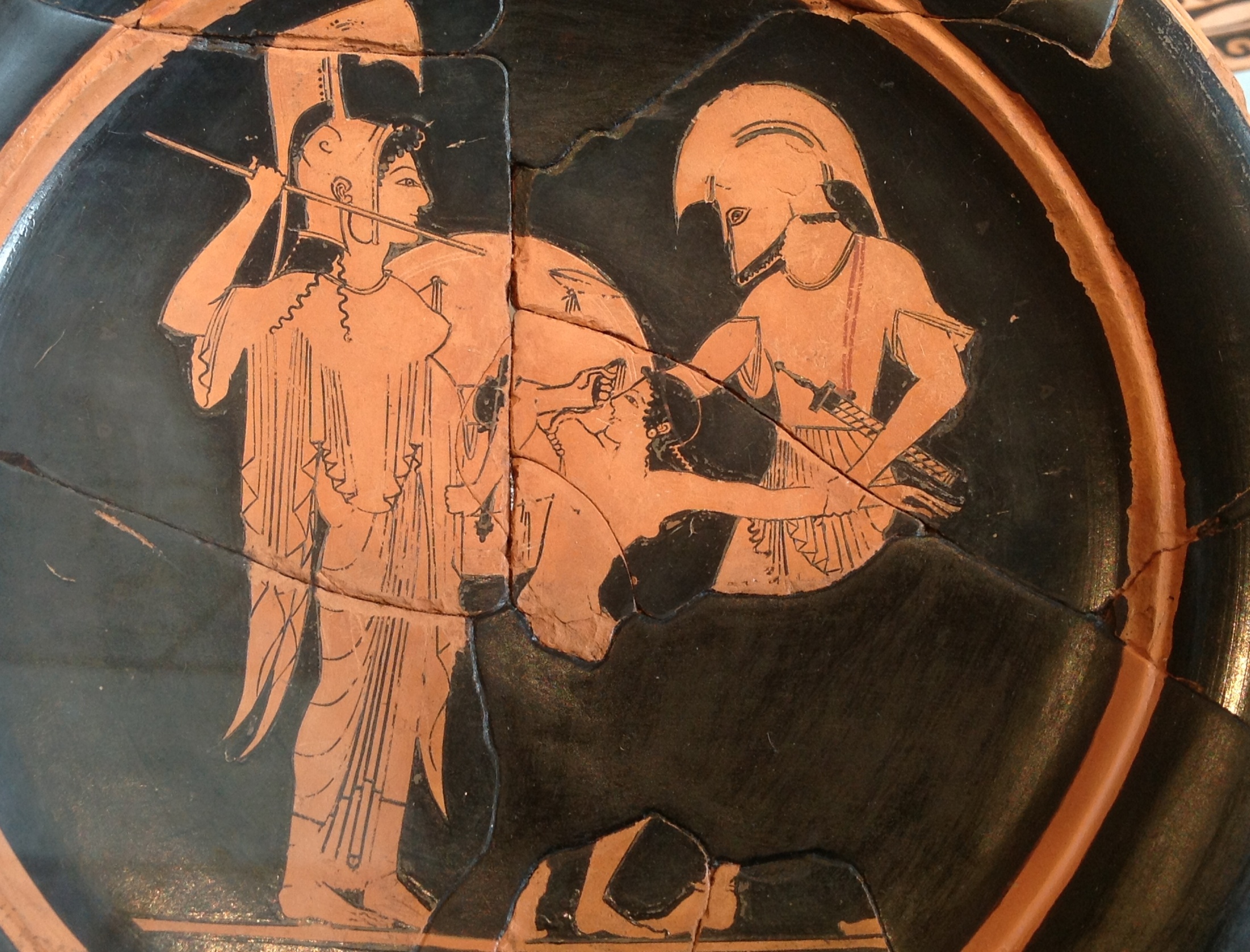 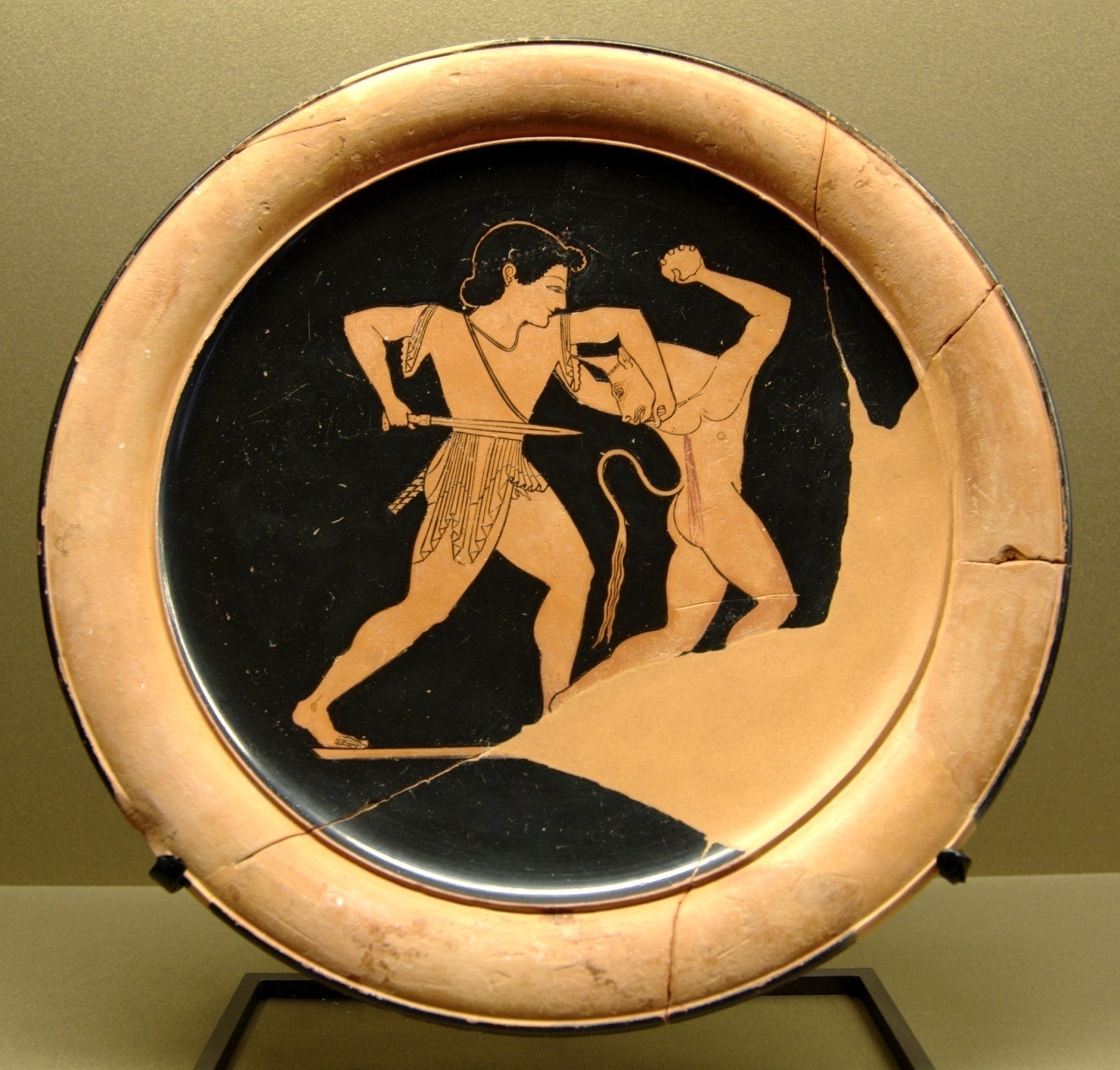 Πασέας

Πινάκιο
Θησέας και 
Μινώταυρος
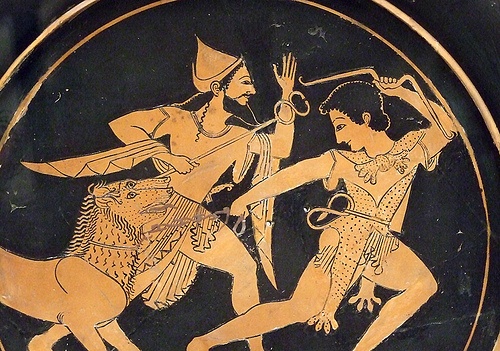 Πασέας
Πινάκιο – Ηρακλής, Ερμής, Κέρβερος
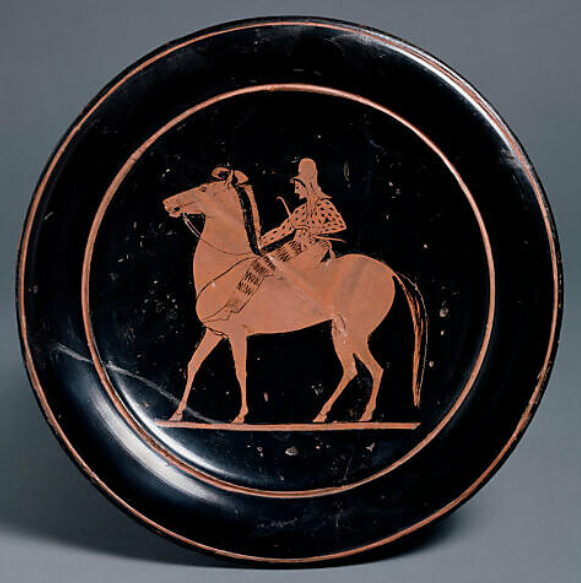 Πασέας:
Πινάκιο με ιππέα 
που φορά σκυθικό ένδυμα
520-510 π.Χ.
Επιγραφή:
«Μιλτιάδης Καλός» = 
Ο Μιλτιάδης είναι όμορφος

Μήπως πρόκειται για τον γνωστό Μιλτιάδη, νικητή αργότερα της μάχης του Μαραθώνα?

Αυτήν την περίοδο ο Μιλτιάδης ήταν περίπου 25 ετών 
και βρισκόταν σε στρατιωτικές επιχειρήσεις στη Θράκη – αλλά εδώ ο ιππέας δεν φορά
 θρακικό ένδυμα
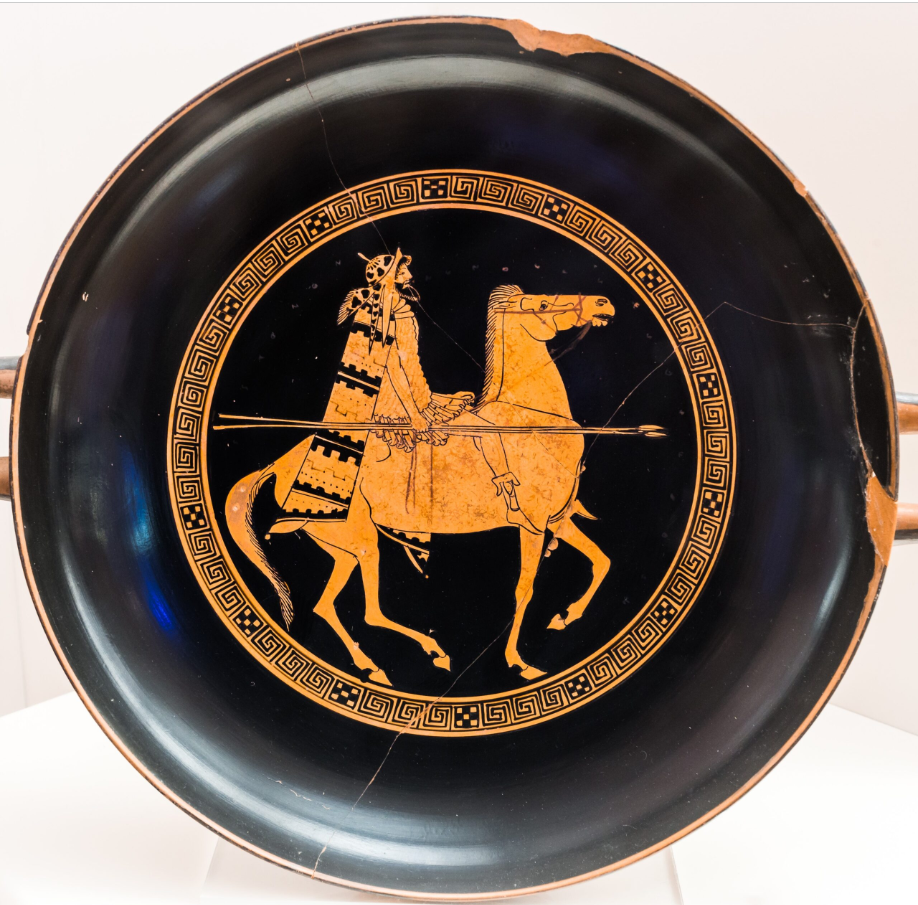 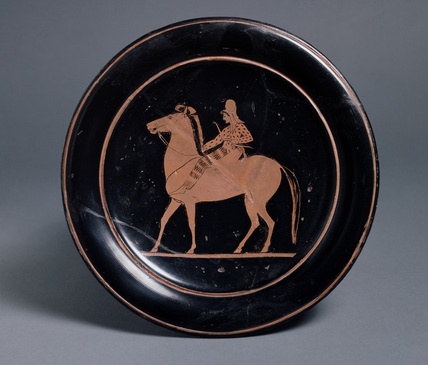 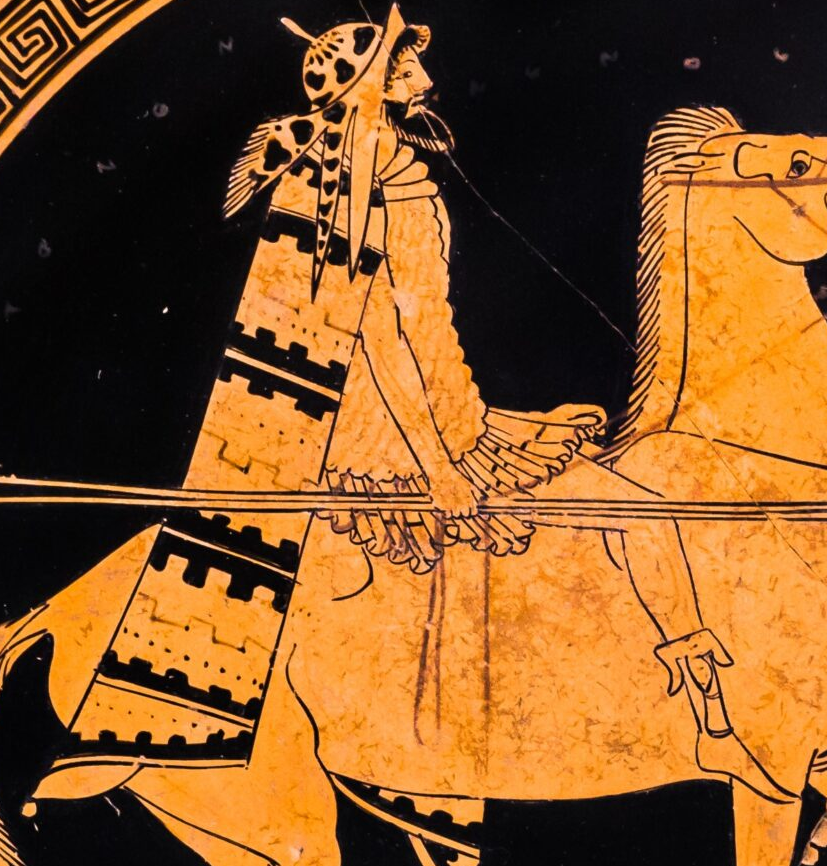 Αλωπεκή-σκούφος από 
δέρμα αλεπούς, 

Ζείρα- μανδύας

Ενδρομίδες- μπότες
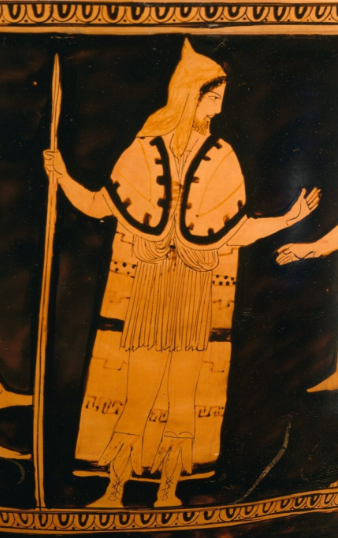 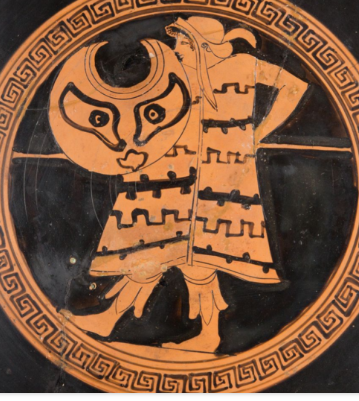 Οι επιγραφές των Καλών είναι συχνές σε αγγεία μελανόμορφα και ερυθρόμορφα για έναν περίπου αιώνα (περ. 550 - 450 π.Χ.). 
Με μεγαλύτερη συχνότητα εμφανίζονται σε κύλικες  
που χρονολογούνται λίγο πριν και λίγο μετά το 500 π.Χ.
Καλός σημαίνει όμορφος και είναι ένας τρόπος έκφρασης θαυμασμού  για τους ωραίους νέους της Αθήνας .
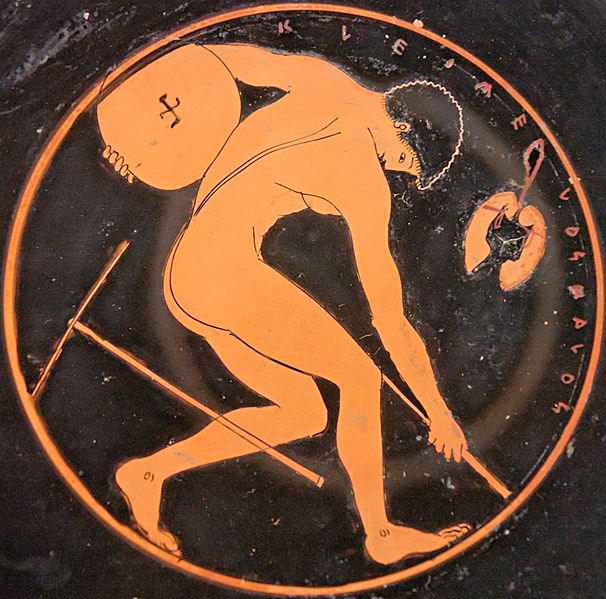 ΚΛΕΟΜΕΛΟΣ ΚΑΛΟΣ
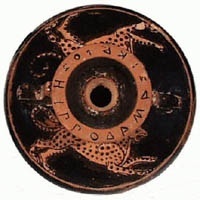 HIΠΠOΔAMAΣ KALOS
Έχουν σωθεί πάνω από 200 ονόματα Καλών, αλλά:
α) ελάχιστοι ταυτίζονται με γνωστά ιστορικά πρόσωπα
β) πολύ συχνά ΔΕΝ έχουν σχέση με την εικονιζόμενη παράσταση
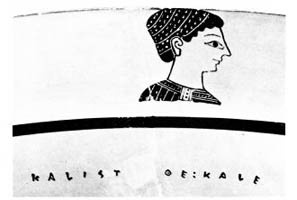 Υπάρχουν και λίγες (περ. 30) επιγραφές που αναφέρονται σε ωραίες γυναίκες (ΚΑΛΗ). Μάλλον όμως αυτές δεν ήταν κυρίες της καλής κοινωνίας αλλά εταίρες
ΚΑLΙΣΤΑΝΘΕ ΚΑΛΗ
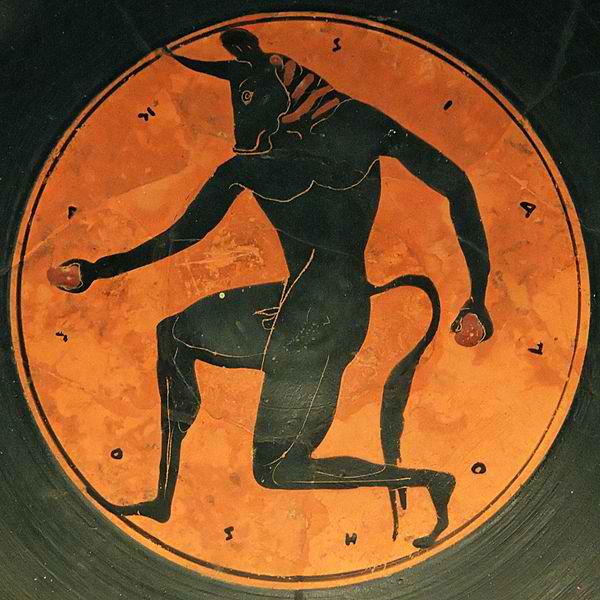 Μερικές επιγραφές
Είναι γενικόλογες

ΗΟ ΠΑΙΣ ΚΑΛΟΣ (ὅ παῖς καλός)

Το αγόρι είναι όμορφο
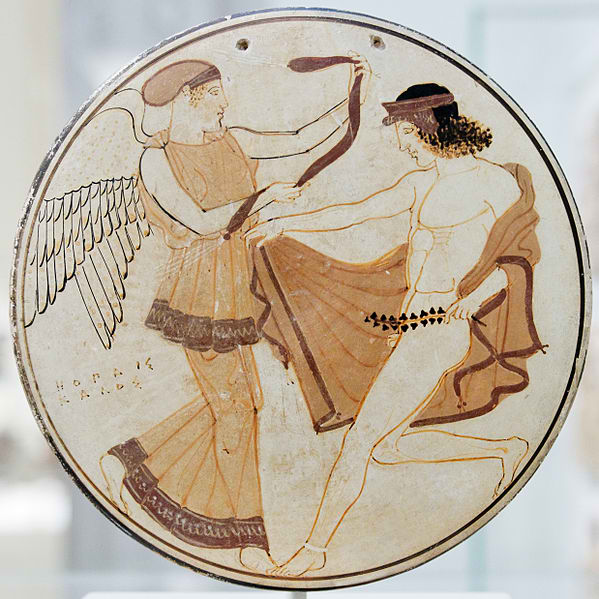 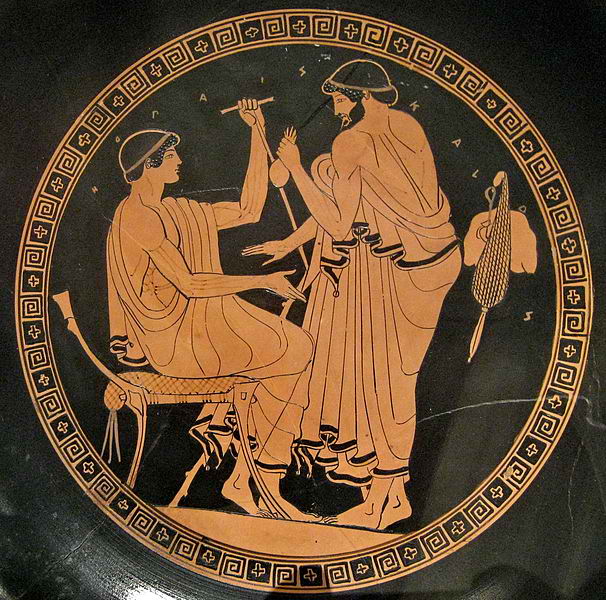 Ορισμένα ονόματα Καλών συνδέονται ιδιαίτερα με συγκεκριμένα κεραμικά εργαστήρια ή συγκεκριμένους αγγειογράφους. Για παράδειγμα, ο Ζωγράφος του Αντιμένη ονομάστηκε έτσι επειδή σε πολλά αγγεία του γράφει ΑΝΤΙΜΕΝΕΣ ΚΑΛΟΣ
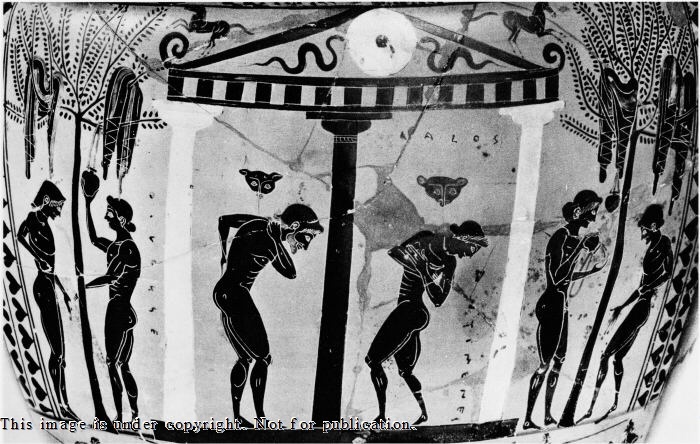 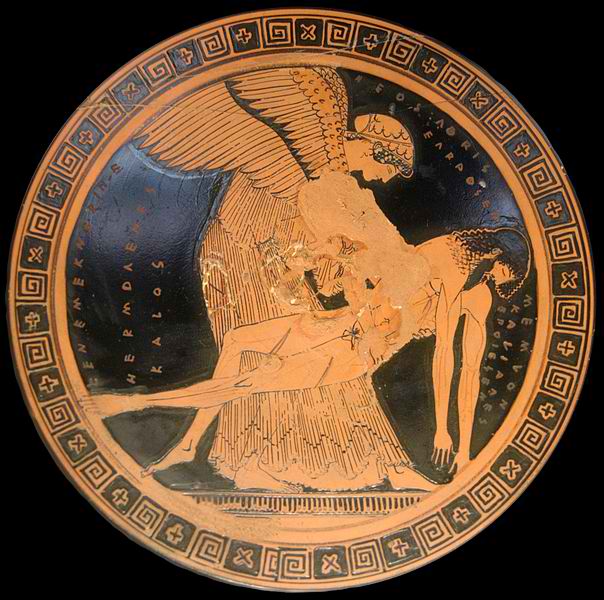 ΔΟΡΙΣ ΕΓΡΑΦΣΕΝ

ΚΑΛΙΑΔΕΣ ΕΠΟΙΕΣΕΝ

ΗΕΟΣ

ΜΕΜΝΟΝ

ΗΕΡΜΟΓΕΝΕΣ ΚΑΛΟΣ
[W?]ENEMEKNERINE
Ορισμένες από τις επιγραφές των Καλών μπορεί να γινόταν επί παραγγελία 
(δηλ. για να χαριστεί στο αγγείο στο συγκεκριμένο άτομο). 

Σε ελάχιστες περιπτώσεις όπου
οι Καλοί μας είναι γνωστοί 
και από άλλες ιστορικές πηγές,
μας βοηθούν στην ακριβέστερη χρονολόγηση των αγγείων που φέρουν το όνομά τους.


Ο «Μιλτιάδης Καλός» του Πασέα, 
αν είναι ο γνωστός, είναι λίγο μεγάλος 
(25+ ετών) για να χαρακτηρίζεται Καλός 
(περ. 12-15 ετών οι Καλοί)


Αλλά δεν υπήρχαν αυστηροί κανόνες …
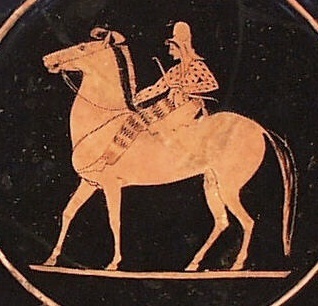 Η Ομάδα των Πρωτοπόρων
520-500 π.Χ.

Για πρώτη φορά στην ιστορία των εικαστικών τεχνών του δυτικού πολιτισμού
διακρίνουμε ένα «συνειδητό κίνημα», μια συντροφιά καλλιτεχνών, 
που πρέπει να δούλευαν ο ένας κοντά στον άλλο και να έκαναν παρέα μεταξύ τους,
μάλιστα «εικονίζουν» ο ένας τον άλλον στα αγγεία τους! 


Κι όλα αυτά τα γνωρίζουμε αποκλειστικά και μόνο από τα αγγεία τους,
αφού οι αρχαίοι συγγραφείς ποτέ δεν ασχολούνταν με τους ταπεινούς κεραμίστες!

ΓΕΝΙΚΑ
 Όλοι: αποκλειστικά ερυθρόμορφη τεχνική
 Όλοι: προτιμούν τα συμποσιακά αγγεία μεγάλου μεγέθους (κρατήρες, αμφορείς, υδρίες, ψυκτήρες) αλλά ζωγραφίζουν και μικρά συμποσιακά (π.χ. κύλικες και πινάκια).
 Όλοι: ήταν όχι απλώς εγγράμματοι αλλά ίσως και αρκετά μορφωμένοι = αγαπούν να γράφουν το όνομα τους, τα ονόματα των εικονιζόμενων, στιχάκια, ομιλίες κλπ.   

ΓΕΝΙΚΑ 
Μια νέα πνοή στον αττικό Κεραμεικό με την εξάπλωση του ερυθρόμορφου ρυθμού: 
νέα σχήματα (ψυκτήρας, στάμνος, κωδωνόσχημος κρατήρας, πελίκη, υδρία-κάλπις)
Ευφρόνιος
	Ευθυμίδης
		Φιντίας
			Σμίκρος
				Ζωγράφος του Σωσία
Όλοι: εξαιρετικοί σχεδιαστές – μεγάλα ταλέντα

 Όλοι: φθάνουν σε μια πολύ υψηλή ποιότητα ύφους και αφηγηματικότητας

 Σε μερικά έργα τους πετυχαίνουν πολύ δύσκολες στάσεις μορφών, προοπτικές βραχύνσεις, σμικρύνσεις, υποδήλωση τρίτης διάστασης … όλα σε ένα πολύ οργανικά δεμένο σύνολο.

 Αποδίδουν το άνετο και στάσιμο σκέλος, αυτό δηλαδή που θα κάνουν οι γλύπτες της επόμενης γενιάς με το Παιδί του Κριτία
Ευφρόνιος

 Πάνω από 25 ενυπόγραφα αγγεία του
Σε περίπου 12  = ΕΓΡΑΦΣΕΝ (τα δέκα σίγουρα, στα 2 λείπει το ρήμα)
Σε περίπου 20 = ΕΠΟΙΗΣΕΝ (ζωγραφισμένα από άλλους αγγειογράφους, 
                               κυρίως από τον Ονήσιμο – μόνο τα δύο από αυτά ίσως είναι 
                               και ζωγραφισμένα από τον ίδιο)

Αυτά που έχουν επιγραφή ΕΓΡΑΦΣΕΝ είναι παλαιότερα: μήπως ως νεαρός ζωγράφιζε 
και αργότερα μόνο έπλαθε αγγεία? Στην Ακρόπολη υπάρχει επιγραφή από βάση αναθήματος του Ευφρόνιου στην Αθηνά Υγεία, περ. 480/475 π.Χ. = μήπως είχε αδυνατίσει η όρασή του και ήταν πλέον μόνο αγγειοπλάστης?
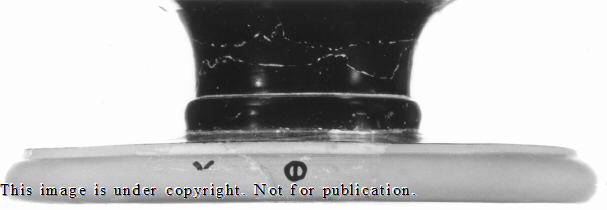 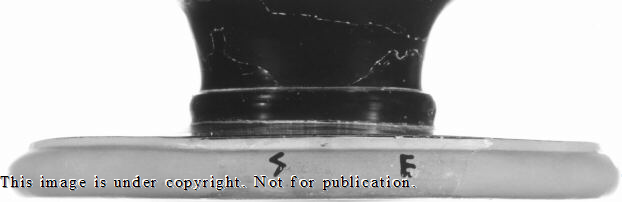 Από κύλικα ζωγραφισμένη από τον Ονήσιμο
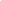 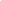 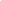 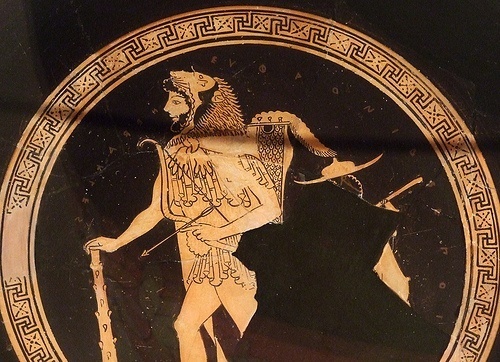 Ευφρόνιος εποίησεν 
Σε κύλικα του Ονήσιμου
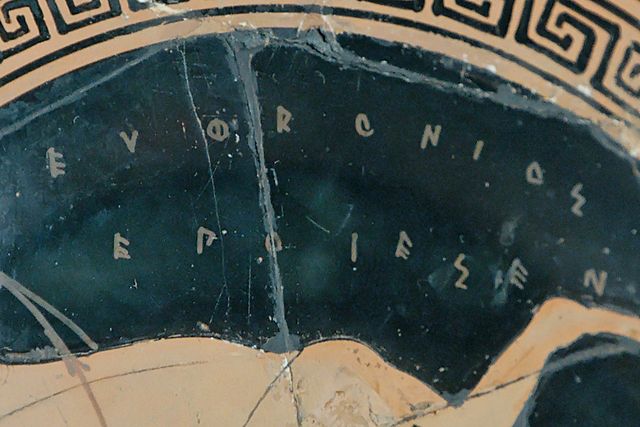 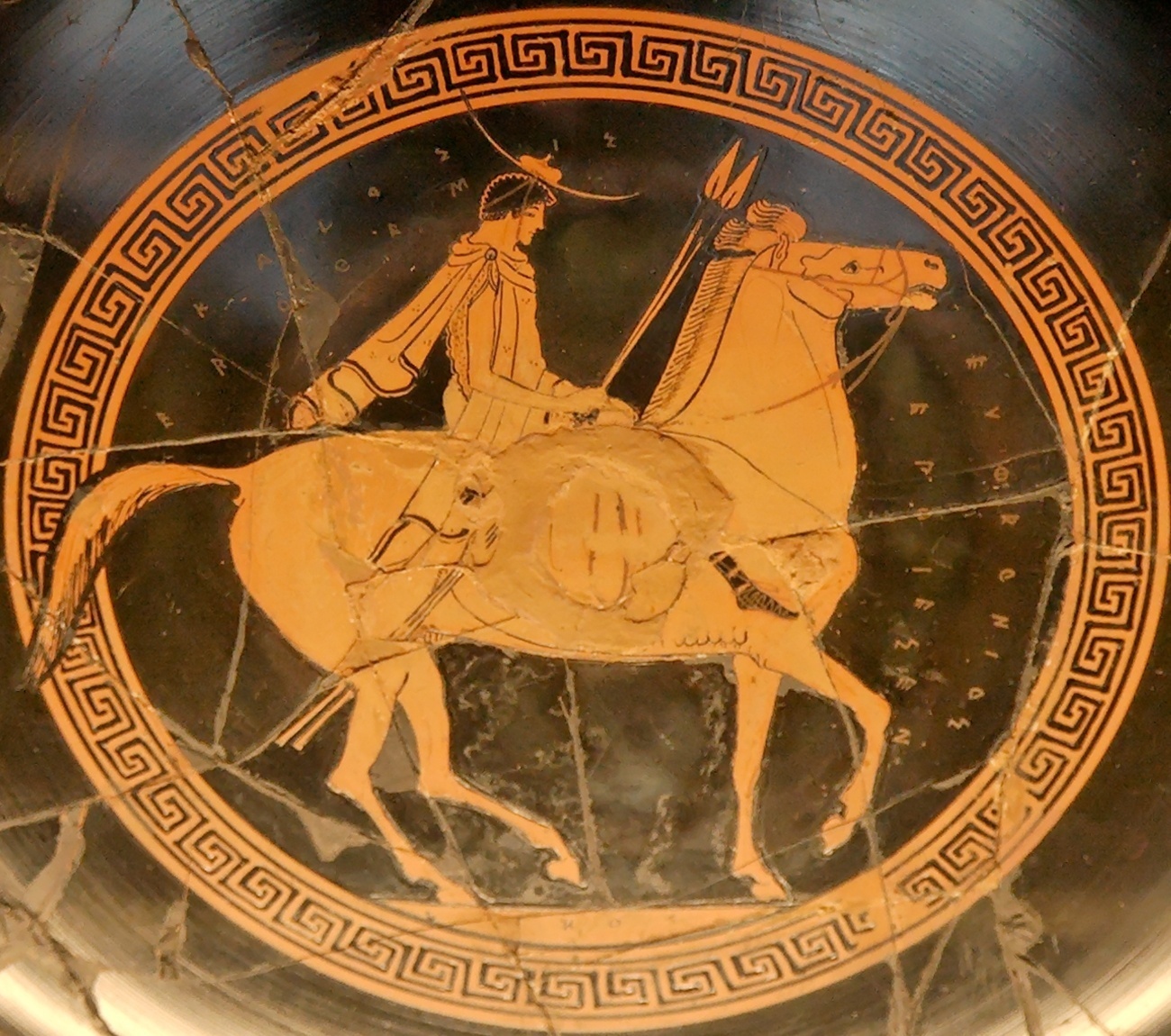 Ευφρόνιος 
Έγραφσεν

Καλός
Ερόθεμις
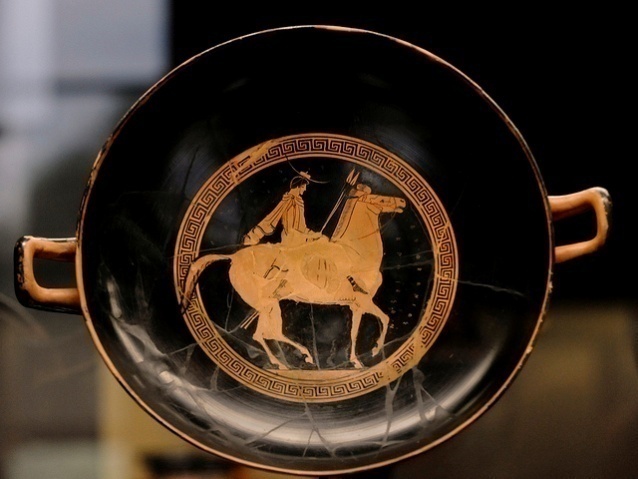 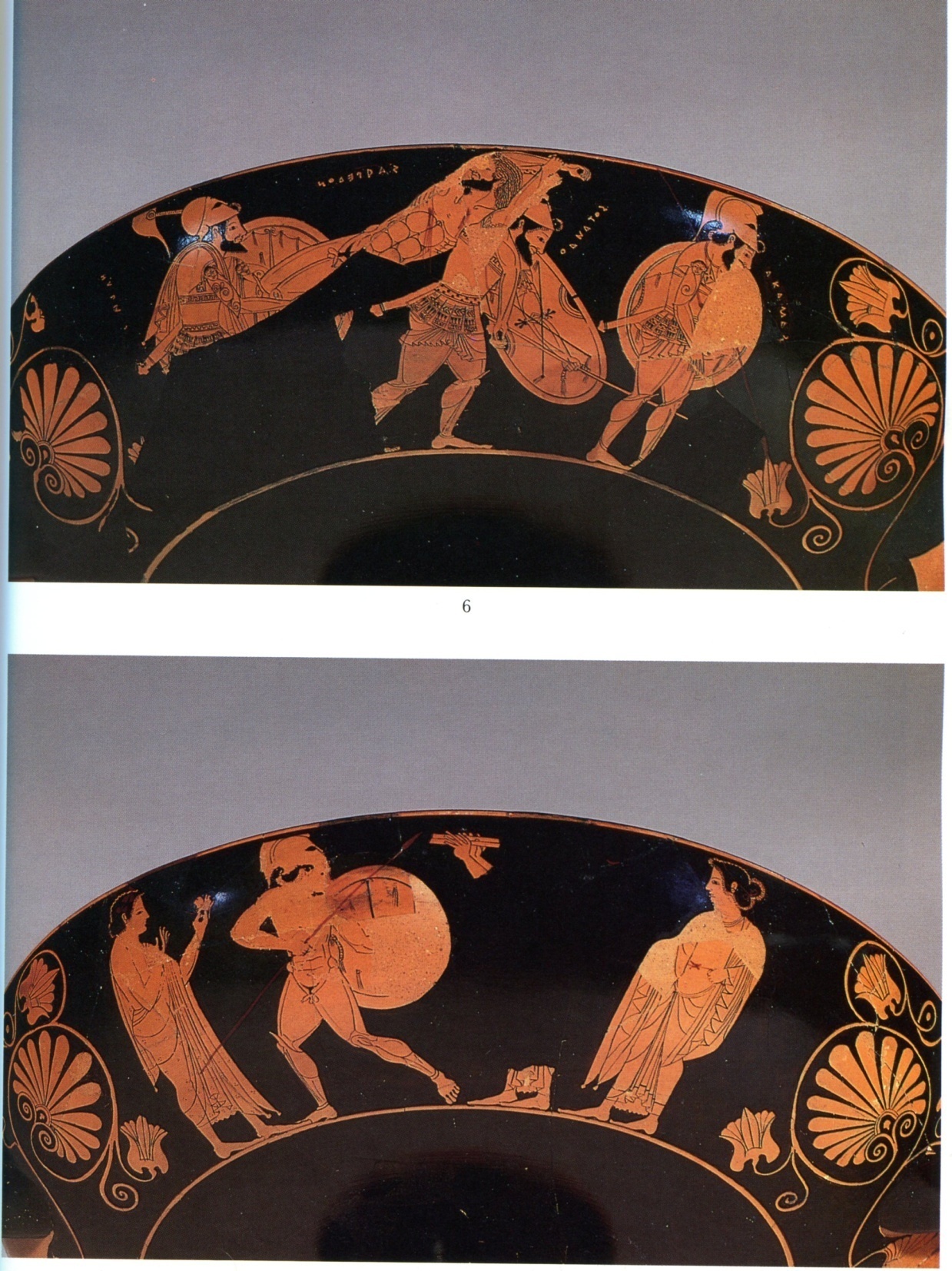 Ευφρόνιος
Κύλικα τύπου Β = νέο σχήμα
Νέο θέμα Α΄όψη =  για πρώτη φορά:  
ο θάνατος του Σαρπηδόνα
Β΄ όψη = πυρρίχιος χορός
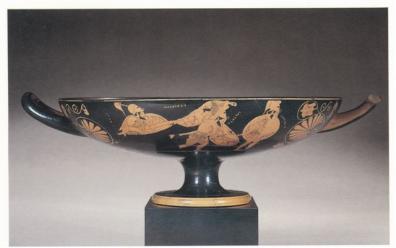 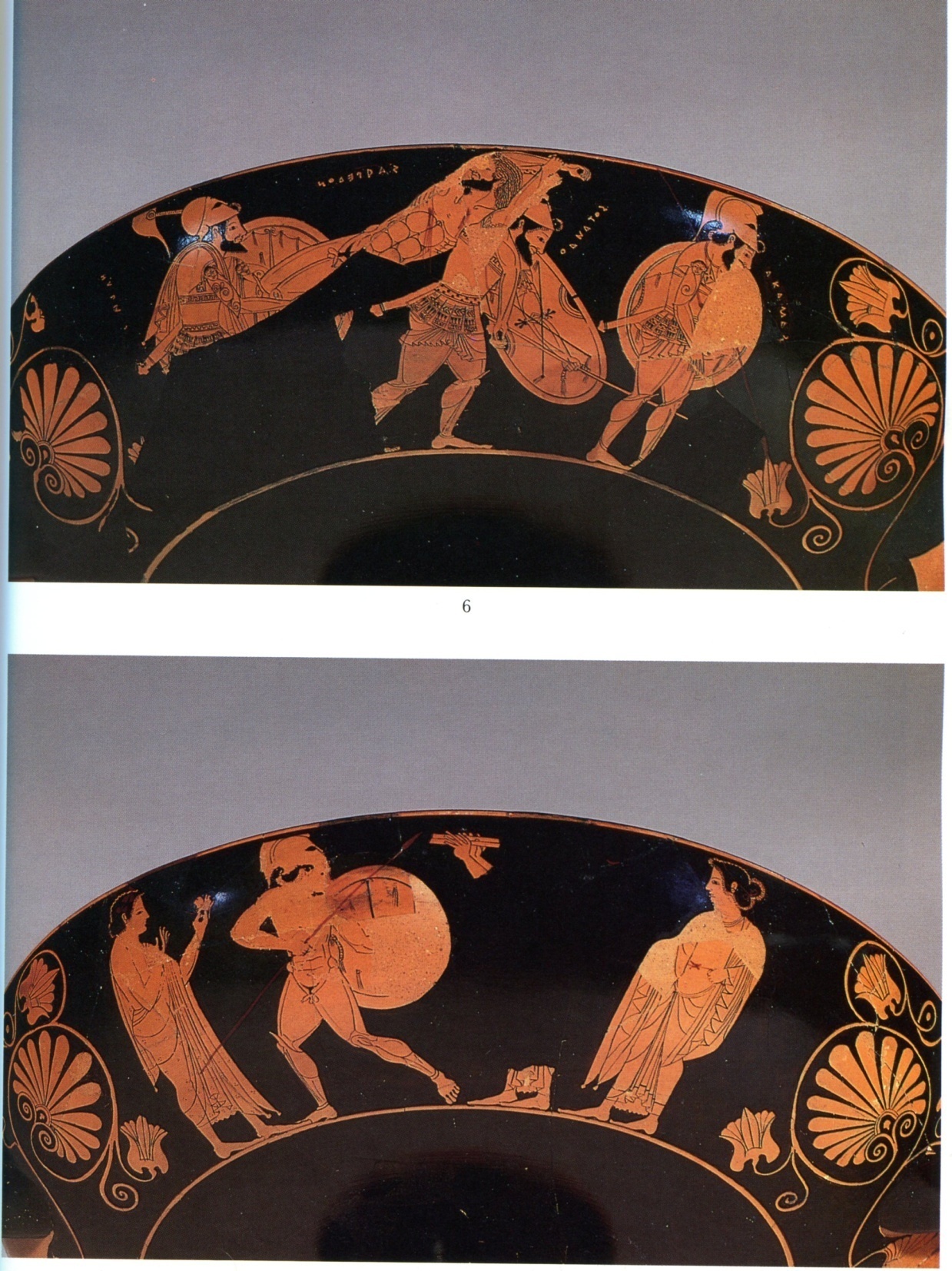 Ήταν στην ιδιωτική συλλογή Hunt. 
Πουλήθηκε στους Sotheby’s της
Nέας Yόρκης τo 1990 
(για $742.000) 
και δεν ξέραμε σε ποια ιδιωτική 
συλλογή βρισκόταν έκτοτε …..
…..μέχρι το 2010, οπότε εμφανίστηκε σε μια προθήκη μουσείου στη Ρώμη…
¨”Last seen in public at a June 1990 auction at Sotheby’s in New York, Euphronios’ Sarpedon kylix has gone on display at Rome’s Villa Giulia museum with no fanfare or public announcement. Making the appearance more significant, the cup has been repaired—fixing the damage done when a Swiss police officer dropped it during an inventory of antiquities seized from dealer Giacomo Medici at the Geneva Freeport in 1995. 
Νow shares a glass case with a handful of other vases in a room dedicated to artifacts returned to Italy by American museums and collectors. Its label, which has no accession number, describes it as coming from the Geneva raid (and doesn’t mention that, technically, it’s still Medici’s property, pending the resolution of his legal cases)”.
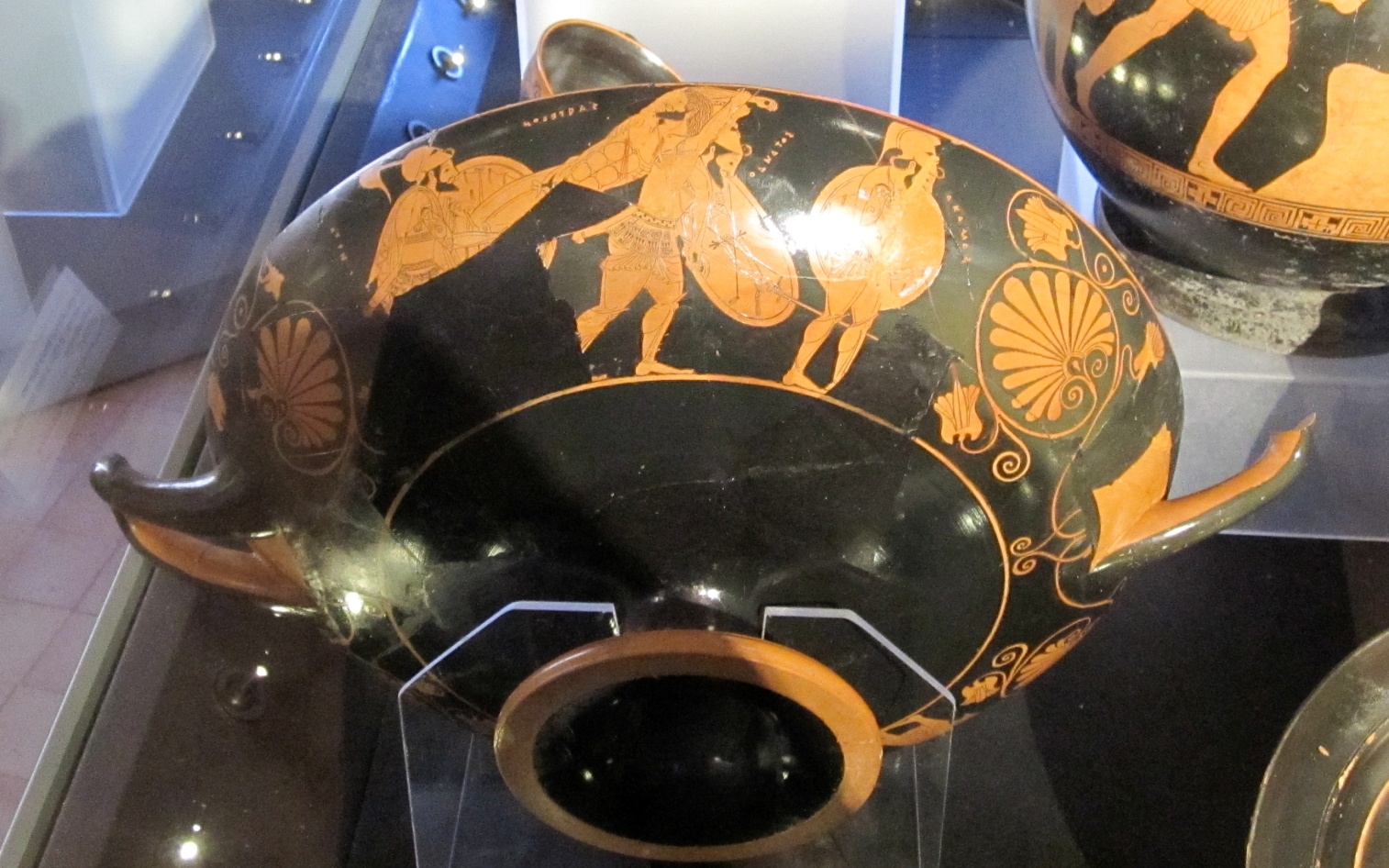 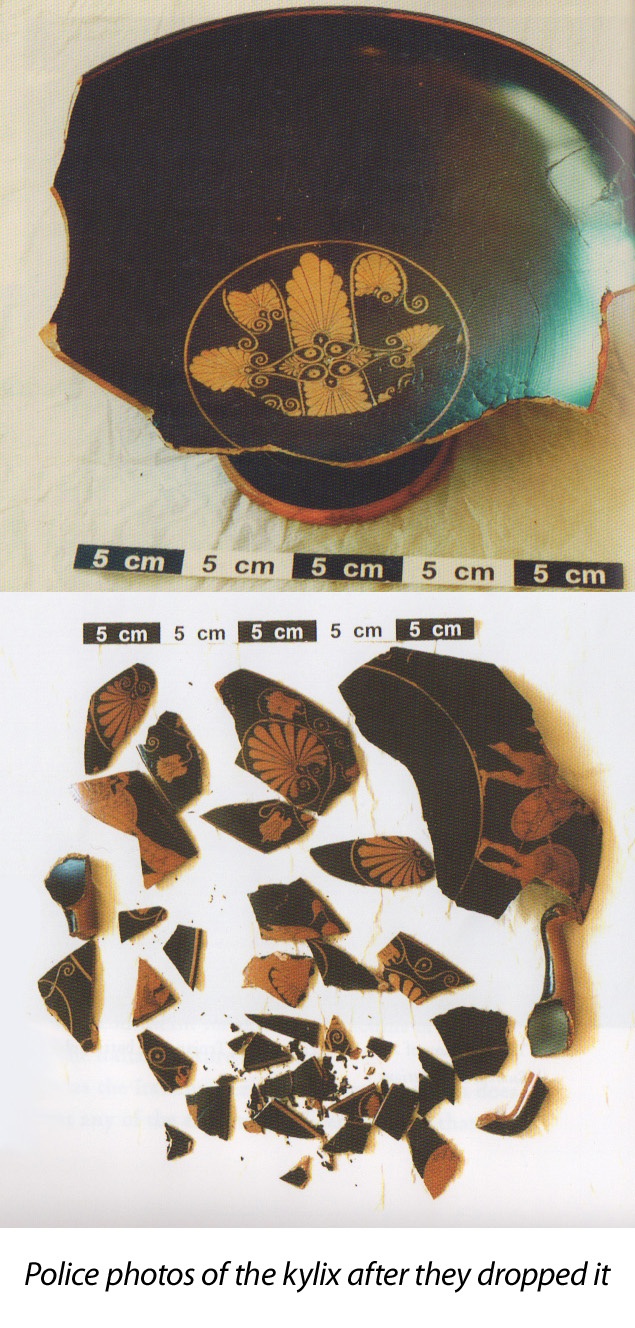 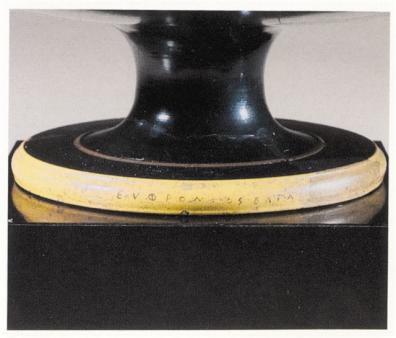 ΥΠΟΓΡΑΦΗ = στη βάση

Είναι από τα παλαιότερα έργα του Ευφρόνιου
Hunt played a significant role in the discovery 
and development of the oil fields in Libya, 
the more established oil enterprises' stake of which were nationalized by Muammar Gaddafi in 1973.
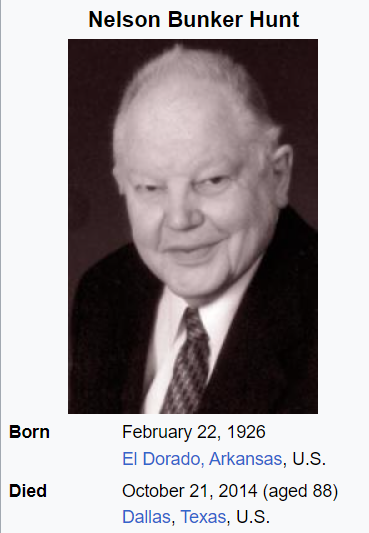 In the 1970s oil boom years, before Muammar Gaddafi nationalized Bunker Hunt’s oilfield 
and the silver market collapsed (xxxxx), 
he and brother Herbert Hunt amassed 
a quarter-ton of ancient coins and some astonishing pieces of ancient art. 

These were put up for sale in New York 
on June 19, 1990 to appease the Internal Revenue Service and the Hunts’ various creditors, 
and raised more than $20 million. The Hunts bargained for a 60% commission 
over the benchmark figure on total sales.
January 11, 2006
The Sotheby’s (Pre-Auction) Euphronios Transcript
By Suzan Mazur
I had arranged for a private preview of the auction pieces with Sotheby’s experts two weeks earlier, June 4, as part of my coverage for an article for The Economist magazine. Following are excerpts from my taped interview of that preview.

There is discussion on tape of the fragmentary krater (vase) painted by the Athenian master Euphronios as well as a kylix (cup) — his earliest existing work. 

Both were on Sotheby’s block, June 19, 1990, as lots #5 and #6, respectively. 
It is astonishing how many experts internationally viewed, studied, wrote descriptive pieces about, and exhibited the objects without raising questions 
that might have stopped Sotheby’s sale. 

The kylix is currently in pieces in a cardboard box in Rome after laundering in America’s ancient art market, as Vernon Silver of Bloomberg first reported. 

It was purchased at the auction by Italian art dealer, Giacomo Medici, 
who’s now appealing a 10-year sentence for trafficking antiquities.
Suzan Mazur: And what about the Euphronios vase? Do you know where that’s from? Where was it purchased?
David Redden: Well, I do know where it was purchased. Virtually everything in the two sales was bought with the help of an agent named Bruce McNall, who is the principal in a firm that deals in antiquities and coins on the West Coast in Los Angeles called Numismatics Fine Arts and Summa Galleries. He was the seller to the Hunts, I think, of virtually every piece here in one way or another.
Suzan Mazur: Including the coins.
[McNall was Bob Hecht’s partner in Summa. He was also the producer of the film that launched the career of Matthew Broderick — War Games. And McNall owned the LA Kings hockey team besides being a high roller in the coin business with Merrill Lynch; he went to jail in the 1990s for overvaluing coins and later wrote a book Fun While It Lasted.
David Redden: Yes. He [McNall] worked very closely with the Hunts in putting together this collection and they all came through him.
Suzan Mazur: But you don’t know where the vase was actually found?
David Redden: No. And, in fact, I mean. No. There’s no way that one knows. I mean one knows certainly about the one in the Metropolitan Museum of Art. There’s a lot of speculation about where that came from. But again there was no conclusive proof of where it came from. Otherwise it would be. . .
Suzan Mazur: Yeah, otherwise it may not be there. . .
David Redden: Because there were some allegations at the time that it might have been a recent discovery in which case it would have been illegally excavated. . .
David N. Redden, Sotheby’s Vice Chair (then EVP): I know they [Hunt brothers] had an interest in history and I know that that is one of the sources of their collecting interest. I think that Herbert Hunt, particularly…First of all, they consciously chose noncompeting areas to collect in because they’re quite close-the two brothers.
As Bunker chose Greek and Roman coins – the extension of Greek and Roman is essentially Byzantine coins, which is what Herbert chose. Bunker took Greek vases; Herbert took Greek and Roman Bronzes. He’s always had a particular interest in bronzes…..
I also know that Bunker Hunt had a coin collection since he was a child. Herbert Hunt inherited that coin collection when Bunker Hunt went off to boarding school. So there was a childhood background in collecting.
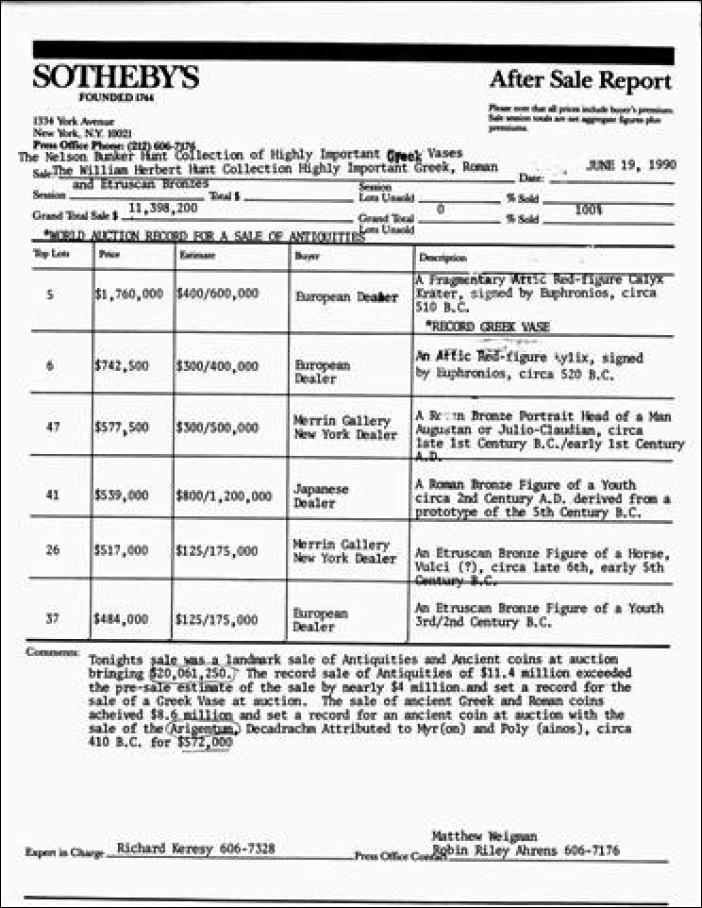 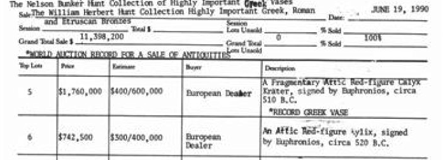 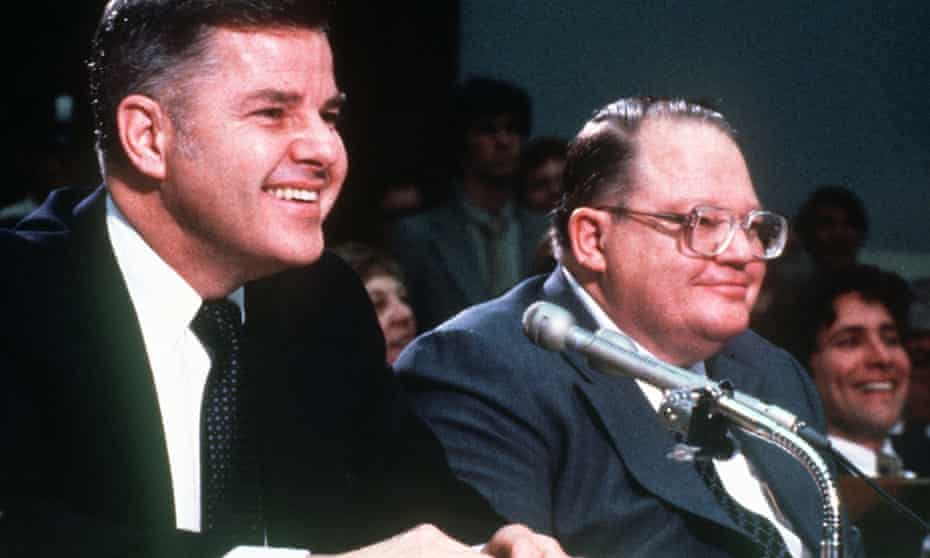 Oil baron Nelson Bunker Hunt dies
                            Nelson Bunker Hunt, right, with his brother Herbert. 
Associated Press
Wed 22 Oct 2014 


Nelson Bunker Hunt, a Texas oilman who once tried to corner the silver market with one of his brothers only to see the move end in financial disaster, has died. He was 88.
Hunt died on Tuesday at a Dallas assisted living centre after a long battle with Alzheimer’s disease, 
said his brother, W Herbert Hunt.
Hunt had been among the world’s wealthiest men. His father was the legendary Texas oilman HL Hunt, 
who left behind a multi-billion dollar fortune and set up Placid Oil, 
once one of the biggest independent oil companies.
Nelson Bunker Hunt built on his father’s oil and gas holdings, finding a rich Libyan oil field 
only to have it nationalised by Muammar Gaddafi. 
He owned many acres of farm and ranch land in Australia, race horses 
and an ancient coin collection.
But a huge soured bet on the silver market by Nelson and Herbert Hunt led to legal problems and bankruptcy. 
The holdings grew to nearly $4.5bn by January 1980 and they lost more than $1bn 
in March 1980 when the price of silver collapsed.
The brothers agreed to lifetime bans from trading in commodities futures and a $10m penalty with the Commodity Futures Trading Commission, which alleged they had manipulated the price of silver.
Sliding prices for oil, land and commodities further dented their fortunes.
Nelson Bunker Hunt filed for bankruptcy protection in 1988 and much of his remaining fortune 
was liquidated to pay creditors and the Internal Revenue Service, the federal tax collection agency.
Charity/Nonprofit 
Nancy and W. Herbert Hunt Couple of the Year at Les Femmes du Monde Gala
 October 14, 2016
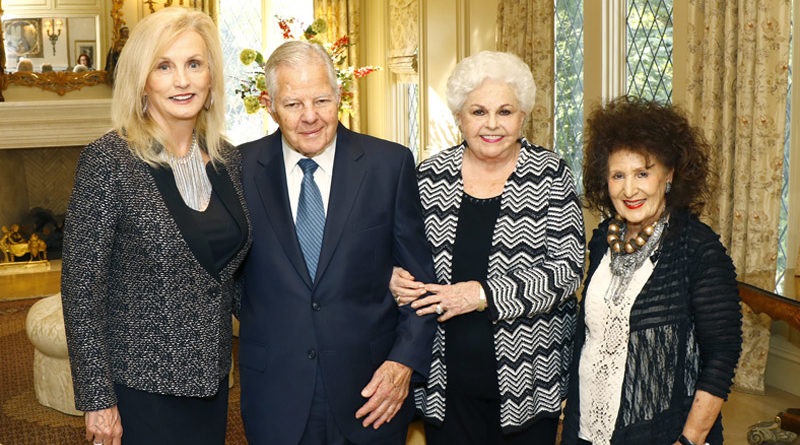 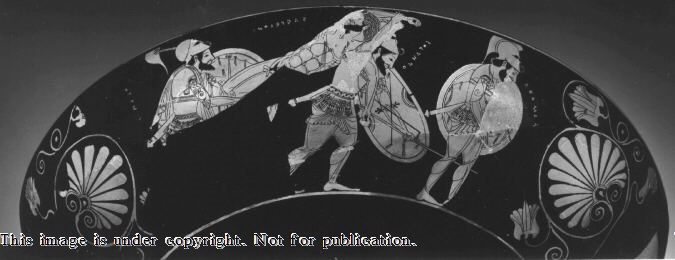 Ο Σαρπηδόνας από τη Λυκία ήταν σύμμαχος των Τρώων, γιός του Δία και της Λαοδάμειας.
Ο Δίας θέλησε να τον σώσει αλλά η Ήρα του είπε να μην το κάνει 
γιατί και άλλοι γιοί θεών είχαν ήδη σκοτωθεί … θα ήταν άδικο προς τους άλλους.

Έγινε μάχη πάνω από το πτώμα του και οι Έλληνες του πήραν τα όπλα …
Πάντως τελικά ο Δίας έστειλε τον Ύπνο και τον Θάνατο 
που μετέφεραν το σώμα του στη Λυκία, όπου τάφηκε με τιμές … 

Ο Πάτροκλος πέθανε αργότερα την ίδια μέρα (πάντα κατά την Ιλιάδα …)
Επιγραφές = 
ΣΑΡΠΕΔΟΝ
ΔΗΜΟΦΩΝ  
ΑΚΑΜΑΣ 
(ενδιαφέρον: στην Ιλιάδα, 
όταν ο Πάτροκλος σκοτώνει
τον Σαρπηδόνα
ο Ακάμας έχει ήδη σκοτωθεί … άρα ο Ευφρόνιος είχε υπόψη του άλλη παράδοση του μύθου )

ΥΠΝΟΣ, ΘΑΝΑΤΟΣ 
οι δίδυμοι γιοί της Νύχτας
* Συνήθως φτερωτοί, εδώ όχι ….
 * Συνήθως μεταφέρουν
 τους νεκρούς με τα χέρια, 
εδώ τον σηκώνουν
 στους ώμους
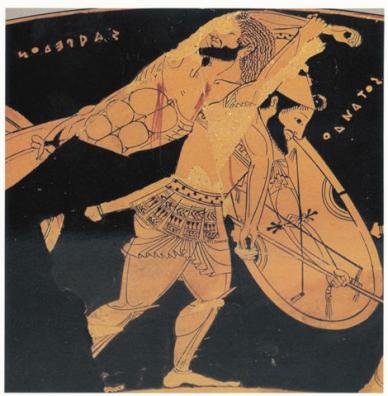 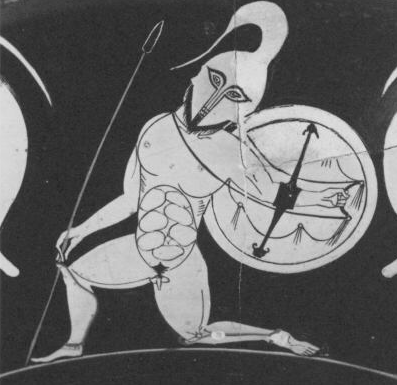 ΕΠΙΓΡΑΦΕΣ ΟΝΟΜΑΤΩΝ = 
αφημένες στο χρώμα του πηλού !!! 
 pολύ δύσκολο και πολύ σπάνιο
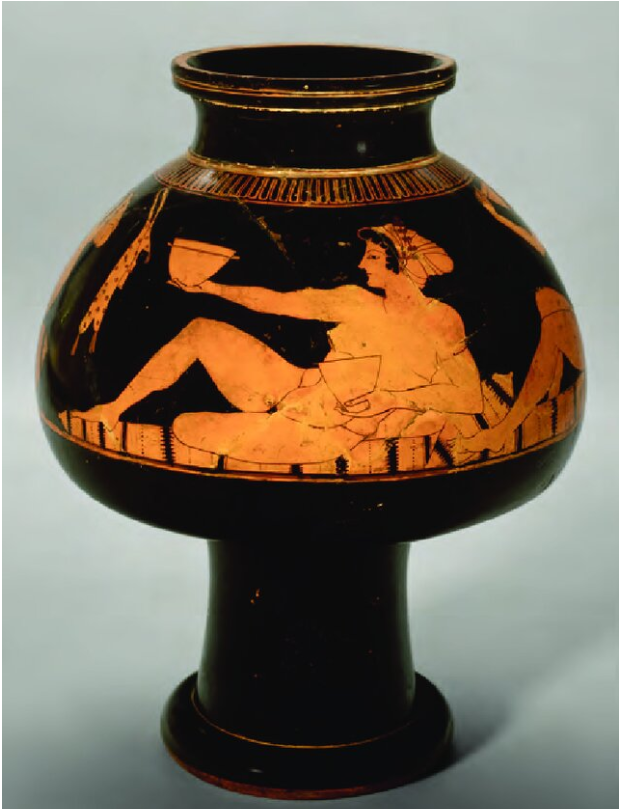 Ευφρόνιος 
 
Ενυπόγραφος ψυκτήρας,
Όψιμο έργο του
ΕΥΦΡΟΝΙΟΣ ΕΓΡΑΦΣΕΝ
 
Ενδιαφέρον γυναικείο γυμνό στην αττική αγγειογραφία – ωστόσο «πρόβλημα»
με τη σωστή απόδοση 
του γυναικείου στήθους …
Προφανώς είναι εταίρες και όχι «καθωσπρέπει» κυρίες: πλαστά (?) ονόματα
ΣΜΙΚΡΑ, ΠΑΛΑΙΣΤΩ, ΑΓΑΠΗ
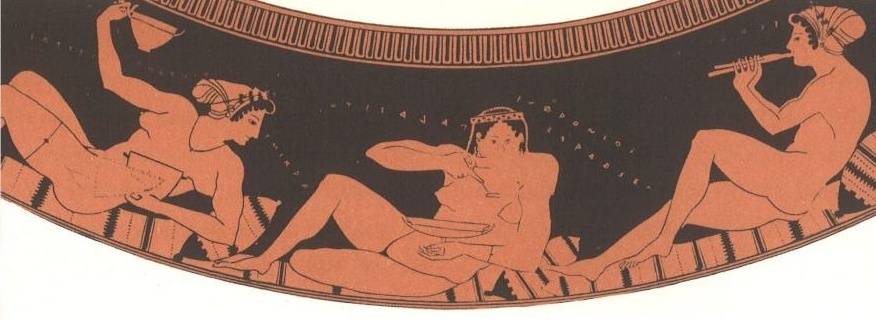 Ο ψυκτήρας σίγουρα ήταν συμποσιακό αγγείο
Συνήθως έμπαινε μέσα στον καλυκωτό κρατήρα …
το βλέπουμε σε αγγειογραφίες.
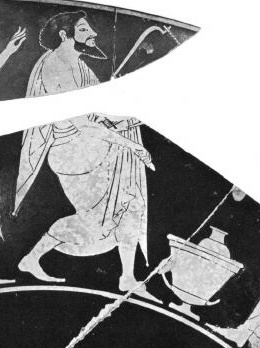 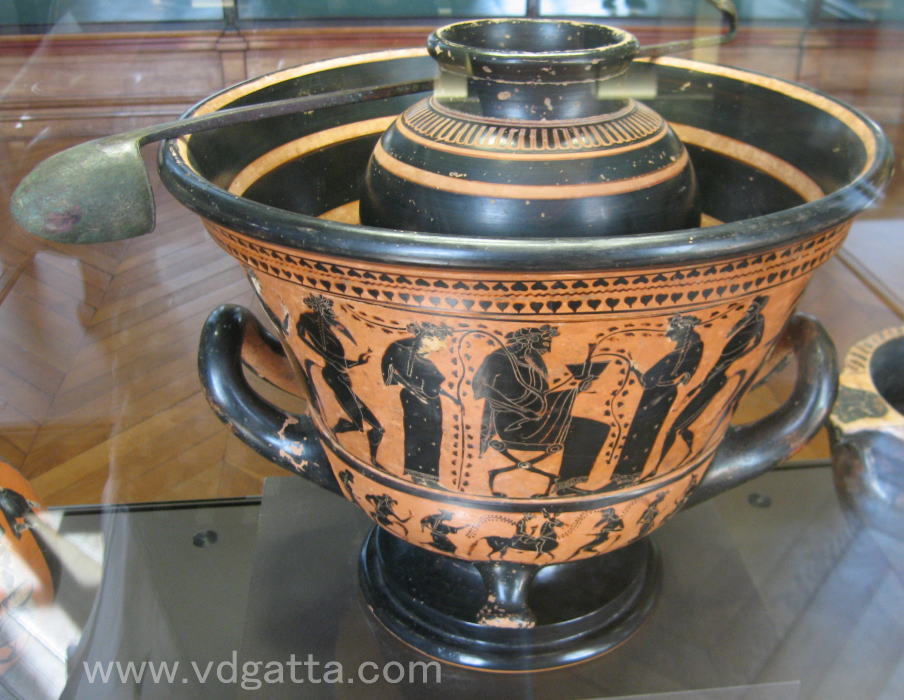 Αλλά μερικές φορές χρησιμοποιούνταν και χωρίς τον κρατήρα

Μεγάλη συζήτηση 
για τη χρήση του ψυκτήρα = 
αν έβαζαν μέσα χιόνι ή κρύο νερό 
και τον έβαζαν μέσα στον κρατήρα 
για να δροσίζει το κρασί 
ή εάν έβαζαν το κρασί στον ψυκτήρα και χιόνι ή νερό στον κρατήρα

Μάλλον και τα δύο …..
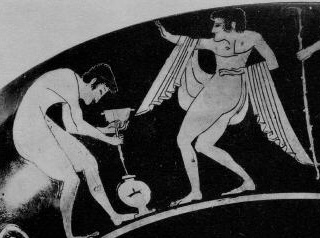 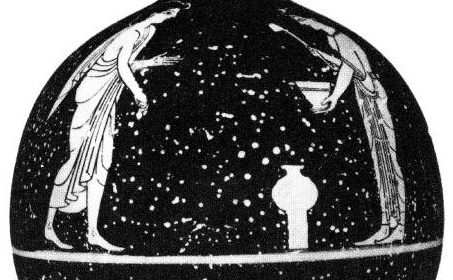 Η Σμίκρα «λέει» (σαν κόμικ): ΤΗΝ ΤΑΝΔΕ ΛΑΤΑΣΣΩ ΛΕΑΓΡΕ

Ερωτικό παιχνίδι του κότταβου … ήρθε από τη Σικελία στο β΄ μισό του 6ου αιώνα … χτυπούν ένα ‘σημάδι’ με τις τελευταίες σταγόνες του ποτού τους ….
ΣΥΝΗΘΩΣ
Α) Δίσκος πάνω σε κοντάρι: κότταβος κατακτός
Β) Αγγείο μέσα σε λεκάνη με νερό: κότταβος ἐν λεκάνι
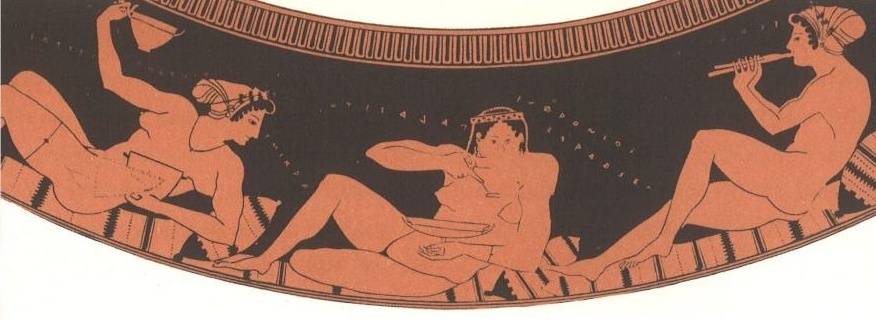 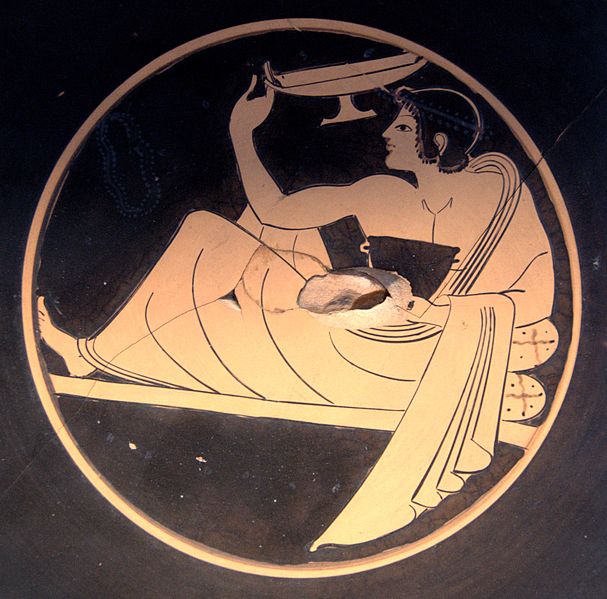 Και οι άνδρες παίζουν κότταβο… 
(γενικά το παιχνίδι εικονίζεται 
σε πάνω από 200 αττικές αγγειογραφίες!) ….
και στον Τάφο του Βουτηχτή 
στην Ποσειδωνία (475 π.Χ.)
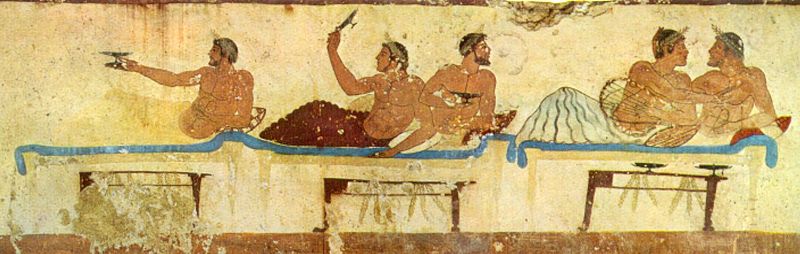 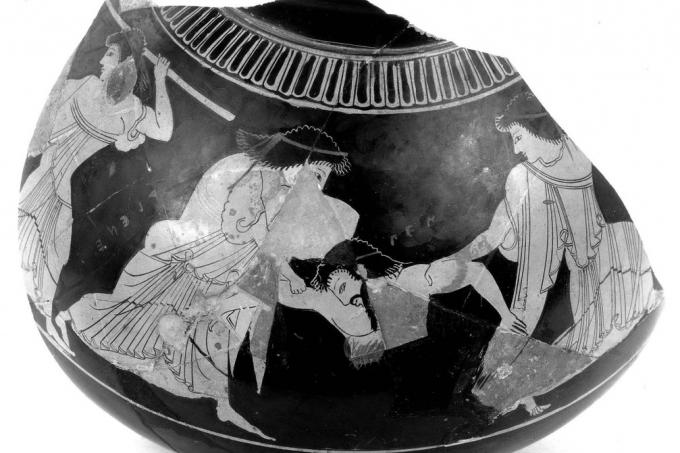 Ευφρόνιος Ψυκτήρας στη Βοστώνη
Θάνατος του Πενθέα
ΕΠΙΓΡΑΦΕΣ ΟΝΟΜΑΤΩΝ = αφημένες στο χρώμα του πηλού  = πολύ δύσκολο και πολύ σπάνιο
Για πρώτη φορά αυτή η παράσταση στον αττικό Κεραμεικό 
( ο μύθος είναι γνωστός κυρίως από τις Βάκχες του Ευριπίδη … που διδάχθηκαν περ. 100 χρόνια αργότερα 
 Εδώ η γυναίκα που κυρίως του επιτίθεται λέγεται ΓΑΛΕΝΕ (!!!) όχι Αγαύη (η μητέρα του)
Υπήρχε και  τραγωδία Πενθεύς του Αιχύλου, αλλά δεν σώθηκαν παρά μόνο λίγοι στίχοι … 
αλλά και αυτή ήταν μεταγενέστερη του αγγείου του Ευφρόνιου.
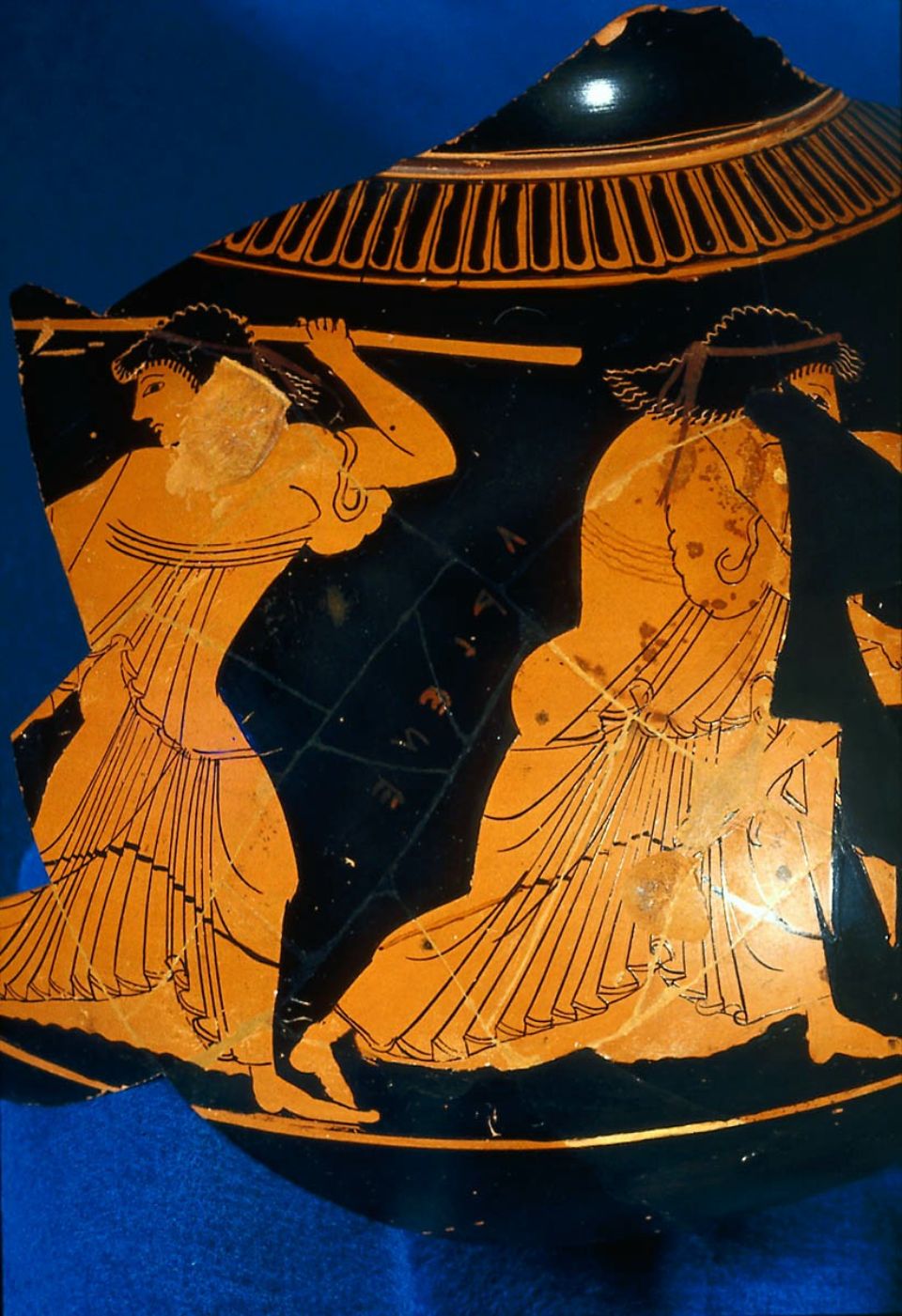 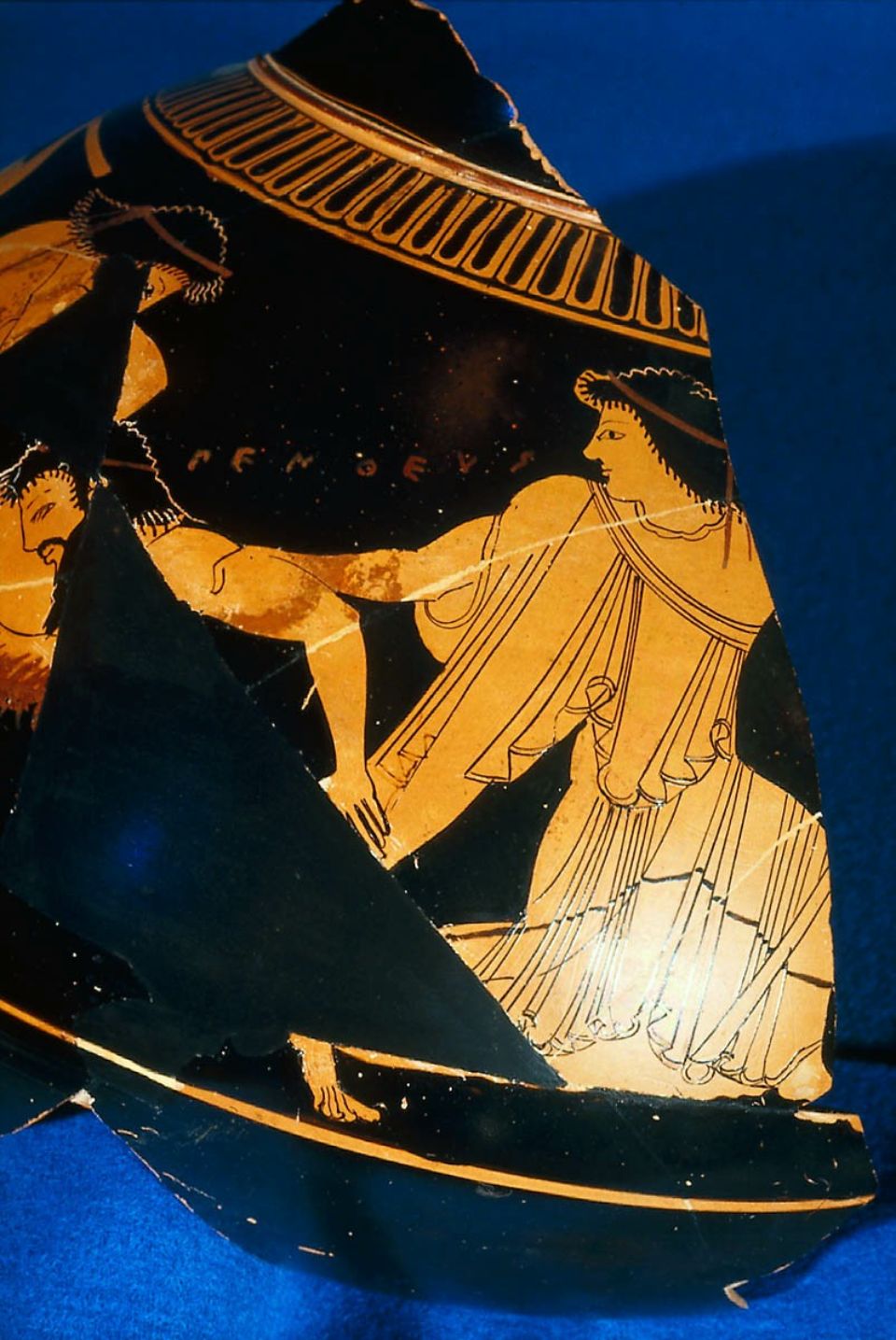 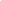 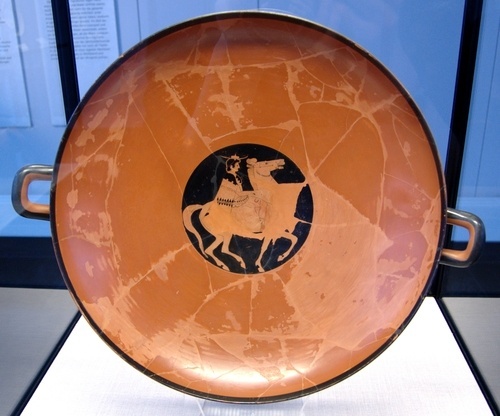 Ευφρόνιος

Κύλικα στο Μόναχο 
του κεραμέα Καχρυλίωνα          (ΕΠΟΙΗΣΕ) 
Περ. 510-500 π.Χ.

ΕΥΦΡΟΝΙΟΣ ΕΓΡΑΦΣΕΝ

Κοραλλί επίχρισμα = πειραματισμός 
στην τεχνική
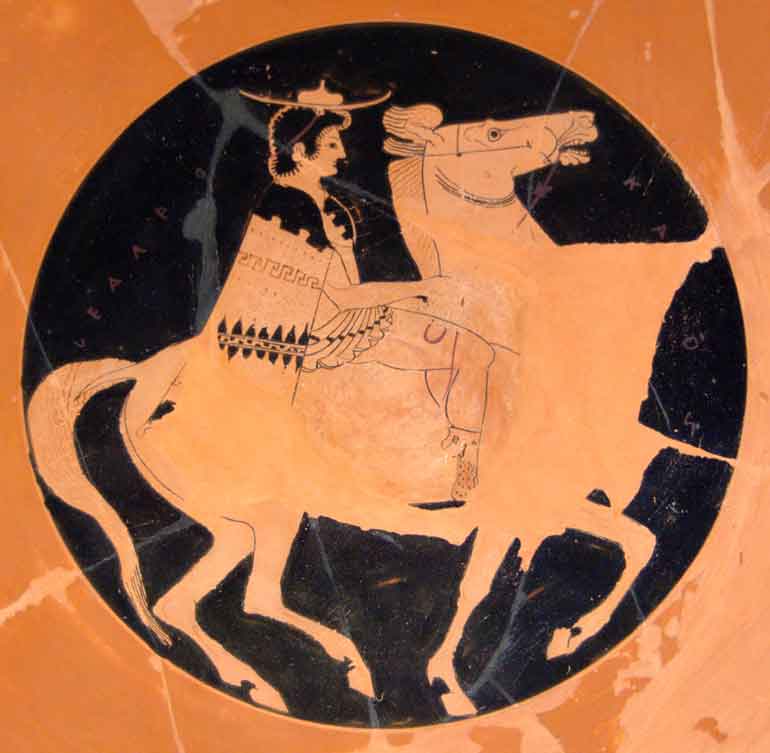 ΛΕΑΓΡΟΣ ΚΑΛΟΣ


Ιππική ενδυμασία:
Πέτασος, 
Χλαμύδα, ψηλές μπότες 

(πέτασος και παρόμοιες μπότες φορούν
και οι οδοιπόροι)
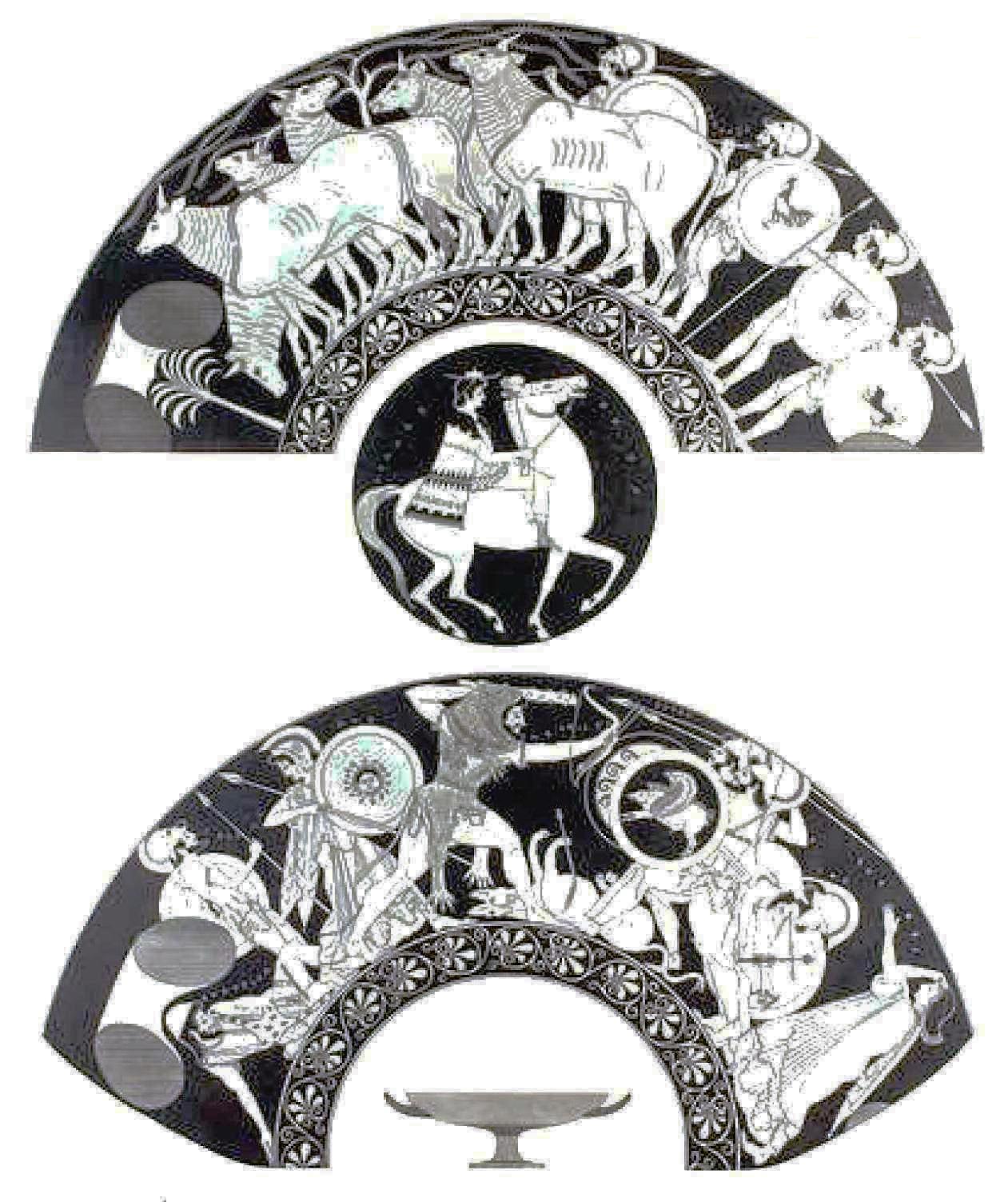 Ευφρόνιος

  Κύλικα στο Μόναχο – ανάπτυγμα

	Α- Β όψη = 
	Ηρακλής και βόδια του Γηρυόνη
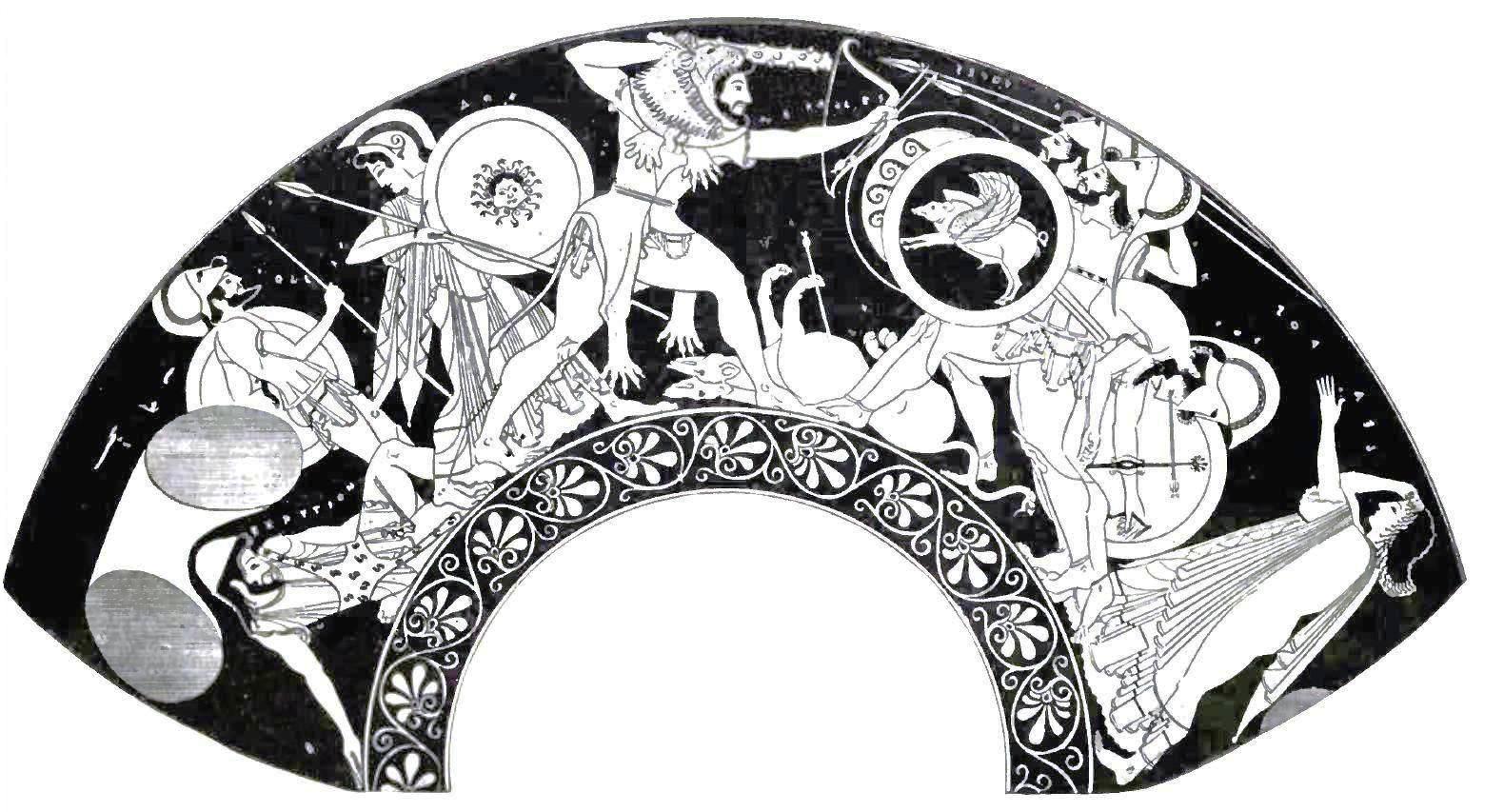 Ευρυτίων – Ιόλαος – Αθηνά- Ηρακλής – Γηρυόνης - Καλλιρόη
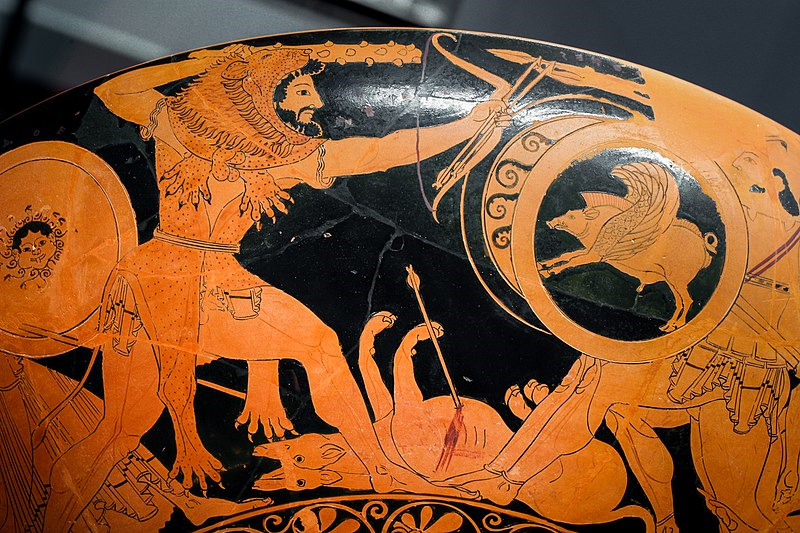 Όρθος = δικέφαλος σκύλος, αδελφός του Κέρβερου και της Λερναίας Ύδρας
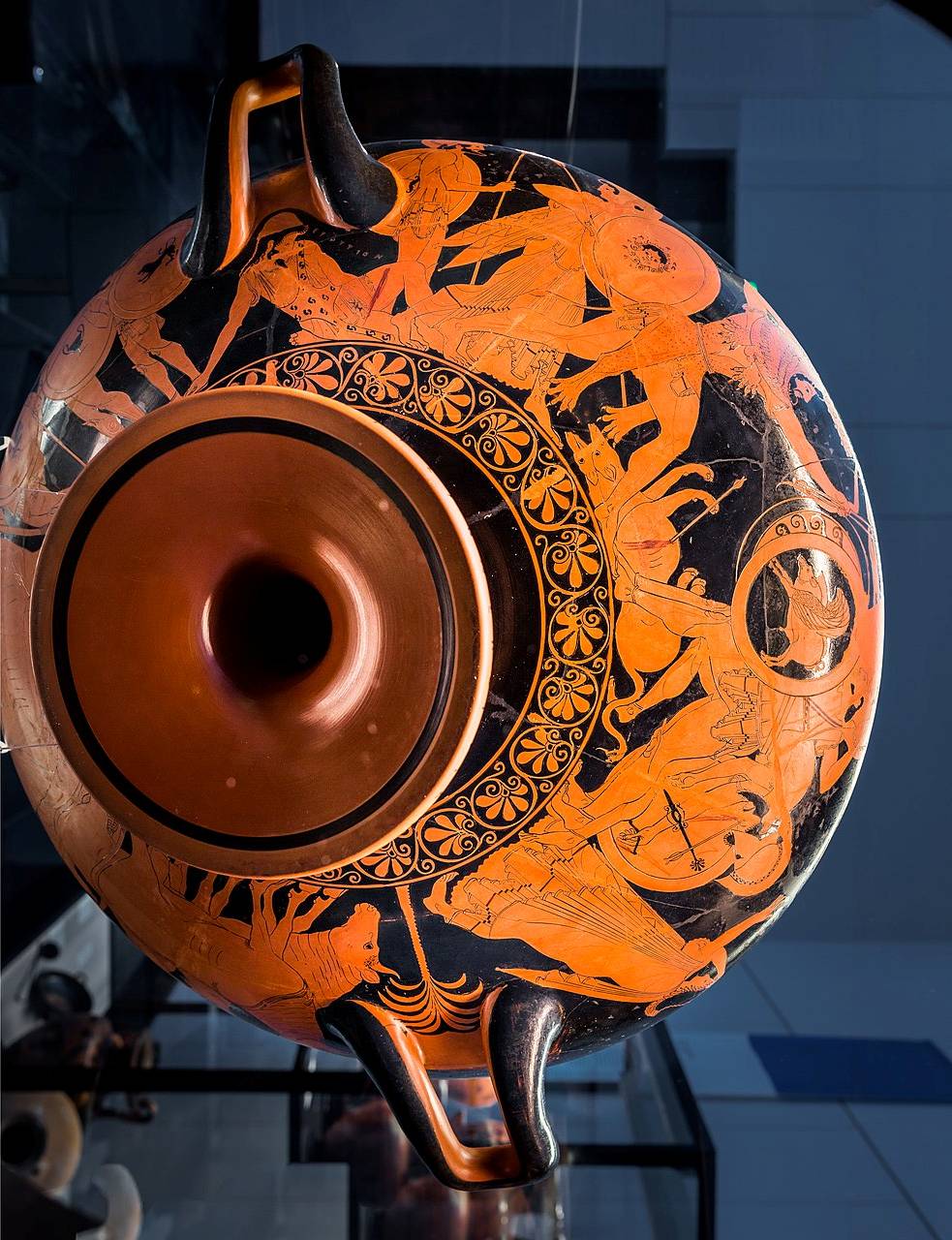 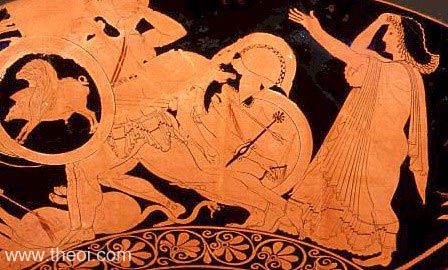 Νύμφη Καλιρρόη, μητέρα του Γηρυόνη
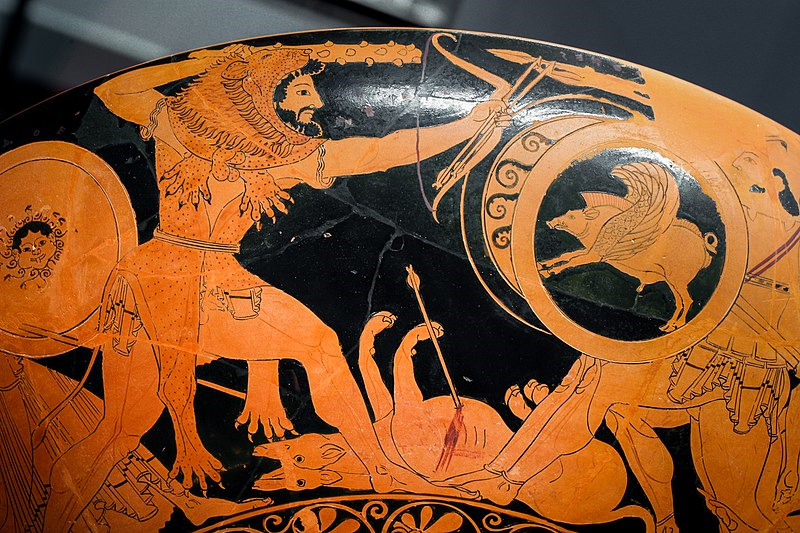 A winged boar decorates the shield of Geryon. 
It may represent his father Chrysaor--literally or figuratively– 
who was a son of the tusked Gorgon Medusa 
and twin of the winged horse Pegasus.
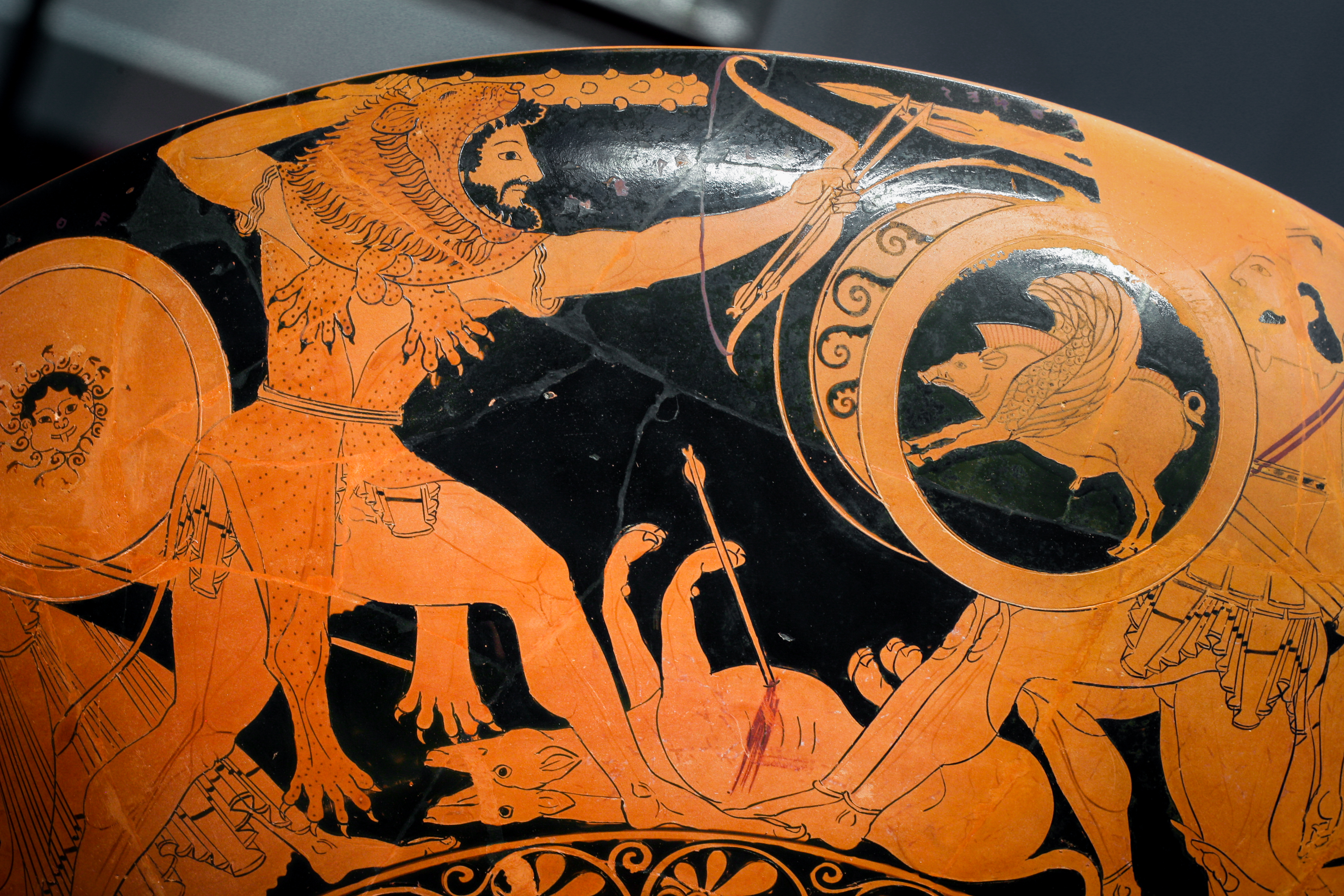 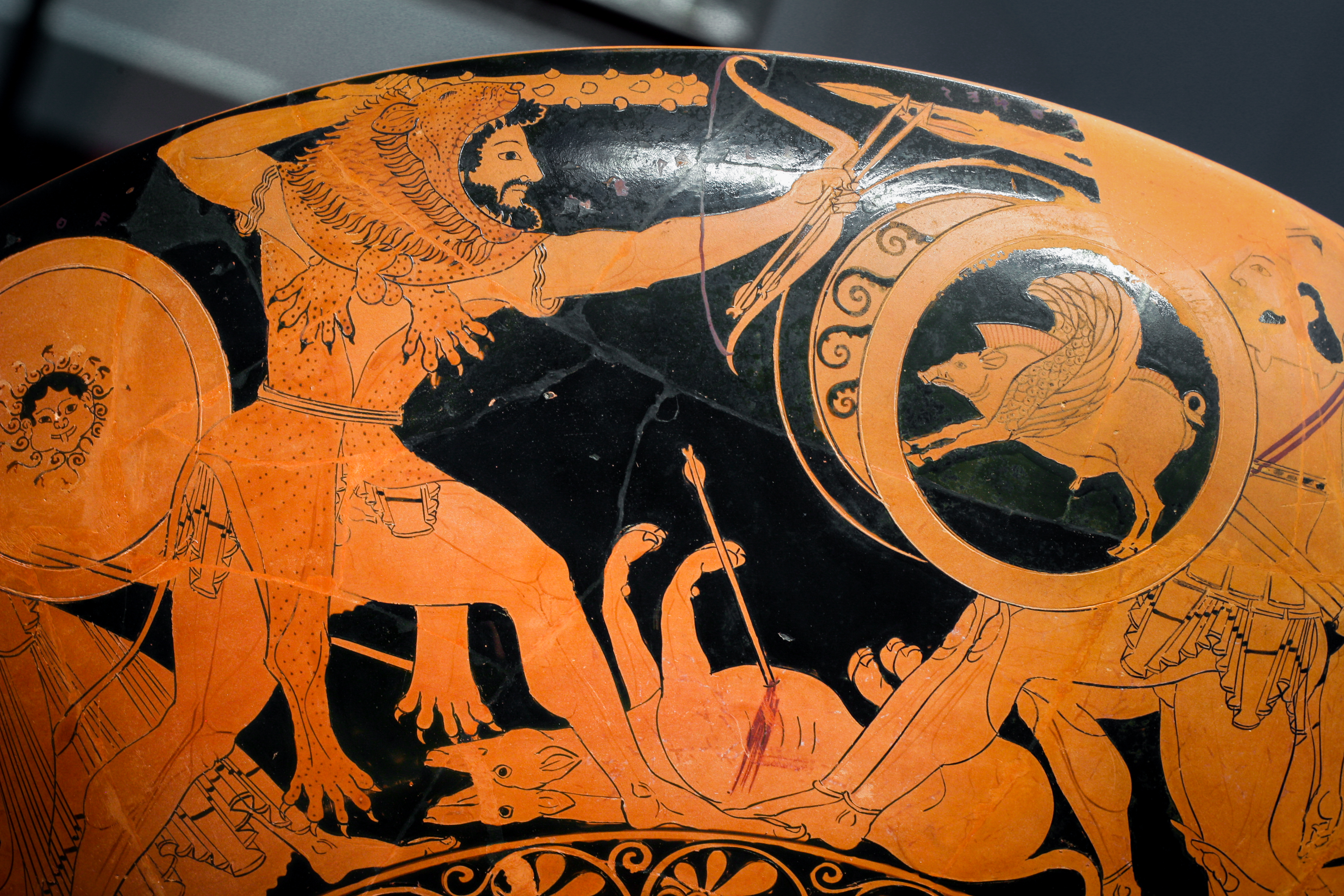 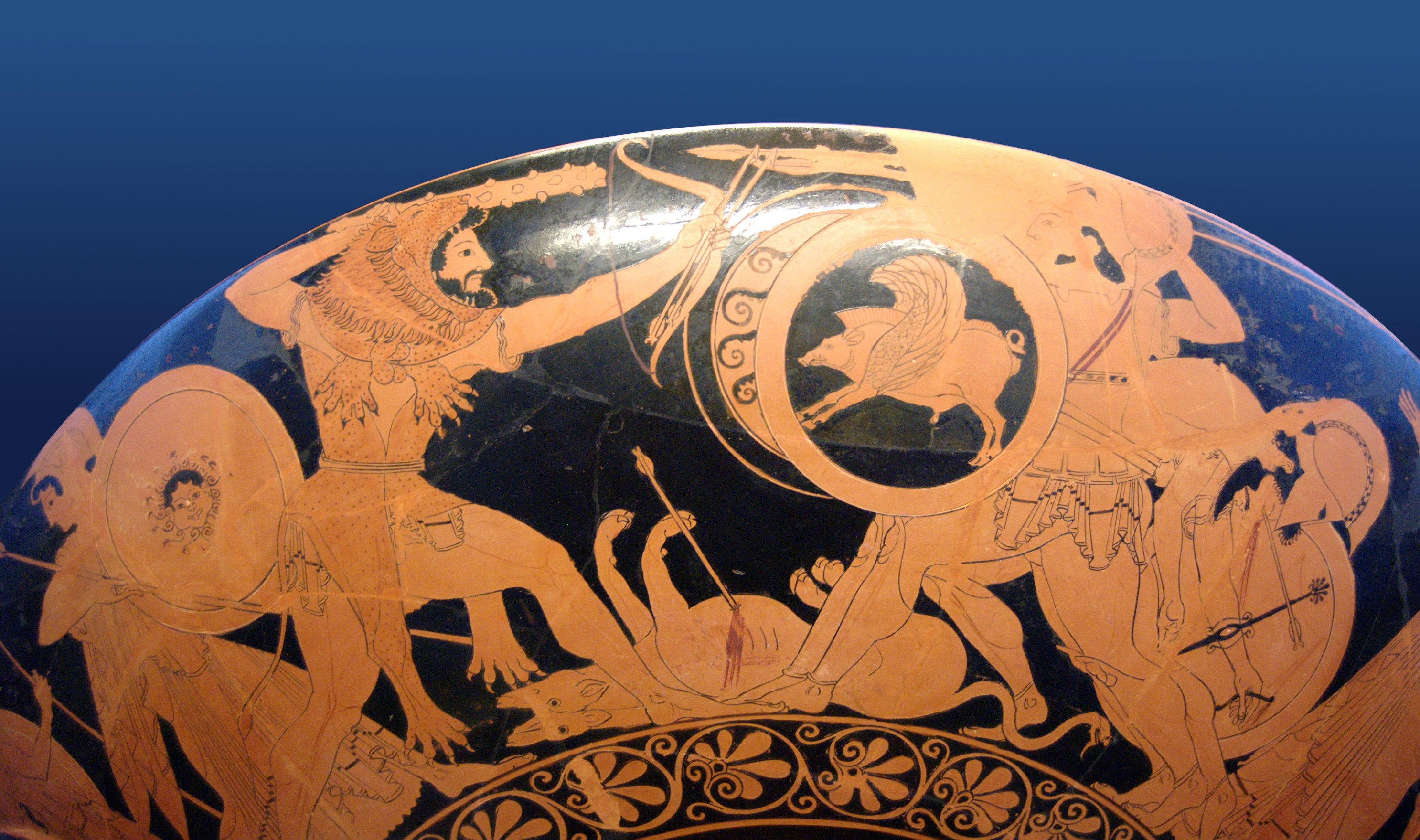 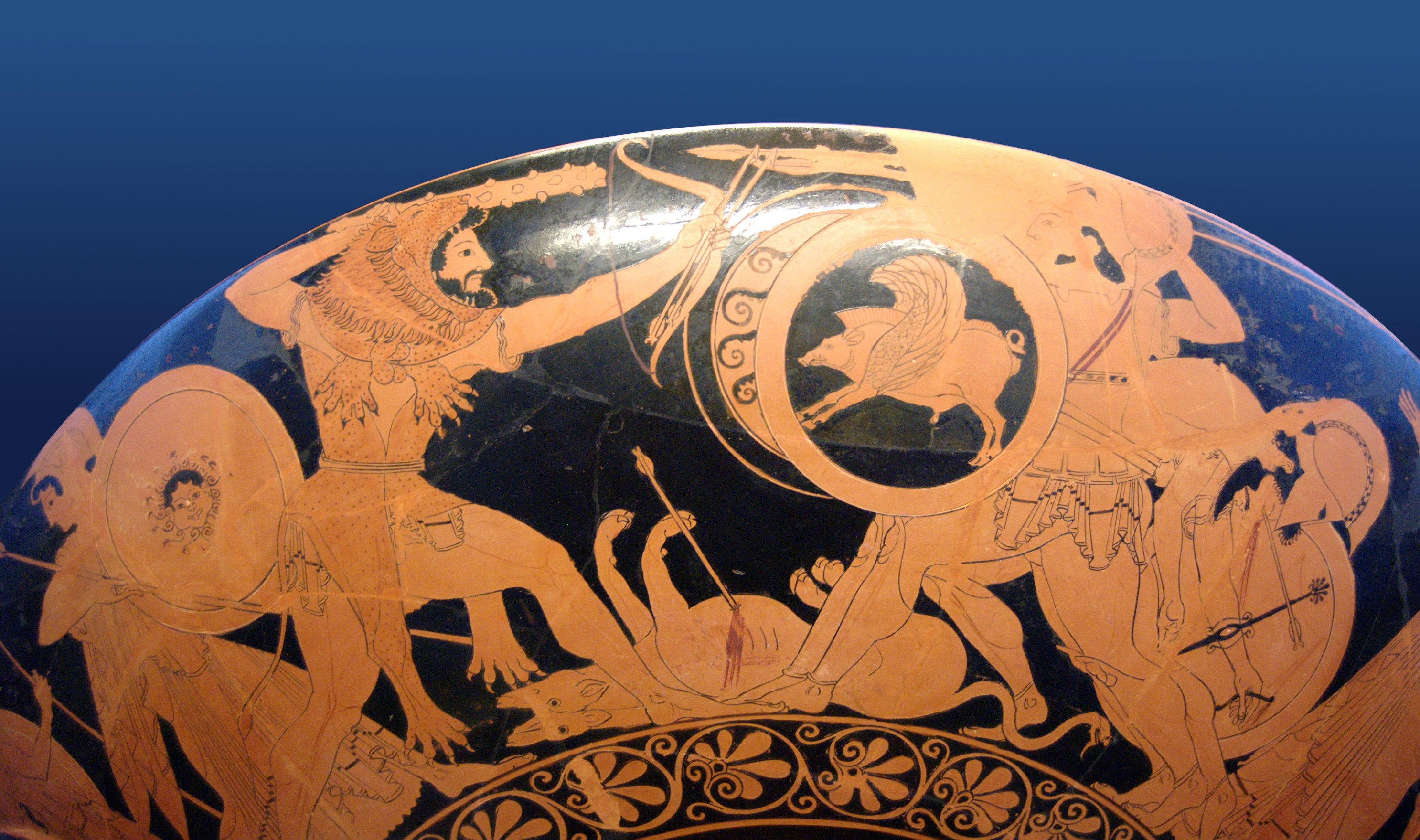 Ναός της Αφαίας στην Αίγινα
 περ. 500-480 π.Χ.

Η Αφαία ήταν τοπική θεότητα
 που ταυτίστηκε με την Αθηνά.

Δωρικός ναός, από πωρόλιθο - 
επιχρισμένο

6Χ12 κίονες
Σχεδόν όλοι μονολιθικοί


Δίτονες (διώροφες)
κιονοστοιχίες
στο εσωτερικό του σηκού
(προτιμούνται από το
 περ. 500 π.Χ. και εξής)
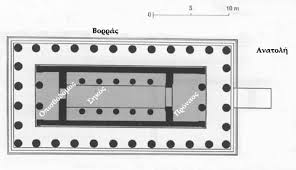 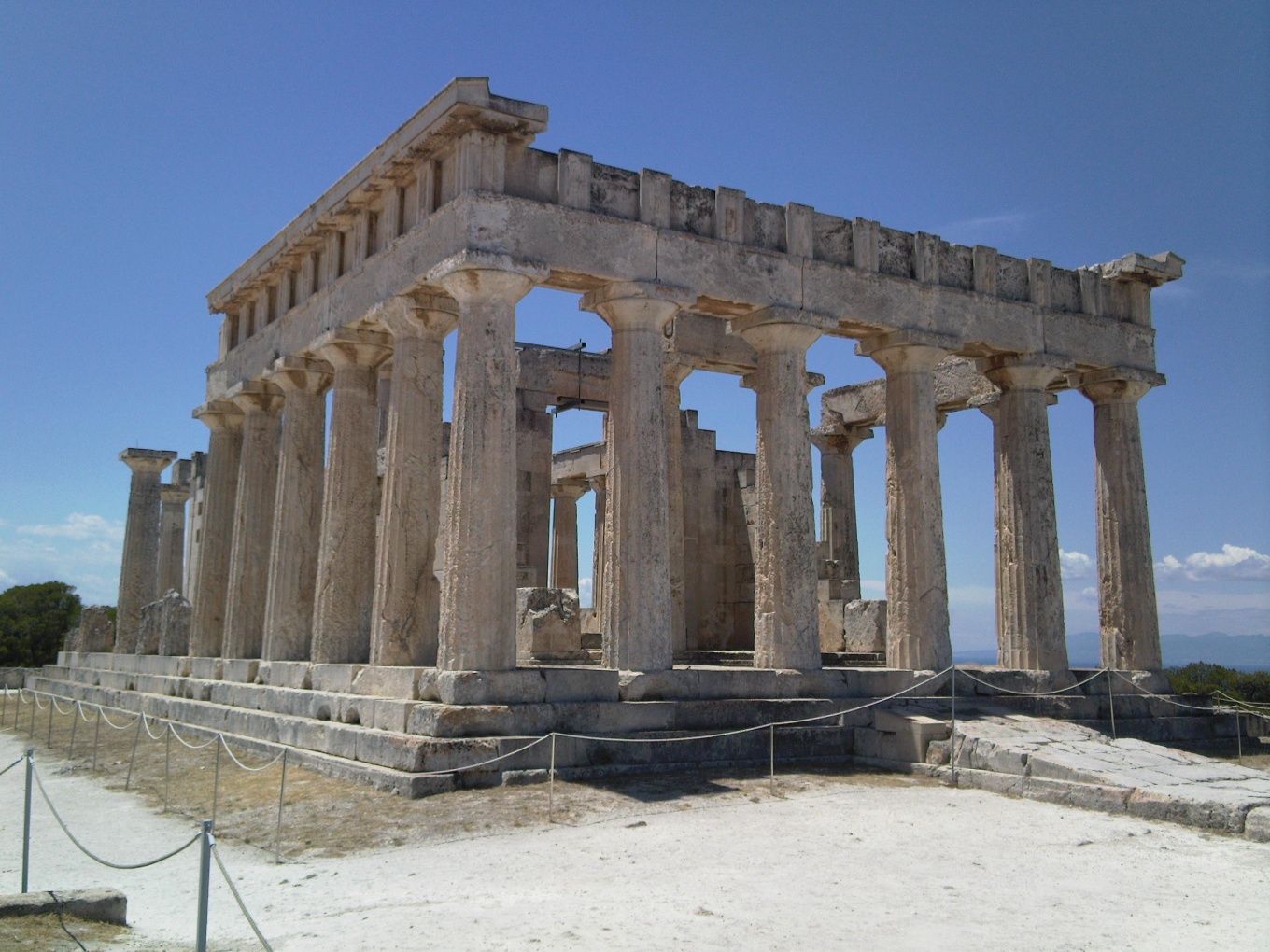 Αετώματα ναού Αφαίας στην Αίγινα, 500-480 π.Χ. 
Στο Μόναχο … τα αγόρασε ο Λουδοβίκος ο Α' μετά από πλειστηριασμό …
έναντι του ποσού των 100.000 φράγκων (1811 … 1828).
Μαρμάρινα –ενιαία σύνθεση 
Σκηνές από τους δύο τρωικούς πολέμους (ο πρώτος με τον Ηρακλή …) 
Η Αίγινα είχε πάρει μέρος και στους δύο: Α =ο Τελαμώνας Β =ο γιός του ο Αίας
Στο κέντρο των συνθέσεων = η Αθηνά, προστάτιδα των Αχαιών
Στις γωνίες =πληγωμένοι πολεμιστές
Το δυτικό αέτωμα είναι λίγο αρχαιότερο (περ. 10 χρόνια) από το ανατολικό (της εισόδου)
= στυλιστική εξέλιξη
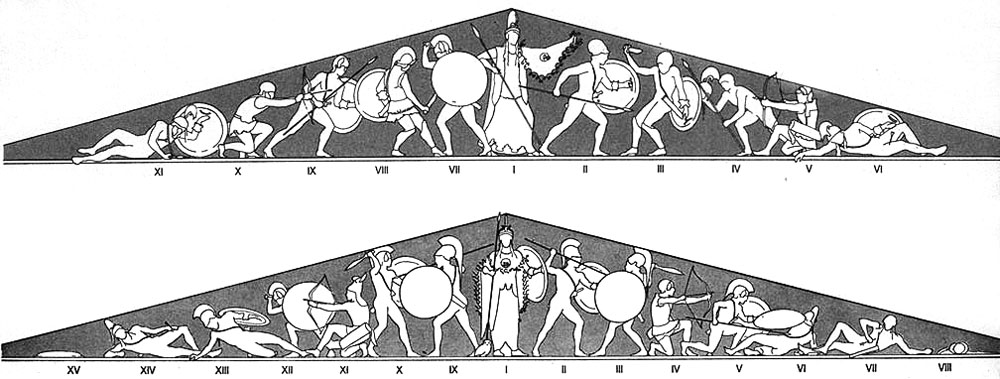 ανατολικό
δυτικό
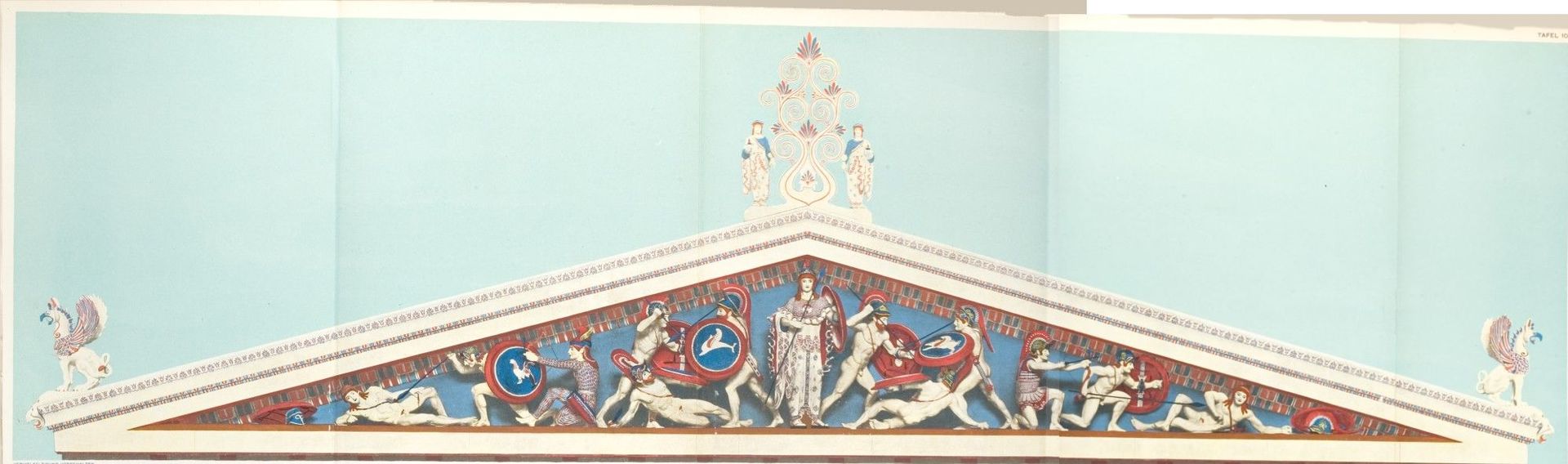 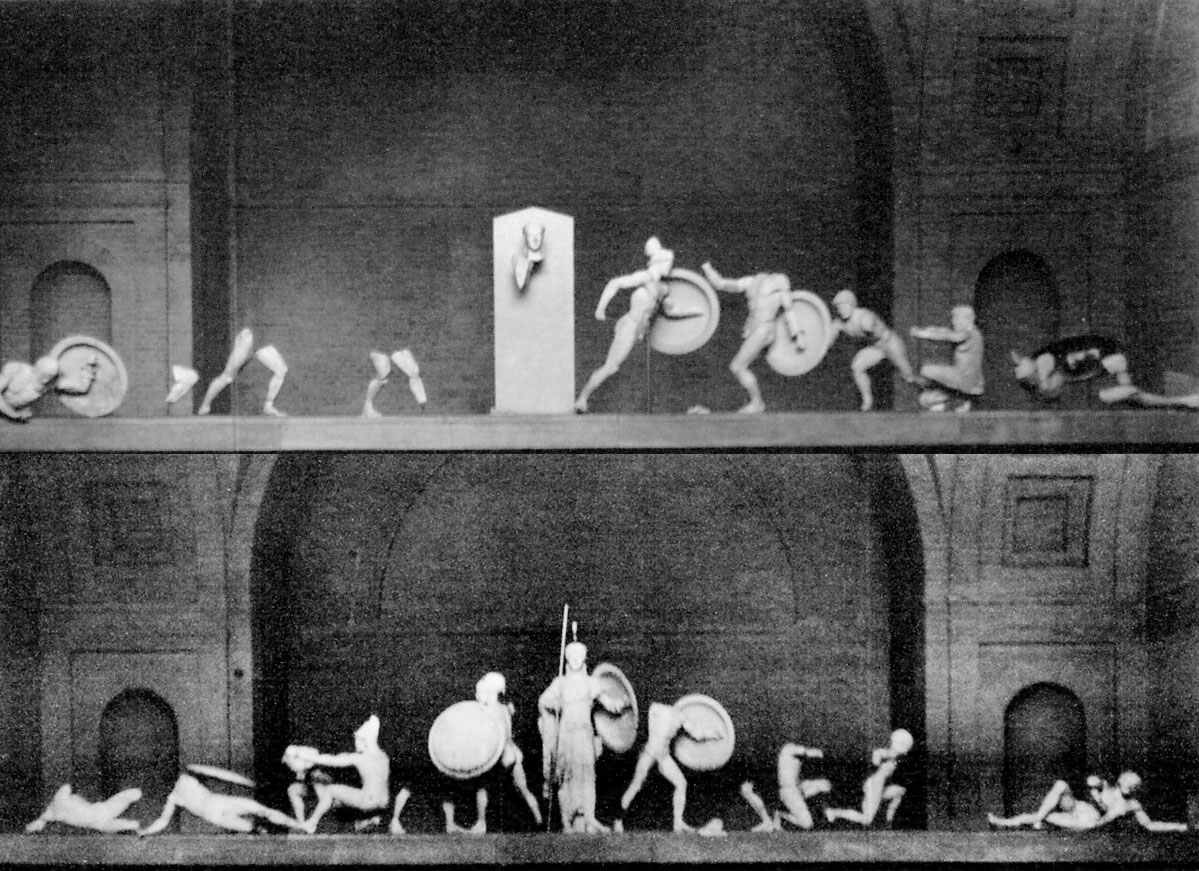 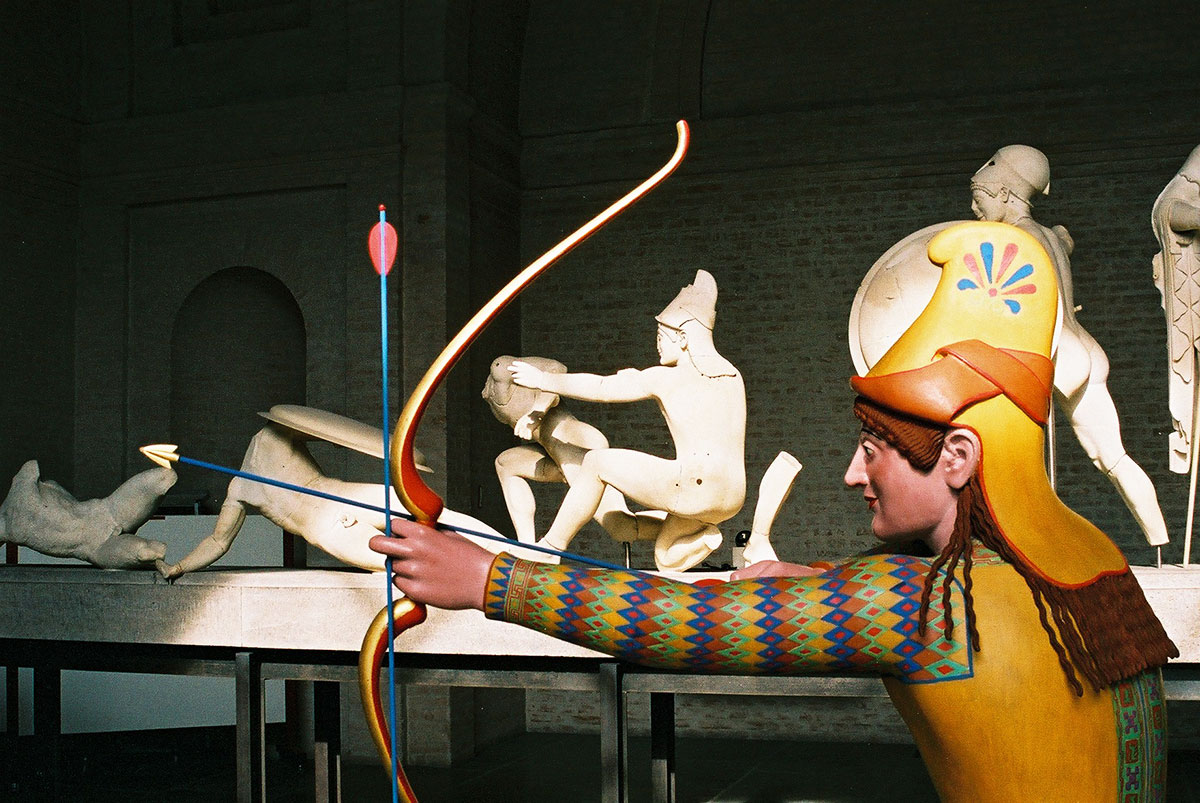 Αετώματα ναού Αφαίας στην Αίγινα
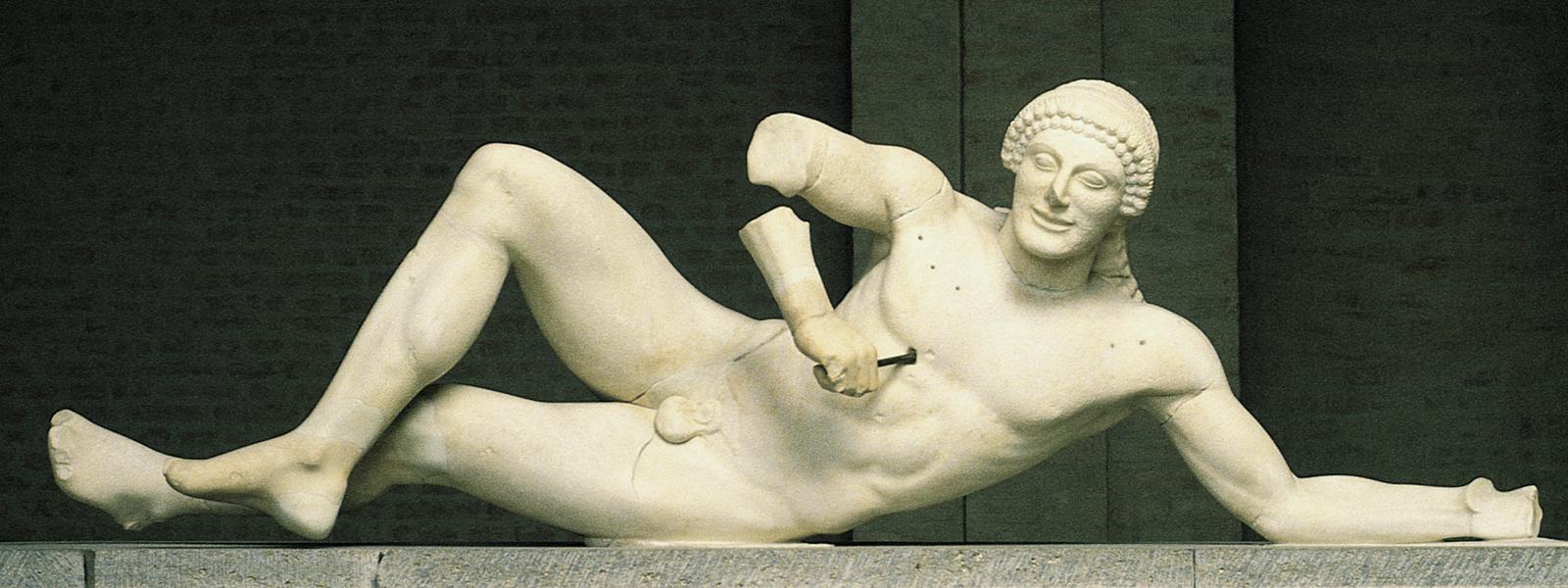 Δυτικό αέτωμα (500/490 π.Χ.)
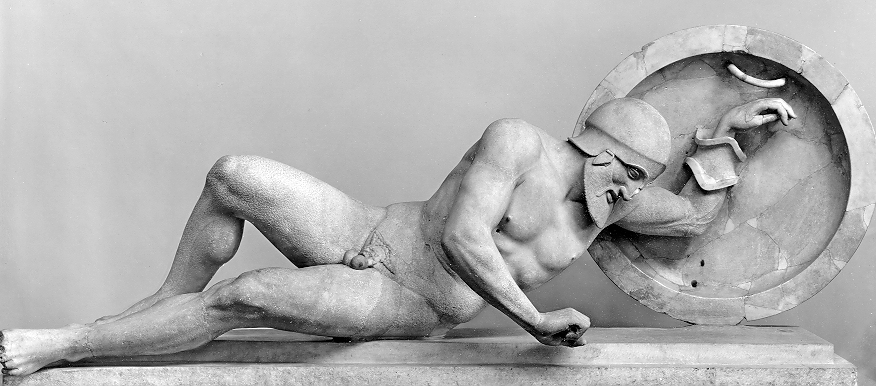 Ανατολικό αέτωμα
(490/480 π.Χ.)
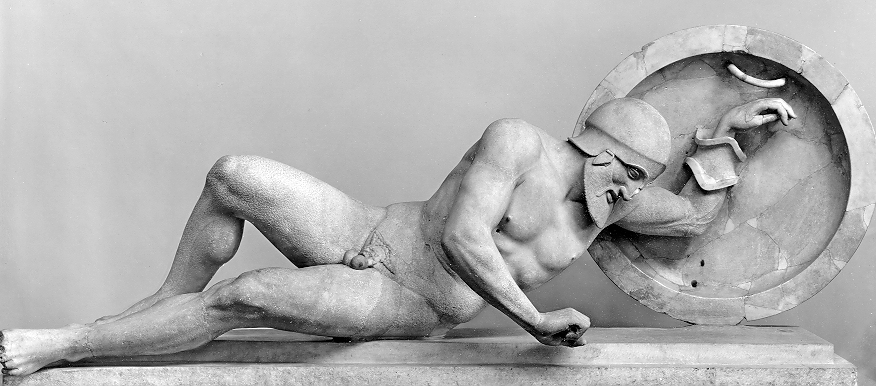 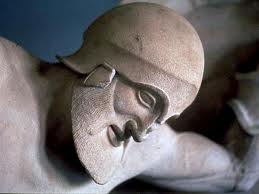 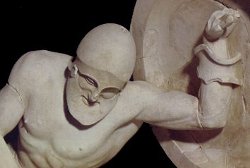 Ανατολικό αέτωμα
(νεότερο)
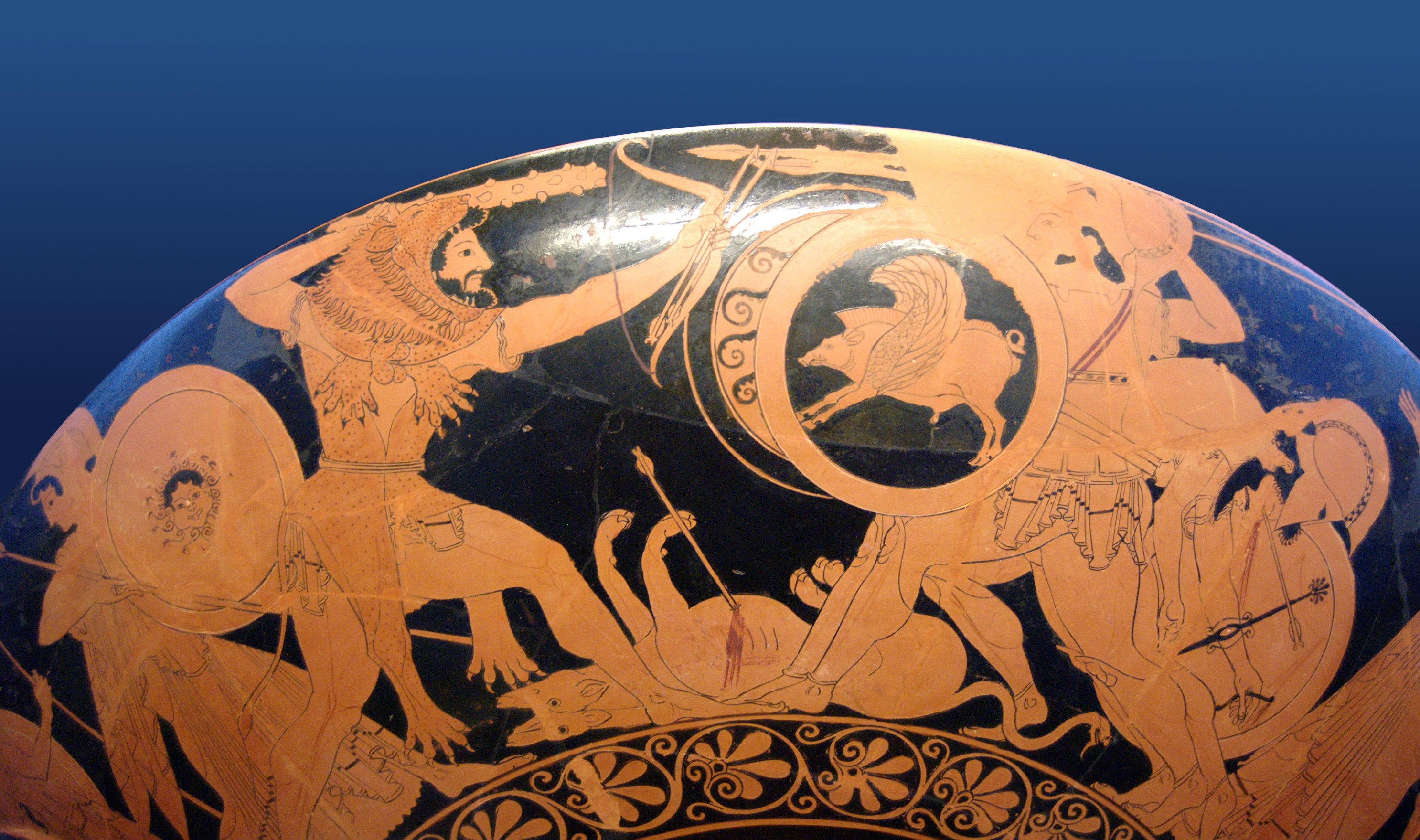 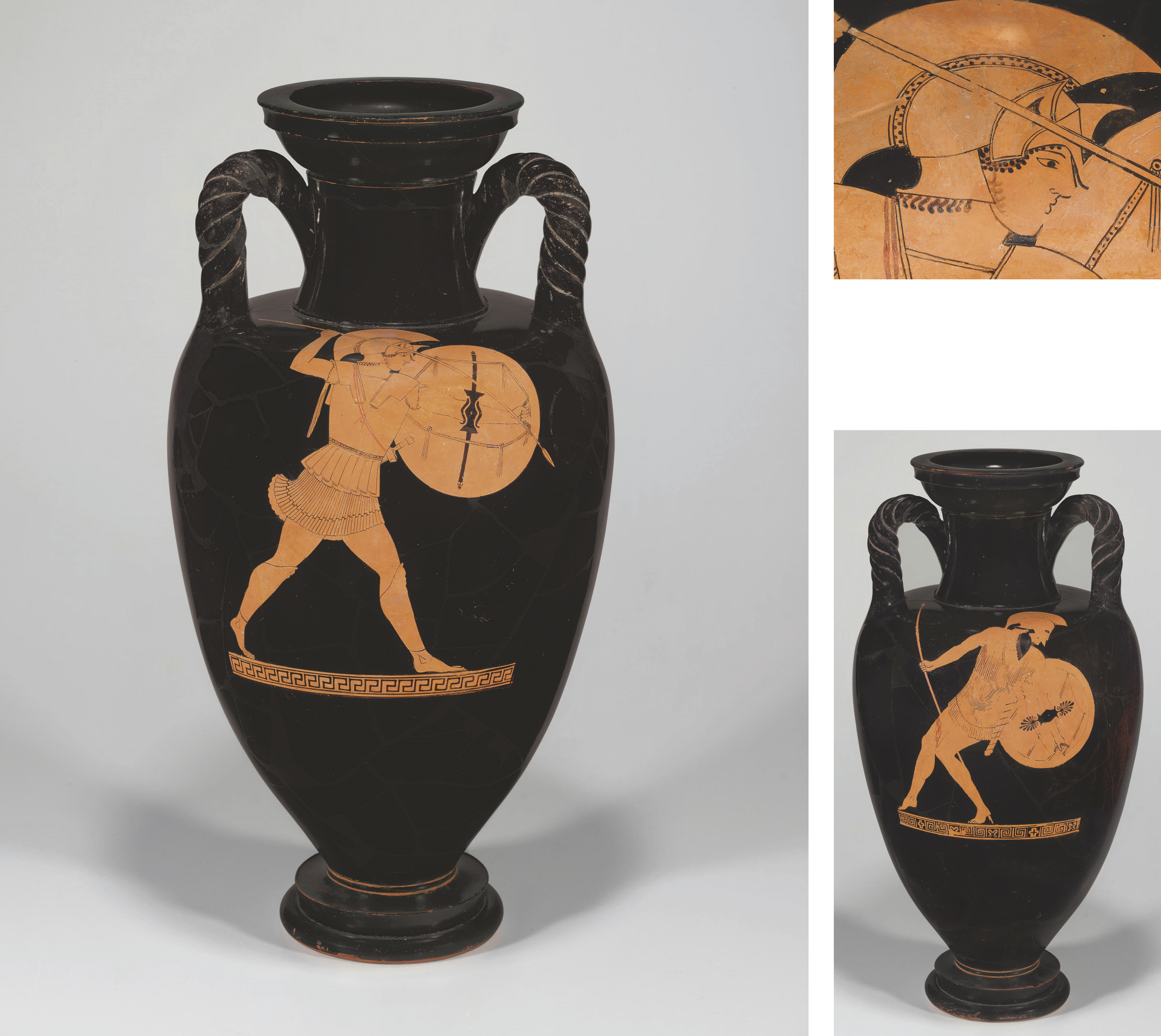 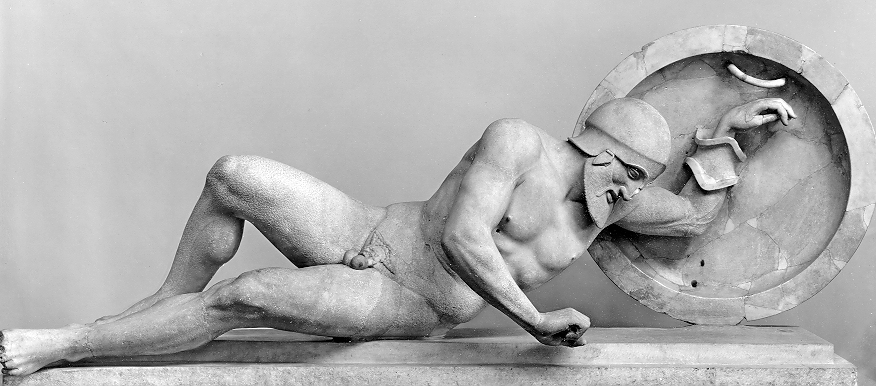 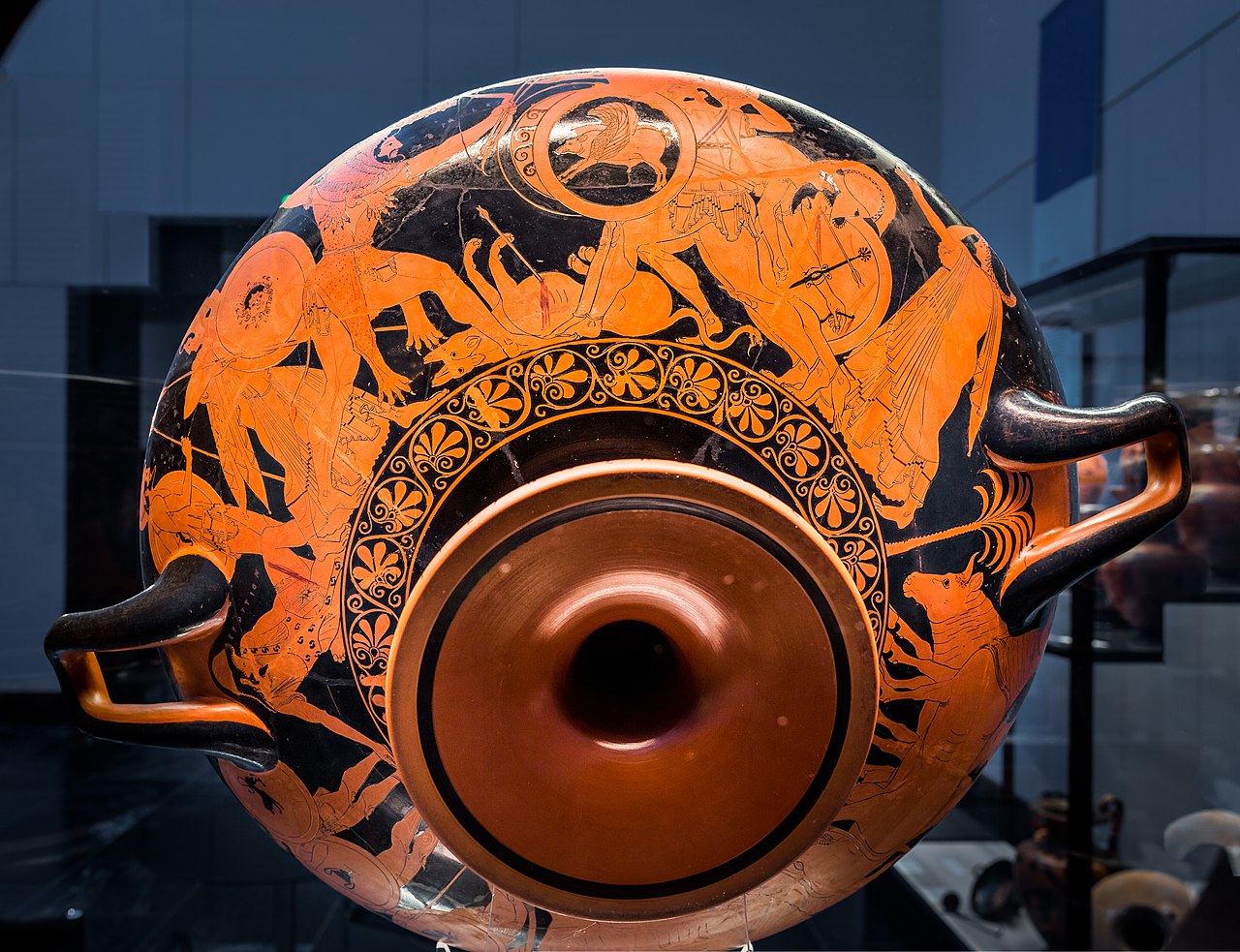 Ο καλυκωτός κρατήρας  = επίσης ένα σχετικά νέο σχήμα
που εμφανίζεται με την αρχή του ερυθρόμορφου ρυθμού … 
αλλά οι παλαιότεροι ζωγραφίστηκαν από καθαρά μελανόμορφους αγγειογράφους –
 ο παλαιότερος μάλιστα ζωγραφίστηκε από τον Εξηκία (όστρακα στο Μουσείο της Αγοράς)
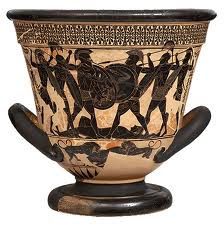 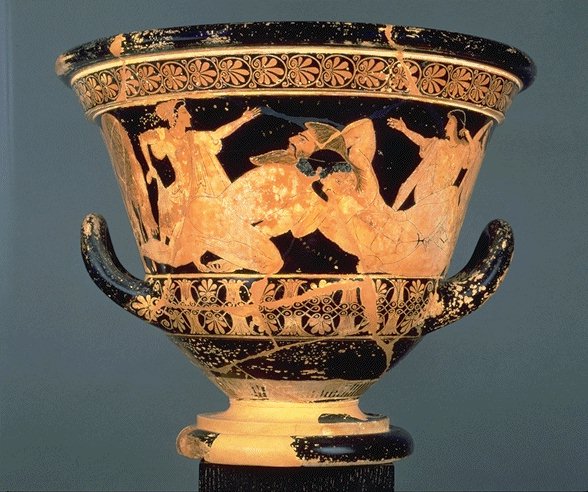 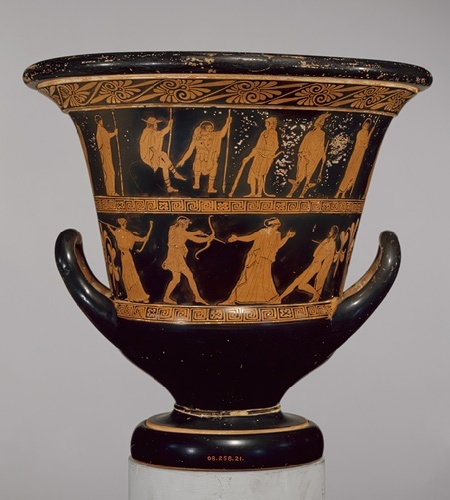 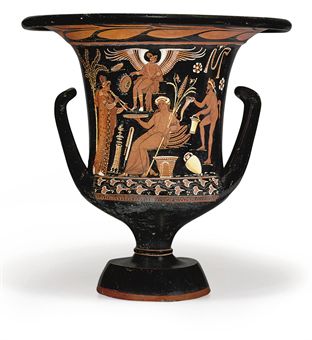 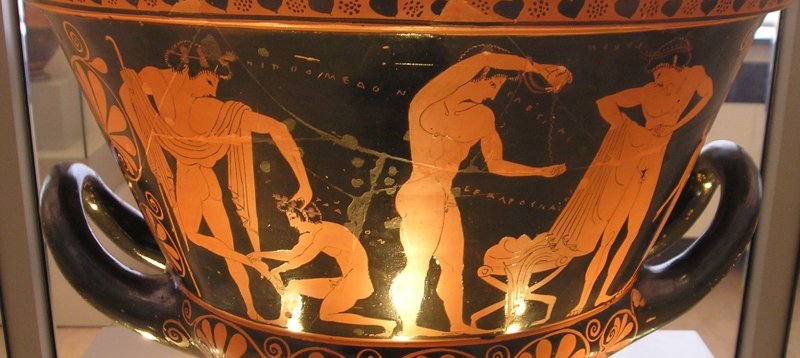 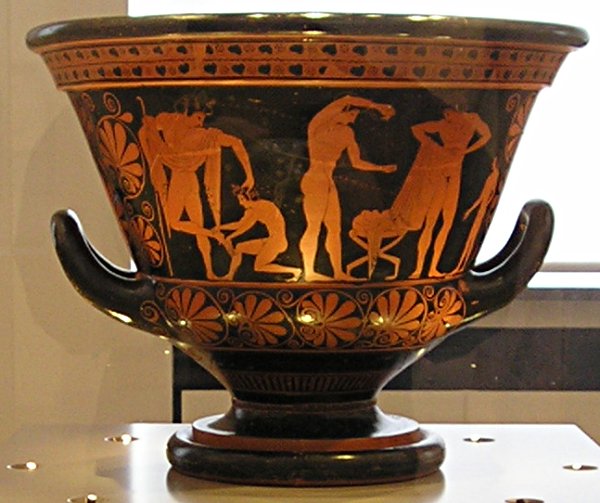 Ευφρόνιος, 
καλυκωτός κρατήρας 
Βερολίνο
Κύρια όψη 

(περ. 15 χρόνια μετά
από τον καλυκωτό
του Εξηκία)
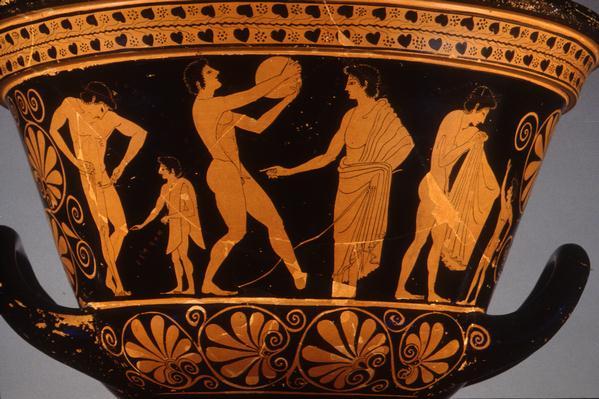 Ευφρόνιος, καλυκωτός κρατήρας, Βερολίνο, πίσω όψη = ‘σπουδή’ στις στάσεις
του γυμνού ανδρικού σώματος
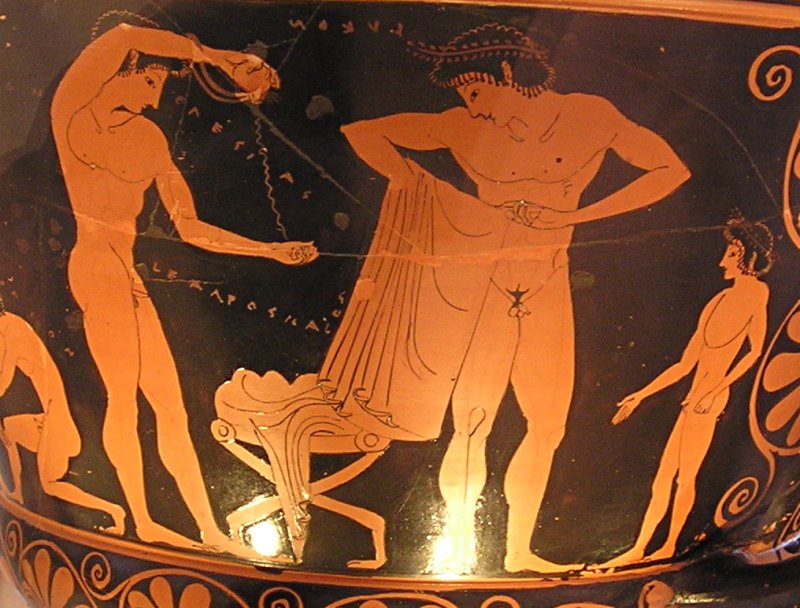 ΝΟΚV˩ = Λύκων
EΓEΣΙΑΣ - Ηγησίας
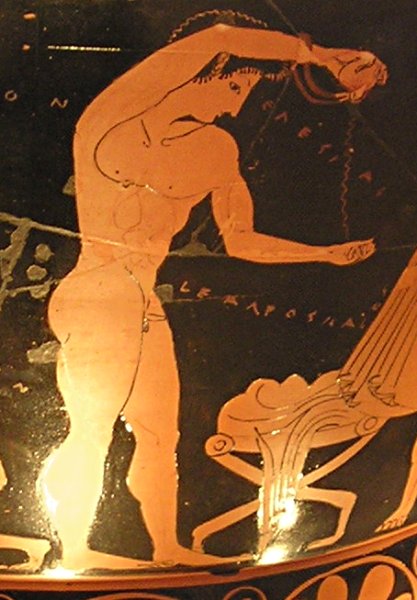 Λέαγρος Καλός

Ιστορικό Πρόσωπο ο Λέαγρος
Ήταν συνομήλικος του Θεμιστοκλή, άρα θα είχε γεννηθεί το 525 π.Χ. 
(ήταν «συνέφηβοι»)

Το 465 π.Χ. σκοτώθηκε στη Δραβήσκο (σήμερα Νομός Δράμας) σε επιχειρήσεις των Αθηναίων

Πριν το 480 π.Χ. είχε αφιερώσει άγαλμα στον βωμό των Δώδεκα Θεών στην Αγορά της Αθήνας 

Καταγόταν από τον Δήμο των Κεραμέων, γι’ αυτό ίσως τον αναγράφουν πολύ συχνά σε αγγεία και για πολύ καιρό 
(από το 515 έως και το 470 π.Χ.)
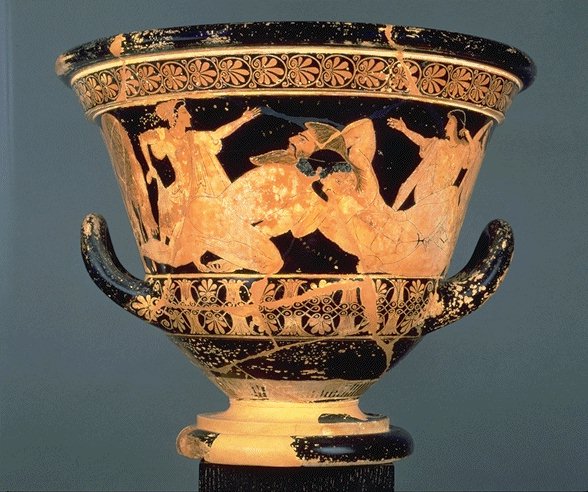 Ευφρόνιος,
Καλυκωτός
κρατήρας στο Λούβρο

Πάλη Ηρακλή και γίγαντα Ανταίου
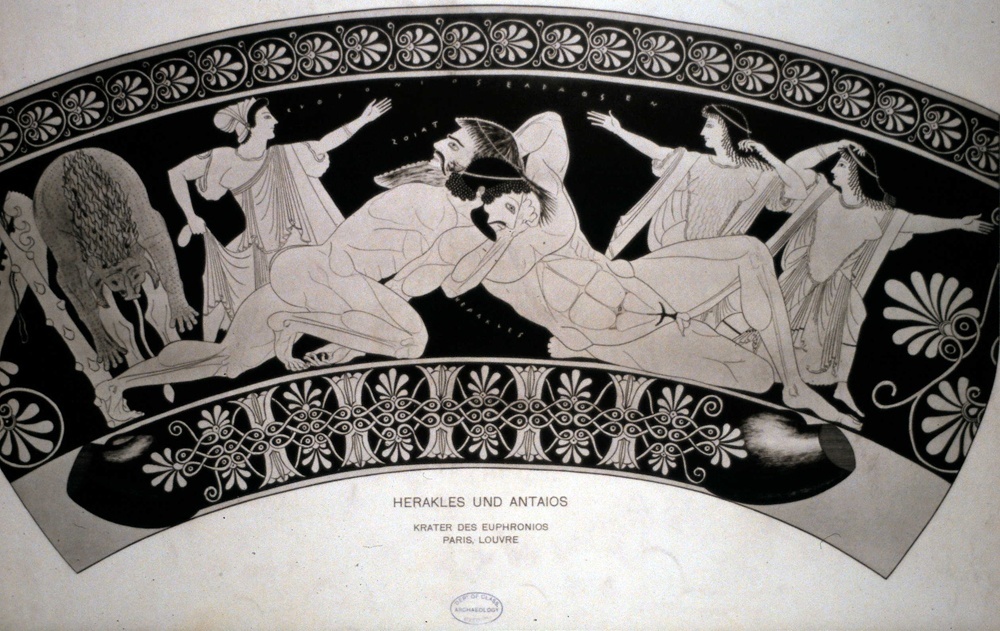 Οι γυναίκες = πίσω = μικρότερου μεγέθους:  
προσπάθεια απόδοσης προοπτικής
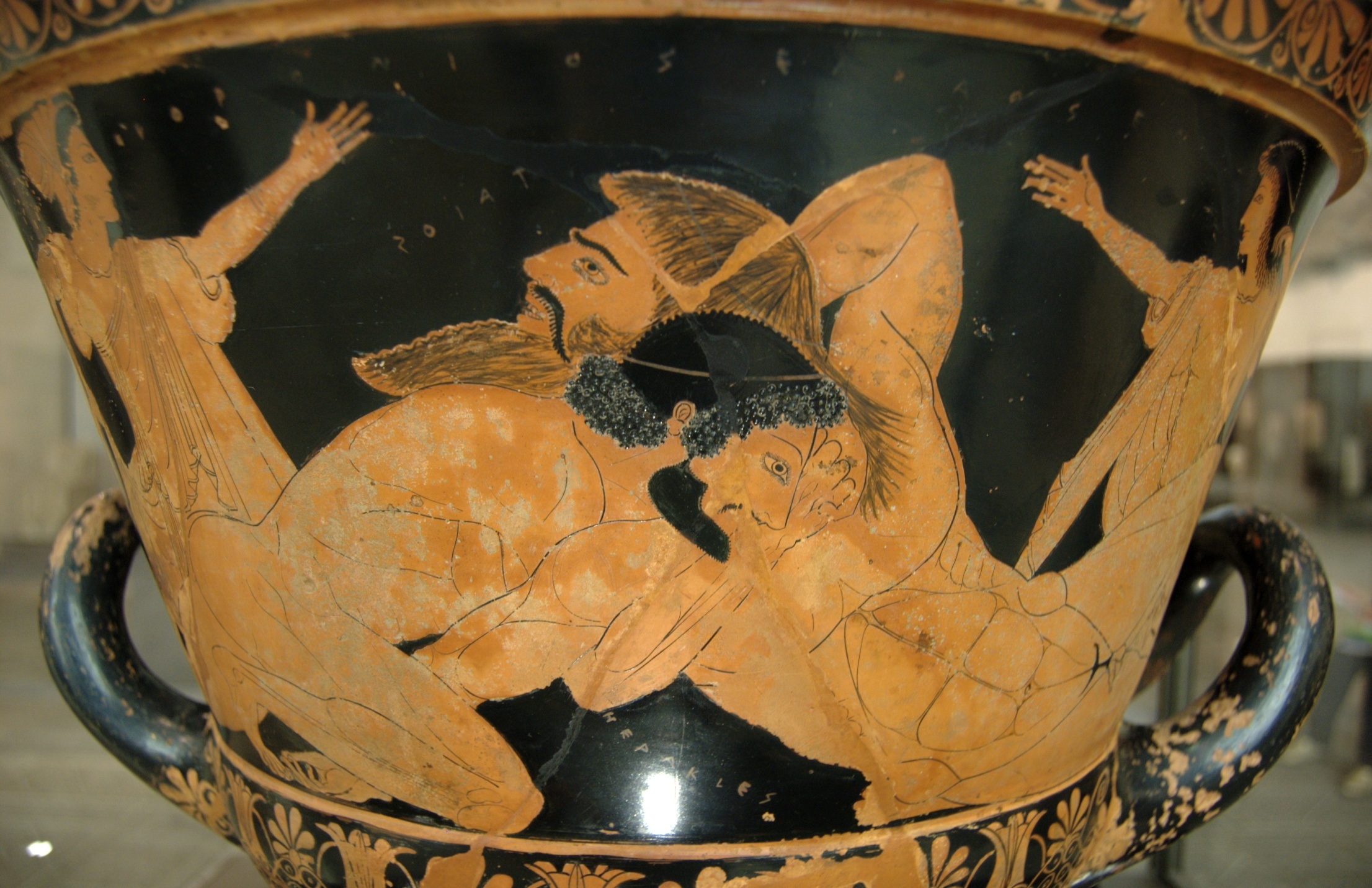 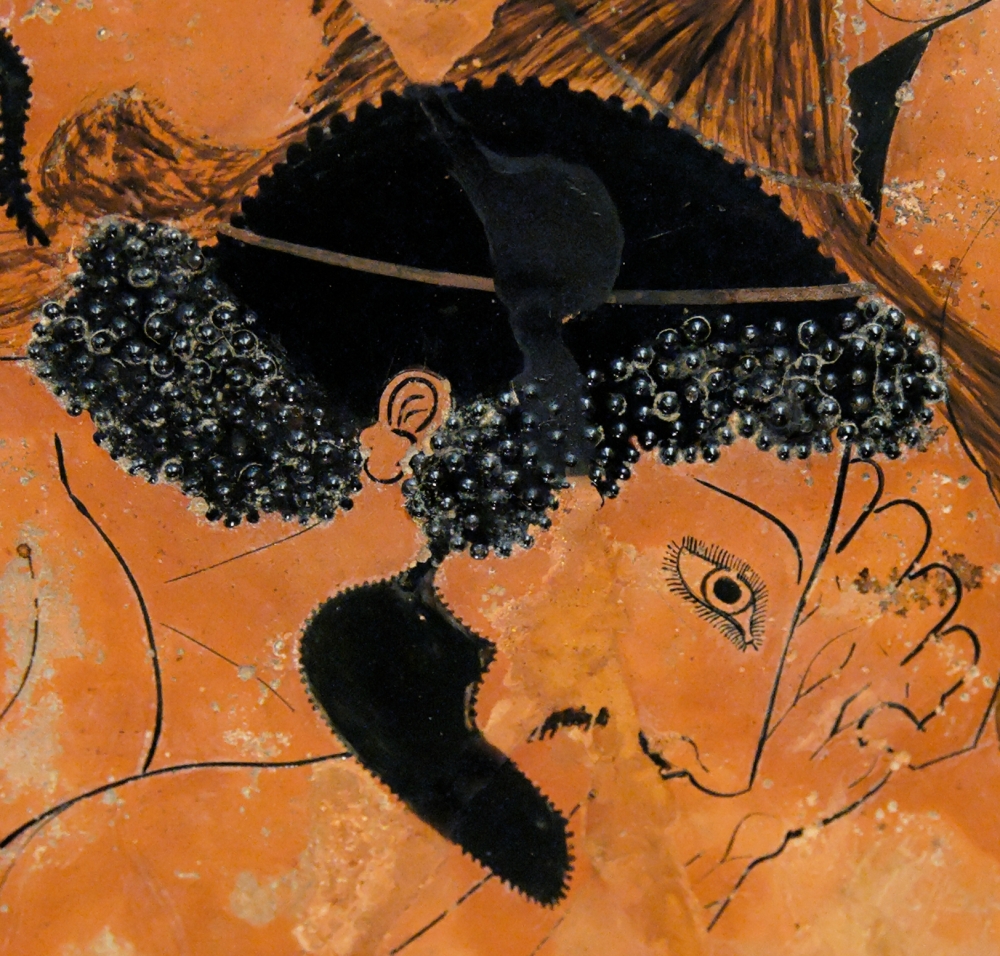 Σημαντικός καλυκωτός του Ευφρόνιου στο Μόναχο
Τον πούλησαν οι αρχαιοκάπηλοι κομμάτι  κομμάτι για να πάρουν περισσότερα χρήματα !
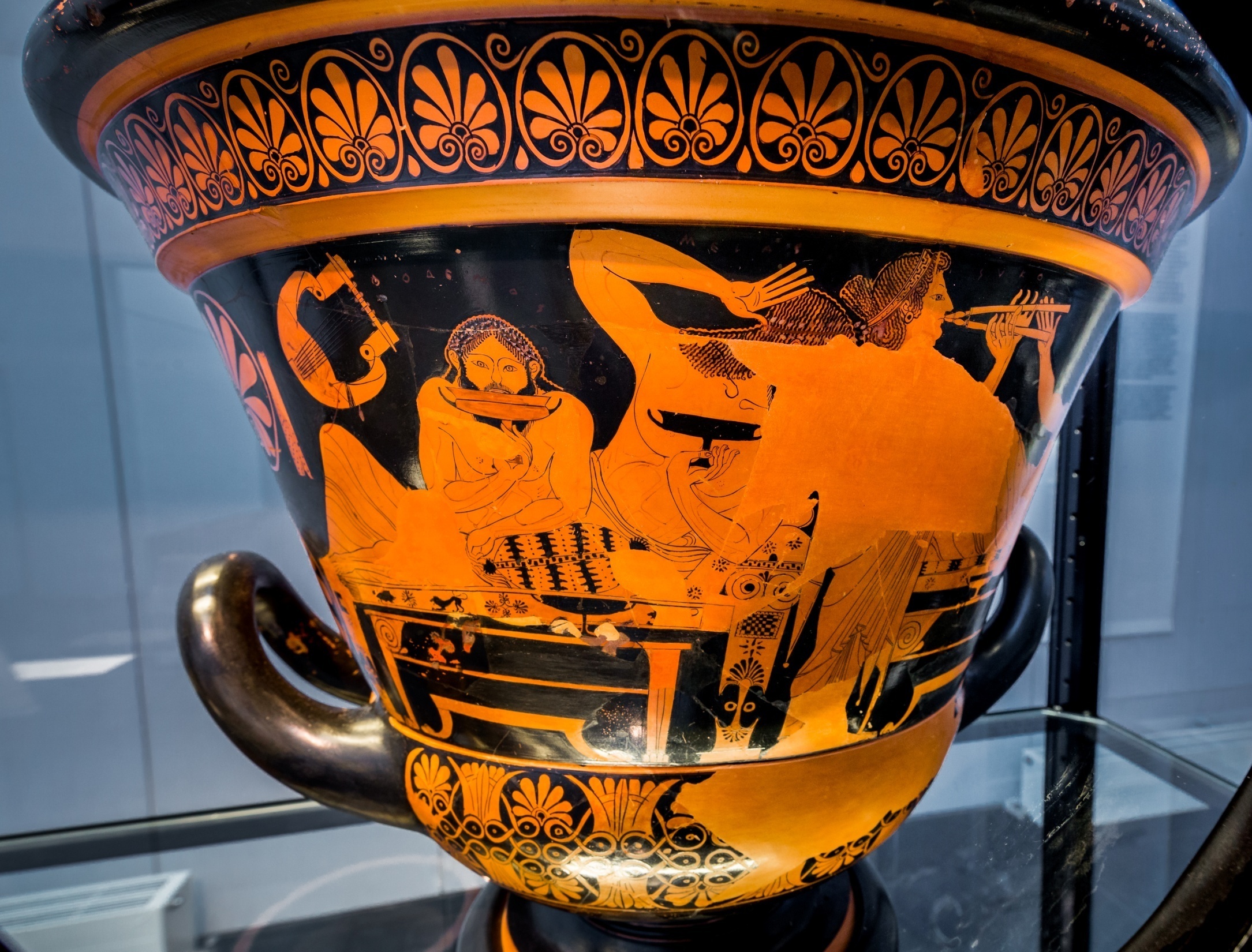 Σημαντικός καλυκωτός 
του Ευφρόνιου 
στο Μόναχο
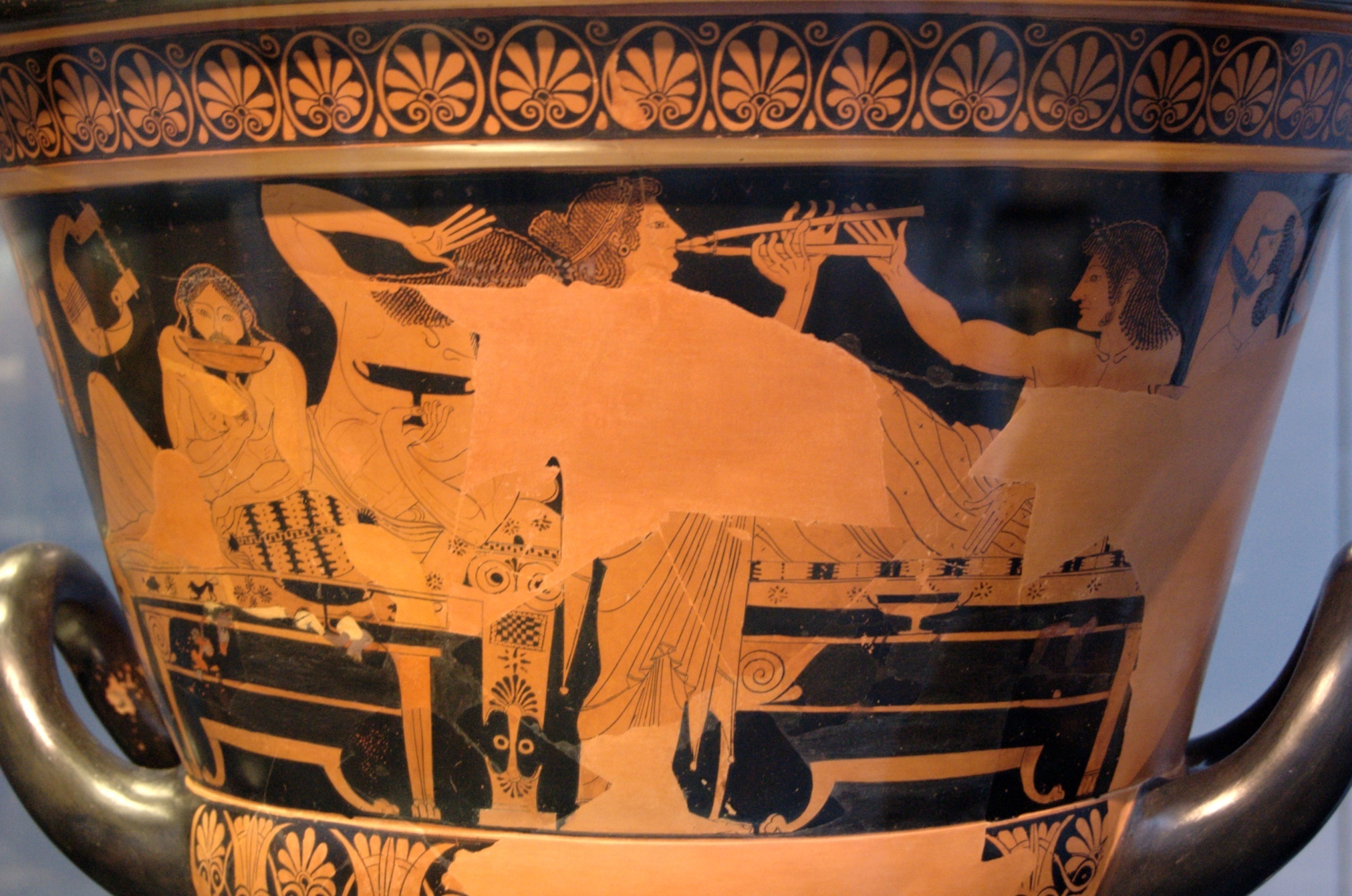 ΣΜΙΚΡΟΣ   ΕΚΦΑΝΤΙΔΑΣ = τραγουδάει! «ΟΥ ΑΠΟΛΛΩΝ ….
ΜΕΛΑΣ, ΘΕΟΔΗΜΟΣ
ΘΕΟΔΗΜΟΣ = κατά μέτωπο απόδοση του προσώπου
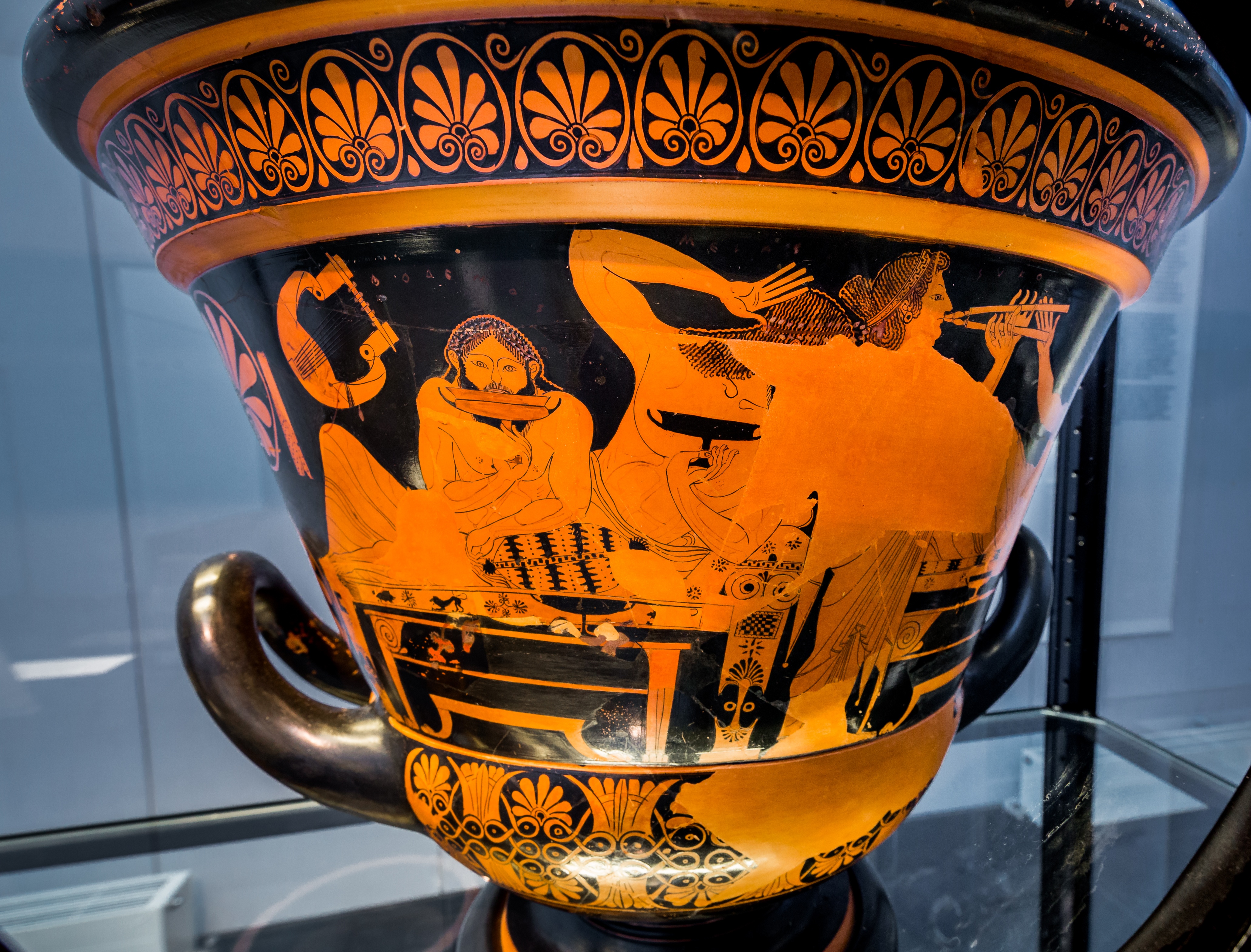 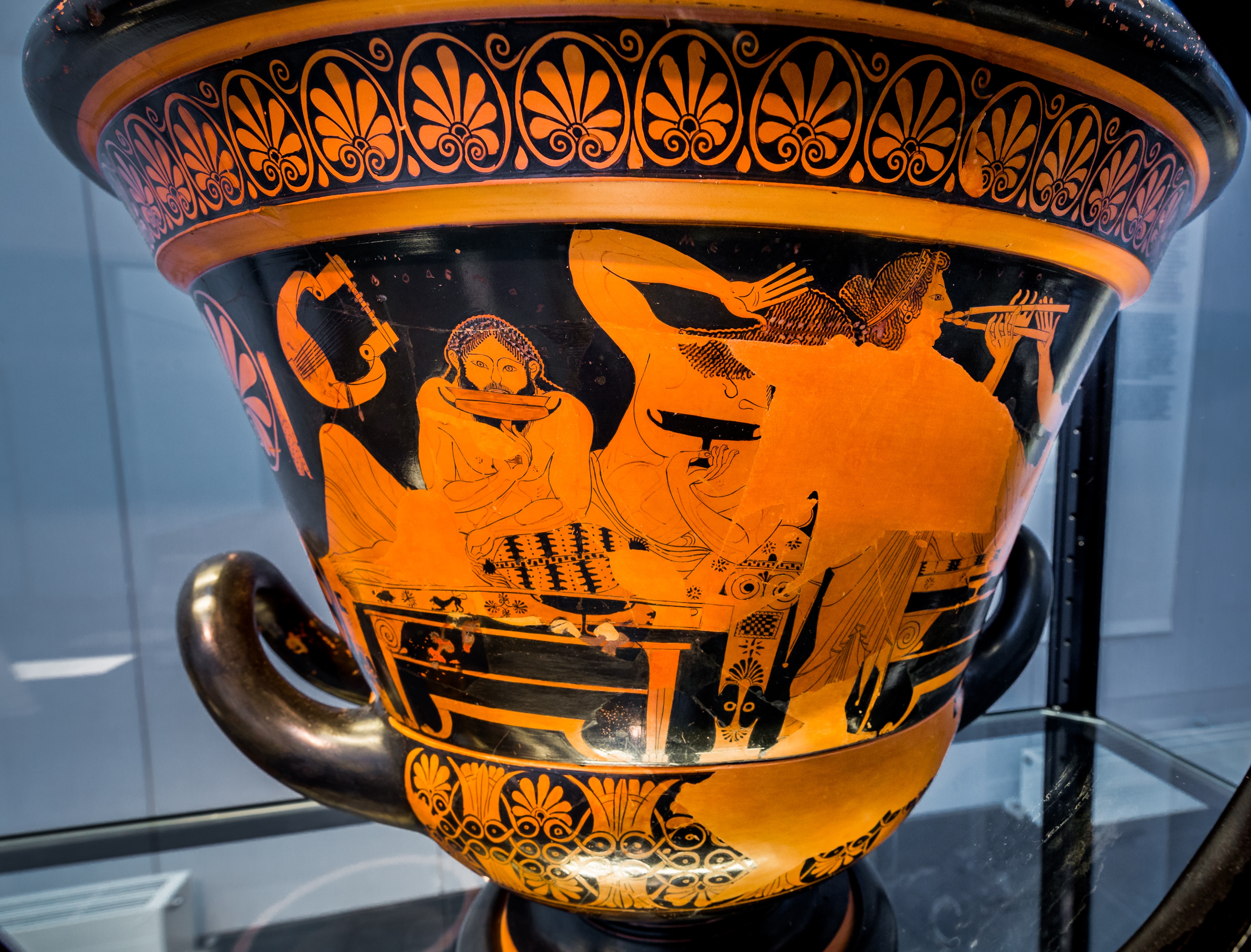 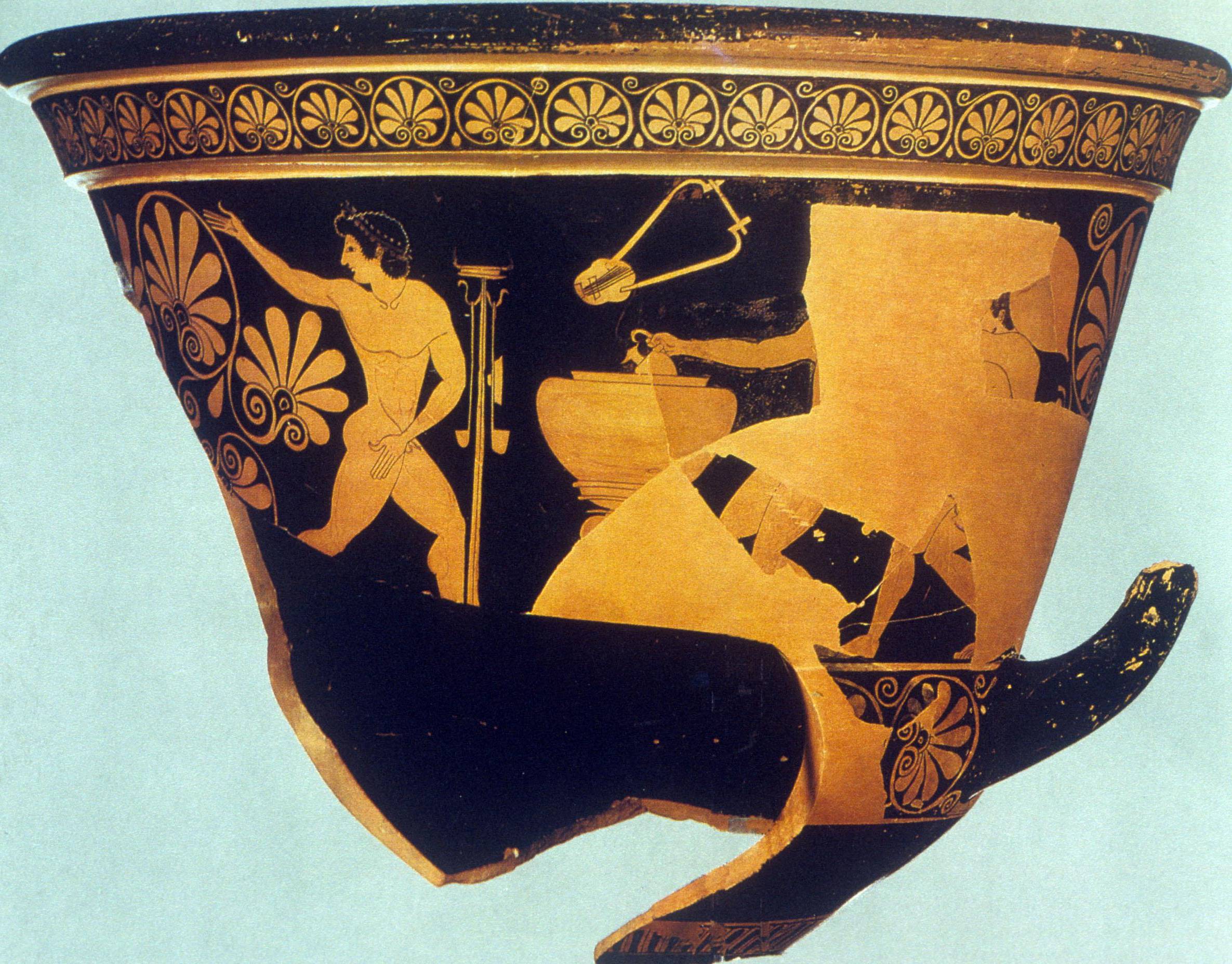 Σημαντικός καλυκωτός 
του Ευφρόνιου 
στο Μόναχο (πίσω όψη)
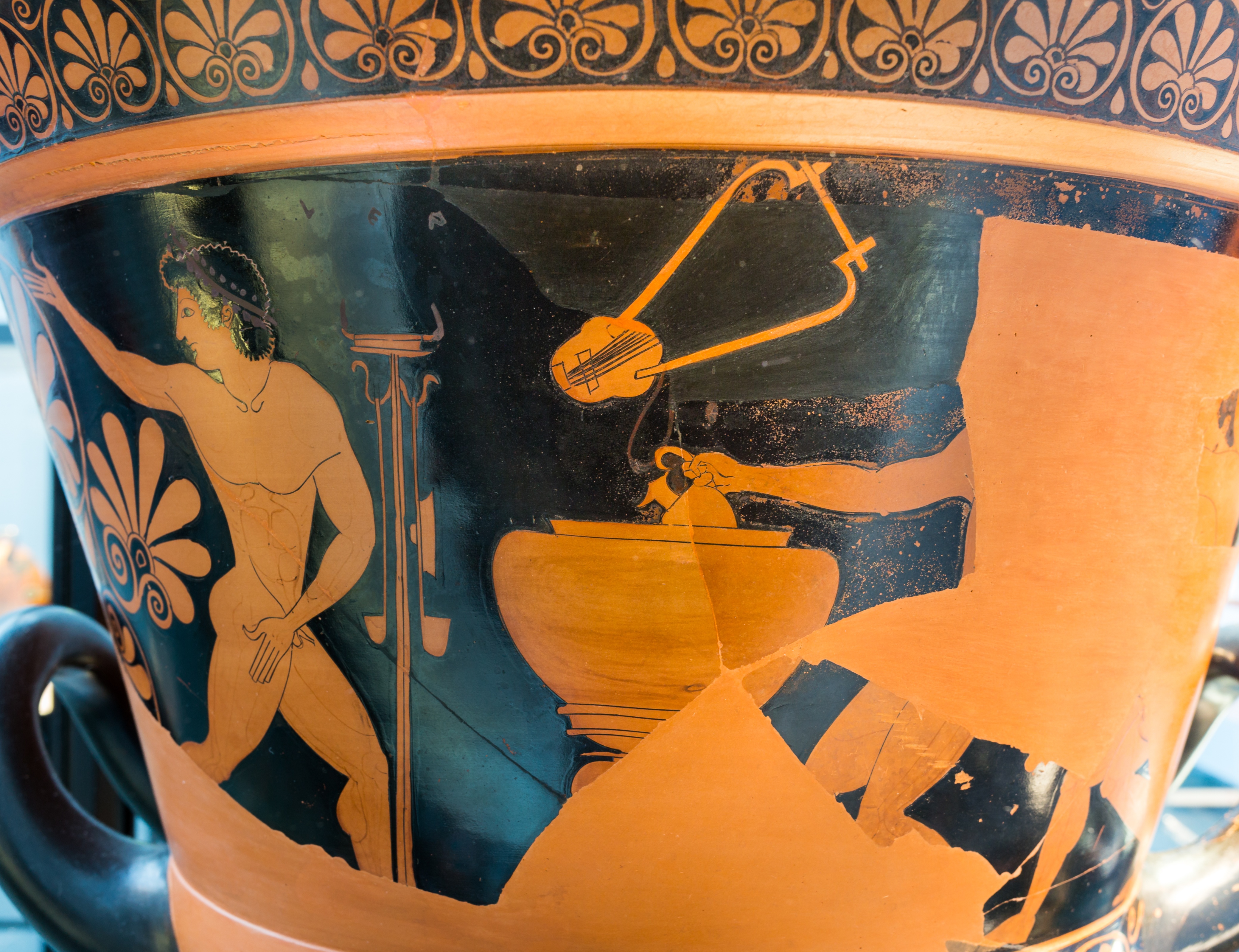 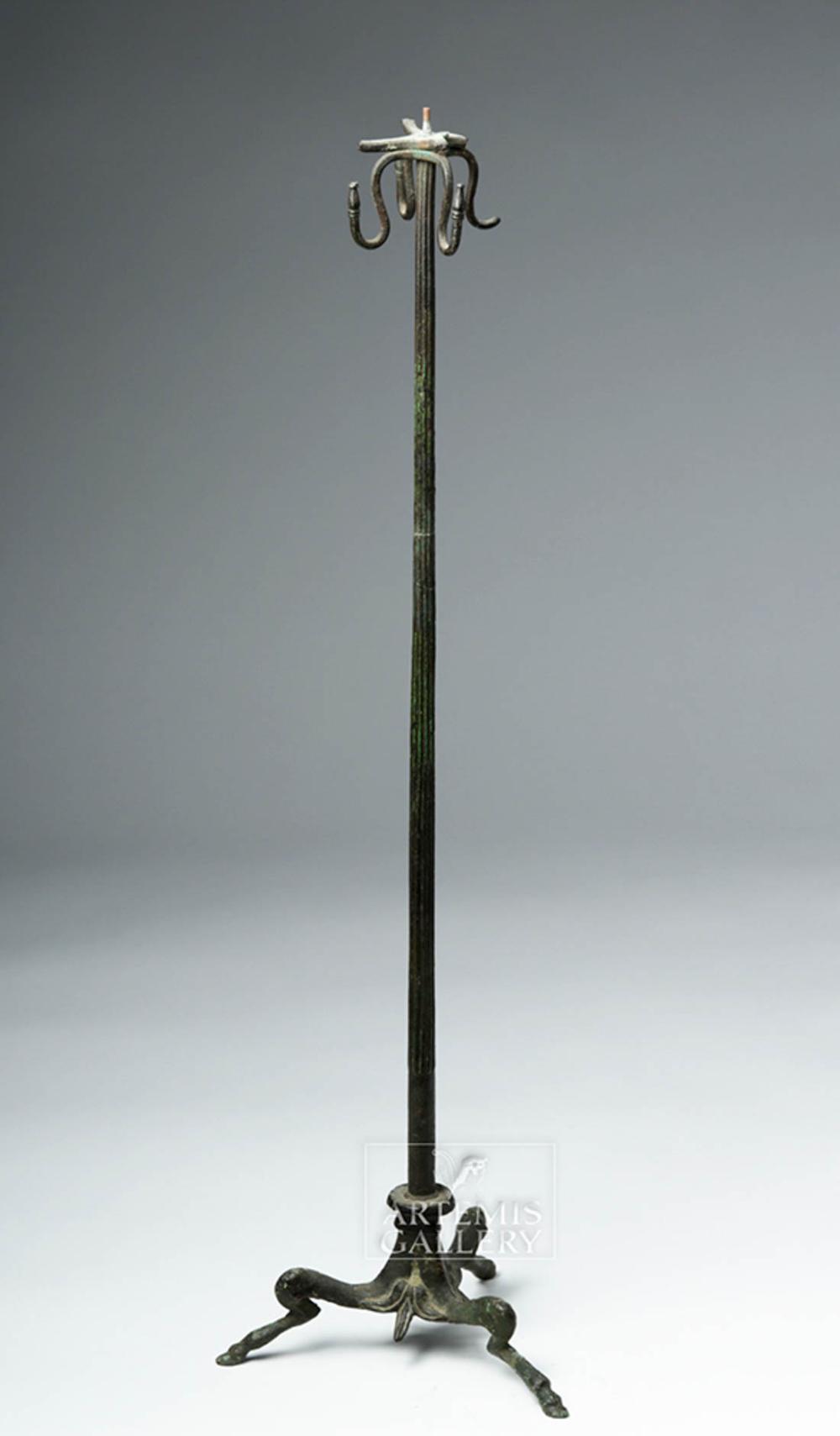 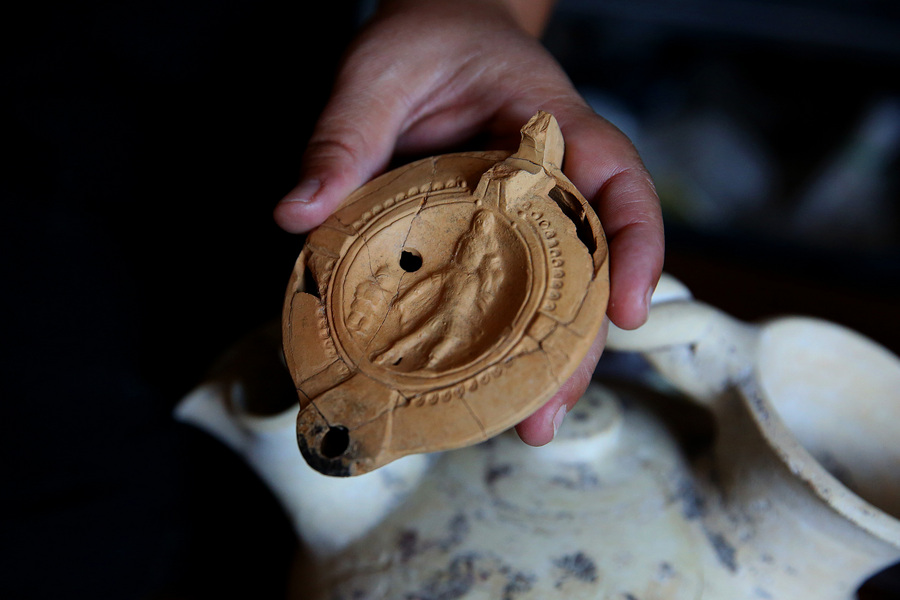 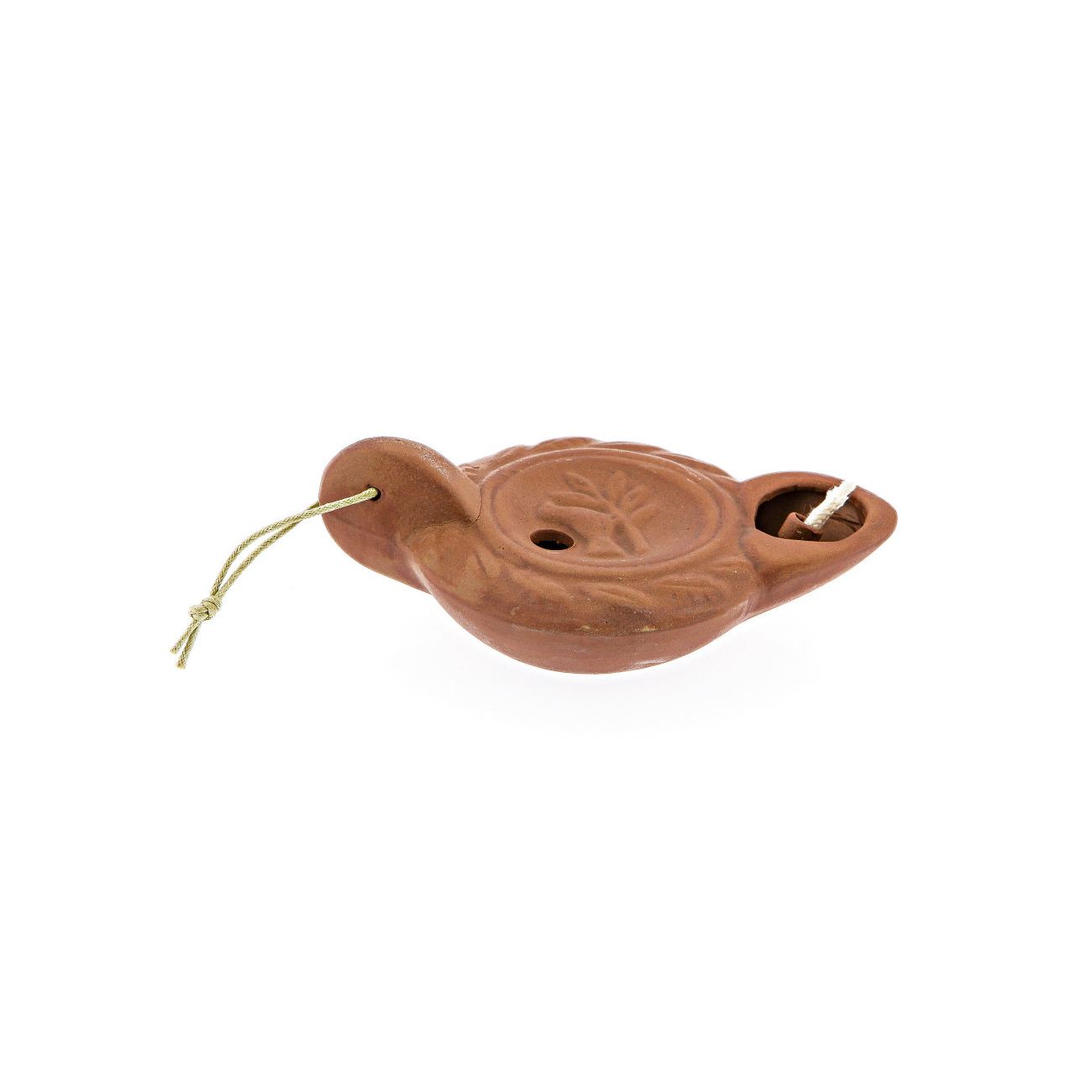 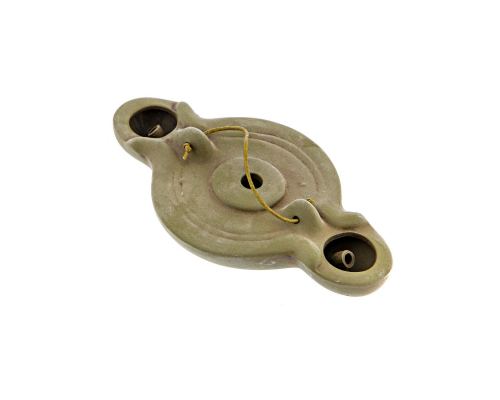 Προσοχή! Σύγχρονα!
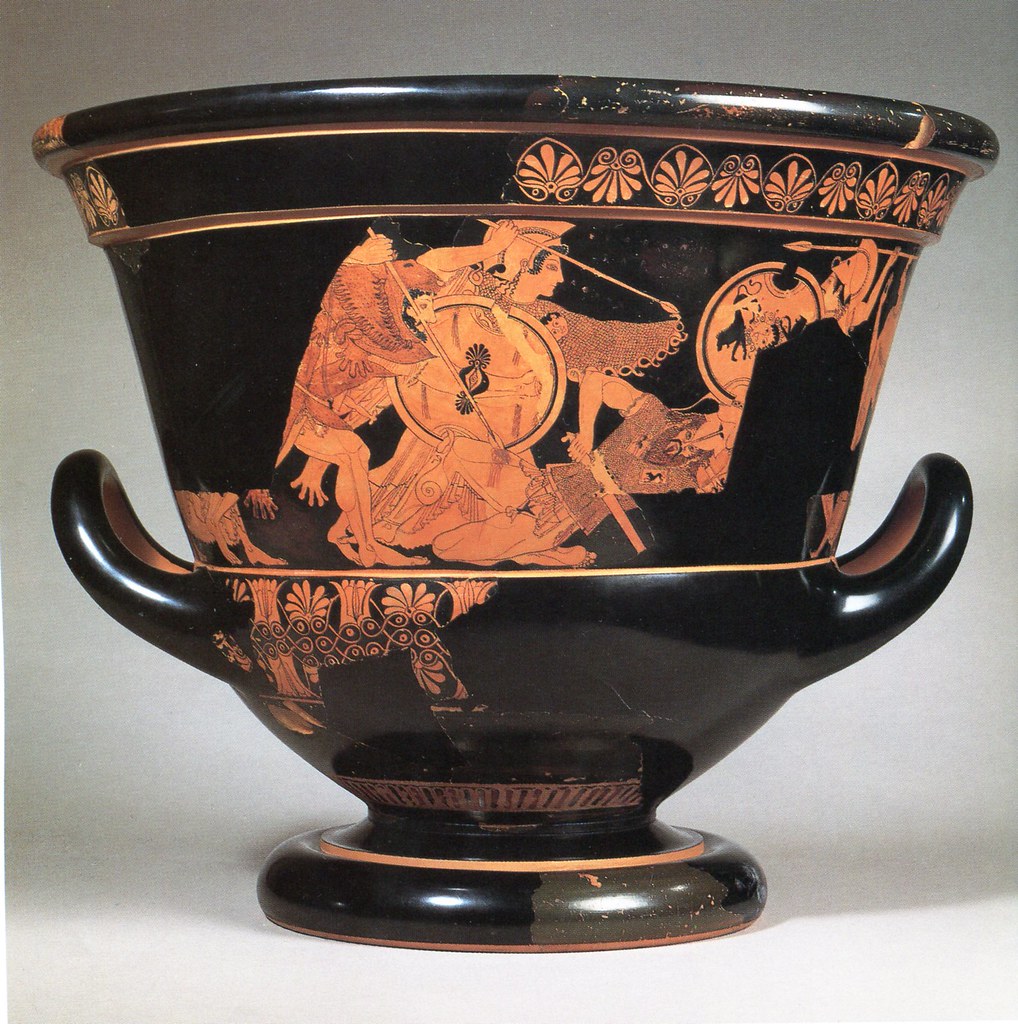 KAI AΛΛΟΣ KΡATHΡAΣ 
Γιγαντομαχία 
Τώρα: Ρώμη, Villa Giulia
Πριν: Συλλογή
BANKER HUNT (!!!!)
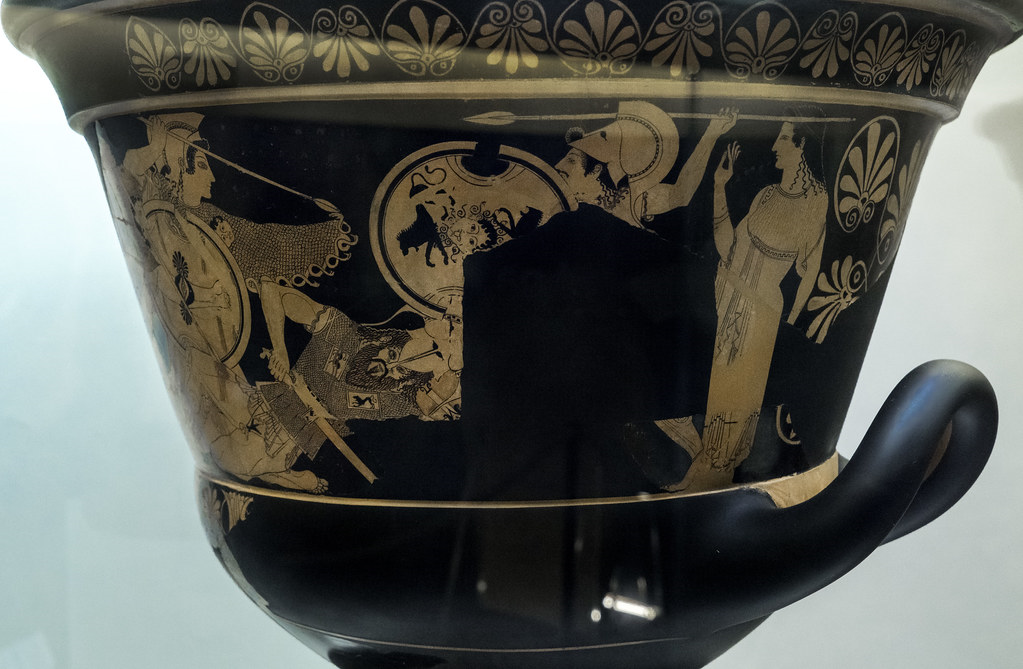 Villa Giulia, Museo Nazionale Etrusco
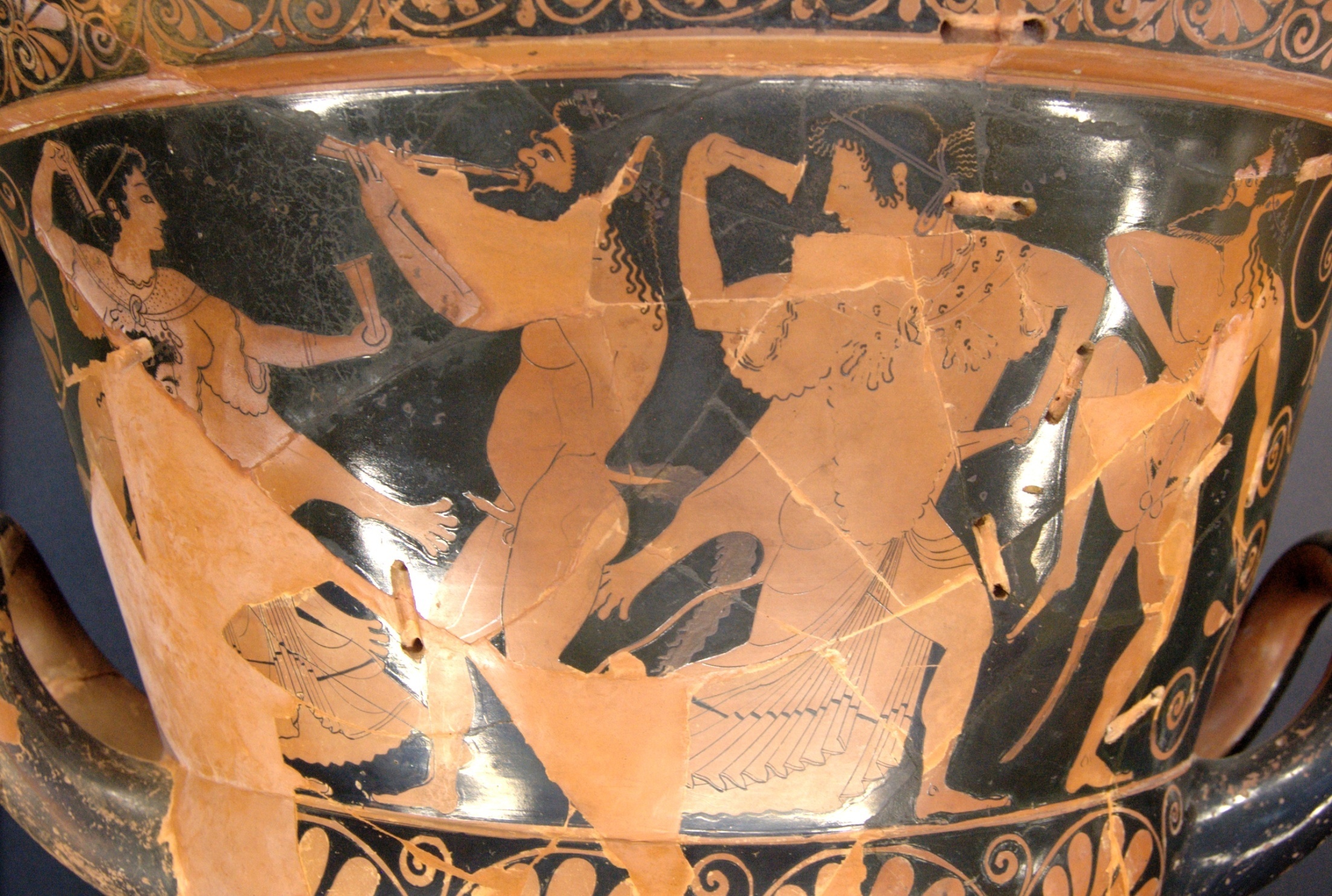 Ευφρόνιος = καλυκωτός κρατήρας στο Λούβρο
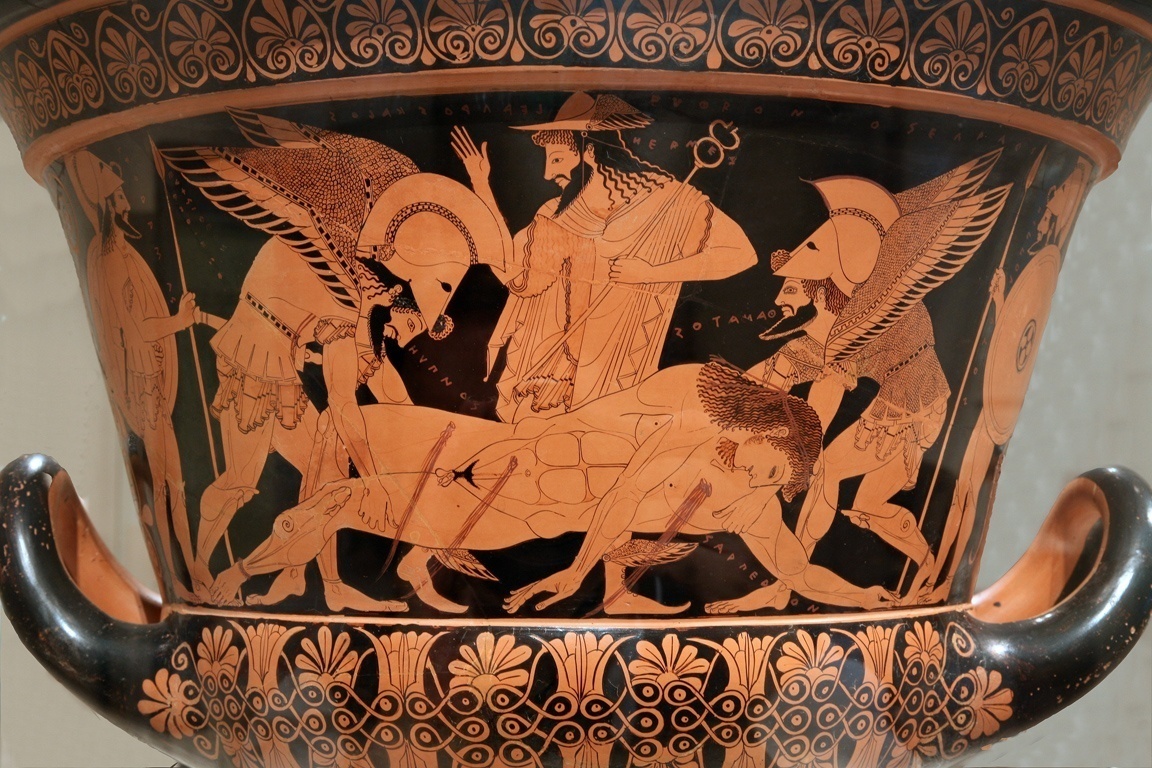 Ευφρόνιος = το αριστούργημά του = καλυκωτός κρατήρας, κάποτε στο Μητροπολιτικό Μουσείο της Νέας Υόρκης – τώρα πίσω στην Ιταλία.
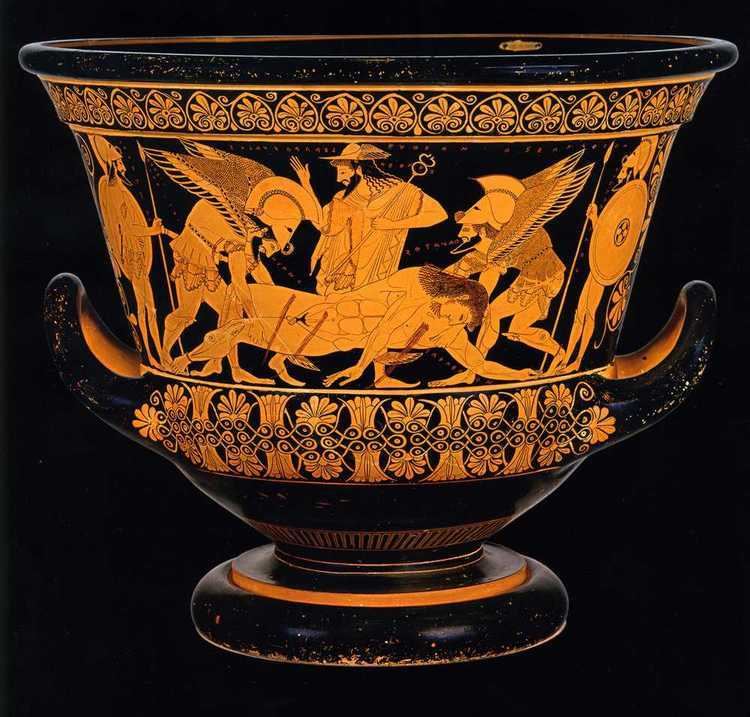 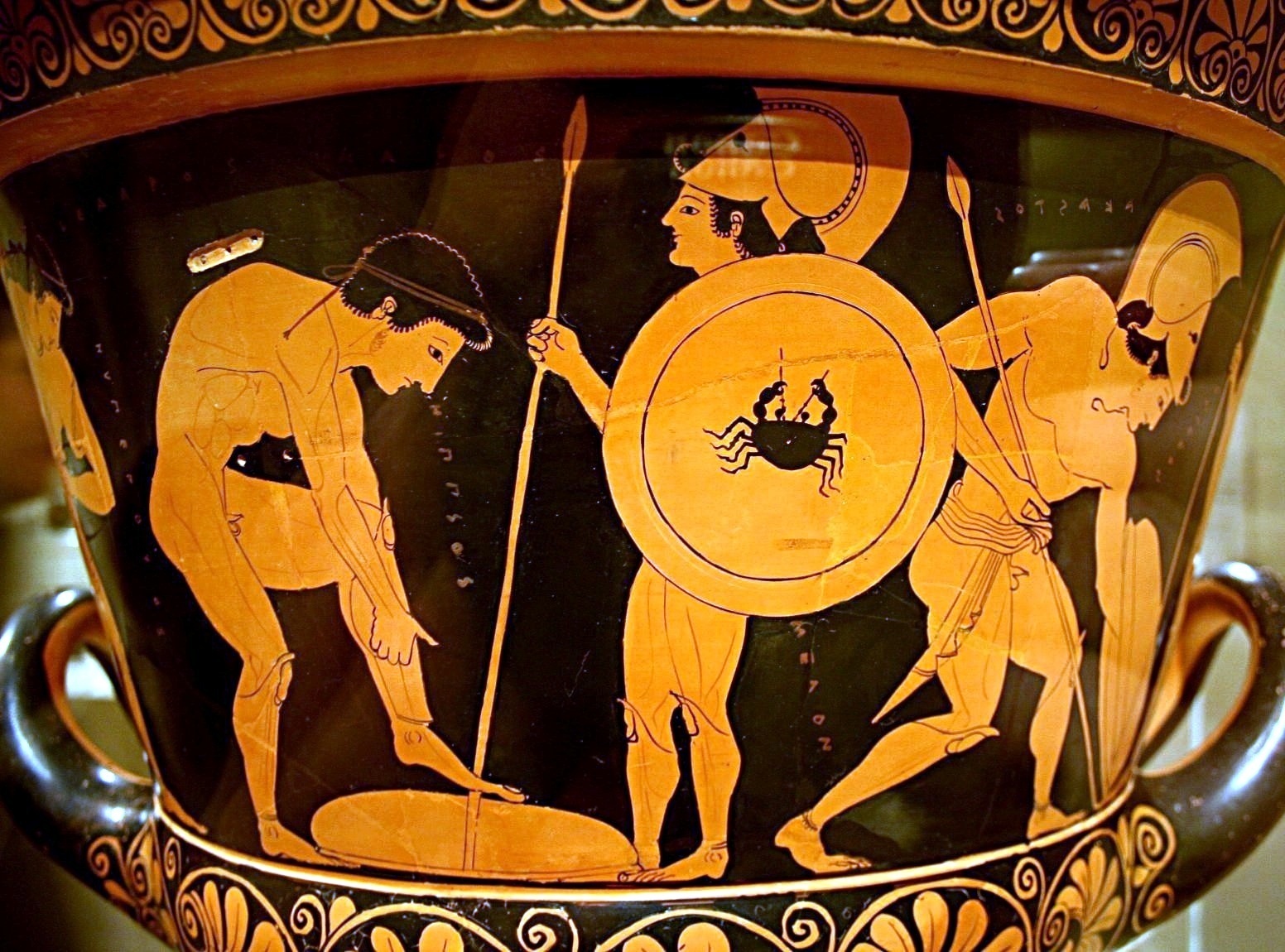 Πίσω όψη: Ίππασος (Ίππσος), Μέδων, Άκαστος
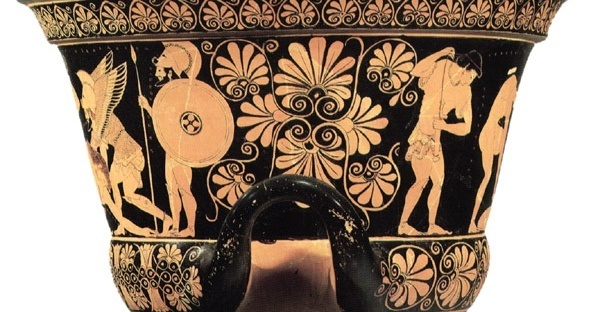 Ευφρόνιος = το αριστούργημά του = καλυκωτός κρατήρας, κάποτε στο Μητροπολιτικό Μουσείο της Νέας Υόρκης – τώρα στην Ιταλία.
Πλαϊνή όψη
Κεραμέας Ευξίθεος = έκανε και τους καλυκωτούς κρατήρες του Λούβρου και του Βερολίνου και του Ηρακλή με τον Κύκνο (Γιγαντομαχία – τώρα Ιταλία, Μουσείο Cerveteri .... όπου βρέθηκε!)
ΕVΧΣΙΘΕΟΣ

ΕΠΟΙΗΣΕ
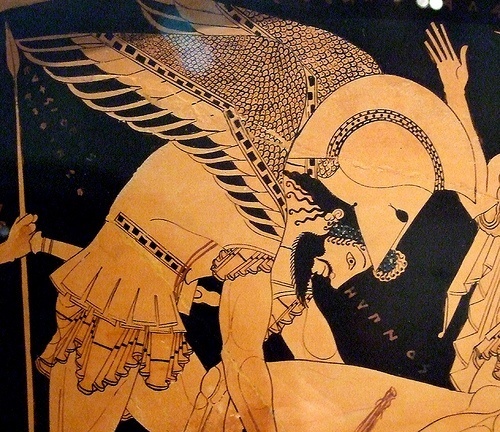 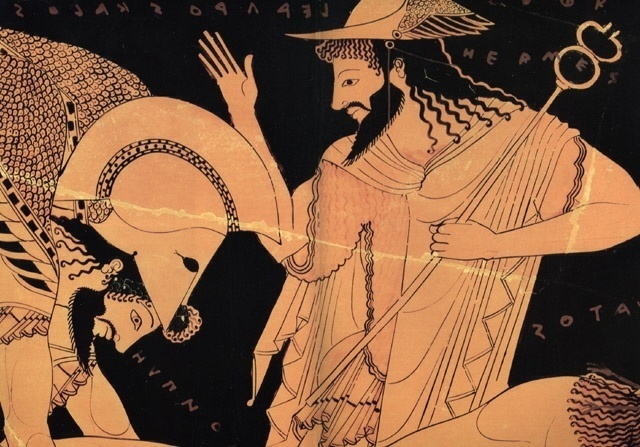 Στην Ιλιάδα δεν συμμετέχει ο Ερμής στο επεισόδιο του Σαρπηδόνα …
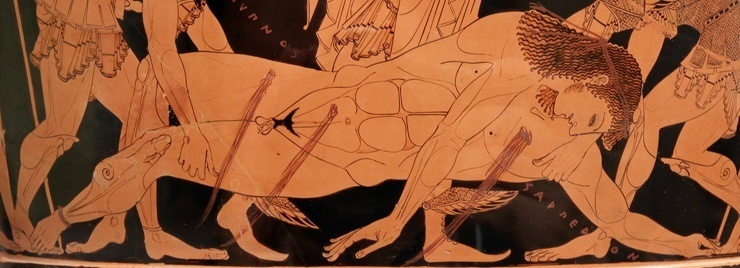 … στην Ιλιάδα ο νεκρός δεν είναι ματωμένος, 
γιατί ο Απόλλων τον έχει πλύνει με αμβροσία
Και εδώ, όπως και στην κύλικα της Villa Giulia, βλέπουμε ότι ο Ευφρόνιος είχε υπόψη του κάποια άλλη παράδοση του μύθου του Σαρπηδόνα και όχι την εκδοχή της Ιλιάδας …
.... Kι όμως …δεν ντρέπονται να γράφουν τέτοια!

It is highly unfortunate that the famed Euphronios krater 
was restituted to the Italian Republic 
where it will be seen by basically nobody. 

Perhaps the most famous work of Greek vase painting 
is now imprisoned in the Villa Giulia in Rome (... τώρα στο Cerveteri - 2015)
where no pictures are allowed and very few tourists visit. 

The Euphronios krater will now be lost to the art-loving population – 
it's best home was most certainly the Metropolitan Museum of Art 
but that has now been ruined by the "politically correct." 

Thankfully the Met was able to bring to enough 
of the art-loving population of the world - now it is a mere afterthought. 

Ancient Art and Numismatics 30 May 2011 – FLICKR
Οι Πρωτοπόροι -Β΄: 

Ευθυμίδης, Σμίκρος, Φιντίας, 
Ζωγράφος του Δικαίου, Ζωγράφος του Σωσία
Ευθυμίδης

Φίλος αλλά και 
ανταγωνιστής
του Ευφρόνιου
Λίγο νεότερος
(515-500 π.Χ.)

Έχει δικό του στυλ, 
(δεν αντιγράφει
τον Ευφρόνιο)

Μάλιστα θεωρείται
ισάξιός του 
στην ευρηματικότητα
και στην ικανότητα
σχεδίασης

Πινάκιο
Θέτις (Νηρηίδα)
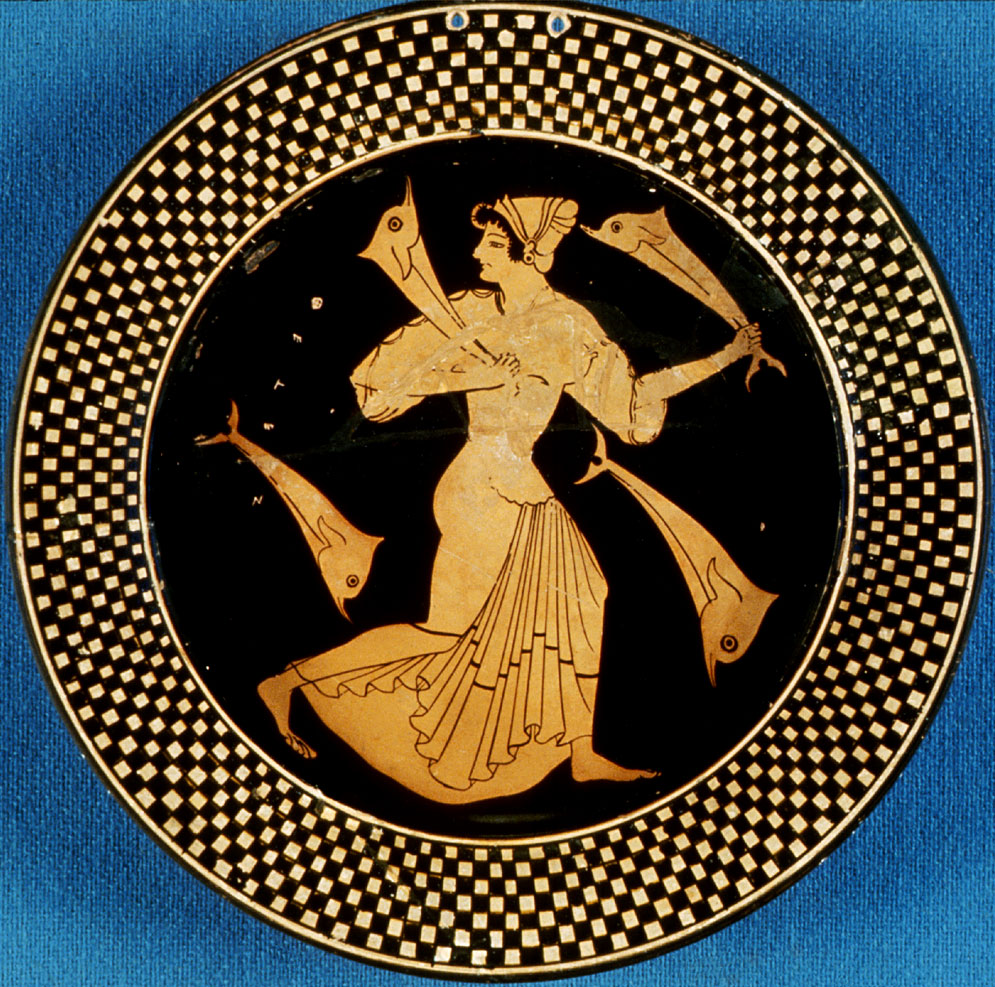 Ευθυμίδης = ευ & θυμός = καλή διάθεση
Ευφρόνιος = ευ & φρην = καλή φρόνηση
Ευθυμίδης

Επτά φορές υπογράφει ως ζωγράφος 
μόνο με το όνομά του 
και άλλες τέσσερις και με το πατρώνυμο
ΕΥΘΥΜΙΔΗΣ ΗΟ ΠΟΛΙΟ (ο γιος του Πολίου)  
Σπάνιο αυτό = συνήθως σημαίνει ότι και ο πατέρας ήταν ομότεχνος 
ή τουλάχιστον ότι ανήκε στους «καλλιτέχνες» της εποχής …
επίσης το πατρώνυμο σημαίνει ότι δεν ήταν δούλος! 

Πλίνιος: υπήρχε Πόλλις ή 
Πολλίας γλύπτης -
Χαλκουργός, αλλά είχε γράψει
και θεωρητικό έργο
«Περί Συμμετρίας».

Στην Ακρόπολη βρέθηκαν 
Βάθρα για χάλκινα αγάλματα
με επιγραφή
ΠΟΛΙΑΣ ΕΠΟΙΗΣΕ 
(2 σίγουρα και 4 πιθανά)

Ίσως τελικά να ήταν πράγματι ο πατέρας του Ευθυμίδη ….
Δύο φορές ΕΠΟΙΕΣΕΝ= ήταν και αγγειοπλάστης
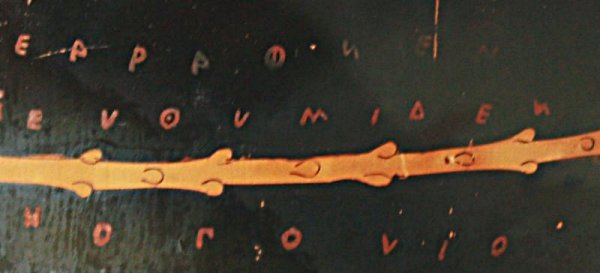 Ευθυμίδης

Γενικά: 

Του αποδίδονται λίγα σχετικά έργα 
(περ. 20 σίγουρα)

 Προτιμά τους μεγάλους ενιαίους αμφορείς
	ΤΥΠΟΥ Α
 
- Πολλοί έχουν ύψος περ. 60 εκ.
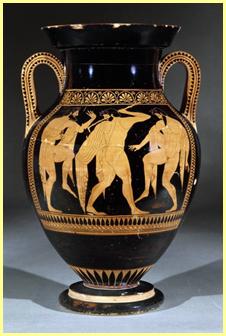 Ευθυμίδης

Ενιαίος αμφορέας στο Μόναχο 
Β΄ ΟΨΗ

Κωμαστές 

ΚΩΜΑΡΧΟΣ 
ΗΓΗΔΗΜΟΣ (ή ΕΥΔΗΜΟΣ ή ΕΛΕΔΗΜΟΣ)
ΤΕΛΗΣ
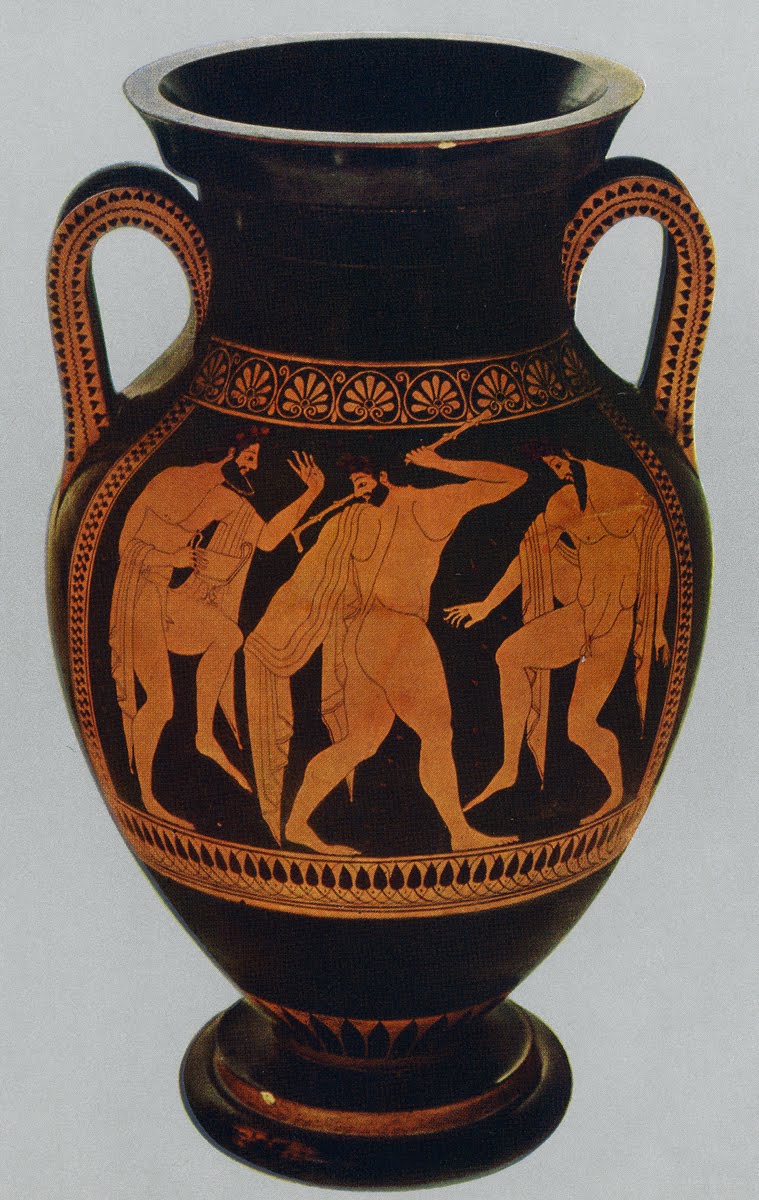 Επιτυχής απόδοση των μορφών 
σε στροφή και στάσεις «τριών τετάρτων»
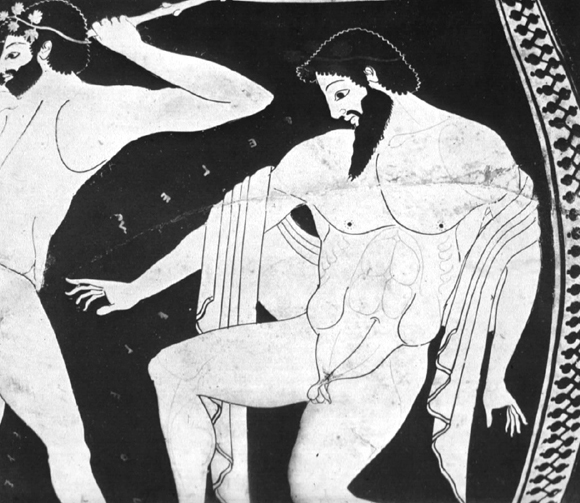 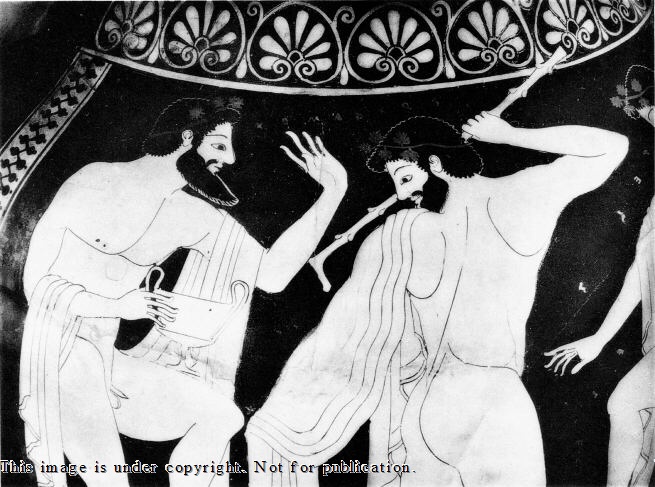 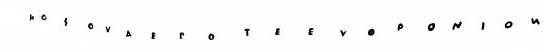 ΗΟΣ (ΩΣ) ΟΥΔΕΠΟΤΕ ΕΥΦΡΟΝΙΟΣ = ερμηνεία…. = «ποτέ δεν θα μπορούσε να ζωγραφίσει τόσο καλά ο Ευφρόνιος!»
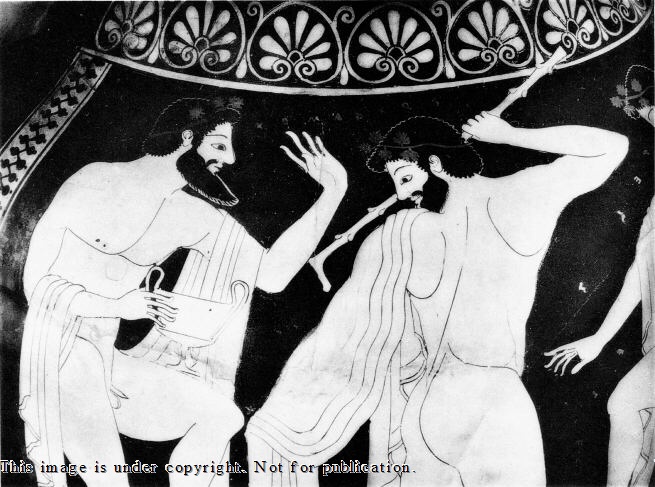 ΟΜΩΣ
Το 1977 ο Neumann διάβασε τη λέξη ΗΓΕΟΝ πριν από το ΗΟΣ ΟΥΔΕΠΟΤΕ … μήπως δηλαδή σημαίνει
 «βάδιζε εκεί που δεν μπορεί να προχωρήσει ο Ευφρόνιος» !?
Μήπως τελικά είναι πείραγμα μεθυσιού … μήπως ο Ευφρόνιος δεν άντεχε το κρασί και έτσι τον «πειράζουν» οι μεθυσμένοι κωμαστές του Ευθυμίδη?
Εύλογες υποθέσεις …
Ευθυμίδης Στην Α΄ ΟΨΗ του προηγούμενου αμφορέα,  ο Έκτωρ ετοιμάζεται για τη μάχη, ανάμεσα στον Πρίαμο και την Εκάβη, που του δίνει το κράνος και το δόρυ.
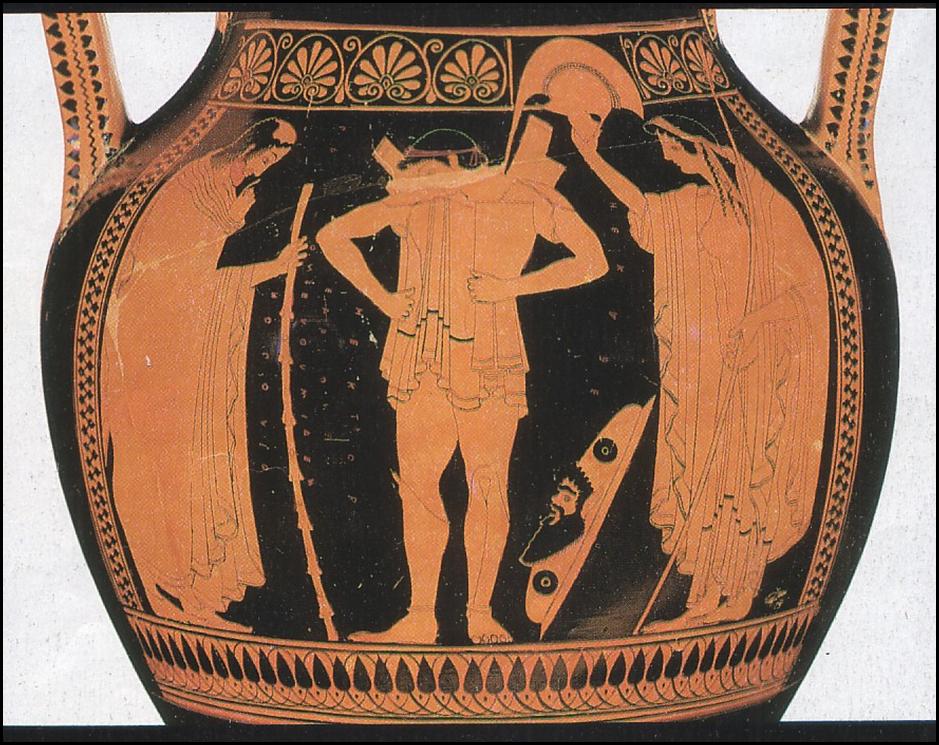 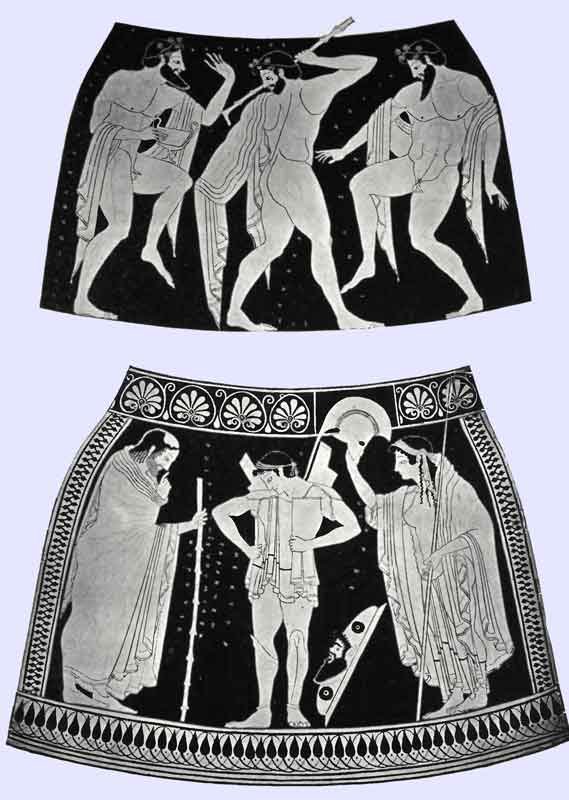 Ενδιαφέρον: 

Σε αυτόν τον αμφορέα 
και αλλού: 
μόνο τρεις μορφές σε κάθε όψη

Γενικά: 
δεν αγαπά το πλήθος των  μορφών 
και τα συμπλεκόμενα επίπεδα, 
όπως αυτά που κάνει ο Ευφρόνιος
Ευθυμίδης
Αμφορέας από το Vulci της Ετρουρίας, επίσης στο Μόναχο. Υπογράφει ως γιος του Πολίωνα. Ετοιμασία πολεμιστή
ΘΟΡΥΚΙΟΝ (“θωρακισμένος”)  ο οπλίτης
ΕΥΘΥΒΟΛ[Ο]Σ (“ευθεία βολή”) ο Σκύθης τοξότης στα δεξιά 
(του άλλου το όνομα δεν βγάζει νόημα: ψευδοεπιγραφή)
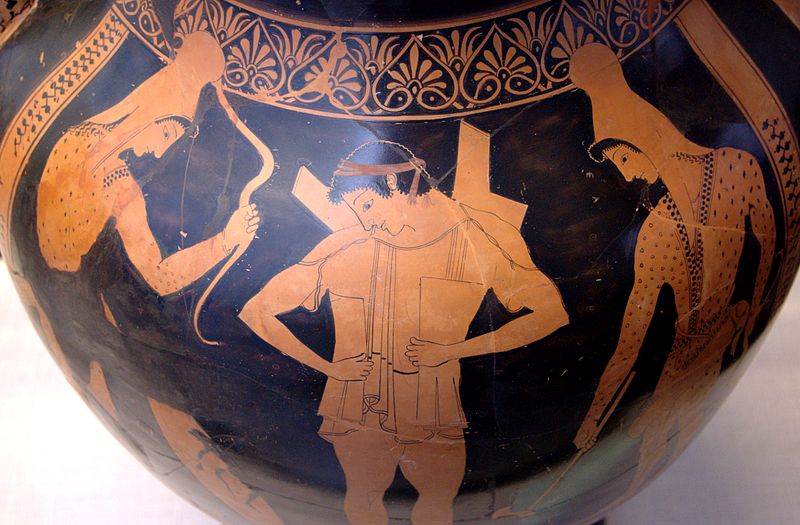 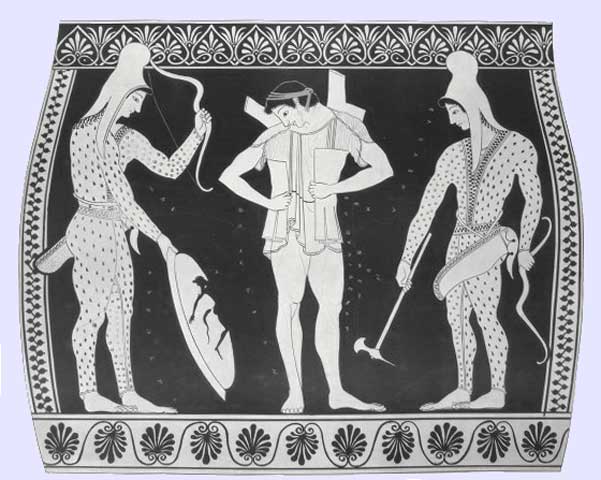 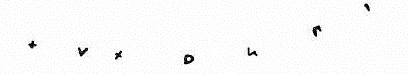 Ευθυμίδης - Γενικά: 
Πιο βαριές και πιο σαρκώδεις μορφές σε σύγκριση με τον Ευφρόνιο
Χαράζει το περίγραμμα των μαλλιών (αργότερα: αφήνουν λεπτή άβαφη γραμμή)
Αποφεύγει την ανάγλυφη γραμμή  …. αλλά αγαπά το αραιωμένο χρώμα
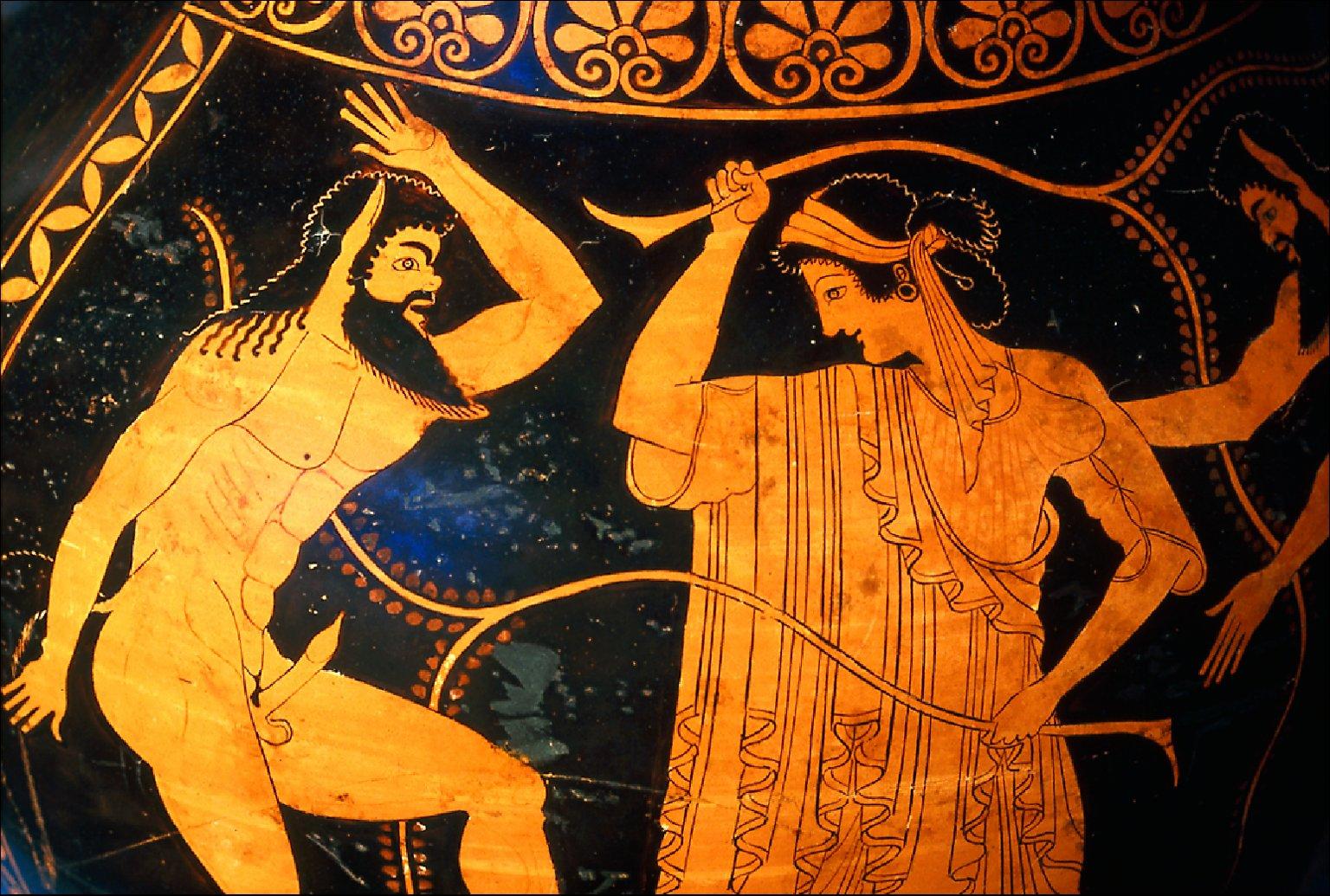 Ευθυμίδης
Ενιαίος αμφορέας
Θησέας  και Κορωνίς (!)  =  τρέχουν να τη σώσουν η Ελένη και η Αντιόππη
													
					Έβαλε λάθος τα ονόματα?
					Ή μήπως «αστειεύεται»?
Γιατί όντως υπήρχ			Γιατί όντως υπήρχε τότε
                                                                        στην Αθήνα μια διάσημη εταίρα
					η Κορωνίς!

Άρα					… άρα μήπως θέλει να πει 
                                                                        ότι η Κορωνίς ήταν
					ωραιότερη από την Ελένη …
                                                                        κι αυτήν θα άρπαζε ο Θησέας
                                                                        (αν μπορούσε!)
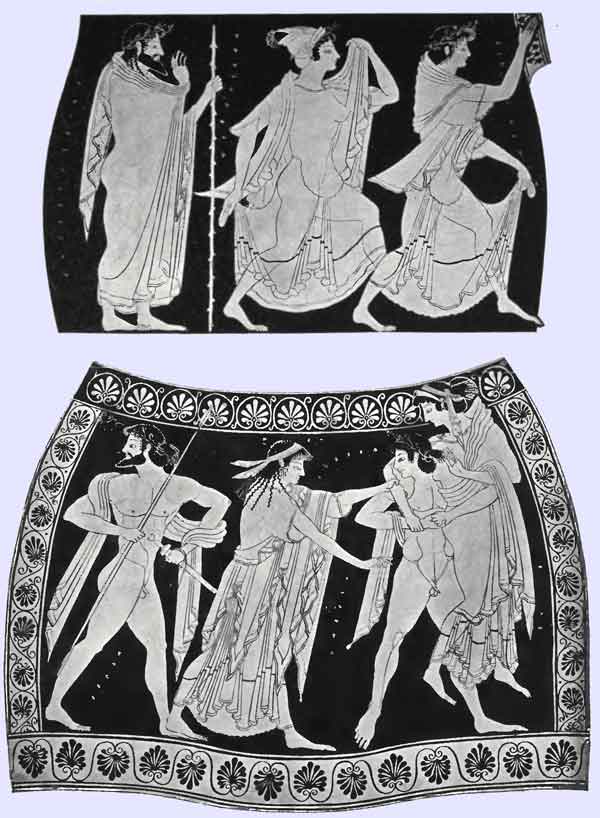 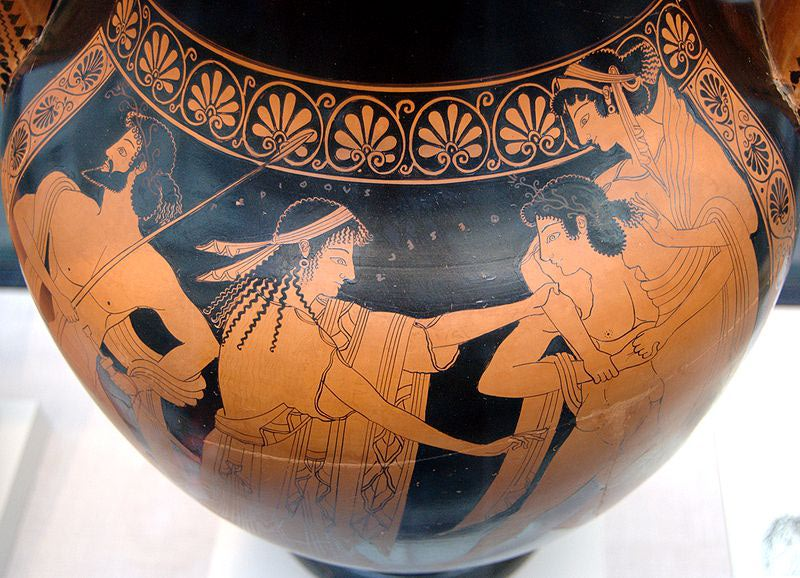 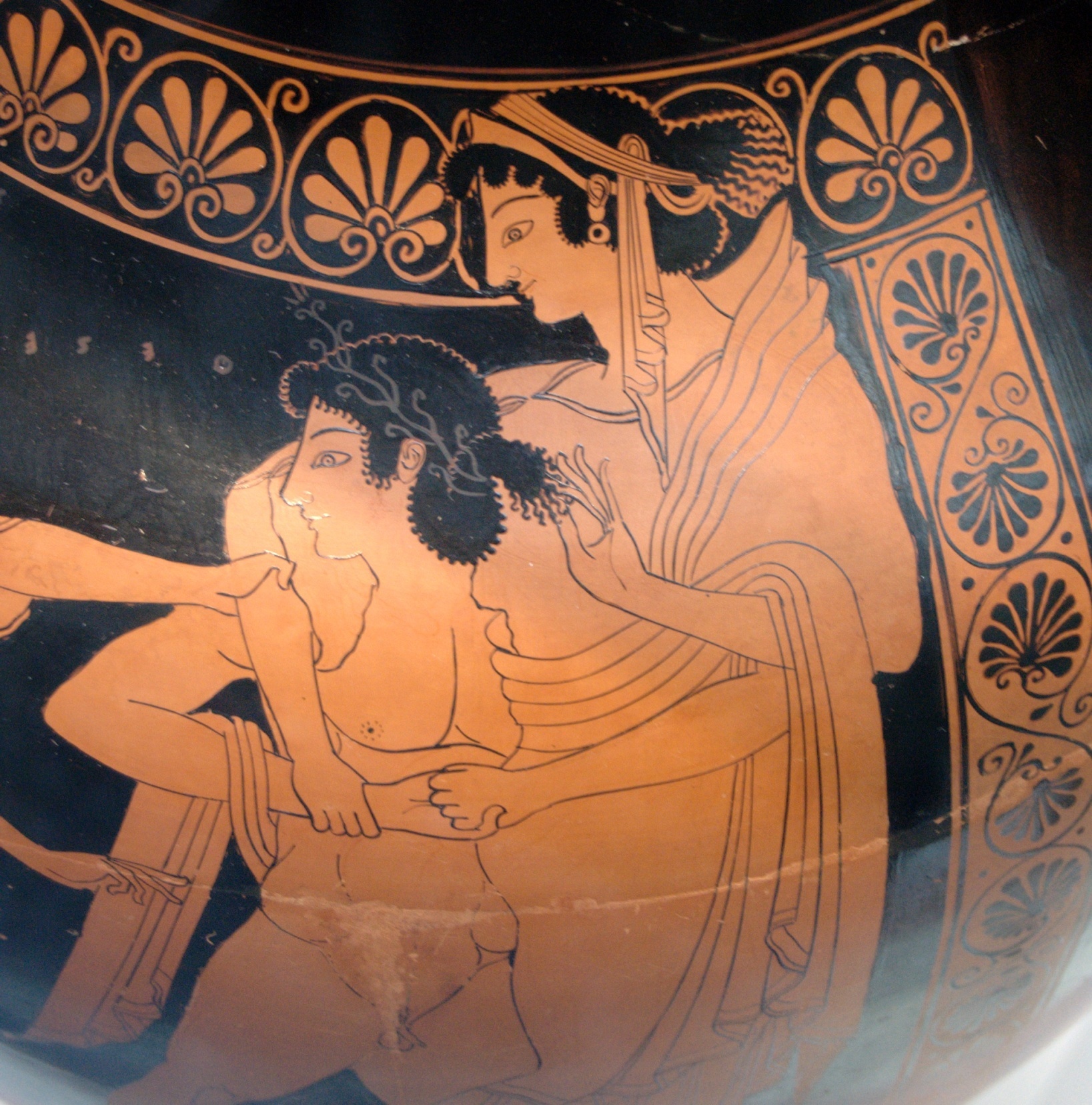 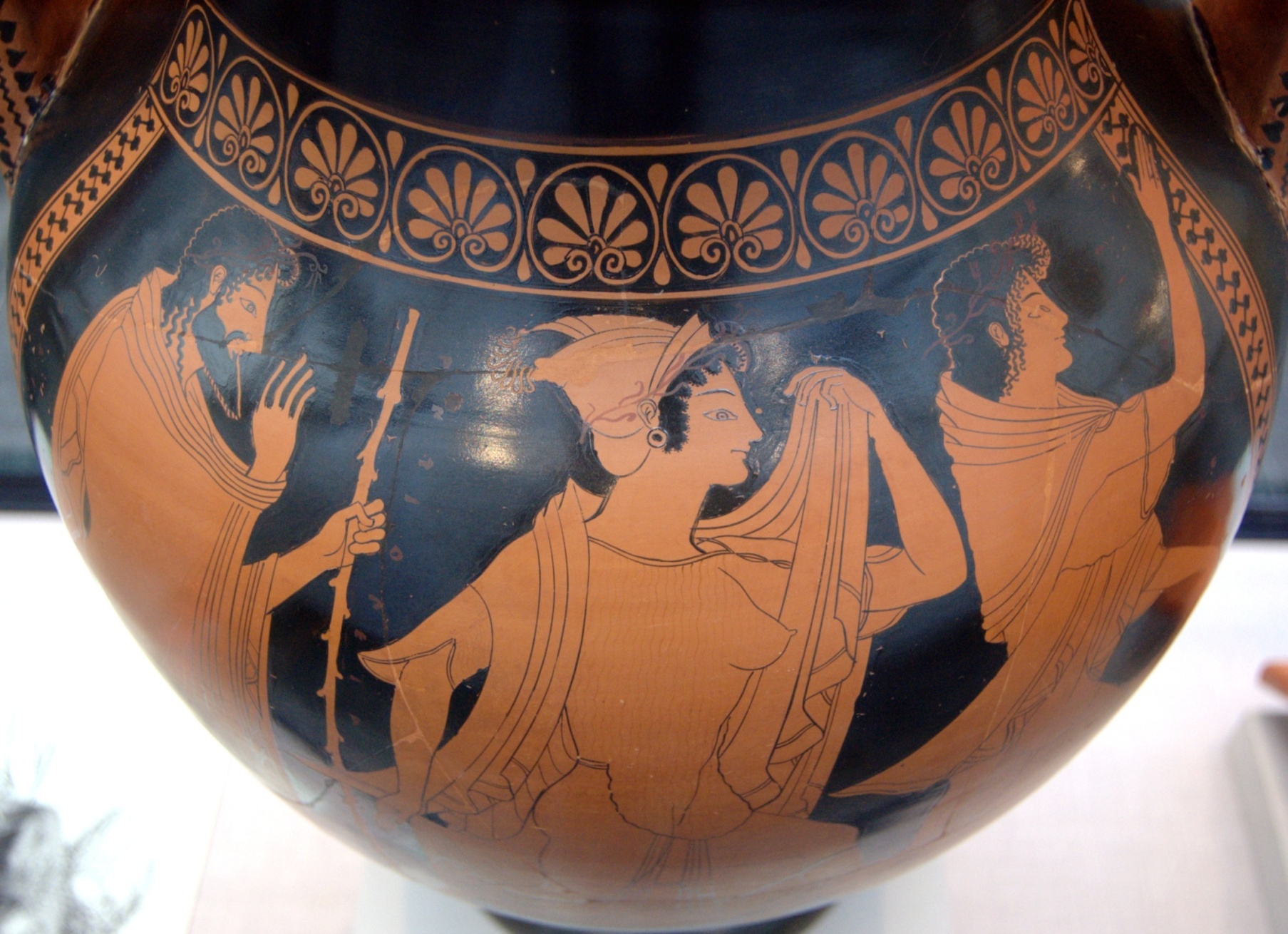 Επιγραφή
 ΧΑΙΡΕ ΘΗΣΕΥ
.
Σχόλιο για τον πιθανό «αντι-πεισιστρατισμό» του Ευθυμίδη = 
Γενικά δεν συμπαθεί τον Ηρακλή και ζωγραφίζει τον Θησέα
Ευθυμίδης
Αμφορέας με λαιμό και σχοινοειδείς λαβές = Νέος και σάτυρος 
Σημαντικό: κατανοεί ότι δεν του χρειάζεται η γραμμή του εδάφους 
Ο νέος ονομάζεται ΑΘΗΝΙΟΝ. Επιγραφή:Η….Δ…. ΟΙΝΟΝ ΧΕΕΝ (Ηδύν οίνον χέεν?)
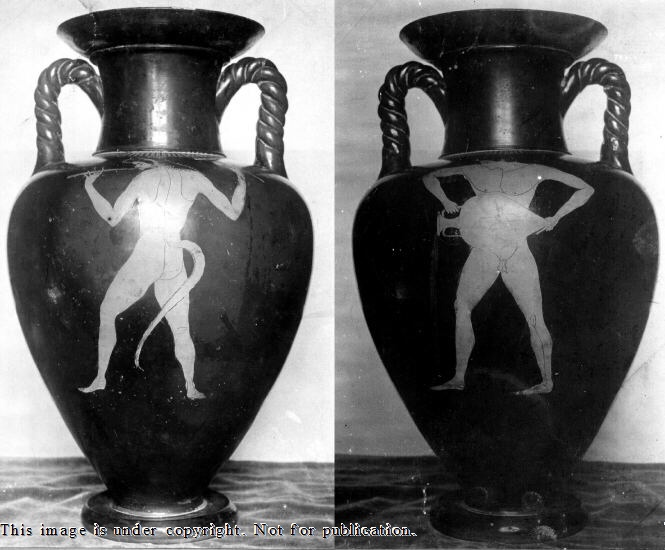 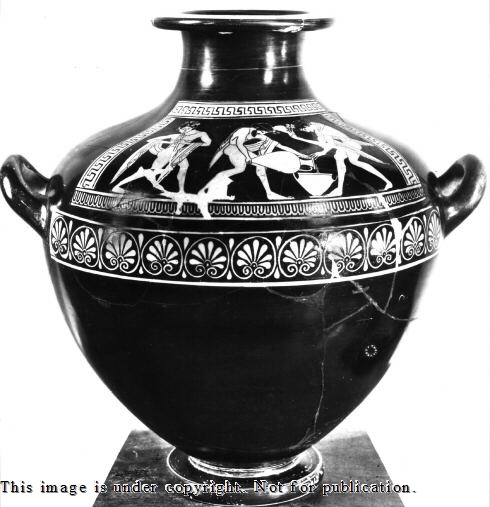 Ευθυμίδης
Ανυπόγραφη υδρία,
στο Βατικανό

Κατά μέτωπον απόδοση προσώπου (θυμίζει τον Θεόδημο του Ευφρόνιου)
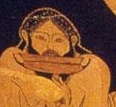 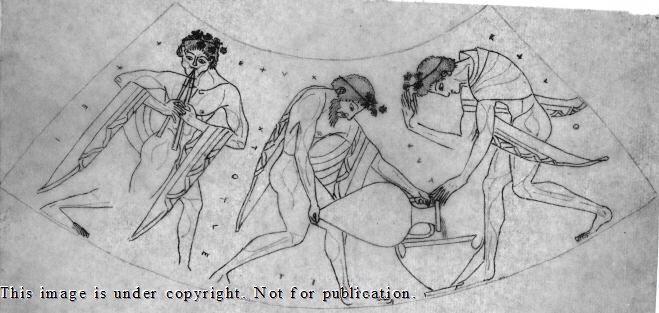 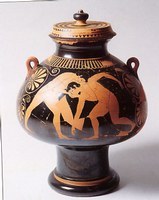 Ευθυμίδης
Ψυκτήρας στο Τορίνο 
Παλαιστές  
Προσπάθεια απόδοσης κνήμης σε όψη τριών τετάρτων
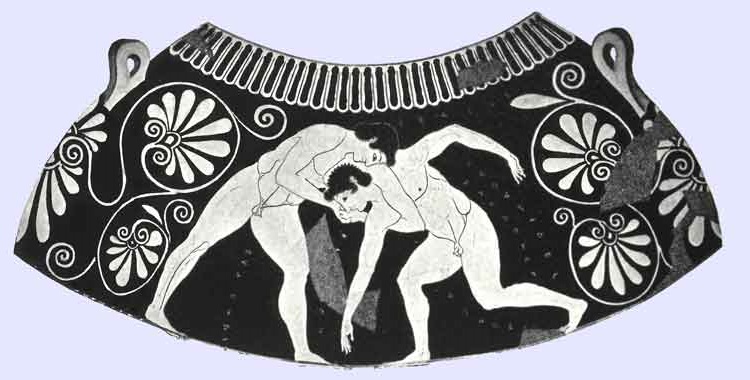 Φιντίας
Υπογράφει σε επτά αγγεία ως ζωγράφος και σε τρία ως κεραμέας 

ΦΙΝΤΙΑΣ< ΦΙΛΤΙΑΣ<  ΦΙΤΙΑΣ, ΦΙΝΤΙΣ

Άρα και οι τρεις αυτοί Πρωτοπόροι ήταν και κεραμίστες

Από τα με υπογραφή ΕΠΟΙΕΣΕΝ
μόνο ένα έχει παράσταση 
ενώ τα άλλα δύο είναι
πλαστικοί αρύβαλλοι 
σε μορφή κοχυλιού 
(σώζονται σε όστρακα – 
θα έμοιαζαν με το αγγείο
 που βλέπουμε εδώ)
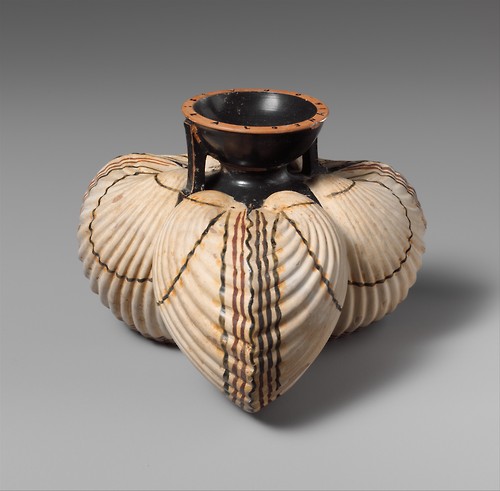 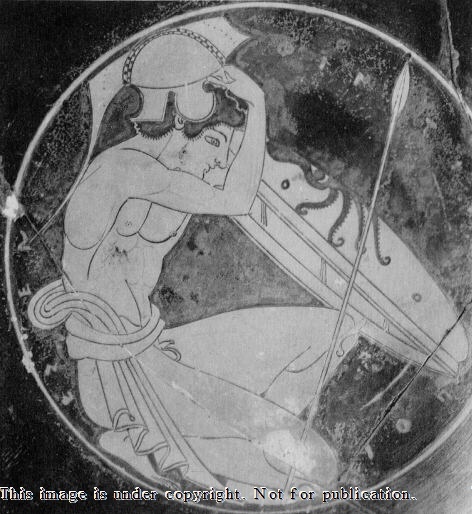 ΦΙΝΤΙΑΣ ΕΠΟΙΕΣΕΝ ….

αλλά 

δεν μοιάζει με το «χέρι» του Φιντία …
μάλλον άλλος αγγειογράφος 
(ίσως πρώιμος Ζωγράφος του Βερολίνου?)
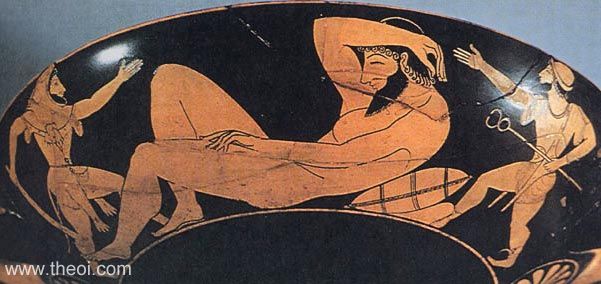 Φιντίας

ΕΓΡΑΦΣΕΝ
Ηρακλής και γίγαντας Αλκυονεύς  
Με τη βοήθεια του Ερμή τον σκοτώνει κοιμισμένο

Τα κείμενα όμως μας δίνουν άλλη εκδοχή του μύθου = 
τον σήκωσε ψηλά και τον σκότωσε διότι όσο πατούσε στο χώμα 
τον προστάτευε η μητέρα του η Γαία

Ο άθλος αυτός έγινε καθώς γύριζε από τα βόδια του Γηρυόνη
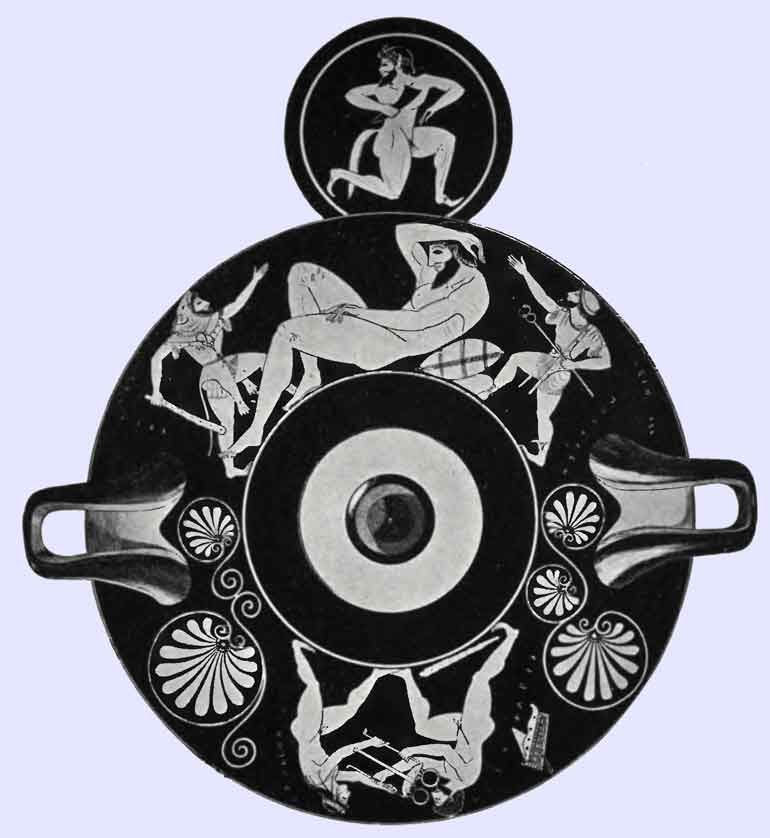 Φιντίας

Ανάπτυγμα 
της προηγούμενης 
κύλικας

ΦΙΝΤΙΣ ΕΓΡΑΦΣΕΝ
ΔΕΙΝΙΑΔΗΣ ΕΠΟΙΕΣΕΝ
Φιντίας
Ώμος υδρίας - Μόναχο
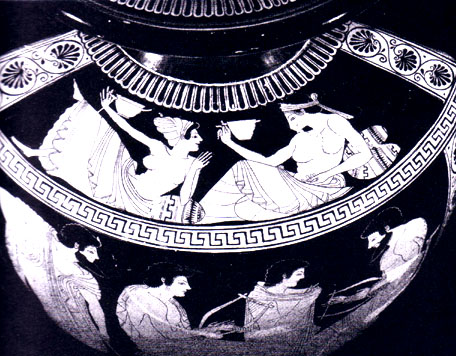 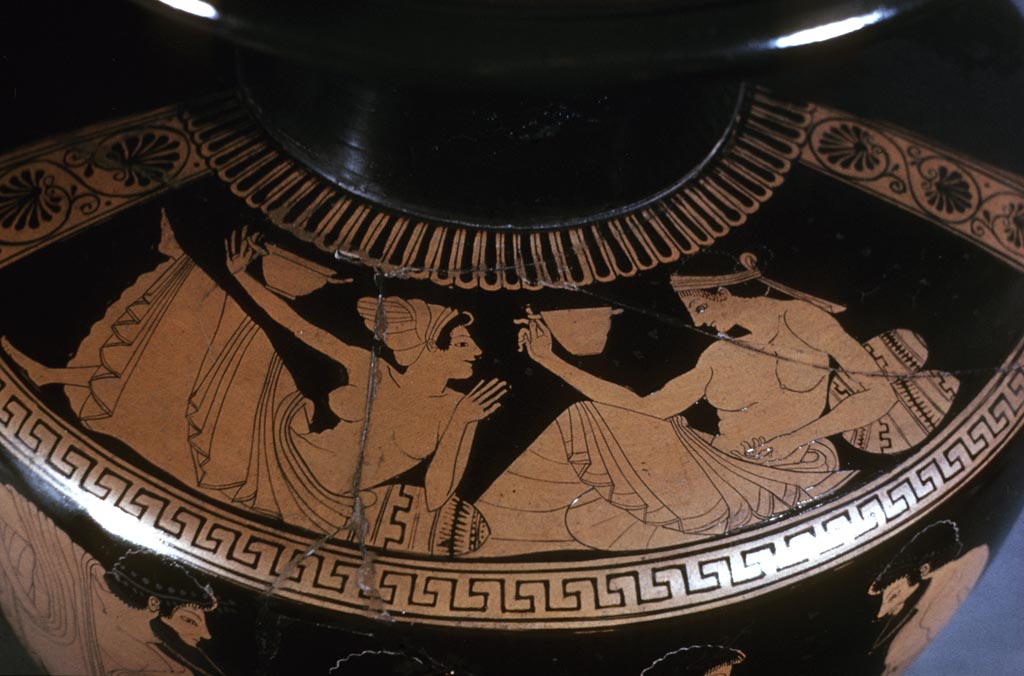 Φιντίας
ΣΦΙ ΤΕΝΔΙ ΕΥΘΥΜΙΔΕΙ ΚΑΛΟΙ  λένε οι εταίρες που παίζουν κότταβο!

Σχεδιαστικές αδυναμίες: πολύ λεπτά πόδια, πολύ μεγάλα χέρια …
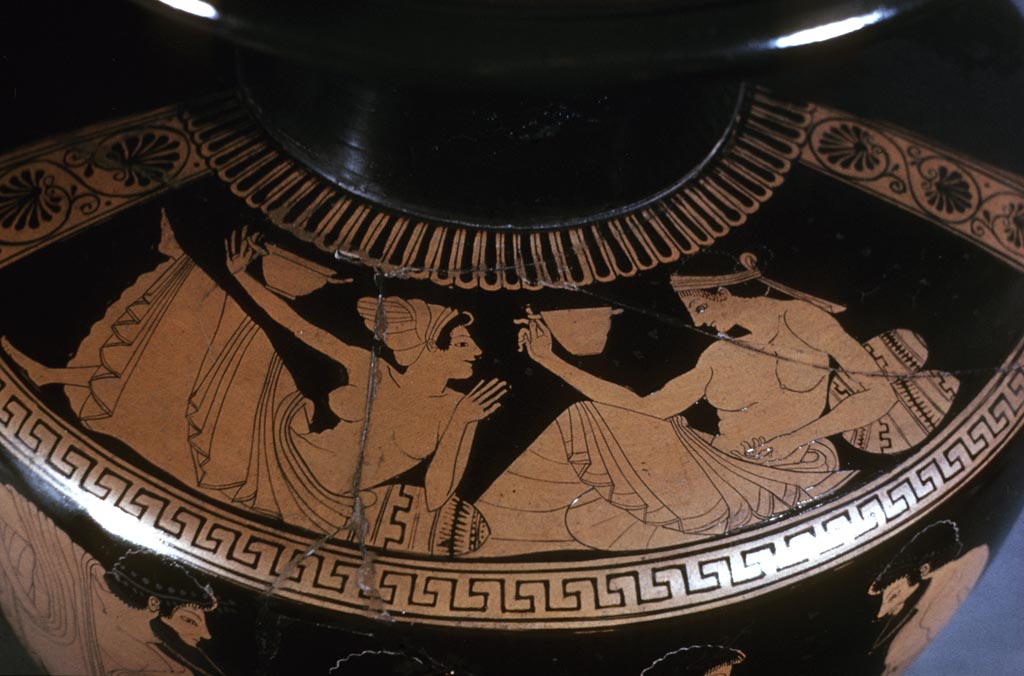 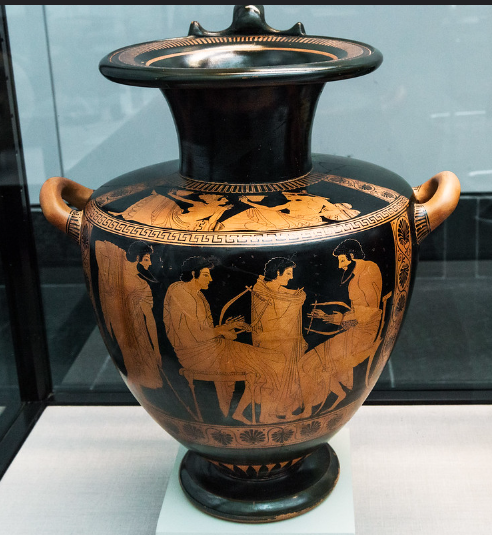 Φιντίας
Παράσταση στο σώμα 
της υδρίας - Μόναχο
ΣΜΙΚΥΔΟΣ (Σμίκυθος, γενειοφόρος καθιστός), ΕΥΔΥΜΙΔΕΣ (Ευθυμίδης, νέος καθιστός), 
ο νεαρός ΤΛΕΜΠΟΜΕΝΟΣ (Τληπόλεμος), 
άνδρας με ραβδί ΔΕΜΕΤΡΙΟΣ (αριστερά)
Ο Ευθυμίδης στην υδρία του Φιντία
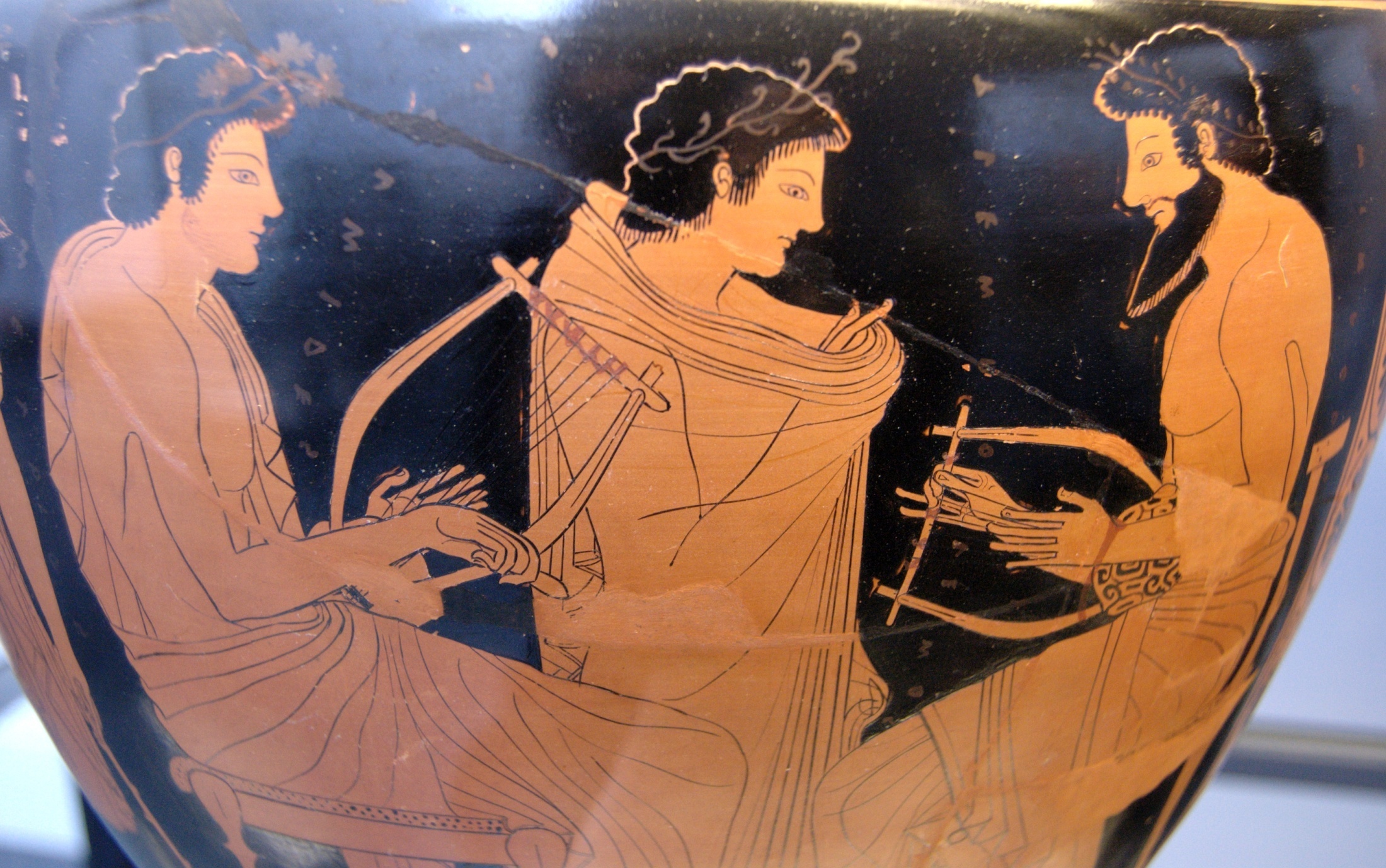 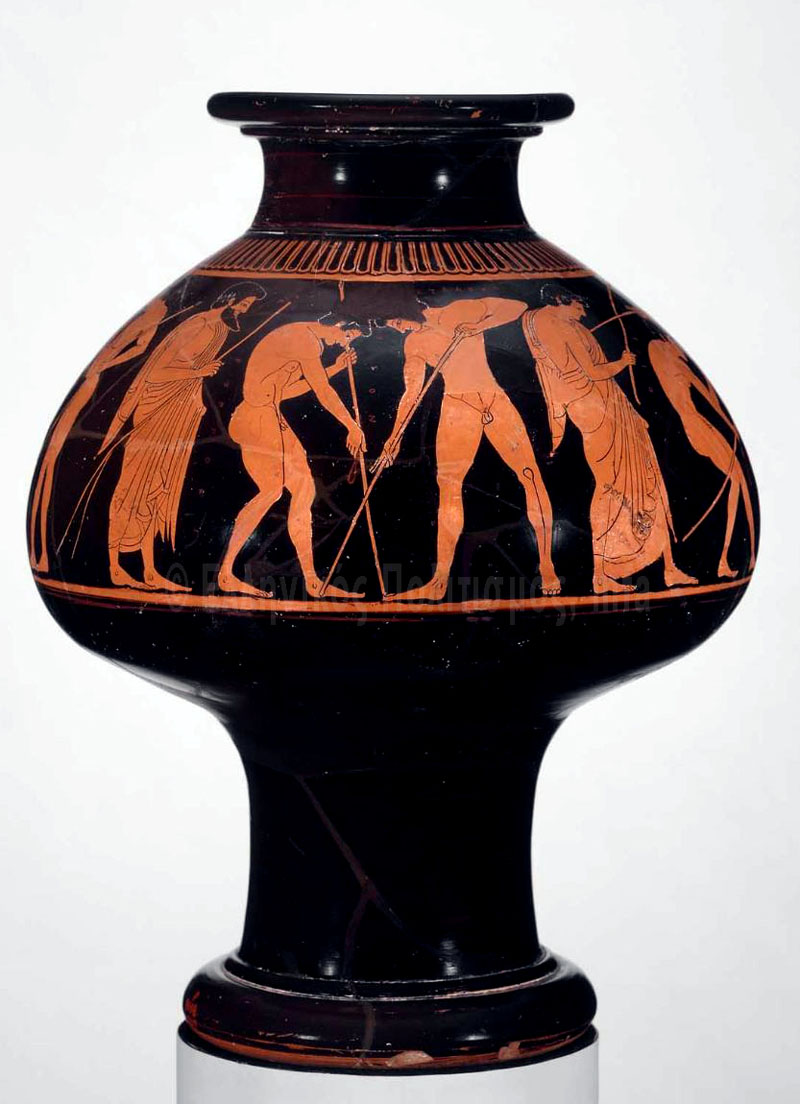 Φιντίας

Ψυκτήρας με πενταθλητές

Από το Orvieto
Βοστώνη, MFA
Φιντίας
Λεπτομέρεια του ψυκτήρα: έχει κάποια σχέση με το στυλ του Ευθυμίδη 
αλλά ο Φιντίας είναι πιο λεπτολόγος (ανάγλυφη γραμμή, νύχια, αρθρώσεις κλπ.)
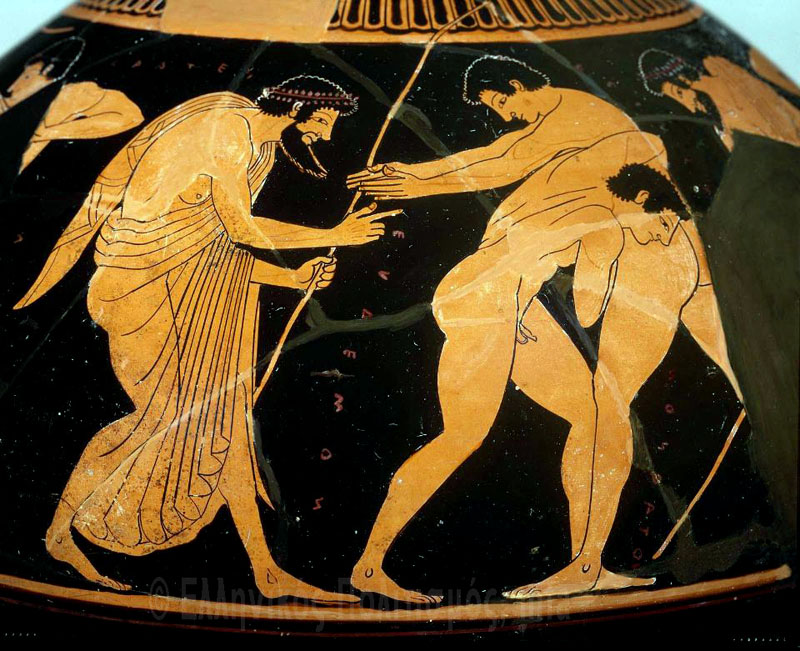 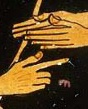 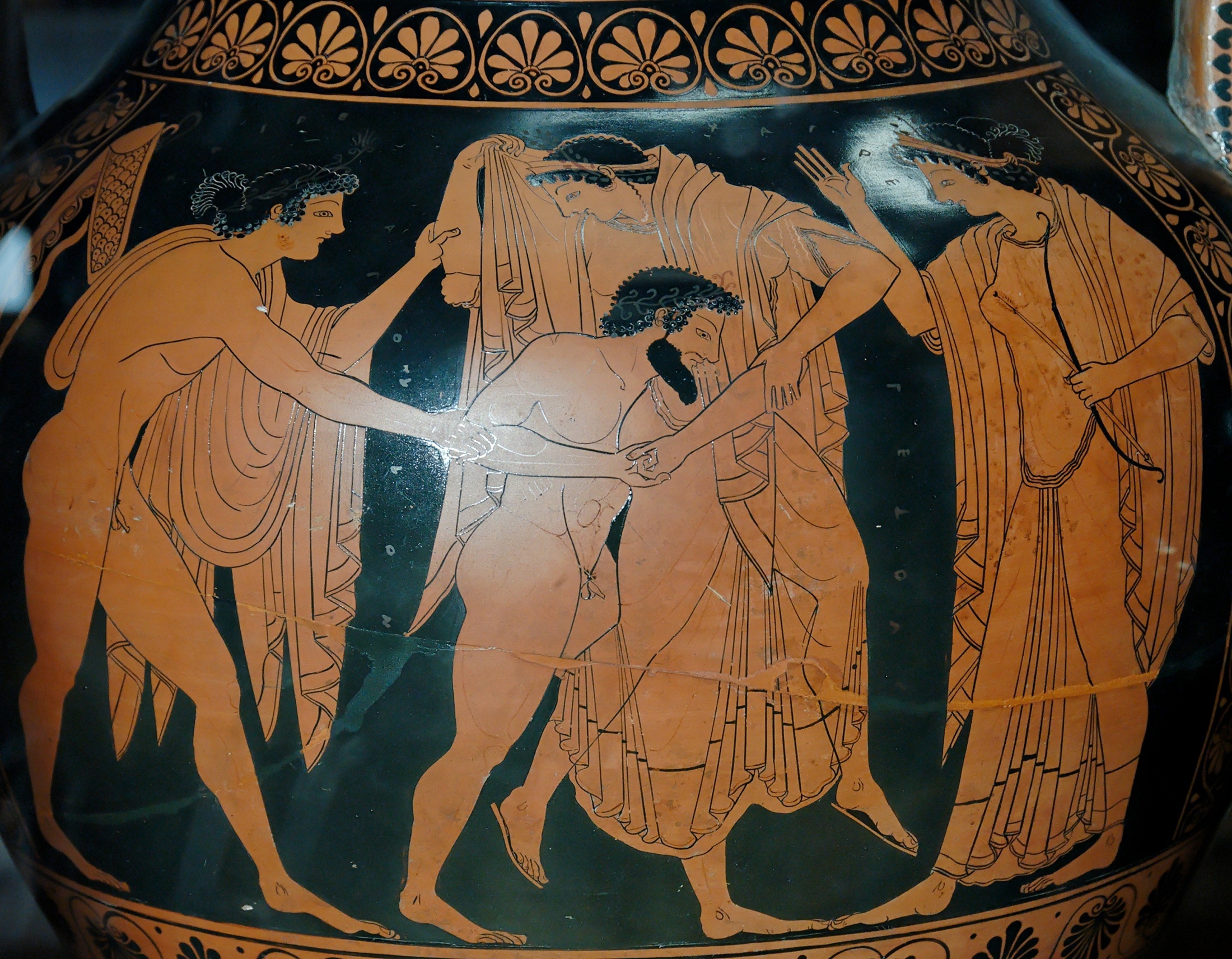 Φιντίας
Τιτυός, Λητώ
Απόλλων - Άρτεμη
Φιντίας
ΦΙ[ΝΤΙ]ΑΣ ΕΓΡΑΦΣΕΝ – ΧΑΙΡΙΑΣ ΚΑΛΟΣ
Ενδιαφέρον = του αρέσει να εικονίζει αγγεία πάνω σε αγγεία 
(σε σκηνές συμποσίων, σε κρήνες και μια φορά ένα εργαστήριο κεραμικής
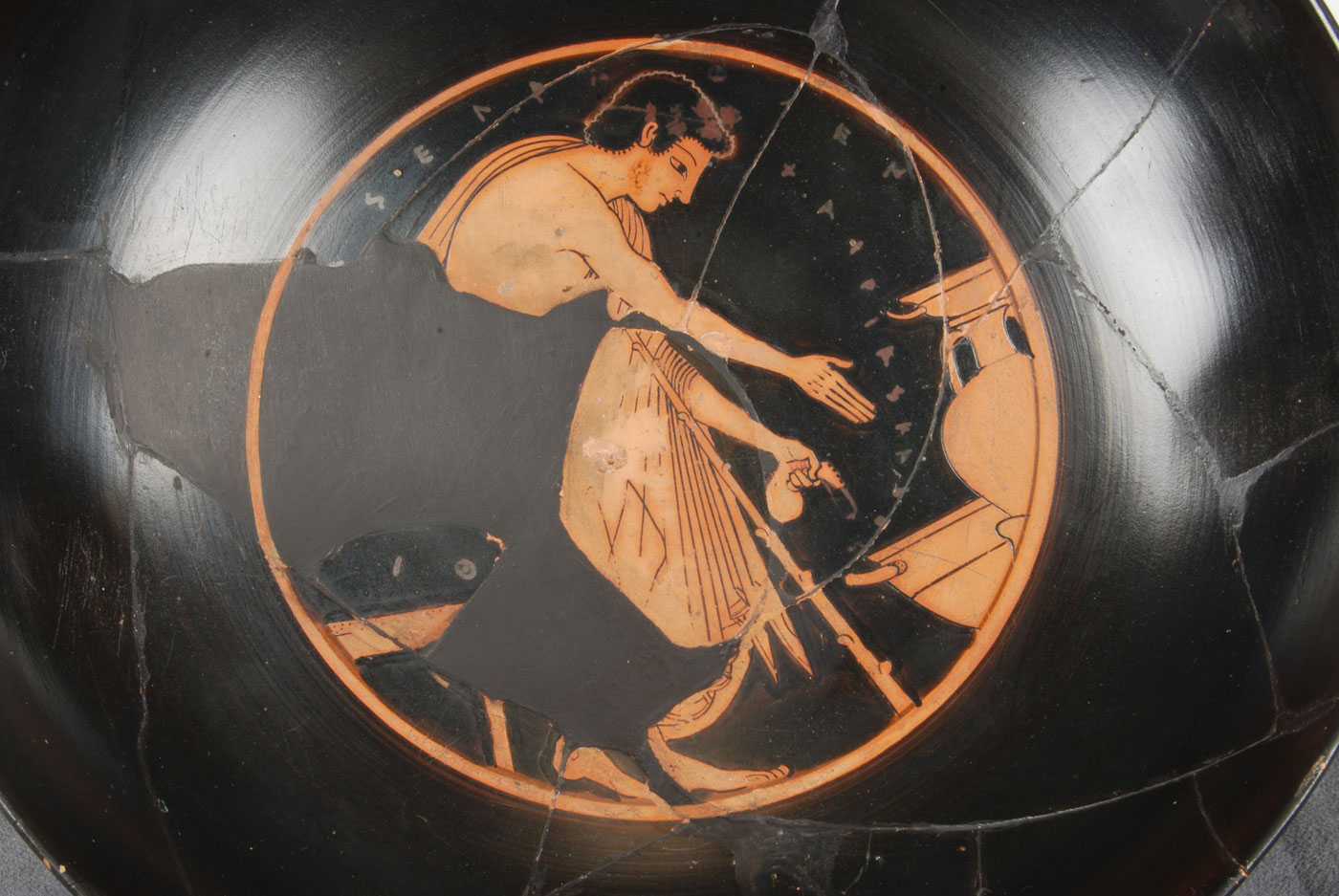 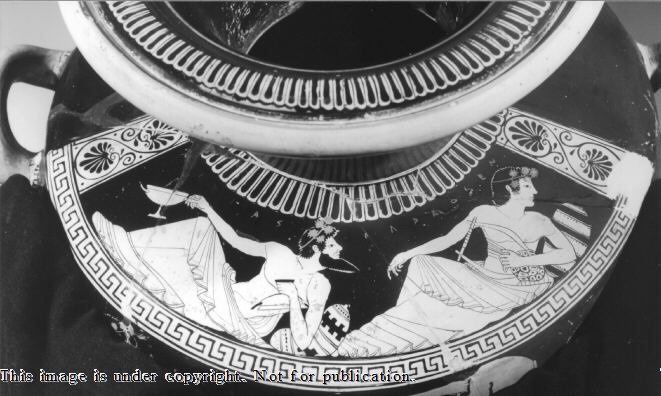 Φιντίας

Απεικονίσεις αγγείων 
σε αγγεία του
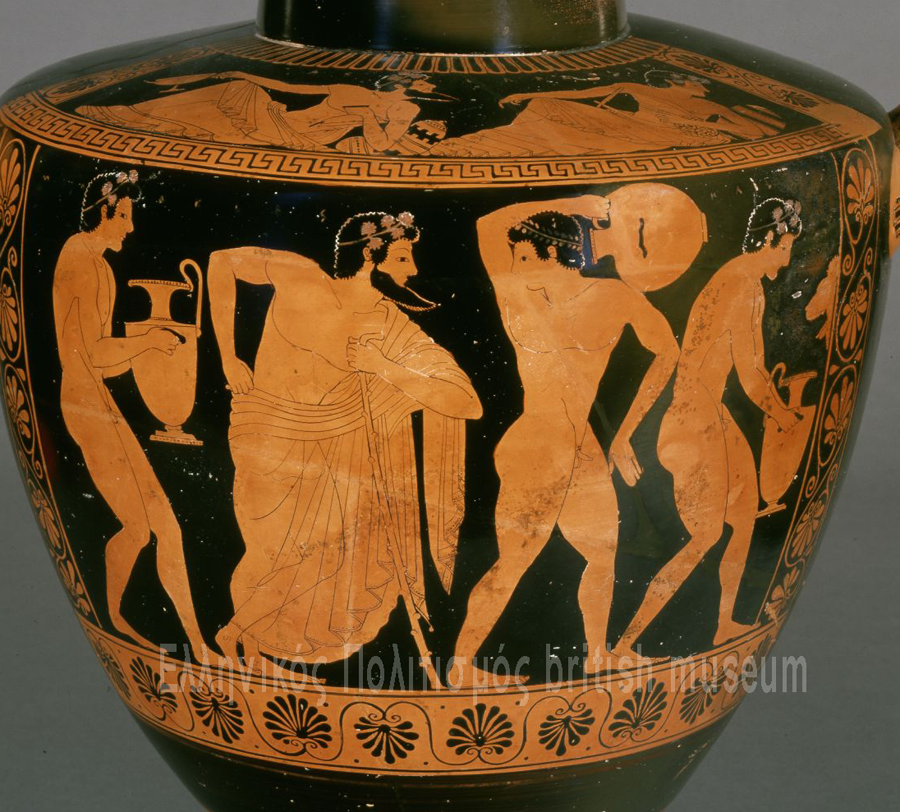 Εδώ: ΦΙΤΙΑΣ ΕΓΡΑΦΣΕΝ


Πολύ σπάνιο θέμα το να πηγαίνουν άνδρες
στην κρήνη για νερό … 
μάλλον για νερό παλαίστρας
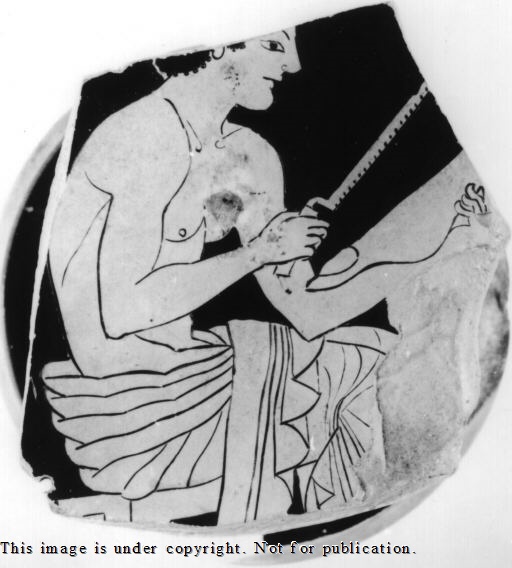 Φιντίας

Τόντο κύλικας

Τεχνίτης που κρατάει πριόνι
και κατασκευάζει 
περικνημίδα
Φιντίας

Τόντο κύλικας

Γενικά: 
πολύ επιτυχείς 
οι Σάτυροί του
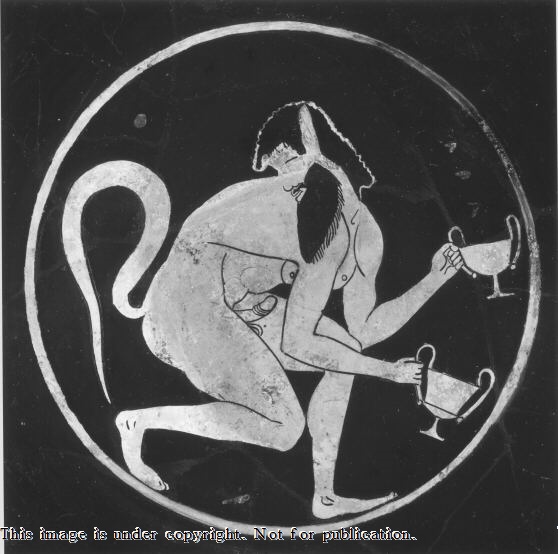 Σμίκρος δηλαδή «Μικρούλης», «Νεαρούλης»
Υπογράφει σε δύο στάμνους και ένα αμφορέα με σχοινοειδείς λαβές

Έχουμε ήδη δει ένα ‘πορτρέτο’ του 
στον καλυκωτό κρατήρα του Μονάχου του Ευφρόνιου
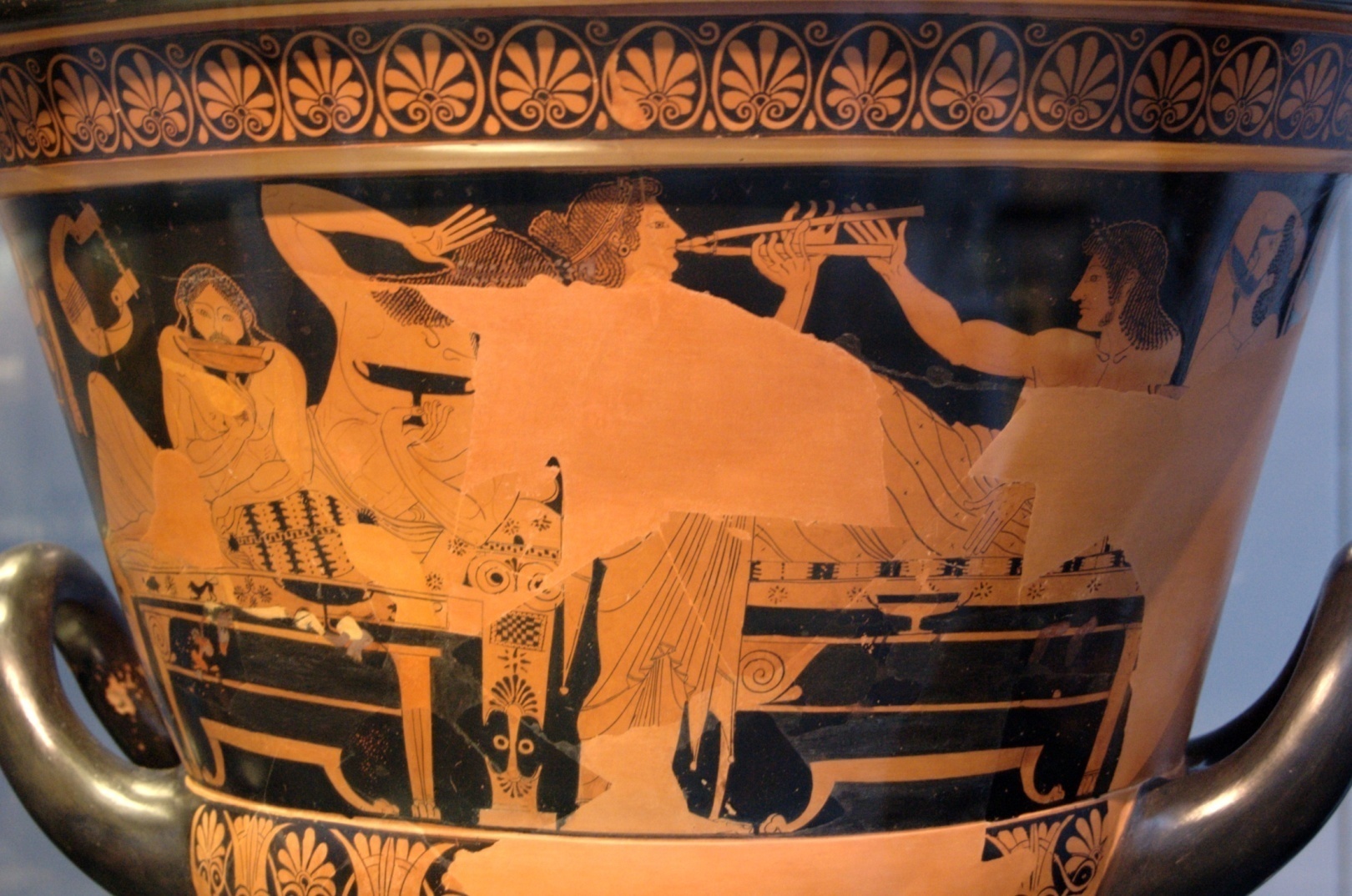 Σμίκρος
Ο ίδιος απεικονίζει τον εαυτό του σε μία στάμνο στις Βρυξέλλες
(ενυπόγραφο, περ. 515 π.Χ.)
Δεν μοιάζει με τον Σμίκρο του Ευφρόνιου … 
αλλά φυσικά δεν μιλάμε για κανονικά πορτρέτα
ΣΗΜΑΝΤΙΚΟ = Η μοναδική ‘αυτοπροσωπογραφία αγγειογράφου
σε όλη την αρχαία, αττική και μη, κεραμική!
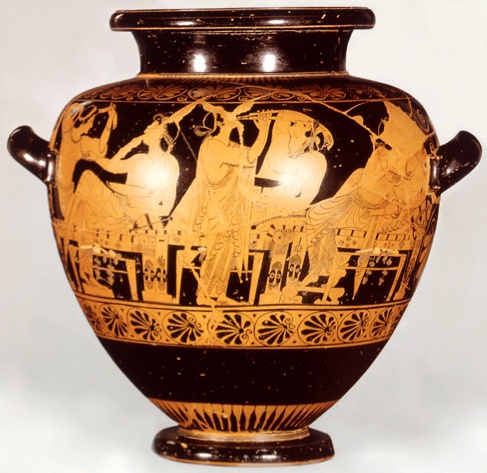 Στάμνος = χρήση ανάλογη με του κρατήρα στο συμπόσιο
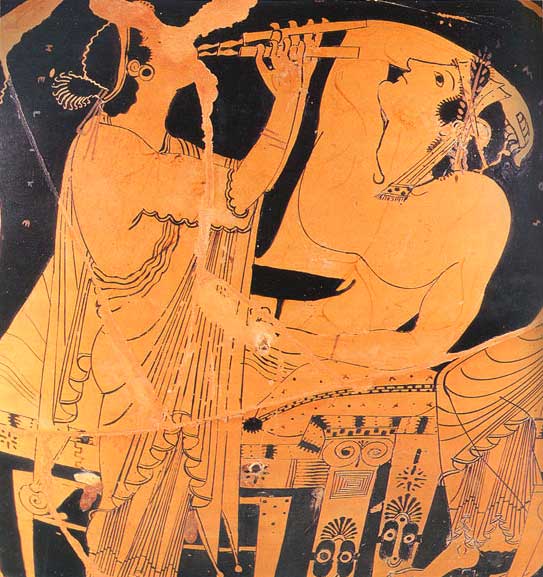 Σμίκρος
Λεπτομέρεια της
στάμνου:
απεικόνιση του 
εαυτού του 
 
Βρυξέλλες
Σμίκρος
Στάμνος στις Βρυξέλλες
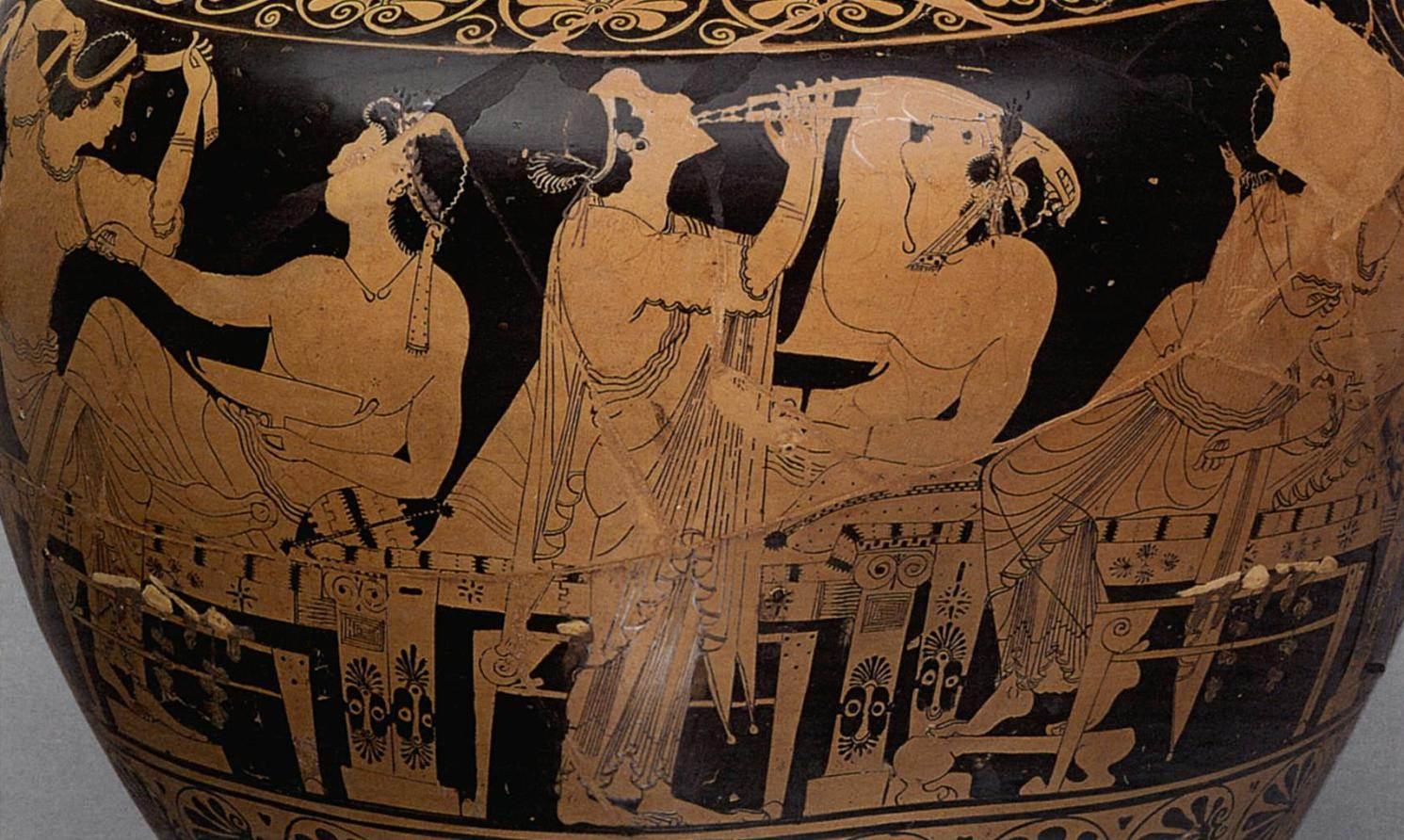 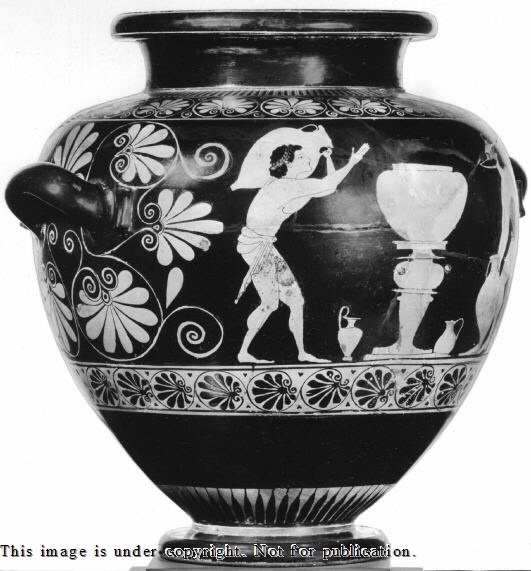 Σμίκρος

Στάμνος 
Βρυξέλλες 

Β΄όψη:
Προετοιμασίες
του συμποσίου
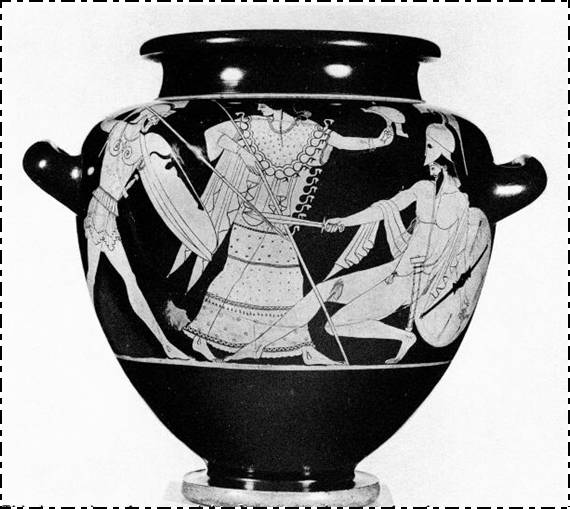 Σμίκρος

Δεύτερη ενυπόγραφη στάμνος
Βρετανικό Μουσείο








Μονομαχία Αίαντα (αρ.) και 
Έκτορα (δεξιά) = πεσμένος … ηττημένος
Στην Ιλιάδα (7η ραψωδία)
δεν υπάρχει ηττημένος
και δεν τους χωρίζει η Αθηνά 
αλλά δύο αγγελιοφόροι (γιατί είχε ήδη νυχτώσει …)

ΘΥΜΗΘΕΙΤΕ : οι αγγειογράφοι δεν ζωγραφίζουν τον Όμηρο
αλλά τις επικές διηγήσεις που είχαν ακούσει 














Μάλιστα στην Ιλιάδα αντάλλαξαν και δώρα – ο ΄Εκτορας του έδωσε το ξίφος του, 
με το οποίο αργότερα ο Αίας αυτοκτόνησε … 
(εικόνα: μελανόμορφη παράσταση του Εξηκία)
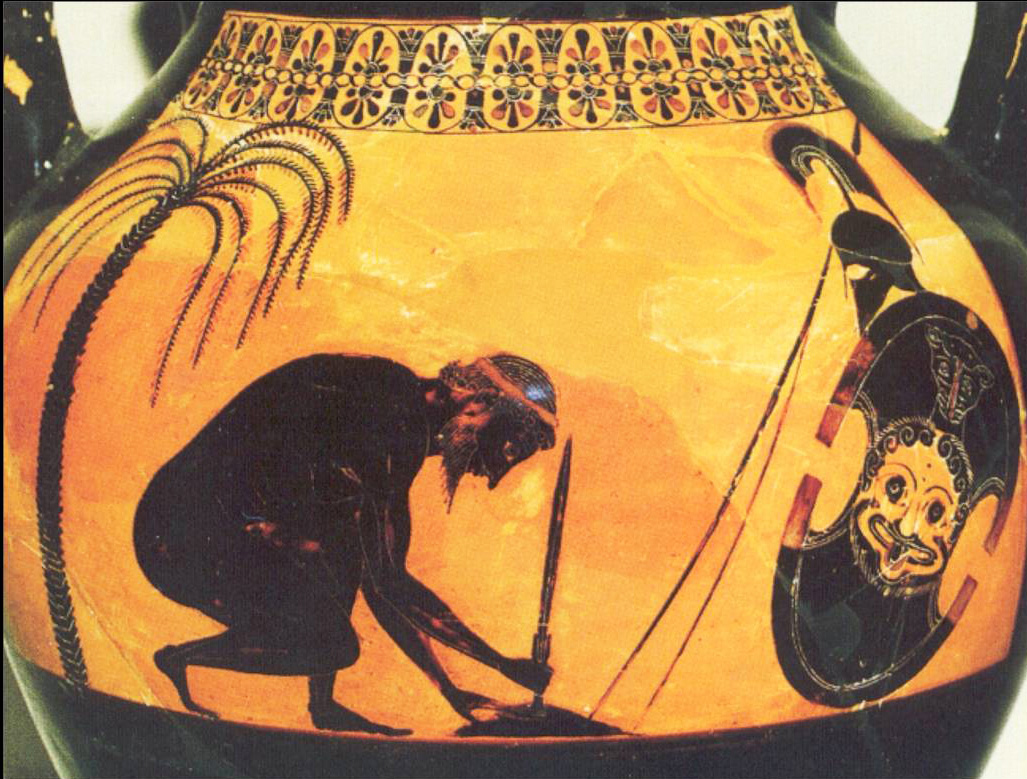 Σμίκρος
Τρίτο ενυπόγραφο έργο = αμφορέας στο Βερολίνο
Α΄ Σάτυρος με πέλτη (ελαφριά ασπίδα, συνήθως των Αμαζόνων) = ΣΤΥΣΙΠΠΟΣ 
Β΄ Σάτυρος παίζει διπλό αυλό = ΤΕΡΠΑΥΛΟΣ

Σάτυροι πυρριχιστές ….
Ίσως σχέση με κάποιο σατυρικό δράμα

Αυτή την εποχή πρωτοπαρουσιάζονται 
σατυρικά δράματα στην Αθήνα
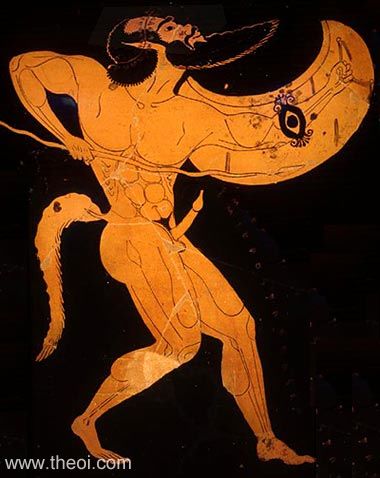 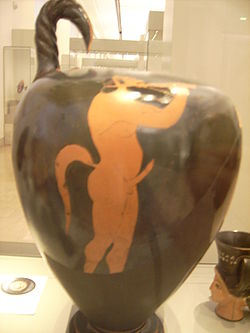 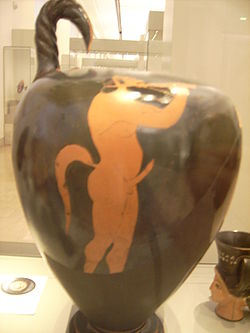 Σμίκρος

Επιγραφή δίπλα στον σάτυρο που παίζει διπλό αυλό

Επιγραφή = ΝΗΤΗ ΕΓΕΝΕΤΟ (μάλλον ….  όχι βέβαιο)

Αν ισχύει = «βγήκε ο πιο ψηλός τόνος» !

Αρχαίες νότες:
νήτη (=η πιο κάτω), [αντίστοιχη με τη Μι]
μέση, [Λα] 
υπάτη (=η πιο πάνω), [Μι]

παραμέση [Σι] μετά τη μέση
παρανήτη [Ρε] πριν τη νήτη 
λιχανός (=του δείκτη), [Σολ] πριν τη μέση.

τρίτη [Ντο] 
παρυπάτη [Φα]
Σμίκρος

Γνωστός και από άλλα στοιχεία: Πόδι κύλικας από την Ακρόπολη, με χαρακτή επιγραφή: ΣΜΙΚΡΟΣ ΑΝΕΘΕΚΕΝ ΤΗΙ ΑΘΗΝΑΙ
Εννοείται η Αθηνά Εργάνη, προστάτιδα των κεραμέων

Σημαντικό: δεν σώζεται καμία κύλικά του = το ανάθημα το είχε ζωγραφίσει αυτός?
Πιθανότατα ναι … υπάρχει όμως πάντα η «τυχαιότητα» των ευρημάτων μας
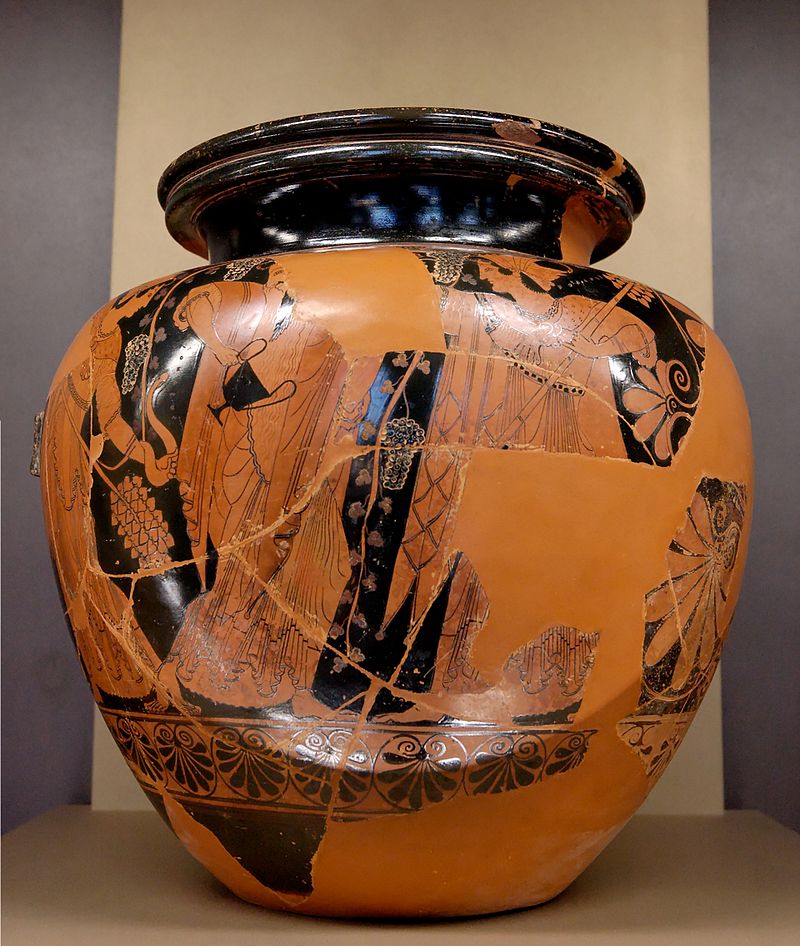 Σμίκρος

Στάμνος 

Λούβρο

Διόνυσος και θίασος

(ανάγλυφα τσαμπιά)
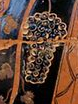 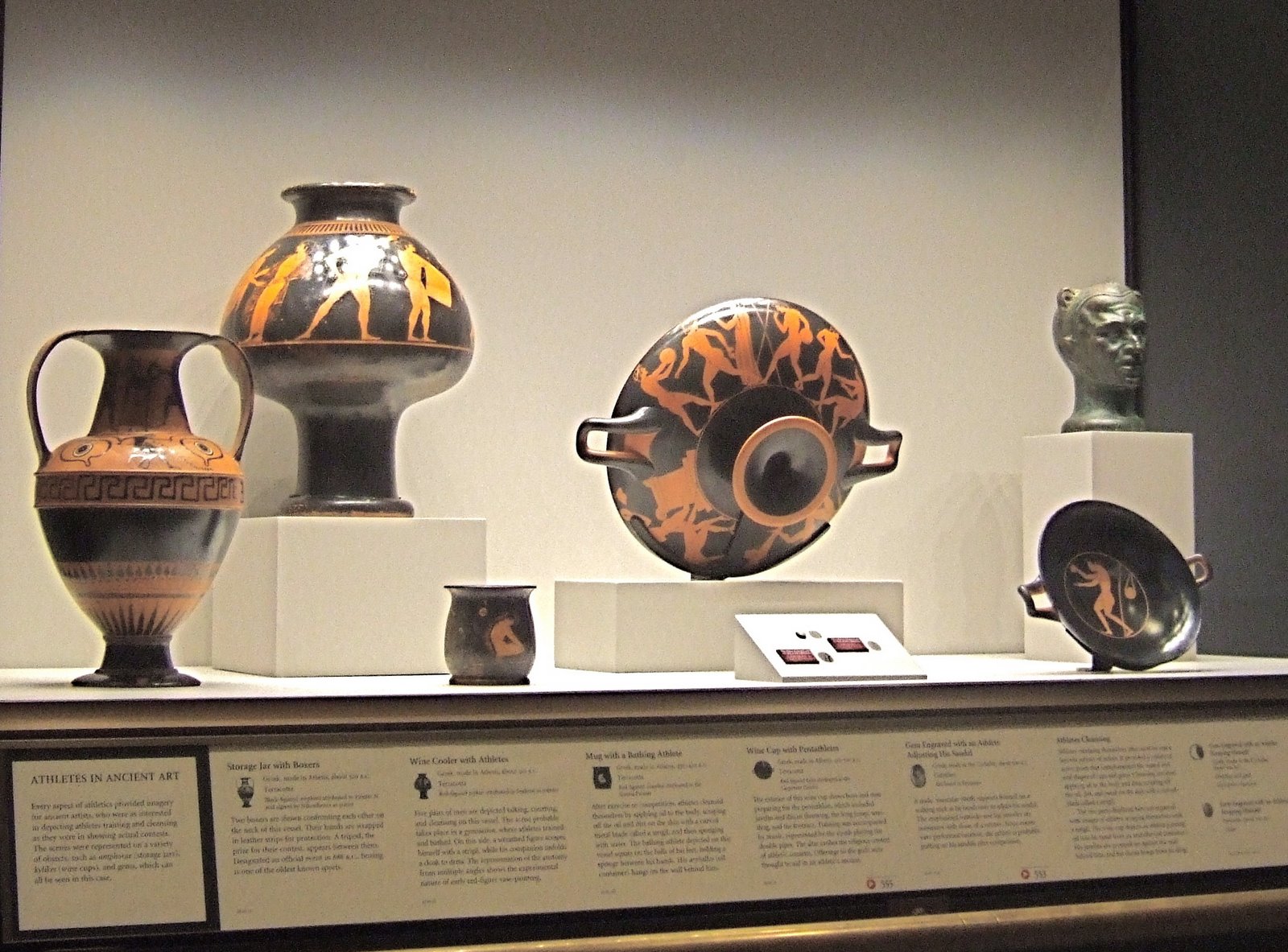 Σμίκρος

Ψυκτήρας 
Malibu, J. P. Getty
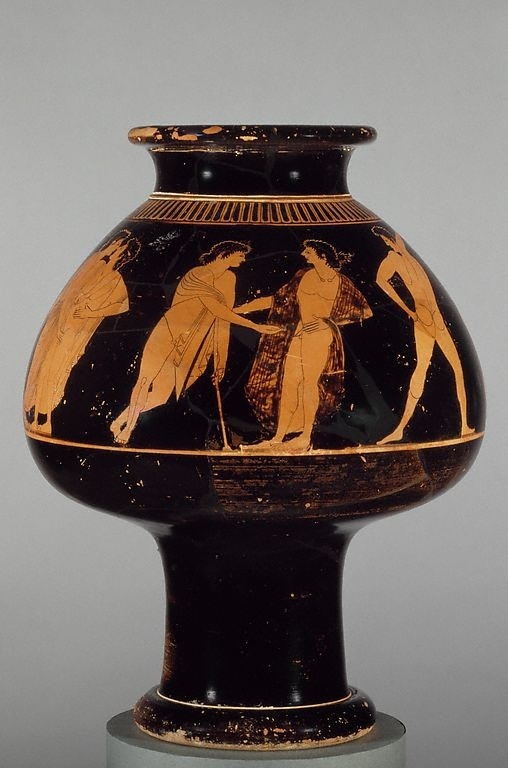 Σμίκρος

Ψυκτήρας - Malibu, J. P. Getty
Τρία ζεύγη και δύο μεμονωμένοι νέοι:
EΓEΡΘΟΣ KALOΣ & ANΔΡIΣKOΣ (με ιμάτιο)
MELA[Σ] & ANΔΡIAΣ (με λύρα) 
EΥΦΡONIOΣ & LEAΓΡOΣ KALOΣ
ANBΡΟΣΙΟΣ, E[Υ]ΘΥΔIKOΣ

Δύο νέοι που φιλιούνται =ανώνυμοι

Ο Ευφρόνιος συνομιλεί με τον Λέαγρο = σημαντικό διότι ήταν γόνος σημαντικής οικογένειας, που θα γίνει και στρατηγός αργότερα … Σκέψεις για την:
 
Α) Κοινωνική θέση των κεραμέων 

Β) Τις σχέσεις τους με τη χρυσή νεολαία της Αθήνα
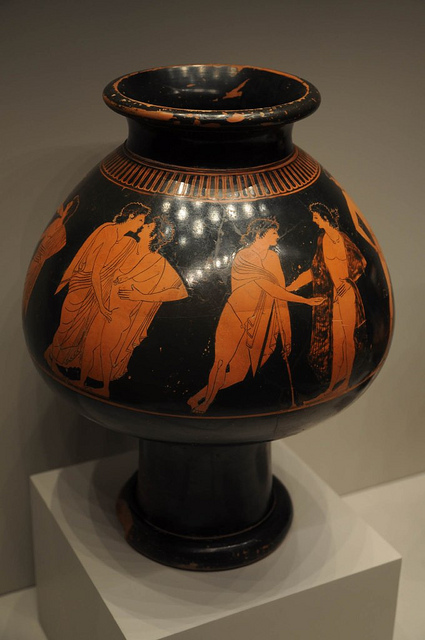 Σμίκρος

Ψυκτήρας στο J. P. Getty – 
συνέχεια της παράστασης
Δύο νέοι που φιλιούνται =ανώνυμοι
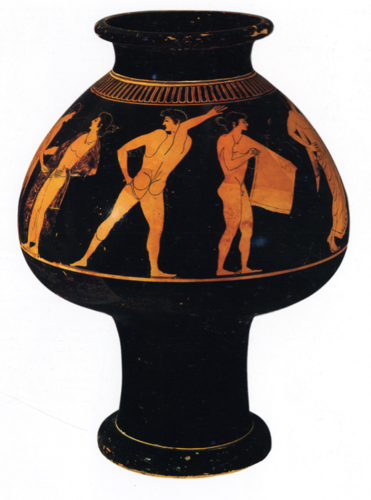 Σμίκρος

Ψυκτήρας στο J. P. Getty 
– συνέχεια παράστασης
ANBΡΟΣΙΟΣ (αποξυόμενος), E[Υ]ΘΥΔIKOΣ (διπλώνει ύφασμα)
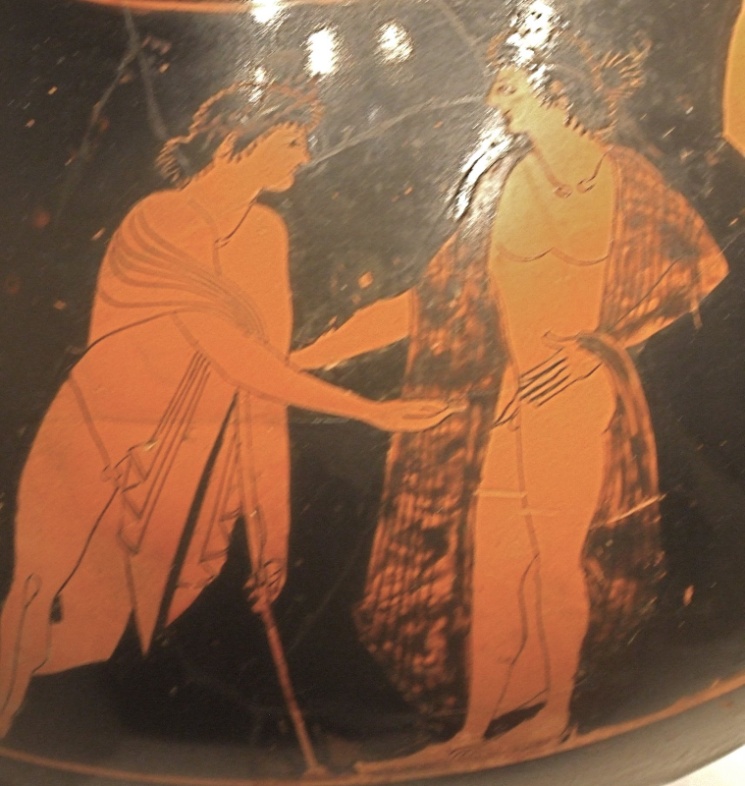 ΄Εγερθος Καλός και Ανδρίσκος (με αραιωμένο χρώμα στο ιμάτιο …
Σμίκρος(?) όστρακο αμφορέα (προσοχή στον αραιωμένο πηλό–χρωματική εντύπωση)
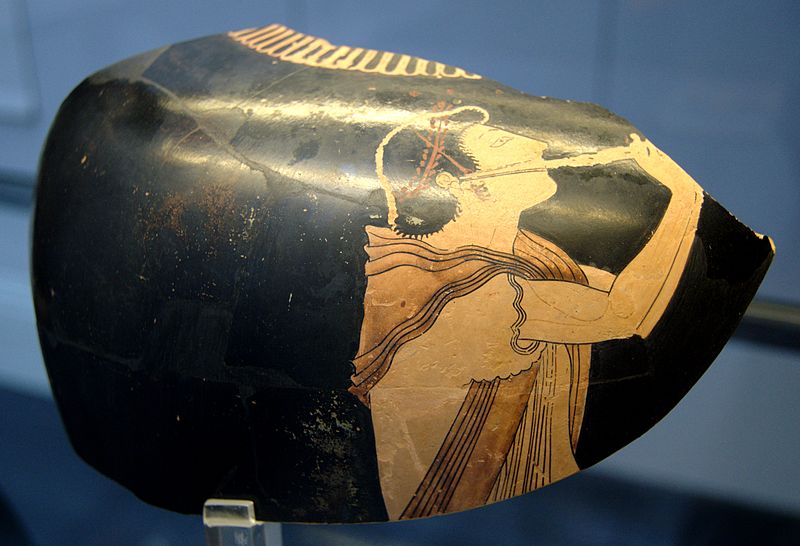 Σμίκρος
Μιμείται κάπως τον Ευφρόνιο
΄Εχει μια έλλειψη τόλμης στη σύνθεση – αλλά είναι αρκετά καλός σχεδιαστής



Λεπτομέρεια του Πηλέα
Ανάγλυφη γραμμή
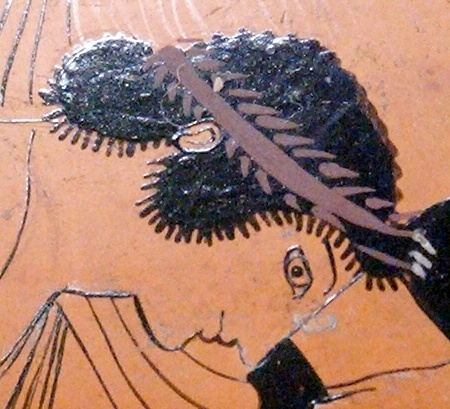 Σμίκρος = χαρακτό προσχέδιο (η προηγούμενη λεπτομέρεια - με ειδικό φωτισμό)
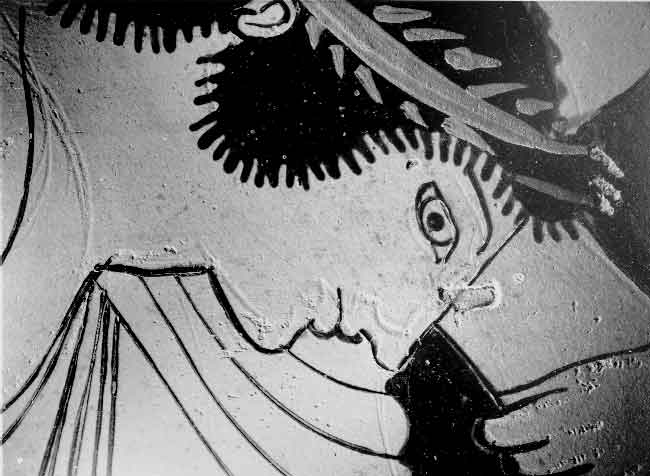 Ζωγράφος του Σωσία
Ένας από τους τελευταίους των Πρωτοπόρων (περ. 510-500 π.Χ.)
Του αποδίδονται μόνο 3-4 αγγεία  και μόνο δύο από αυτά είναι ολόκληρα 
Ένα από τα ολόκληρα έχει μόνο έναν Σάτυρο = υπόστατο (στήριγμα –βλ. κάτω) στο Βερολίνο 
με επιγραφή  ΣΩΣΙΑΣ ΕΠΟΙΗΣΕ γύρω απόν Σάτυρο = Beazley: «Ζωγράφος του Σωσία»
Είναι εξαιρετικός ζωγράφος. Ίσως να ήταν και ό ίδιος αγγειογράφος, αλλά αν δεν βρούμε
επιγραφή ΕΓΡΑΦΣΕΝ δεν μπορούμε να είμαστε σίγουροι για το όνομά του.
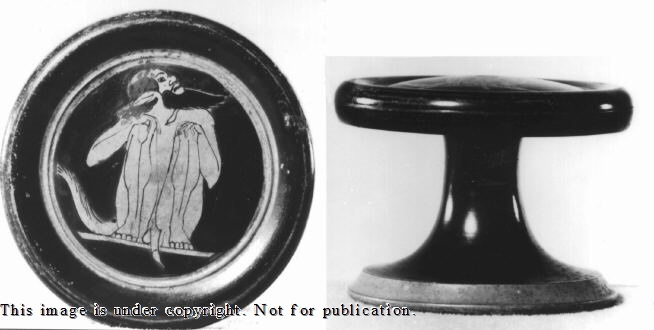 Ζωγράφος του Σωσία
Εξαιρετικό: τόντο κύλικας στο Βερολίνο, από το Vulci
Ο Αχιλλέας δένει το τραύμα
του Πάτροκλου
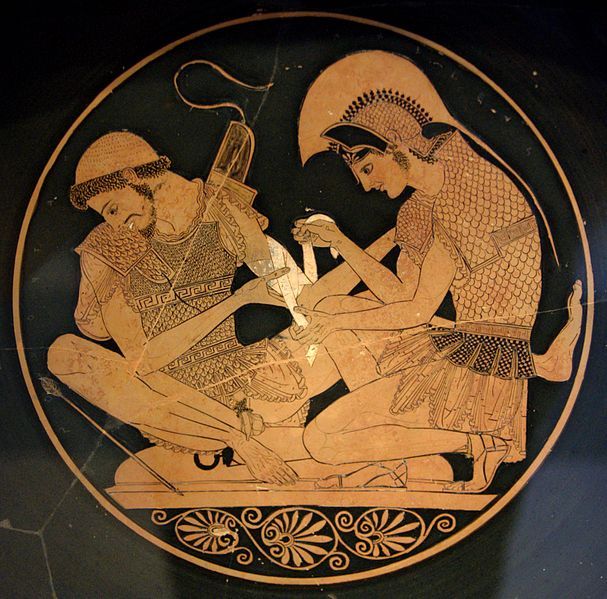 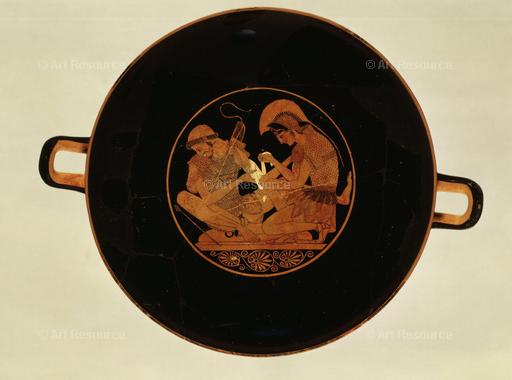 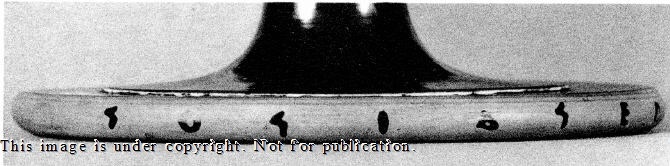 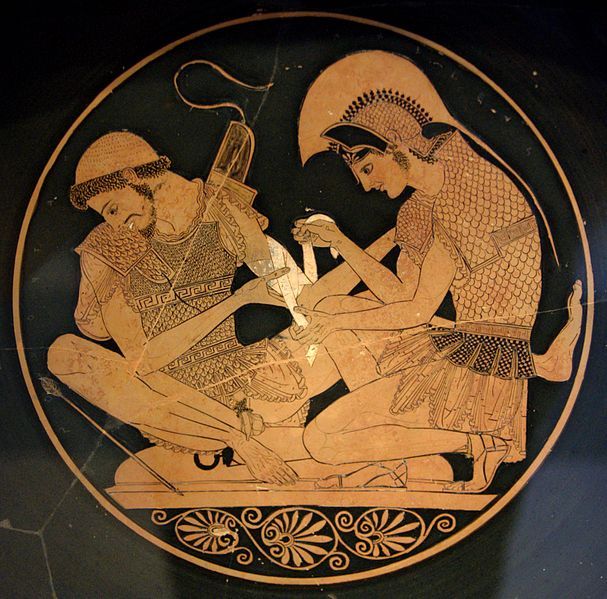 Ζωγράφος του Σωσία

Για πρώτη φορά:
Σχεδιάζει σωστά
 το μάτι
(δηλαδή
παρατηρεί τη φύση)
Αργότερα θα τον
ακολουθήσουν
και άλλοι
Ο Πάτροκλος λύνει 
το ένα πτερύγιο 
του θώρακα
για να χαλαρώσει!
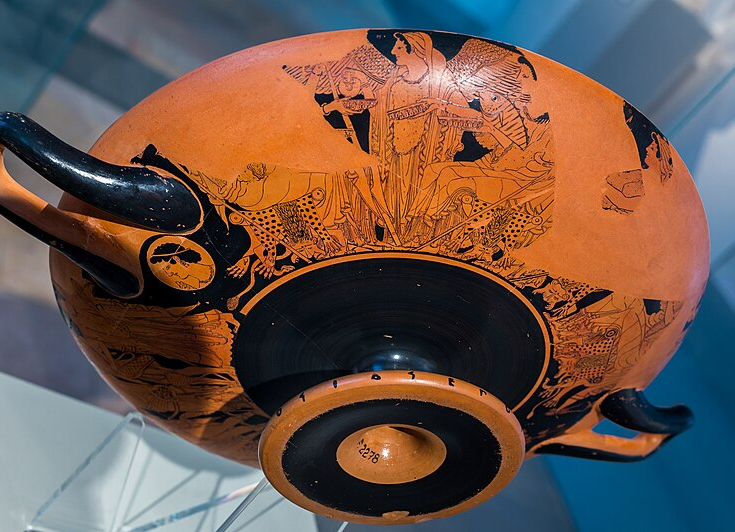 Ζωγράφος του Σωσία
Εξωτερικό της κύλικας 
στο Βερολίνο

Συγκέντρωση θεών 
και 
εισαγωγή του Ηρακλή 
στον Όλυμπο
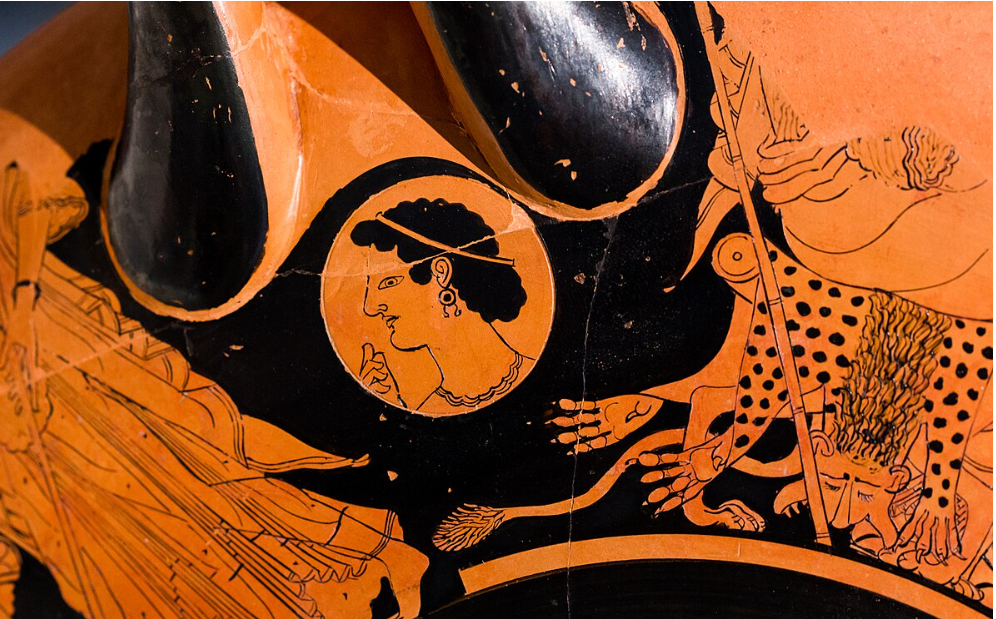 ΣΟΣΙΑΣ ΕΠΟΙΕΣΕΝ
Ζωγράφος του Σωσία
Εξωτερικό της κύλικας στο Βερολίνο
Ακόμη το «παλιό» μάτι –
εκτός από μία μορφή
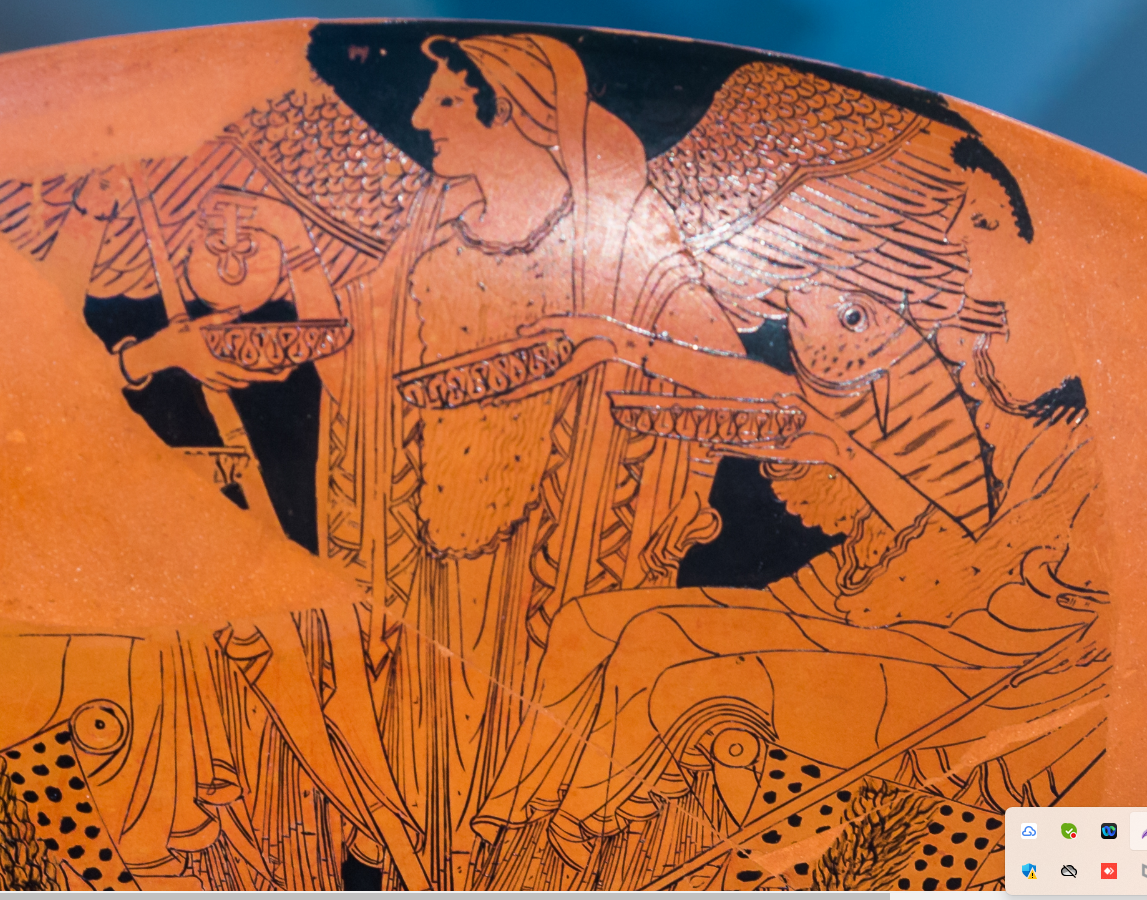 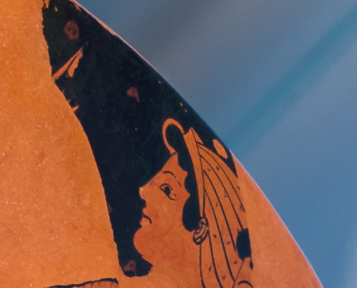 Αραιωμένο χρώμα, ανάγλυφος πηλός
(και για τα κοσμήματα)
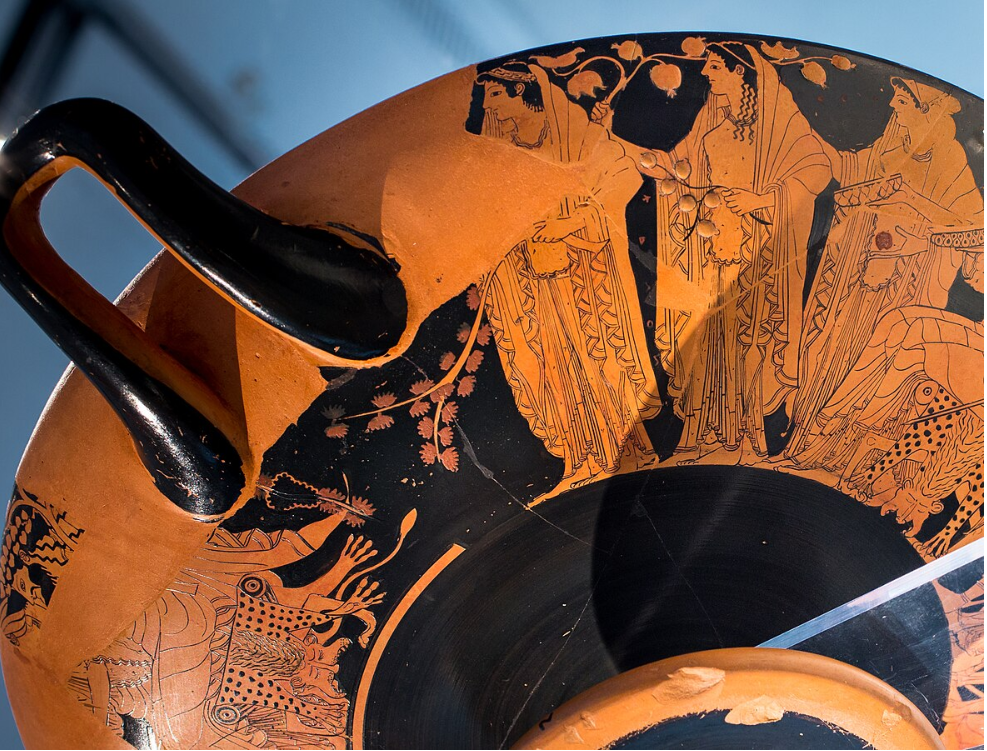 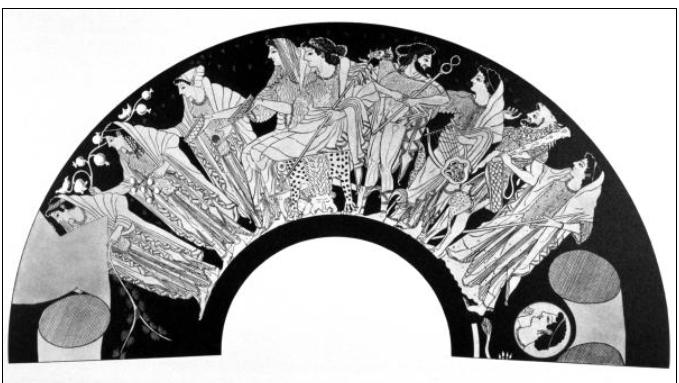 Ο Ηρακλής «μιλάει» = ΖΕΥ ΦΙΛΕ =
 έχει γίνει ήδη ισόθεος!
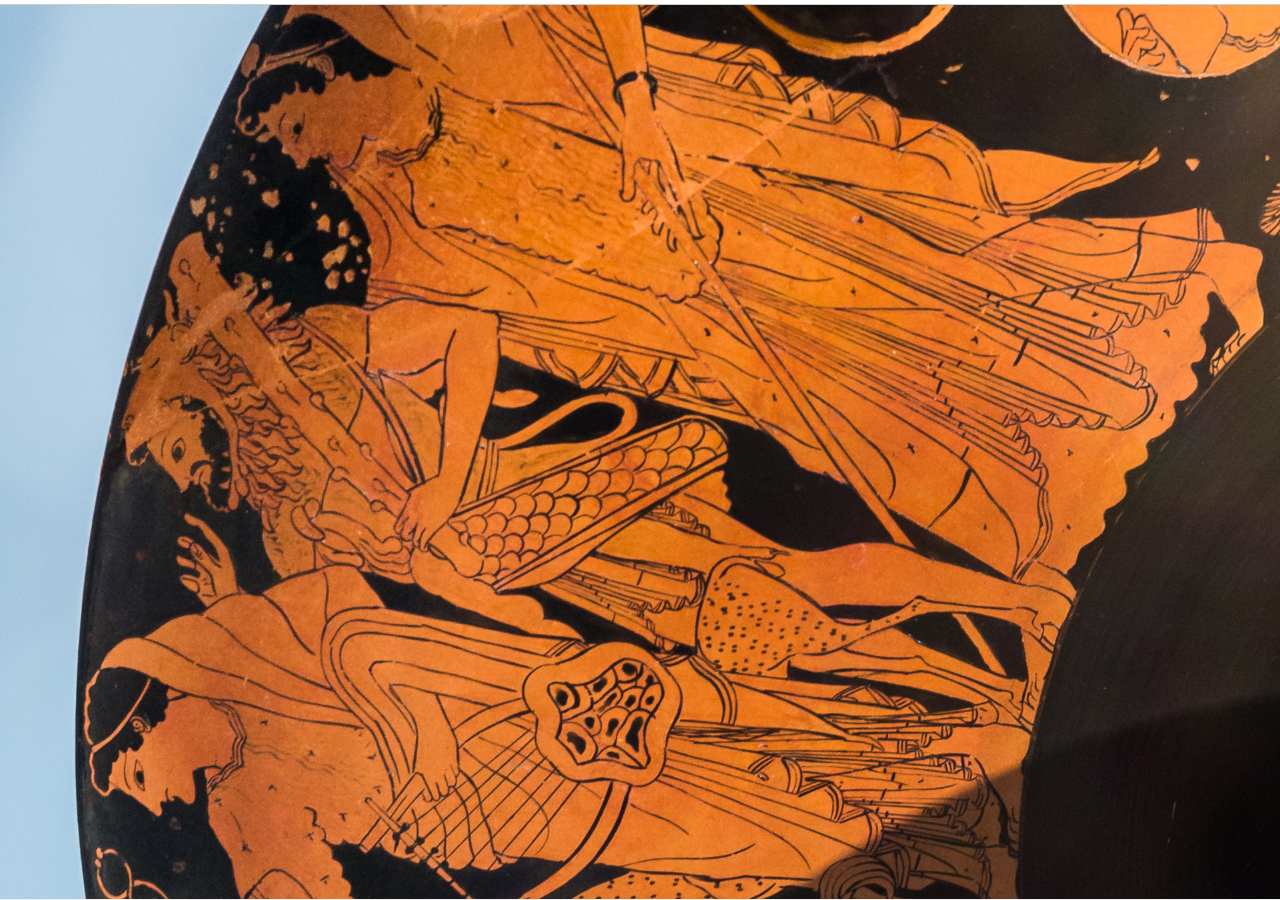 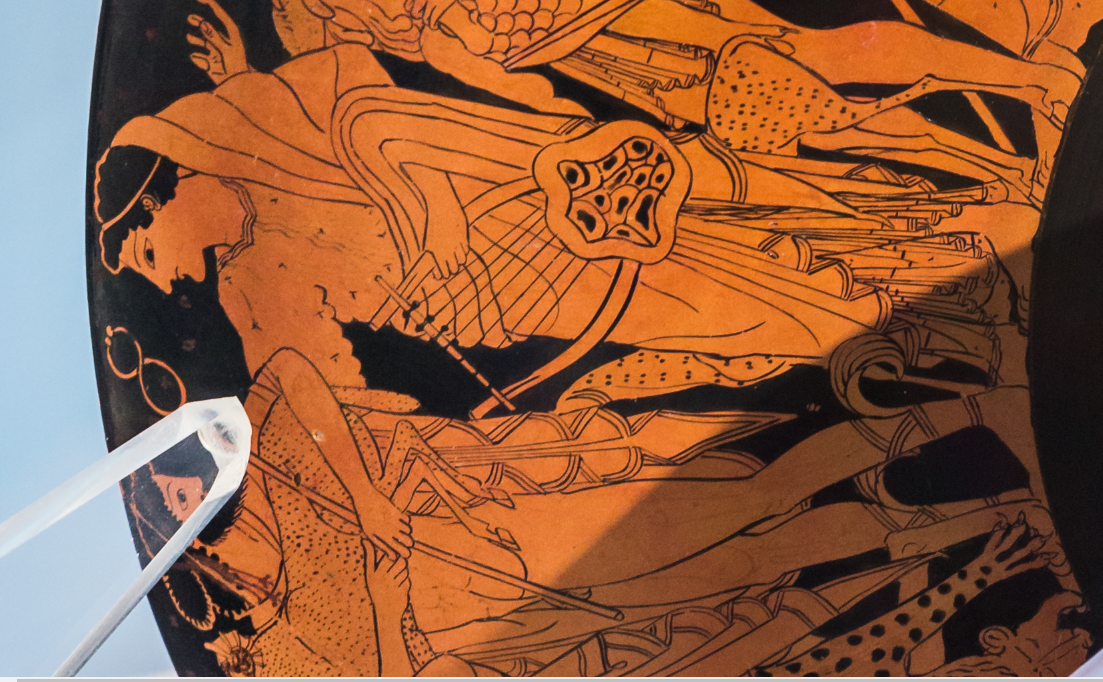 Ζωγράφος του Σωσία
Όστρακα κανθάρου από την Ακρόπολη

Εισαγωγή του Ηρακλή στον Όλυμπο: Δήμητρα, Διόνυσος, Δίας και ΄Ηρα, Γανυμήδης, Περσεφόνη (?), Ίρις
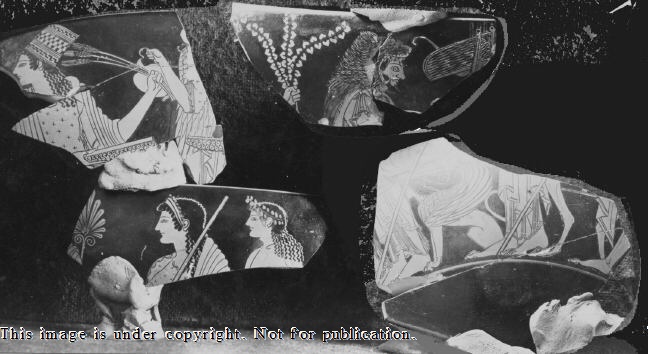 Ζωγράφος του Δικαίου

Του αποδίδονται περ. 18 αγγεία 
(δικά του ή κοντά του).

Ανάμεσά τους 
και τρία μελανόμορφα…

ΔΙΚΑΙΟΣ ΚΑΛΟΣ  σε ένα αγγείο
του (αμφορέας στο Λούβρο –
βλ. εικόνα)
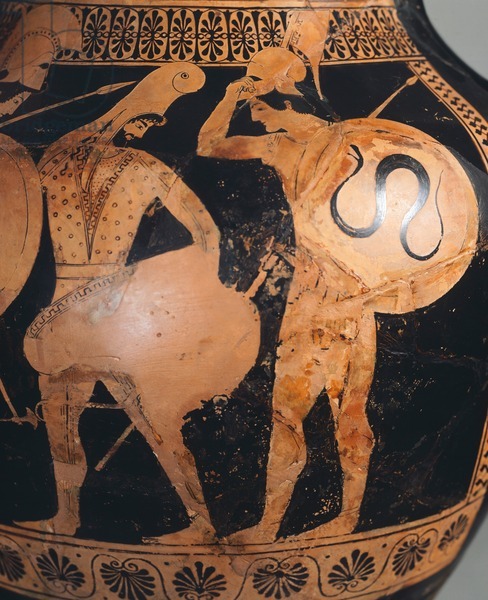 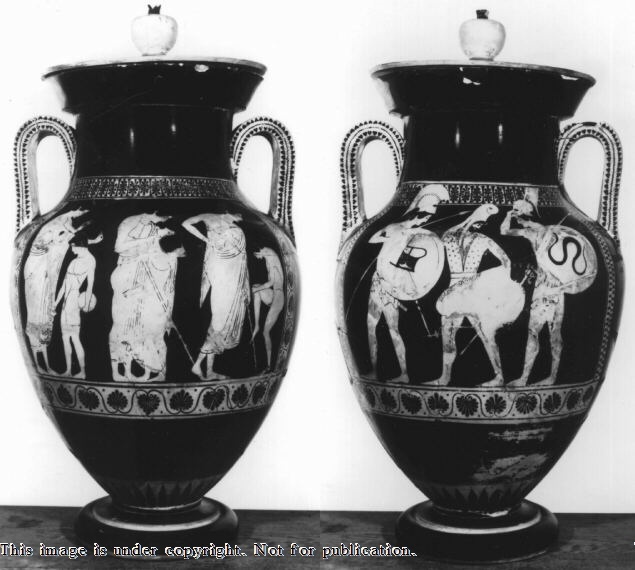 Ζωγράφος του Δικαίου

Ζωγράφισε πολλές υδρίες
Έχει δεσμούς με τον Ευθυμίδη (υδρία που θυμίζει το στυλ του Ευθυμίδη)
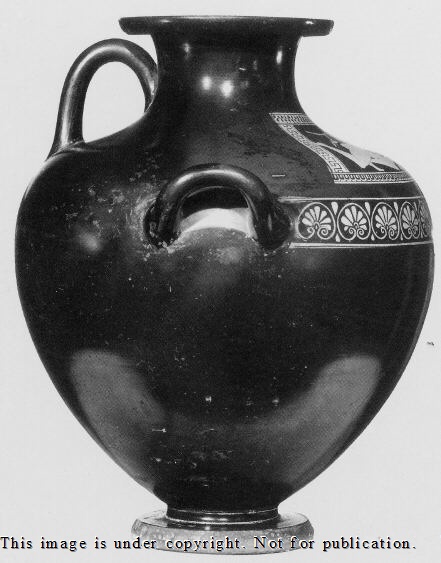 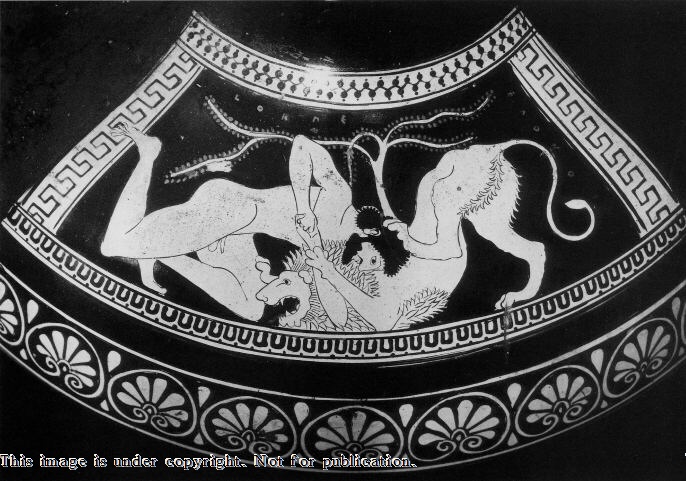 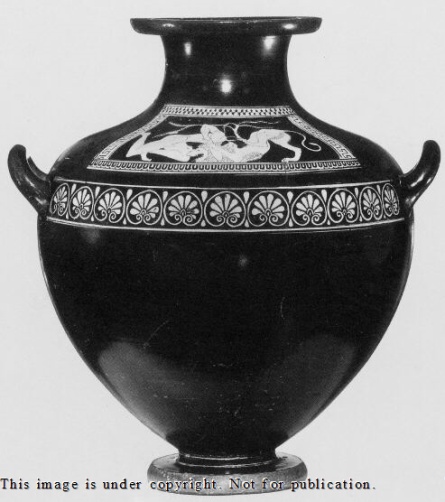 Ζωγράφος του Δικαίου Υδρία με εταίρες σε συμπόσιο, με τον ΠΟΛΥΛΑΟ και τον ΗΓΗΛΑ
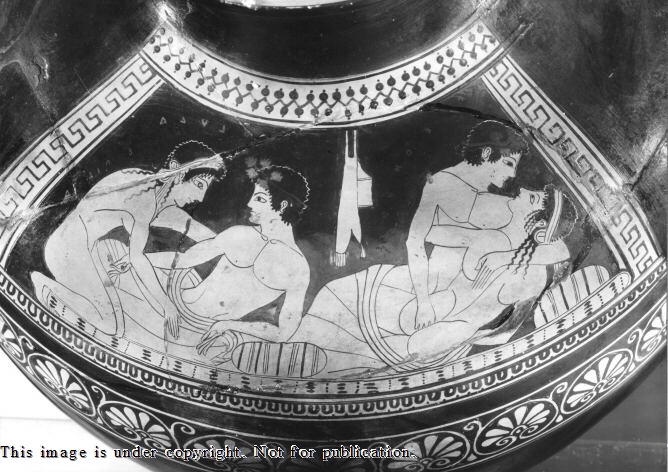 Ζωγράφος του Δικαίου
Ψυκτήρας με κωμαστές
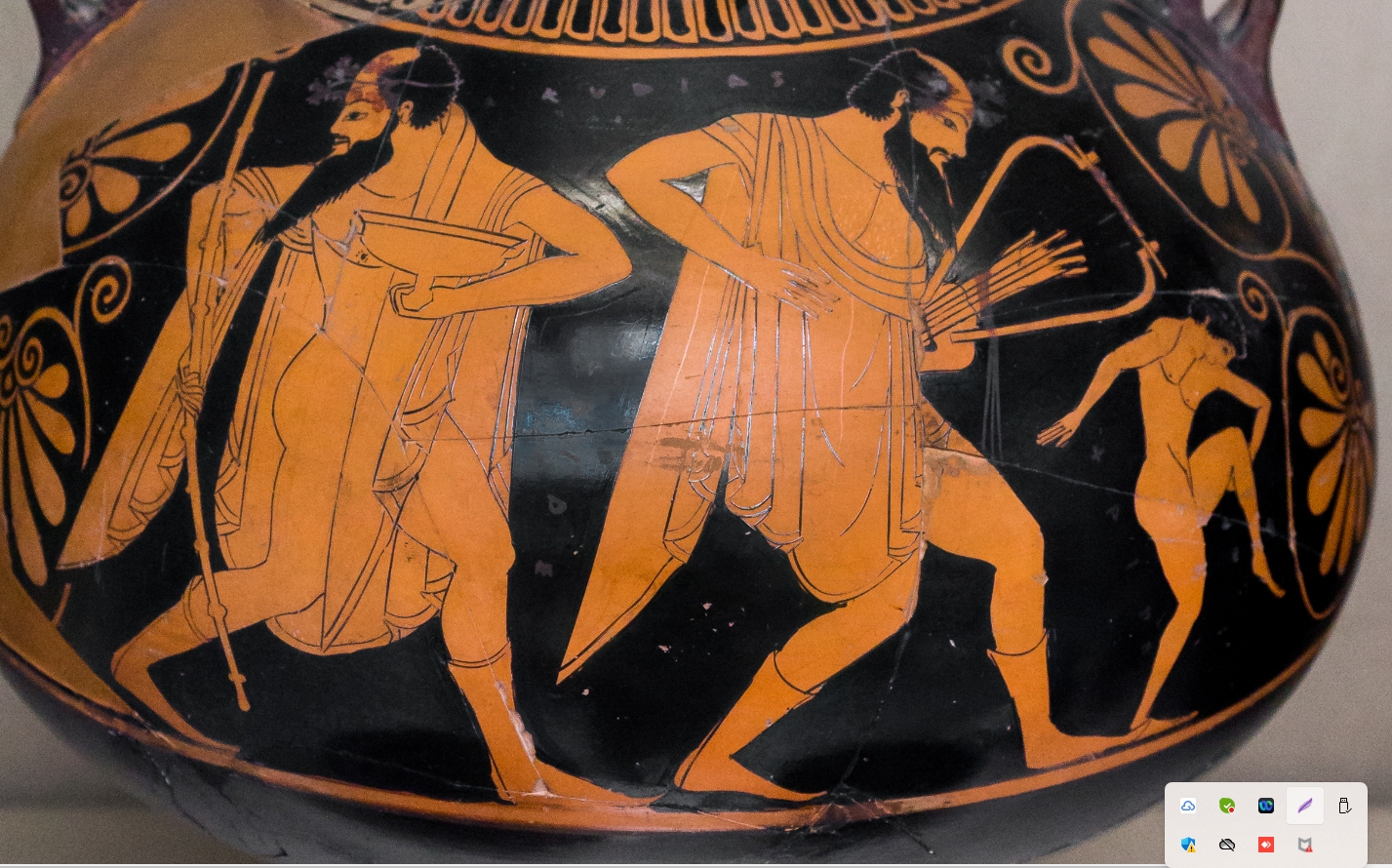 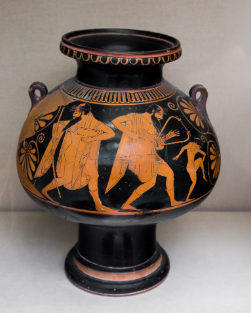 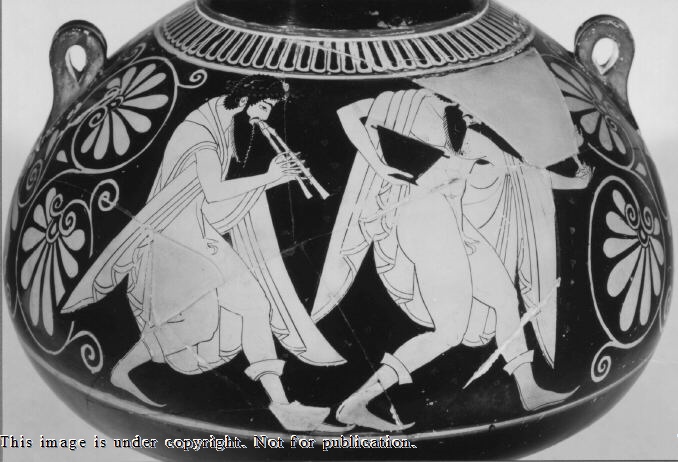 Κυλικογράφοι της πρώτης γενιάς των ερυθρόμορφων αγγειογράφων (περ. 525-500 π.Χ.):
 Όλτος - Επίκτητος - Φείδιππος - Ζ. του Ευεργίδη - Σκύθης
Όλτος
Υπογράφει σε δύο κύλικες
Αρκετά ευδιάκριτο το στυλ του
Πάνω από 150 αγγεία αποδόθηκαν σε αυτόν και τον κύκλο του
Τα περισσότερα (πάνω από 120) είναι κύλικες,
αρχικά του παλαιότερου τύπου Α 
(με πλαστικό δακτυλίδι στην ένωση ποδιού-σώματος
και συνήθως διακόσμηση με οφθαλμούς)
και μετά του νεότερου τύπου Β(χωρίς δακτυλίδι αλλά με αναβαθμό στη βάση), 
ο οποίος εκτοπίζει σιγά σιγά τον τύπο Α.
Μάλιστα οι τύπου Α είναι συχνά δίγλωσσες
(μελανόμορφο εσωτερικό),
ενώ οι τύπου Β που ζωγραφίζει 
είναι εξολοκλήρου ερυθρόμορφες
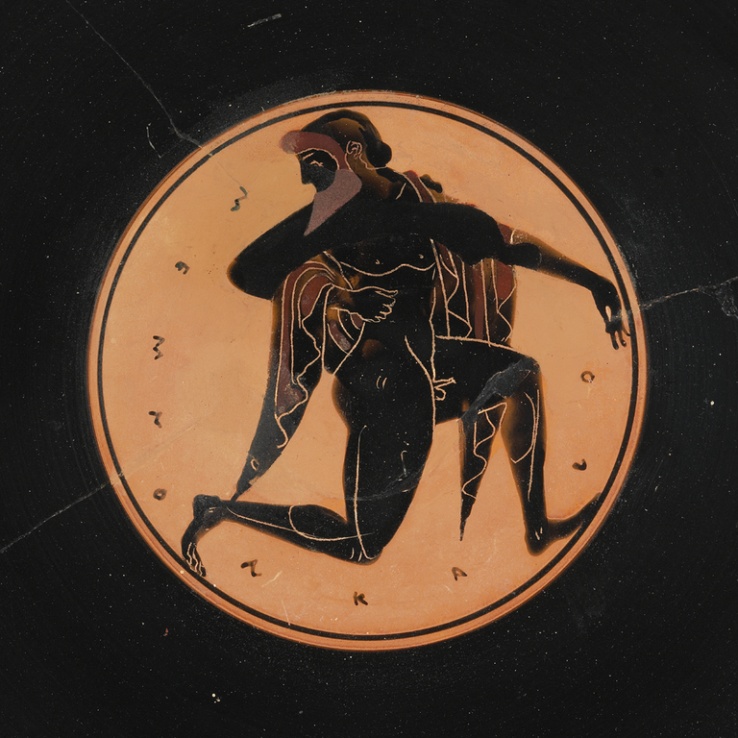 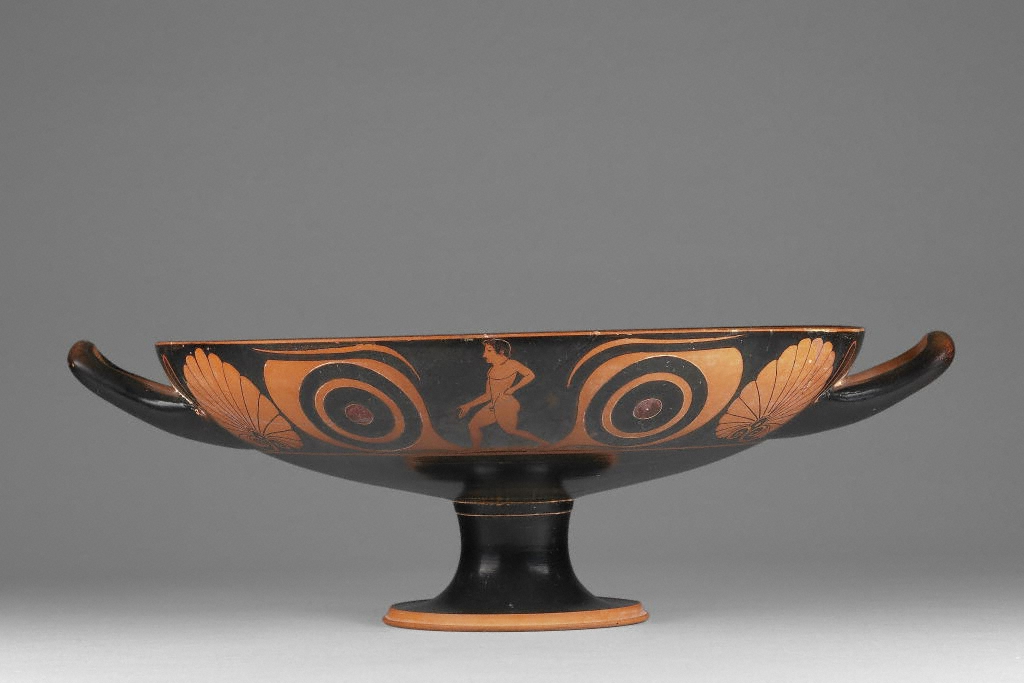 Δίγλωσση κύλικα τύπoυ Α 
Malibu, J. P. Getty
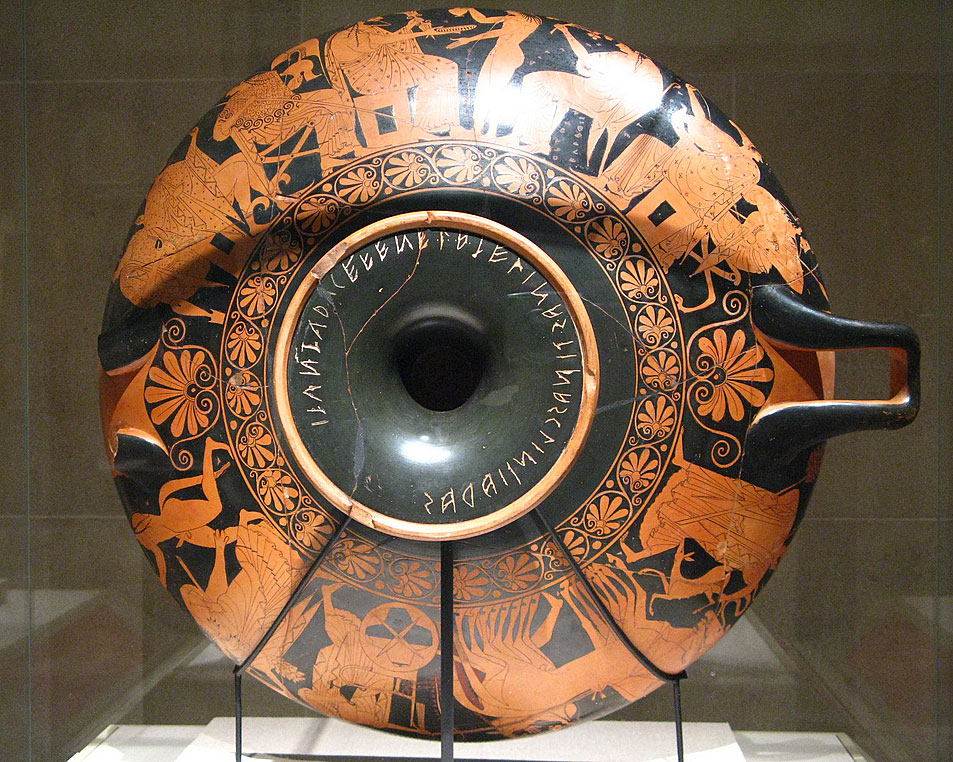 Όλτος
Αγορά θεών

Διόνυσος και
θίασος
Κύλικα τύπου Β 
από την  Ταρκύνια
Ύψος 22,5 εκ. 
Διάμετρος 52 εκ.!!! 
Περ. 515 π.Χ.
ΑΠΟ ΤΙΣ 
ΜΕΓΑΛΥΤΕΡΕΣ
ΣΩΖΟΜΕΝΕΣ 
ΚΥΛΙΚΕΣ

“PARADE CUPS”
Ετρουσκικό graffito = 
Ανάθημα κάποιου στα
 παιδιά του Δία =
 Διόσκουροι
(πιθανή ανάγνωση…)
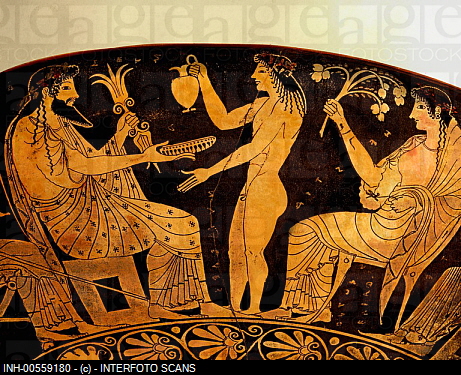 ΟΛΤΟΣ
 ΕΓΡΑΦΣΕΝ
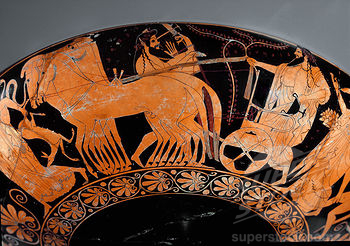 Όλτος
Στο τόντο αυτής και της άλλης  
ενεπίγραφης κύλικας = ΕΥΞΙΘΕΟΣ ΕΠΟΙΗΣΕΝ = γνωστός αγγειοπλάστης, που είχε συνεργαστεί και με τον Ευφρόνιο (λ.χ. στον κρατήρα με τον Σαρπηδόνα)
Κύλικα Ταρκύνιας, Β όψη

Διόνυσος και θίασος: Μήπως ενιαίο το θέμα των δύο όψεων διότι οι ακραίοι θεοί κοιτούν πίσω τους

Πιθανόν: η επιστροφή του Ηφαίστου
στον ΄Ολυμπο
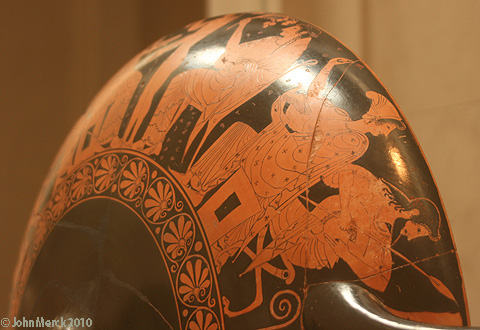 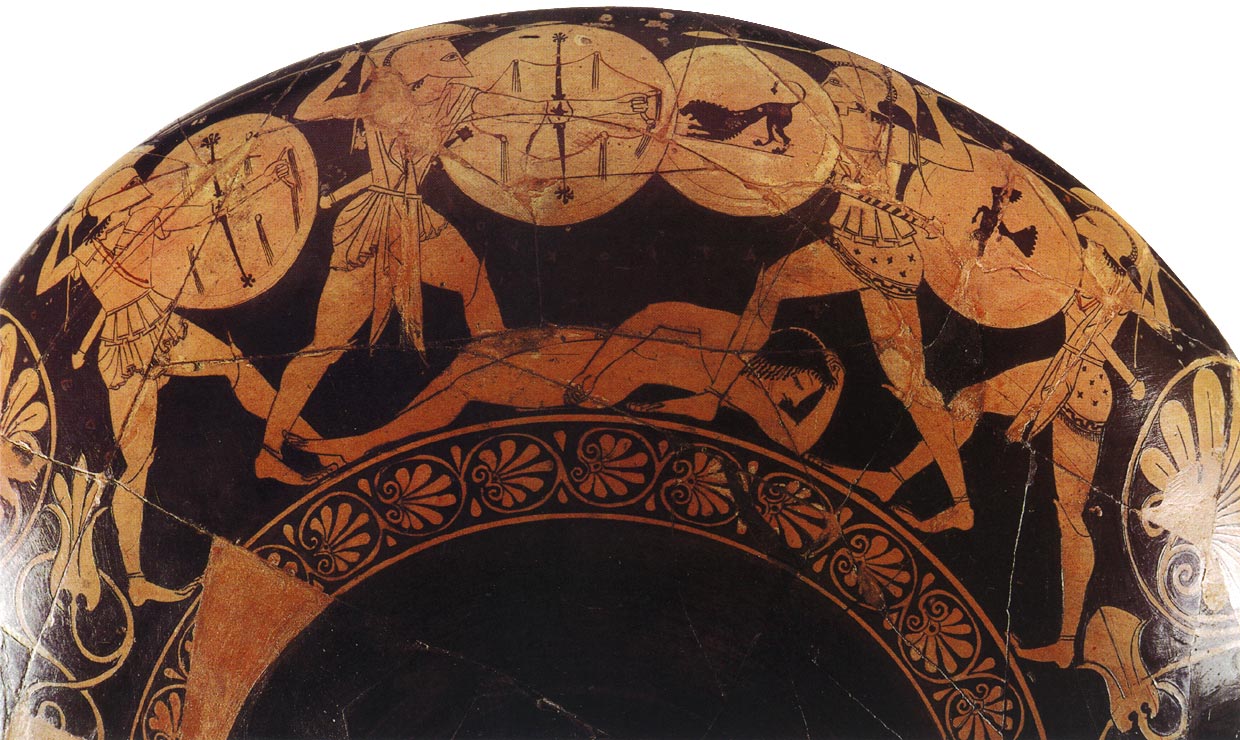 Διάμ. 34 εκ.
Όλτος
Δεύτερη ενυπόγραφη κύλικα, τύπου Β, επίσης του κεραμέα Ευξίθεου, από το Vulci, περ. 515 π.Χ. Υπογραφές και των δύο = στο τόντο
A όψη: ο ΑΙΑΣ (τεράστια ασπίδα) και ο ΑΙΝΕΙΑΣ μάχονται πάνω από τον νεκρό Πάτροκλο
Όλτος
Τα καλύτερα έργα του είναι πάνω σε αγγεία μεγαλύτερου σχήματος
 (αμφορείς, ψυκτήρες, στάμνος) αλλά και σε πινάκια
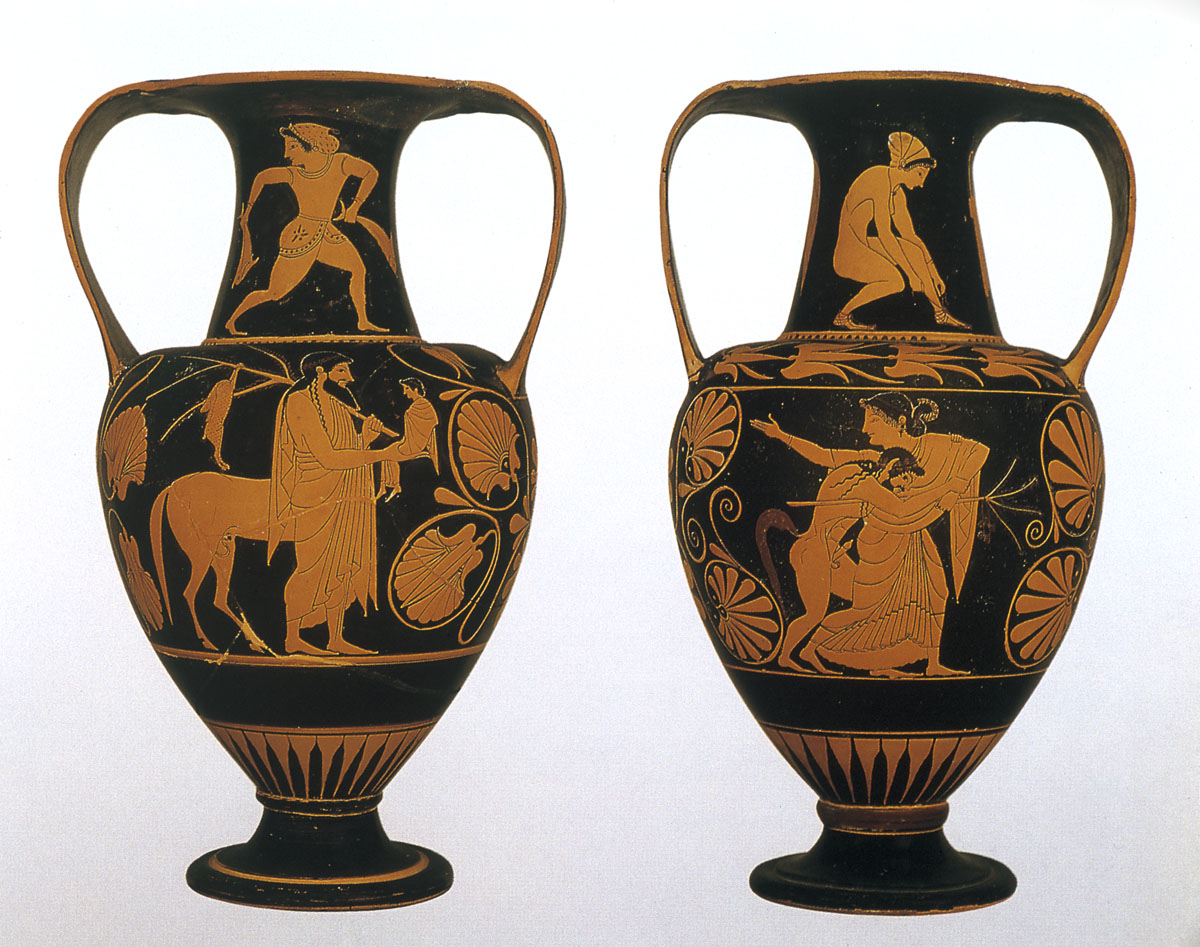 Νικοσθενικός αμφορέας, Λούβρο
 
ΠΑΜΦΑΙΟΣ ΕΠΟΙΗΣΕΝ

Από τους νεότερους 
νικοσθενικούς …
Μετά το σχήμα
καταργείται
Επίκτητος

Πάνω από 40 υπογραφές
Σχεδόν όλες ΕΓΡΑΦΣΕΝ

Σε ένα πινάκιο από την Ακρόπολη = ΕΓΡΑΦΣΕΝ, ΕΠΟΙΕΣΕΝ = 
ίσως προσωπικό αφιέρωμα στην Αθηνά Εργάνη

Του αποδίδονται πάνω από 100 αγγεία
Κυρίως μικρά σχήματα = κύλικες και πινάκια 

ΣΥΝΕΡΓΑΖΕΤΑΙ ΜΕ ΠΟΛΛΟΥΣ ΚΕΡΑΜΙΣΤΕΣ
Ισχύλο, Νικοσθένη, Ανδοκίδη στα πρώιμα έργα του

Πύθωνα, Παμφαίο, Πιστόξενο στα ύστερα έργα του 


ΔΙΓΛΩΣΣΕΣ ΟΦΘΑΛΜΩΤΕΣ ΤΥΠΟΥ Α
ΟΙ ΠΡΩΙΜΕΣ ΤΟΥ ΚΥΛΙΚΕΣ
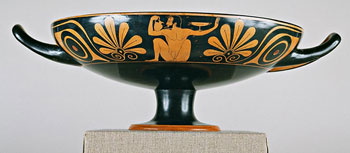 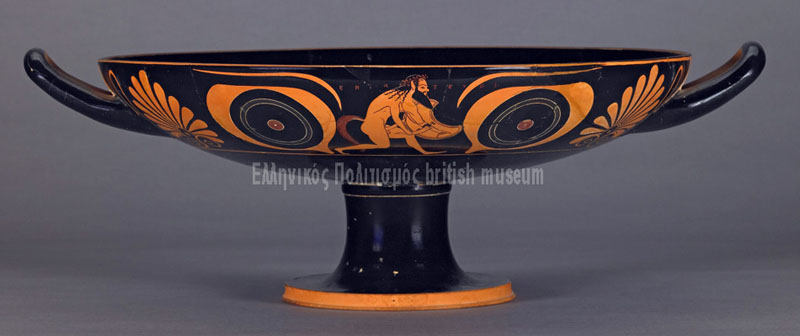 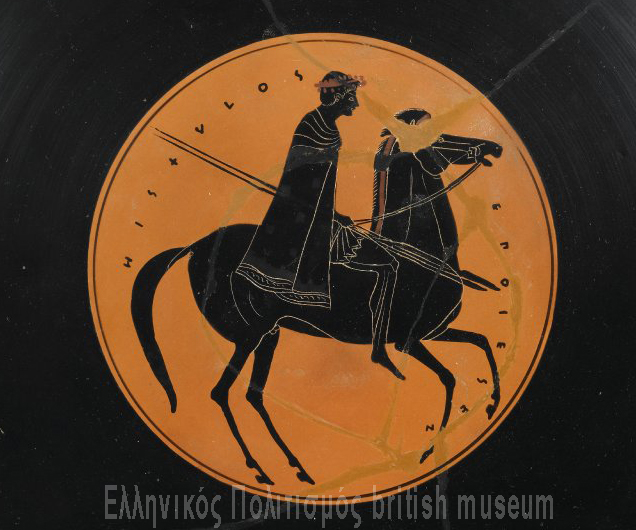 Επίκτητος

Δίγλωσση οφθαλμωτή κύλικα Τύπου Α
Κεραμέας Ισχύλος
Επίκτητος

Εξαιρετικός σχεδιαστής
ωστόσο δεν πολυδίνει
σημασία στις λεπτομέρειες 
(όπως και ο Όλτος)
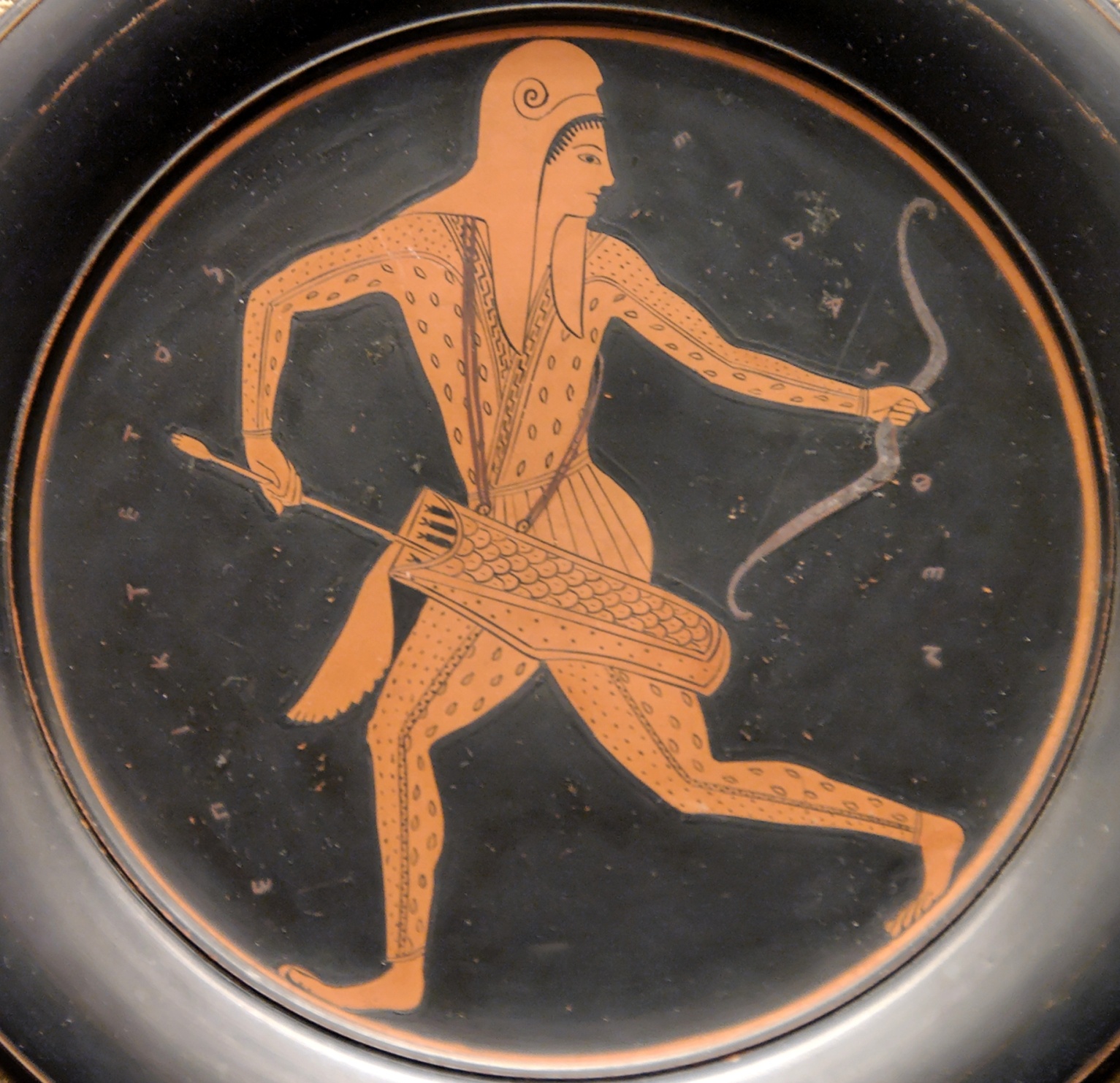 «Μπορείς να ζωγραφίσεις
διαφορετικά αλλά όχι
καλύτερα από τον αυτόν!»
έγραψε ο J. Beazley
Πινάκιο 

ΕΠΙΚΤΕΤΟΣ 
ΕΓΡΑΦΣΕΝ

Σκύθης τοξότης
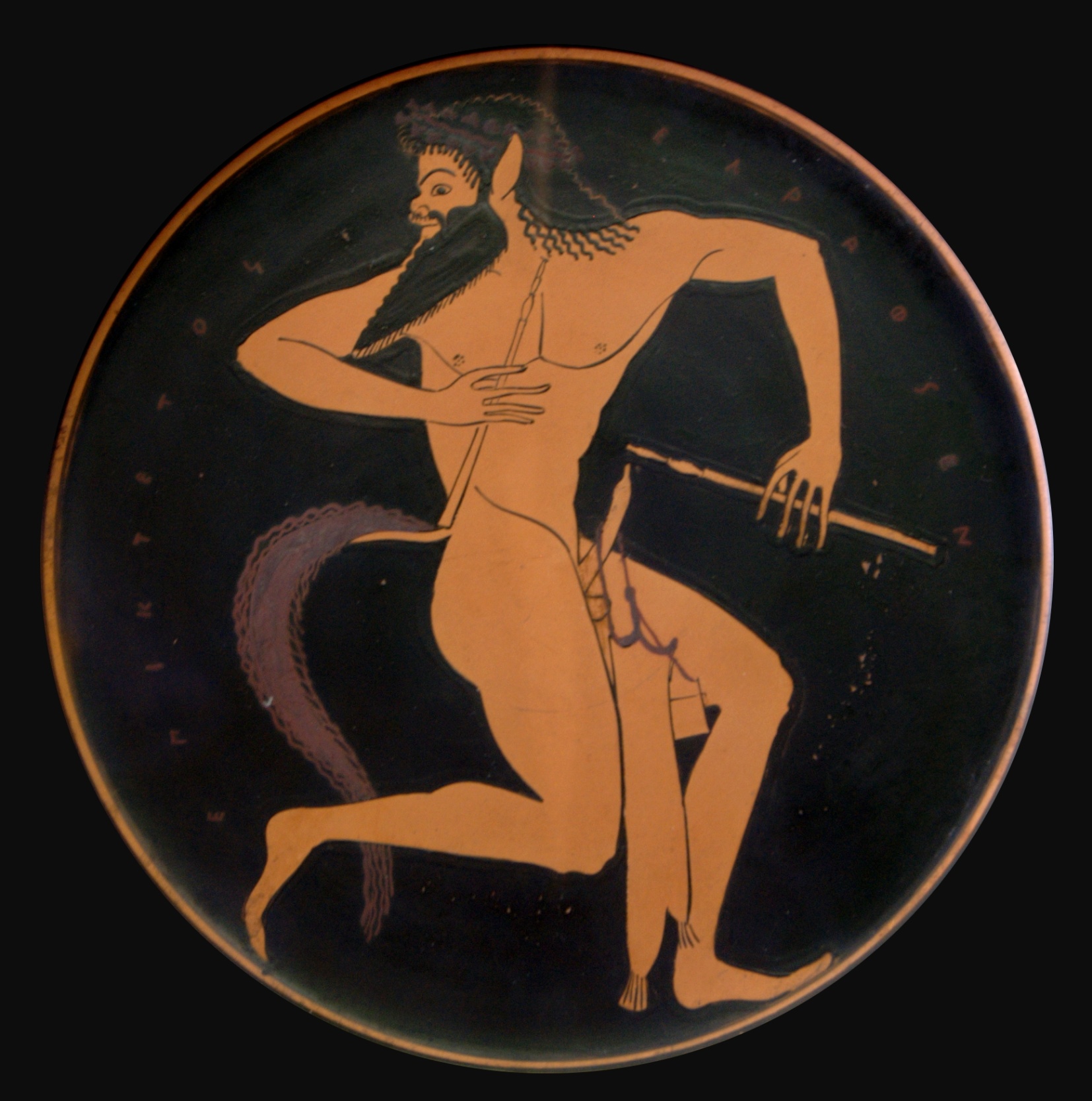 Επίκτητος 

(ΕΓΡΑΦΣΕΝ)

Εξαιρετικός 
ο τρόπος 
ένταξης 
των μορφών 
στον κυκλικό χώρο 
του εσωτερικού των 
πινακίων και των
κυλίκων του…

και αίσθηση 
του χιούμορ!
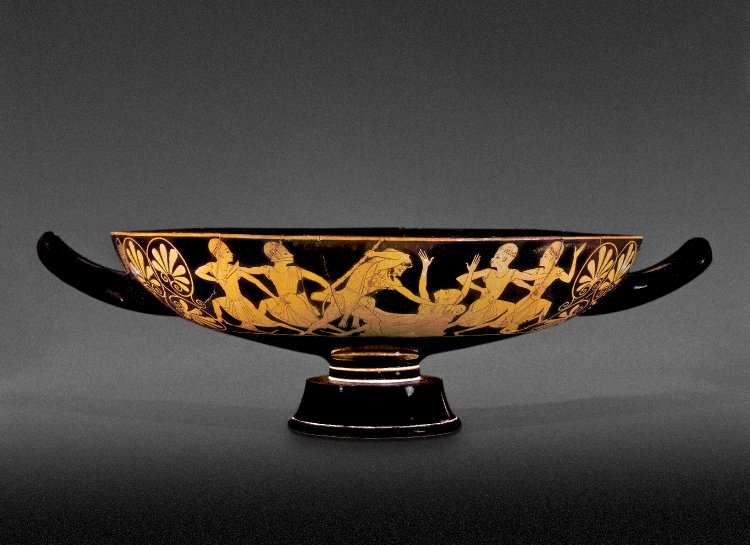 Επίκτητος
«Χαλκιδική» ή «χαλκιδίζουσα» κύλικα

Τέτοιες έχουν βρεθεί πολλές μελανόμορφες αλλά όχι αττικές 
και με επιγραφές σε χαλκιδικό αλφάβητο
κυρίως στην Ετρουρία και Κάτω Ιταλία, στο β΄μισό του 6ου αι. π.Χ.

Μάλλον έγιναν σε αποικία της Χαλκίδας, ίσως στο Ρήγιο (βρέθηκαν πολλές εκεί)
Επίκτητος ΕΓΡΑΦΣΕΝ
Πύθων ΕΠΟΙΕΣΕΝ

Βρετανικό Μουσείο
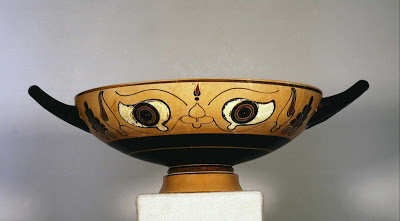 Τυπικές 
«Χαλκιδικές» 
κύλικες
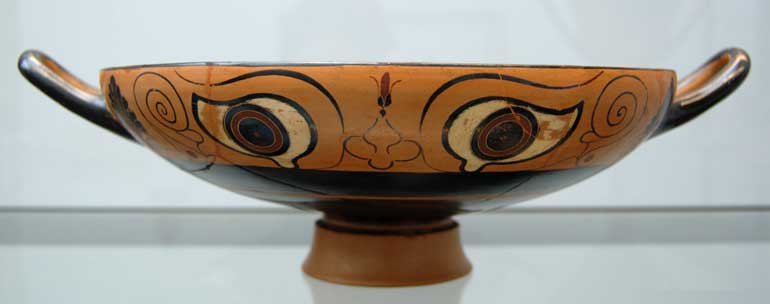 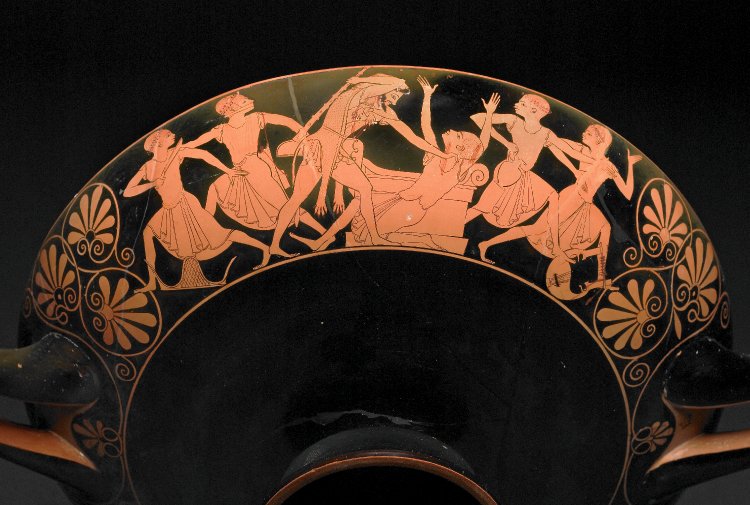 Επίκτητος «Χαλκιδική» κύλικα, Α όψη: 
Ηρακλής και Βούσιρις - «αιγυπτιακά» χαρακτηριστικά στις μορφές
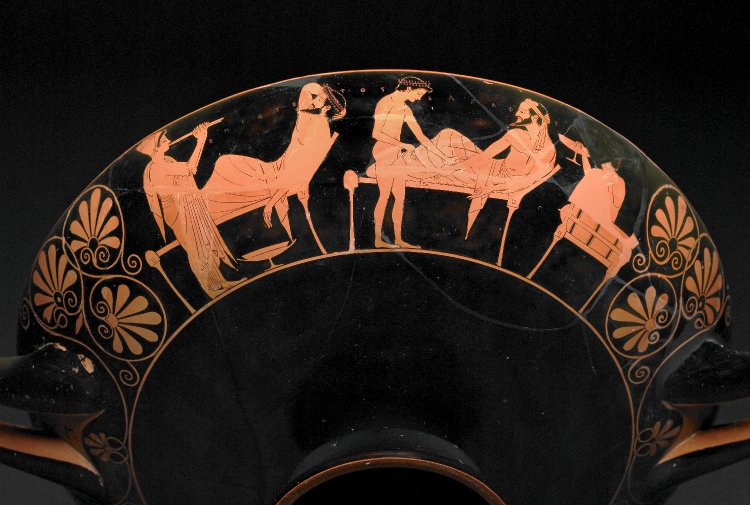 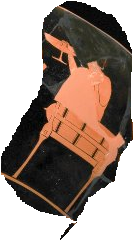 Επίκτητος «Χαλκιδική» κύλικα, Β όψη: συμπόσιο
Απόδοση τρίτης διάστασης
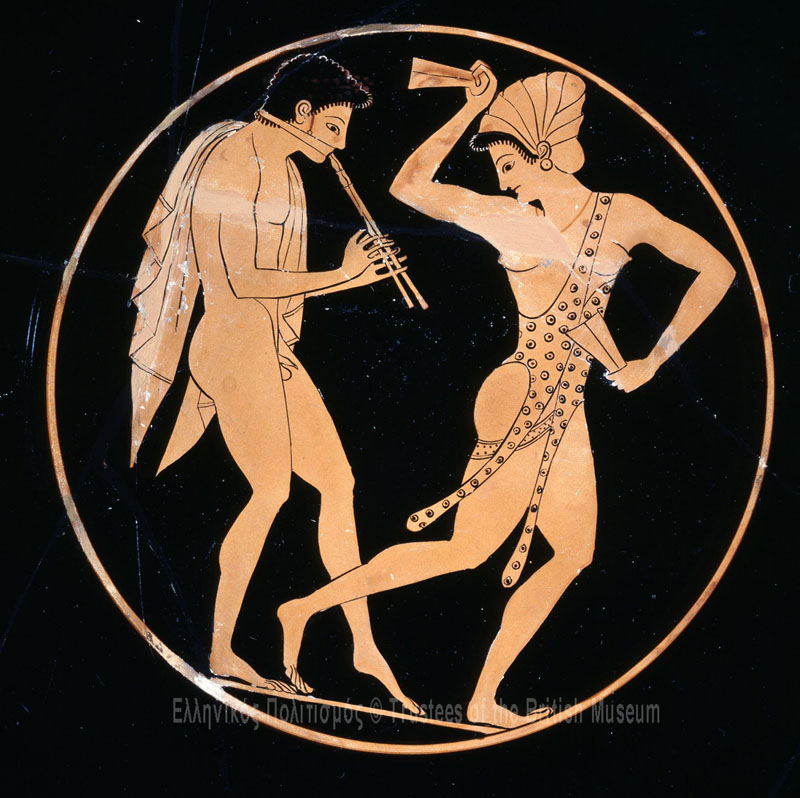 Επίκτητος

«Χαλκιδική»
κύλικα 
Βρετανικό Μουσείο

ΤΟΝΤΟ: Αυλητής και χορεύτρια με κρόταλα
Φείδιππος
Ενυπόγραφη κύλικα στο Βρετανικό Μουσείο
Χαρακτηριστικές κοντόχοντρες μορφές
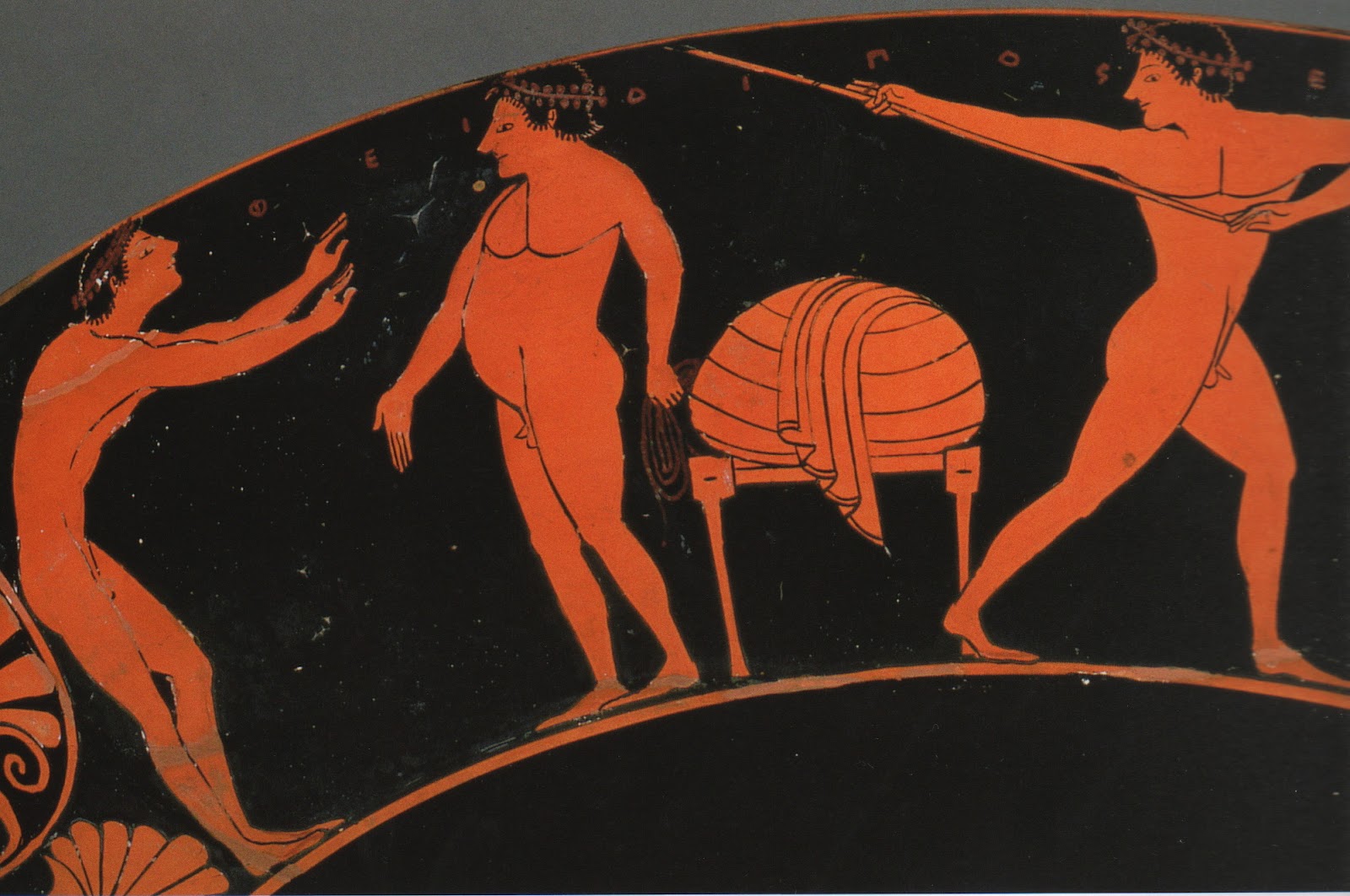 Ζωγράφος του Ευεργίδη

Αποδίδονται περίπου 250
Αγγεία στον ίδιο 
και στον κύκλο του
(κυρίως κύλικες) 


Ονομάστηκε έτσι 
από τον κεραμέας Ευεργίδη
που υπογράφει 
τουλάχιστον 8 αγγεία 
του αγγειογράφου
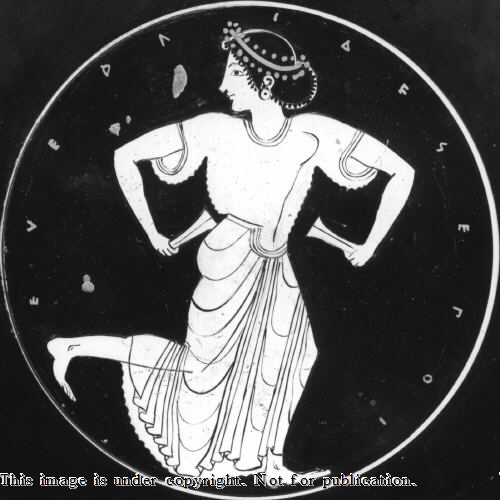 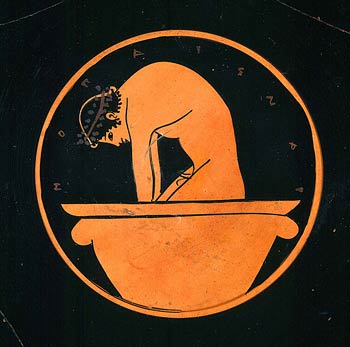 Ζωγράφος 
του Ευεργίδη



ΕΥΕΡΓΙΔΕΣ
ΕΠΟΙΕΣΕΝ
Ζωγράφος του Ευεργίδη
Εσωτερικά δύο κυλίκων
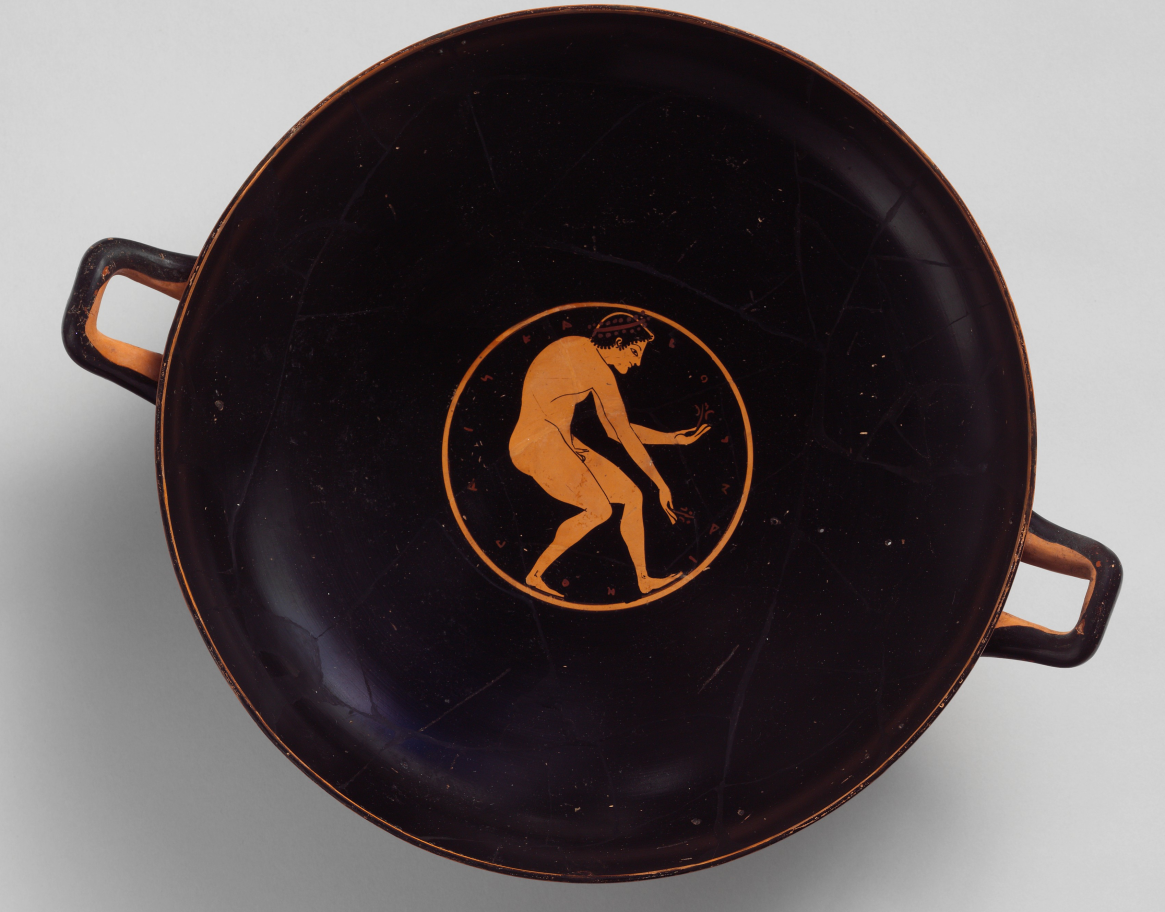 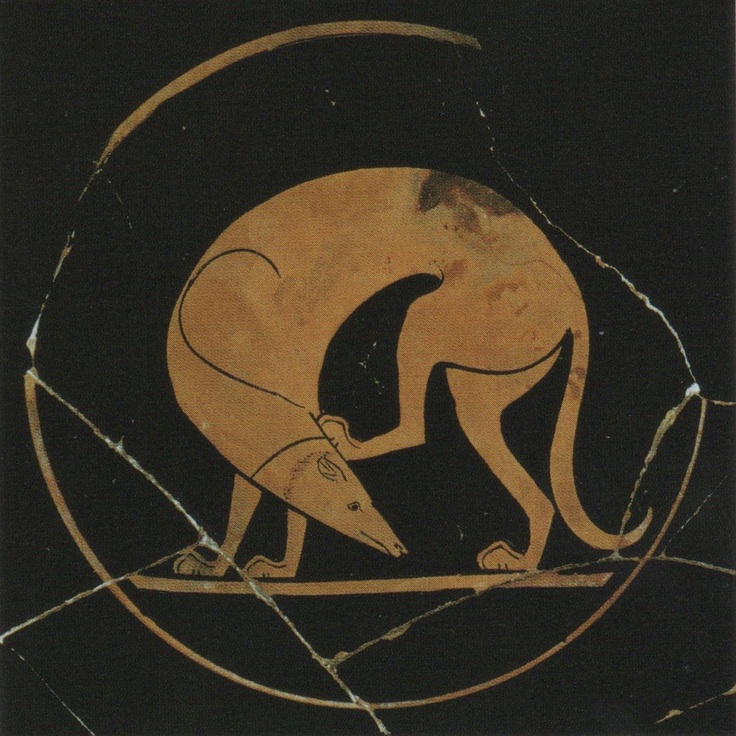 Ζωγράφος 
του Ευεργίδη

Τόντο κύλικας
Οξφόρδη
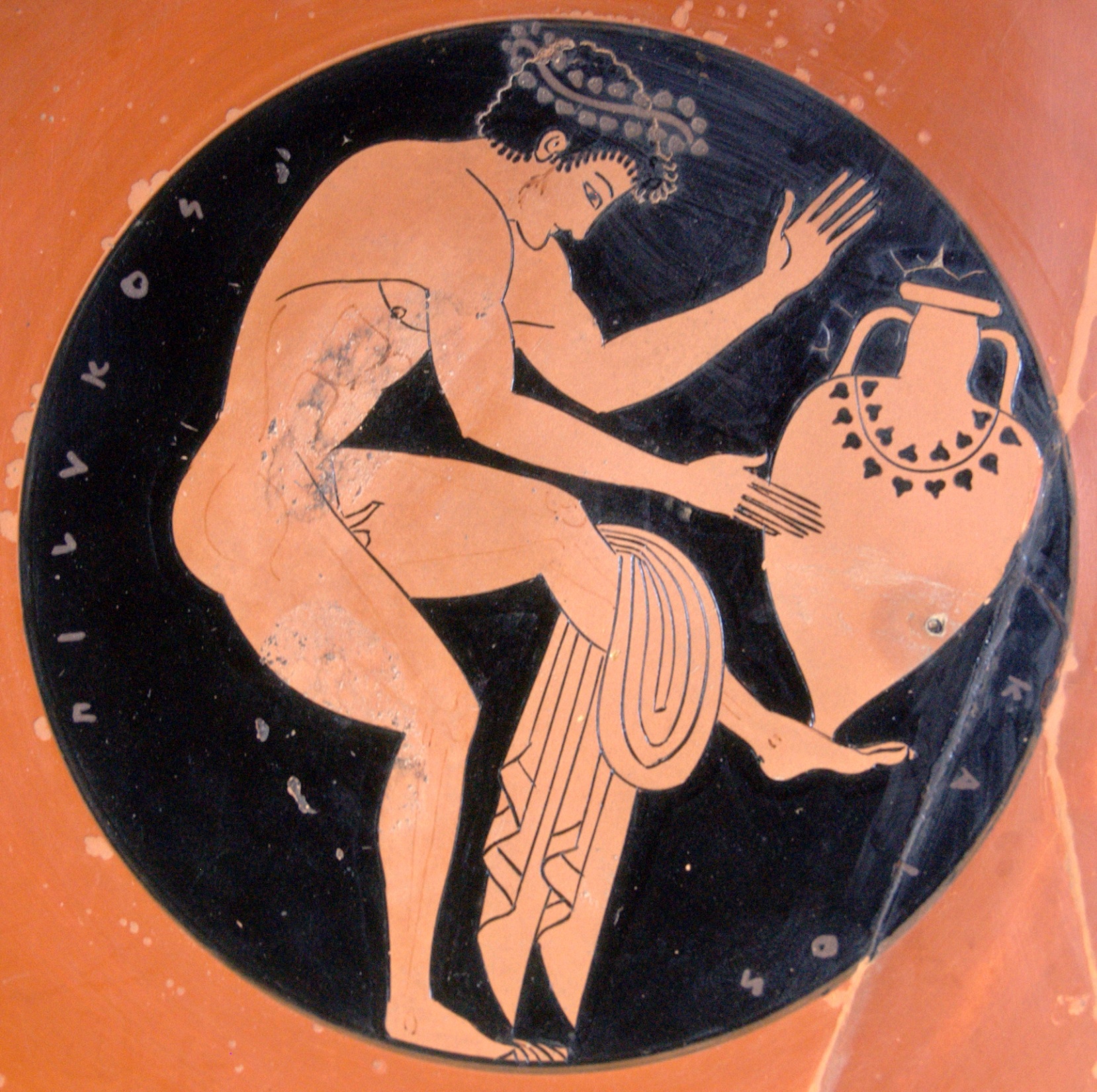 Σκύθης

Υπογράφει σε 4 κύλικες – 
του αποδίδονται πολλές ακόμη 
(περ. 50)

Κάνει 
και δίγλωσσα
Αγγεία

Όνομα -παρατσούκλι
Μάλλον δηλωτικό 
κάποιας καταγωγής
ή σχέσης με τη Σκυθία?

 
Επίλυκος
Καλός



Χιούμορ … 
σχεδόν συνειδητά «γελοιογράφος»
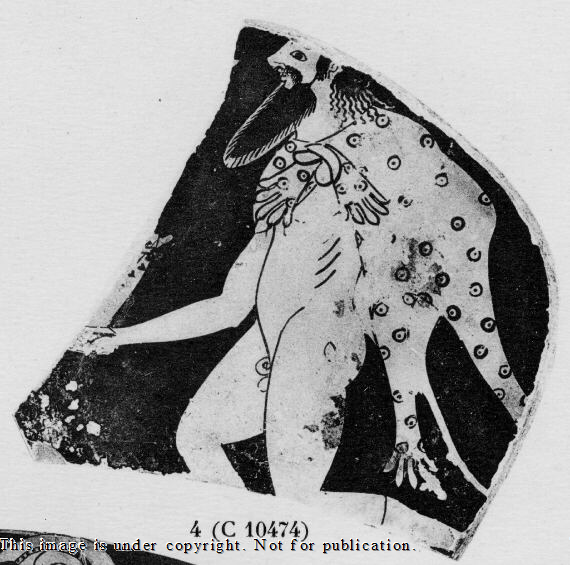 Σκύθης
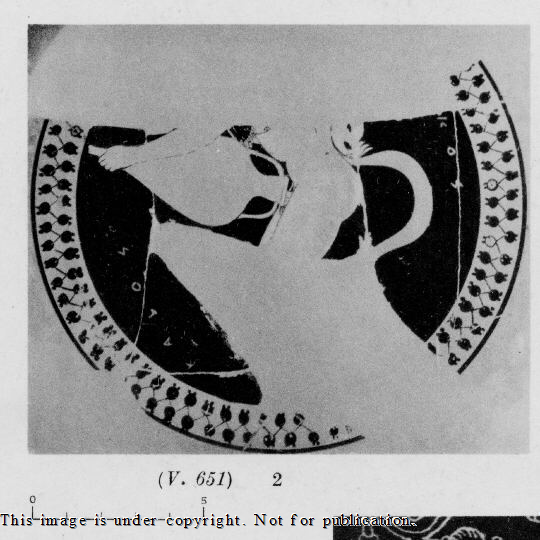